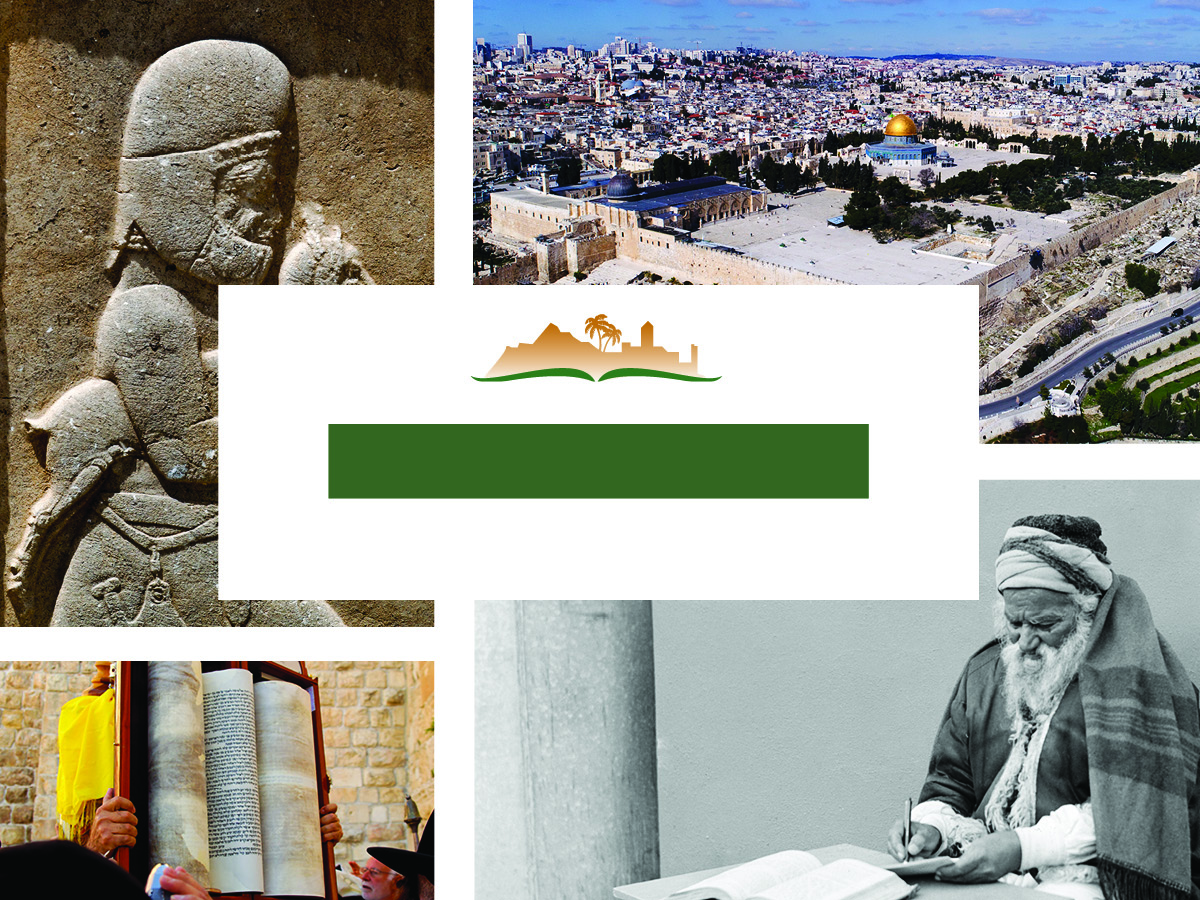 Ezra 3
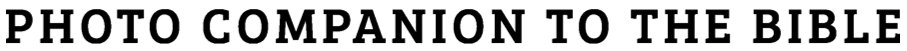 [Speaker Notes: This is a free sample of the Ezra 3 presentation from the Photo Companion to the Bible. To purchase the full volume, visit https://www.bibleplaces.com/ezra/

The Photo Companion to the Bible is an image-rich resource for Bible students, teachers, and researchers. Just as a librarian stocks the shelves with as many relevant materials as possible, so we have tried to provide a broad selection of images. Our goal is that you will find in this “library” whatever it is you are looking for. 

Credits: The primary creators of this presentation are Kris Udd, Steven D. Anderson, Chris McKinny, Kai Akagi, and Todd Bolen. The photographs have an individual file code which usually includes the initials of the photographer. Other images have additional credit or source information.

Updates: We plan to update this collection as we are able. We welcome your suggestions for improving this resource (photocompanion@bibleplaces.com). Purchasers of the Ezra volume are provided free, lifetime updates to the volume.

Copyright: This photo collection is protected by copyright law and may not be distributed without written permission from BiblePlaces.com. Slide notes should be treated as any other copyrighted written material, with credit given when quoting from these notes.

For more information, see our complete “Introduction to the Photo Companion to the Bible” online at https://www.BiblePlaces.com/Intro-Photo-Companion-Bible/. Here you will find more information about photo selection, explanatory notes, Bible translation, credit information, and copyright allowances.]
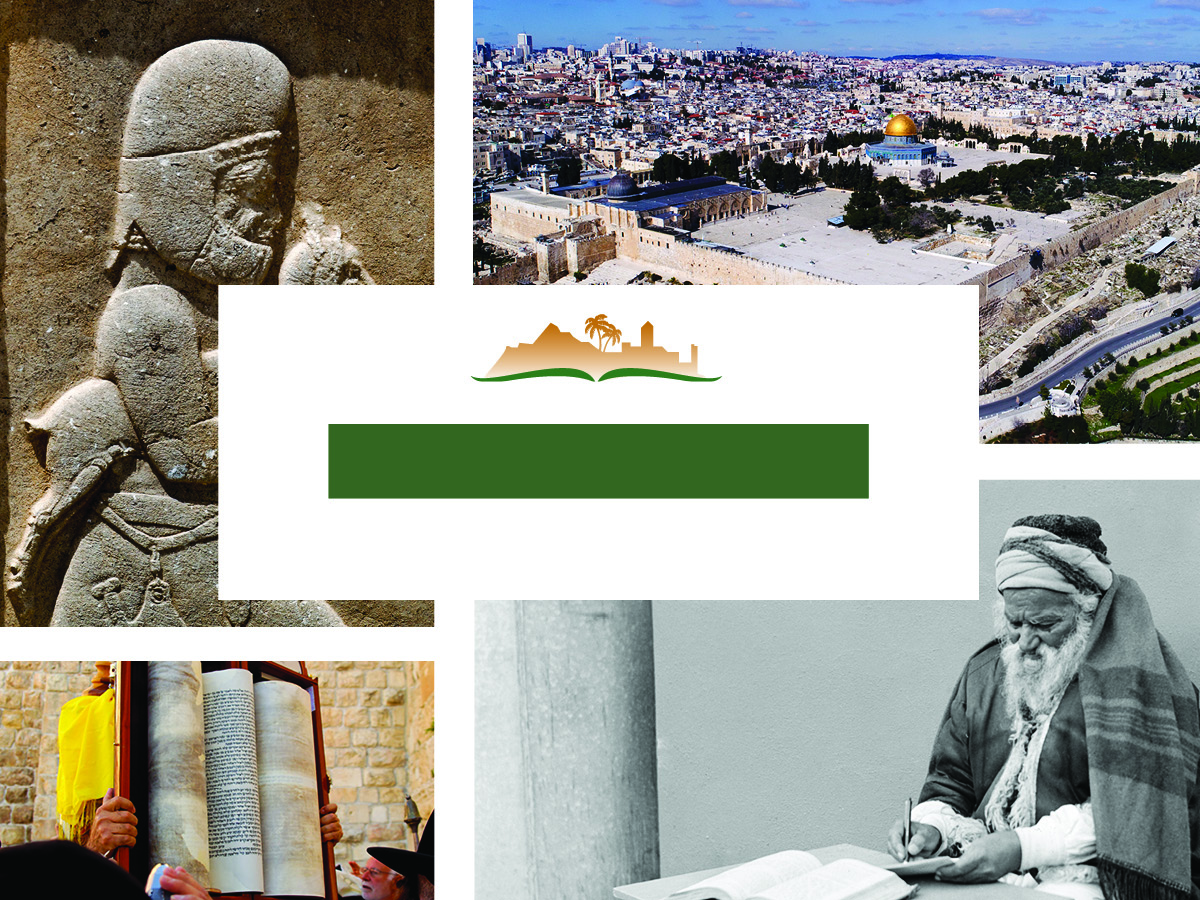 This is a free sample of the Ezra 3 presentation from the Photo Companion to the Bible. To purchase the full volume, visit https://www.bibleplaces.com/ezra/The Photo Companion to the Bible is an image-rich resource for Bible students, teachers, and researchers. Just as a librarian stocks the shelves with as many relevant materials as possible, so we have tried to provide a broad selection of images. Our goal is that you will find in this “library” whatever it is you are looking for. For more details (for this and every slide), see the Notes section below.
Ezra 3
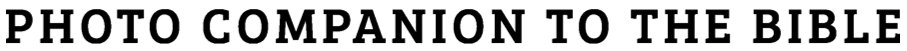 [Speaker Notes: This is a free sample of the Ezra 3 presentation from the Photo Companion to the Bible. To purchase the full volume, visit https://www.bibleplaces.com/ezra/

The Photo Companion to the Bible is an image-rich resource for Bible students, teachers, and researchers. Just as a librarian stocks the shelves with as many relevant materials as possible, so we have tried to provide a broad selection of images. Our goal is that you will find in this “library” whatever it is you are looking for. 

Credits: The primary creators of this presentation are Kris Udd, Steven D. Anderson, Chris McKinny, Kai Akagi, and Todd Bolen. The photographs have an individual file code which usually includes the initials of the photographer. Other images have additional credit or source information.

Updates: We plan to update this collection as we are able. We welcome your suggestions for improving this resource (photocompanion@bibleplaces.com). Purchasers of the Ezra volume are provided free, lifetime updates to the volume.

Copyright: This photo collection is protected by copyright law and may not be distributed without written permission from BiblePlaces.com. Slide notes should be treated as any other copyrighted written material, with credit given when quoting from these notes.

For more information, see our complete “Introduction to the Photo Companion to the Bible” online at https://www.BiblePlaces.com/Intro-Photo-Companion-Bible/. Here you will find more information about photo selection, explanatory notes, Bible translation, credit information, and copyright allowances.]
When the seventh month came
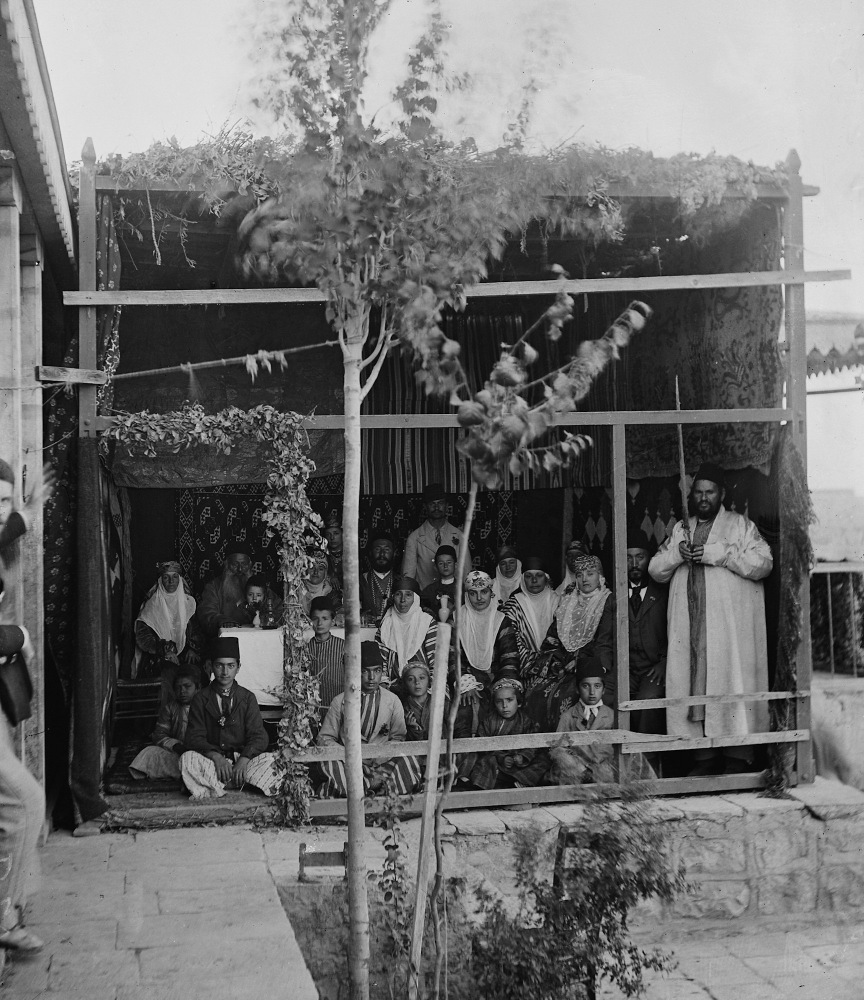 Bukharan Jews celebrating the Feast of Tabernacles (Sukkot), circa 1910
3:1
[Speaker Notes: The seventh month (September–October) was called Ethanim (1 Kgs 8:2) or Tishri. Three feasts were celebrated during this month: the Feast of Trumpets (Rosh HaShana), the Day of Atonement (Yom Kippur), and the Feast of Tabernacles/Booths (Sukkot). This American Colony photograph was taken between 1900 and 1920.

mat05650]
When the seventh month came
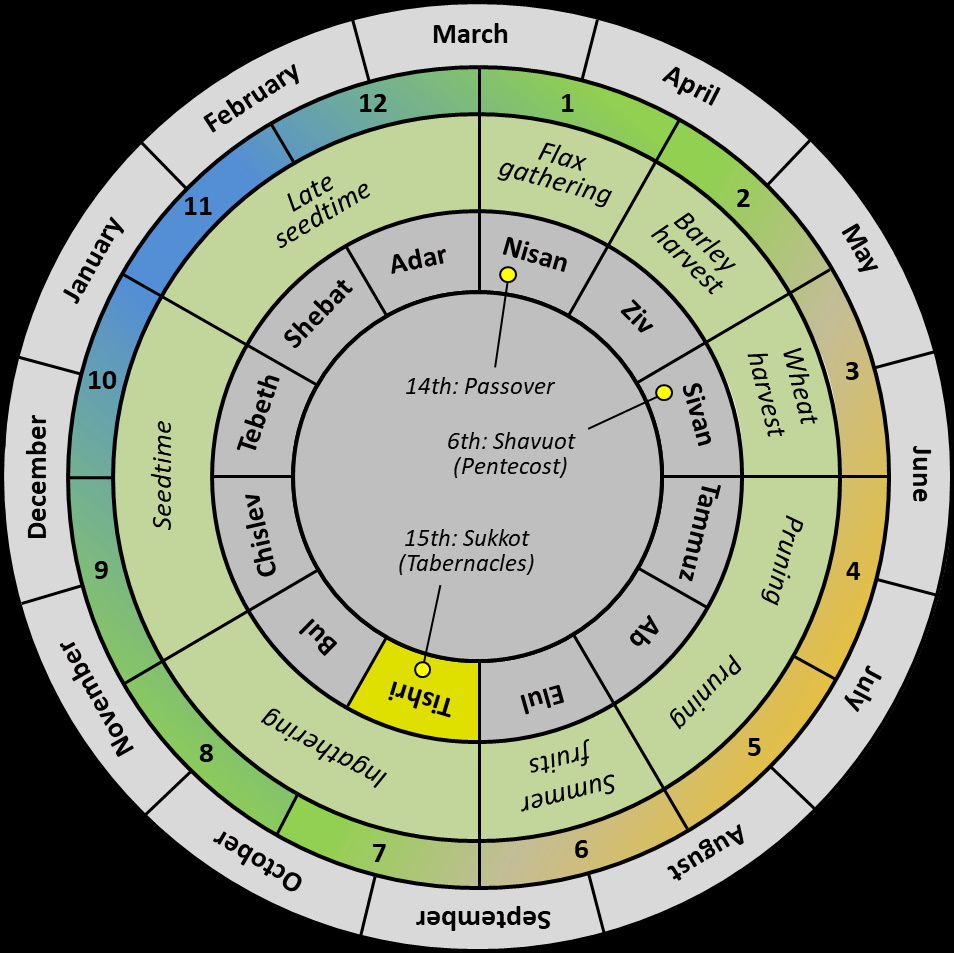 March
April
February
1
12
Flax
gathering
Late 
seedtime
2
11
Barley harvest
May
Nisan
January
Adar
Shebat
Ziv
Wheat harvest
3
10
14th: Passover
Tebeth
Sivan
6th: Shavuot (Pentecost)
Seedtime
June
December
Tammuz
Chislev
15th: Sukkot (Tabernacles)
Pruning
9
4
Ab
Bul
July
Pruning
November
Elul
Tishri
Ingathering
5
8
Summer fruits
August
6
7
October
September
Hebrew calendar with the three major festivals
3:1
[Speaker Notes: In the Hebrew Bible, the seventh month is called “Ethanim” (Heb. אֵיתָנִים, 1 Kgs 8:2). This month falls in September/October of the Gregorian calendar. In the late period, during the Babylonian captivity, the Babylonian name “Tishri” was adopted for this month. An editable version is included beneath the graphic for those who wish to modify it.]
When the seventh month came
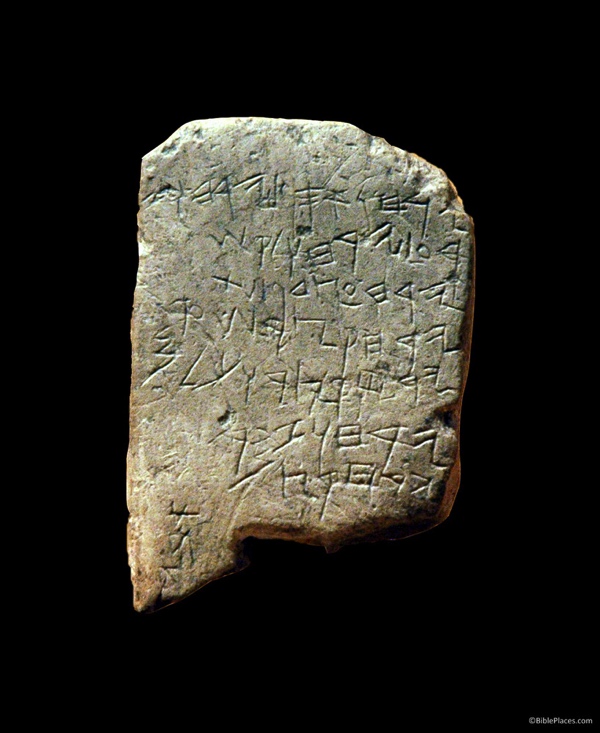 Two months gathering (September, October) 
Two months planting (November, December) 
Two months late sowing (January, February) 
One month cutting flax (March) 
One month reaping barley (April) 
One month reaping and measuring grain (May) 
Two months pruning (June, July) 
One month summer fruit (August)
Gezer Calendar, 10th century BC
3:1
[Speaker Notes: The Gezer Calendar dates to about the time of Solomon. It lists the different types of crops that were planted and harvested by month of the year. It begins with the seventh month. This inscription was photographed at the Istanbul Archaeological Museum.

tb041705445bl]
And the Israelites were settled in their cities
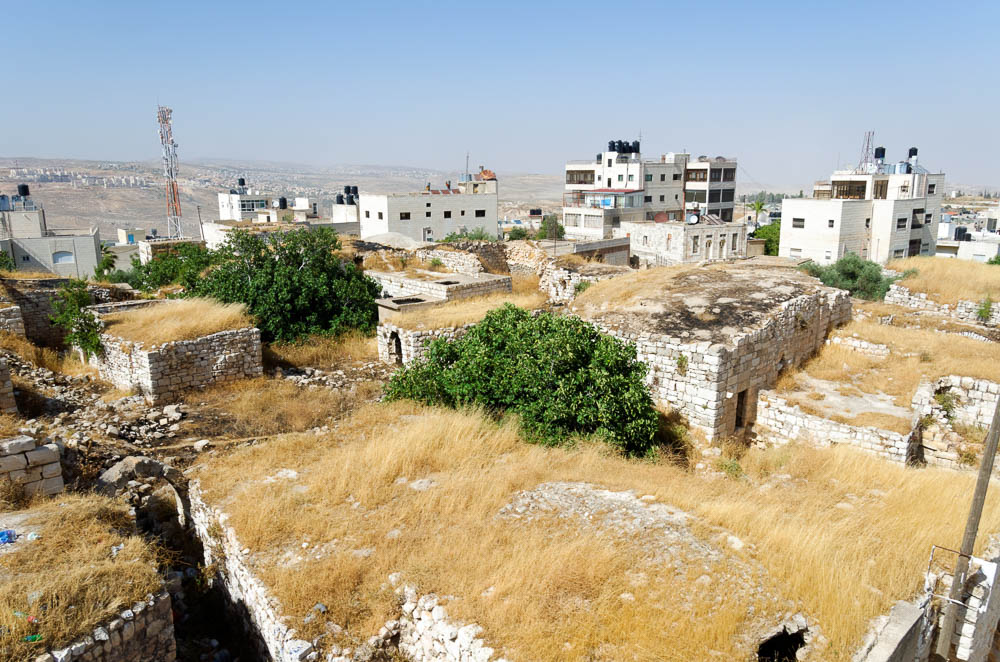 Old buildings at Ramah
3:1
[Speaker Notes: The Bible does not say in which month the exiles returned to the land, but it must have been in the summer, between the dates of the major feasts. By the seventh month, all the families had successfully resettled in their ancestral cities, and the people were ready to go up to Jerusalem for a national assembly. A photo of Ramah is shown here, because Ezra 2:26 specifies that some of the exiles were returning to Ramah.

tb060116459]
The people gathered together as one man to Jerusalem
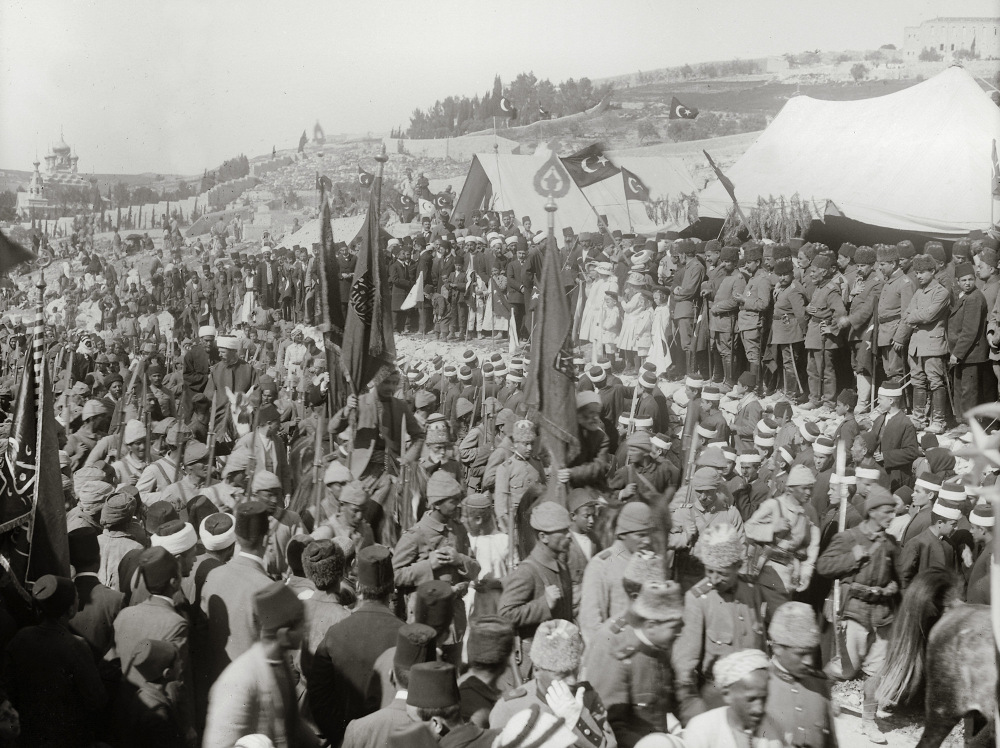 Crowds gathered for the last Turkish celebration of Nebi Musa Feast, 1917
3:1
[Speaker Notes: This American Colony photograph was taken in 1917.

mat00757]
The people gathered together as one man to Jerusalem
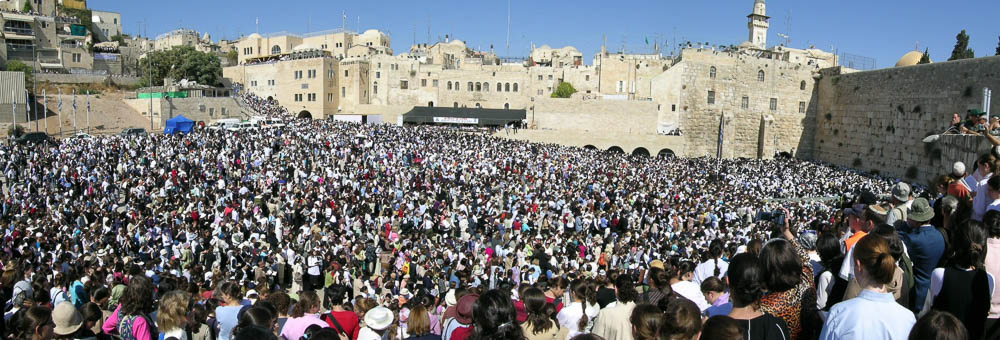 Jews gathered at the Western Wall for the priestly blessing at the Feast of Tabernacles
3:1
[Speaker Notes: Jews still gather in Jerusalem in large numbers during the Feast of Tabernacles.

tb101303501]
The people gathered together as one man to Jerusalem
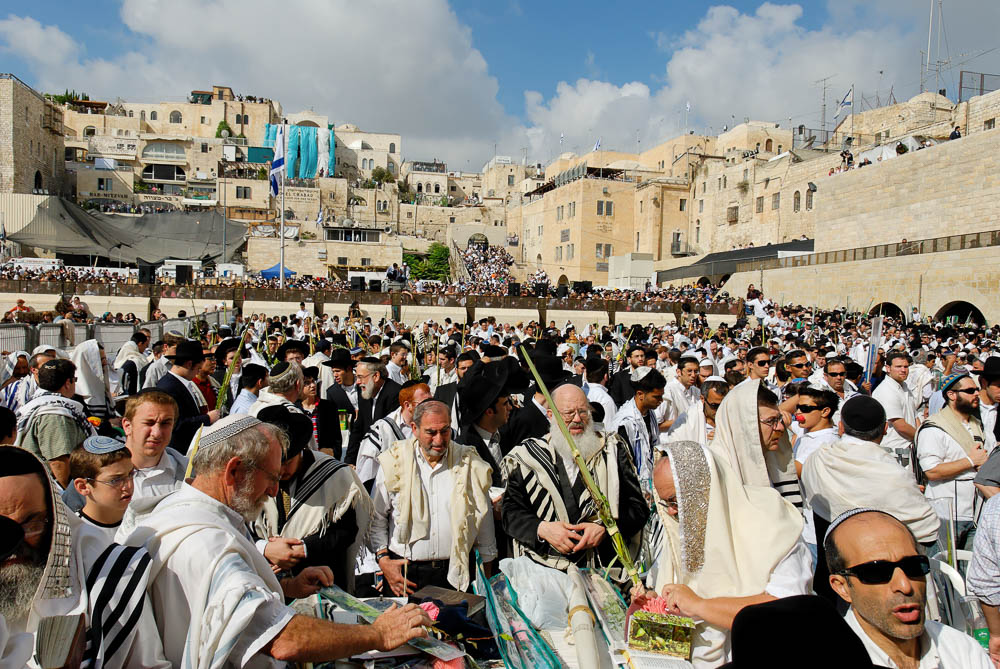 Men praying at the Western Wall during the Feast of Tabernacles
3:1
[Speaker Notes: tb100906912]
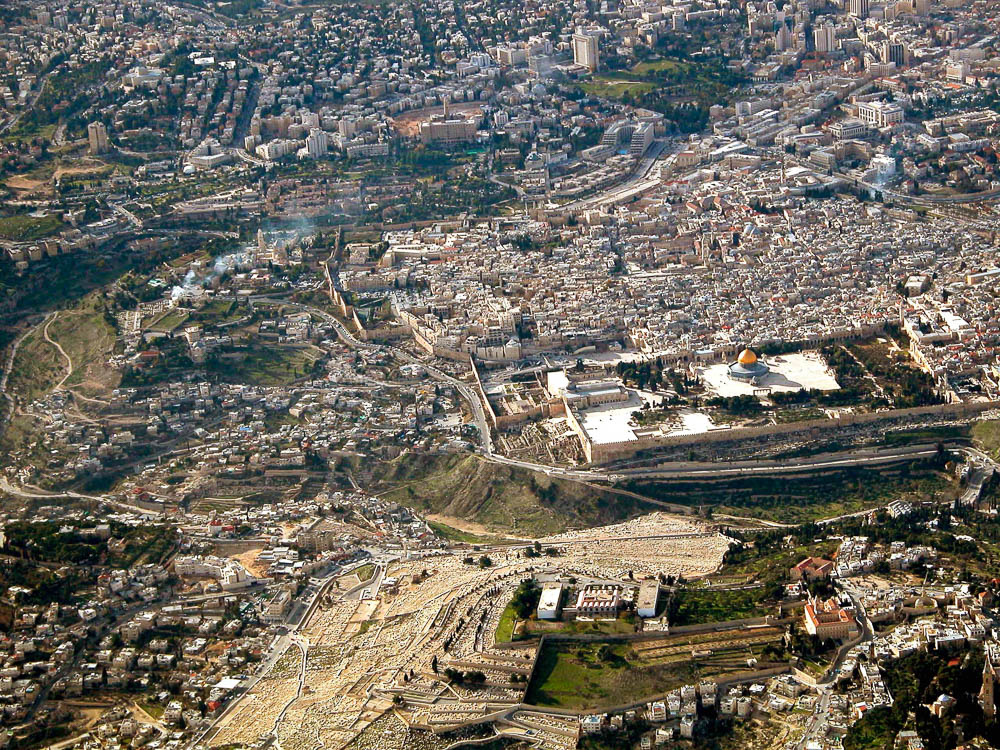 The people gathered together as one man to Jerusalem
Jerusalem (aerial view from the east)
3:1
[Speaker Notes: tb010703232]
The people gathered together as one man to Jerusalem
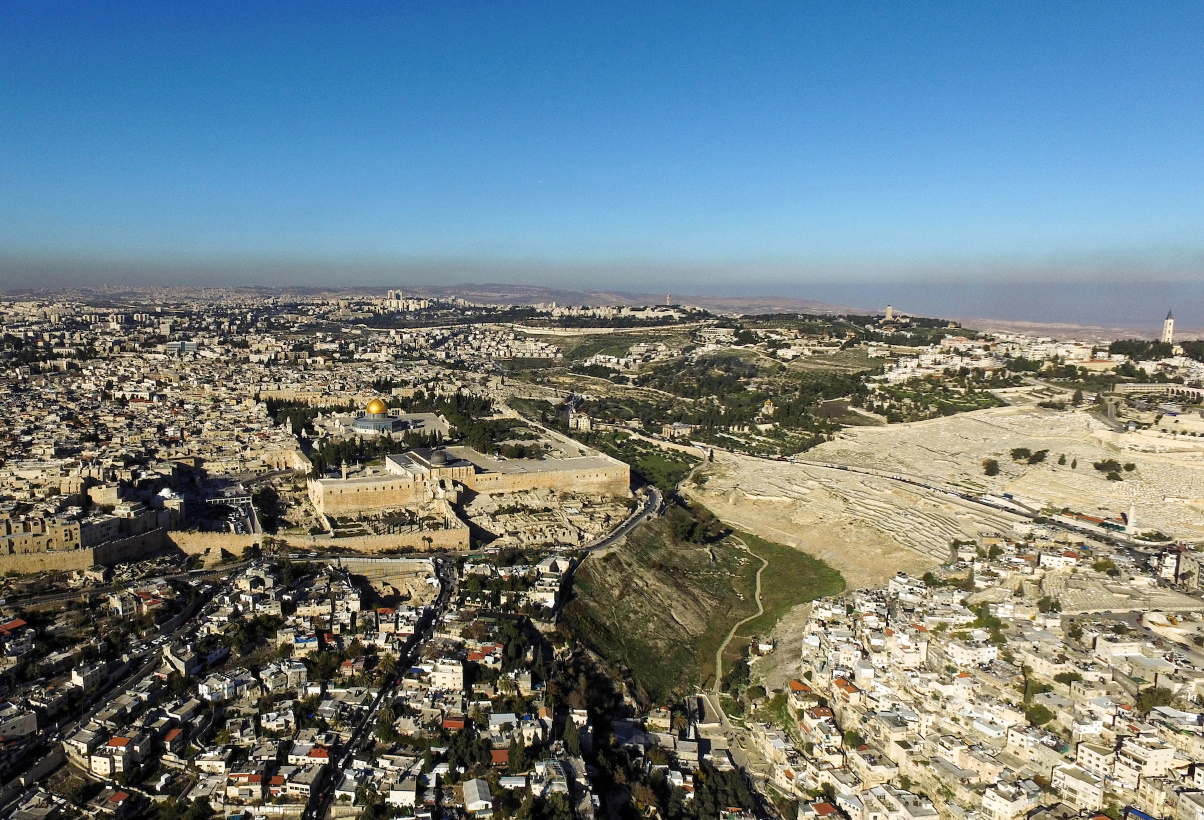 Temple Mount, Mount of Olives, and City of David (aerial view from the south)
3:1
[Speaker Notes: ws120915358]
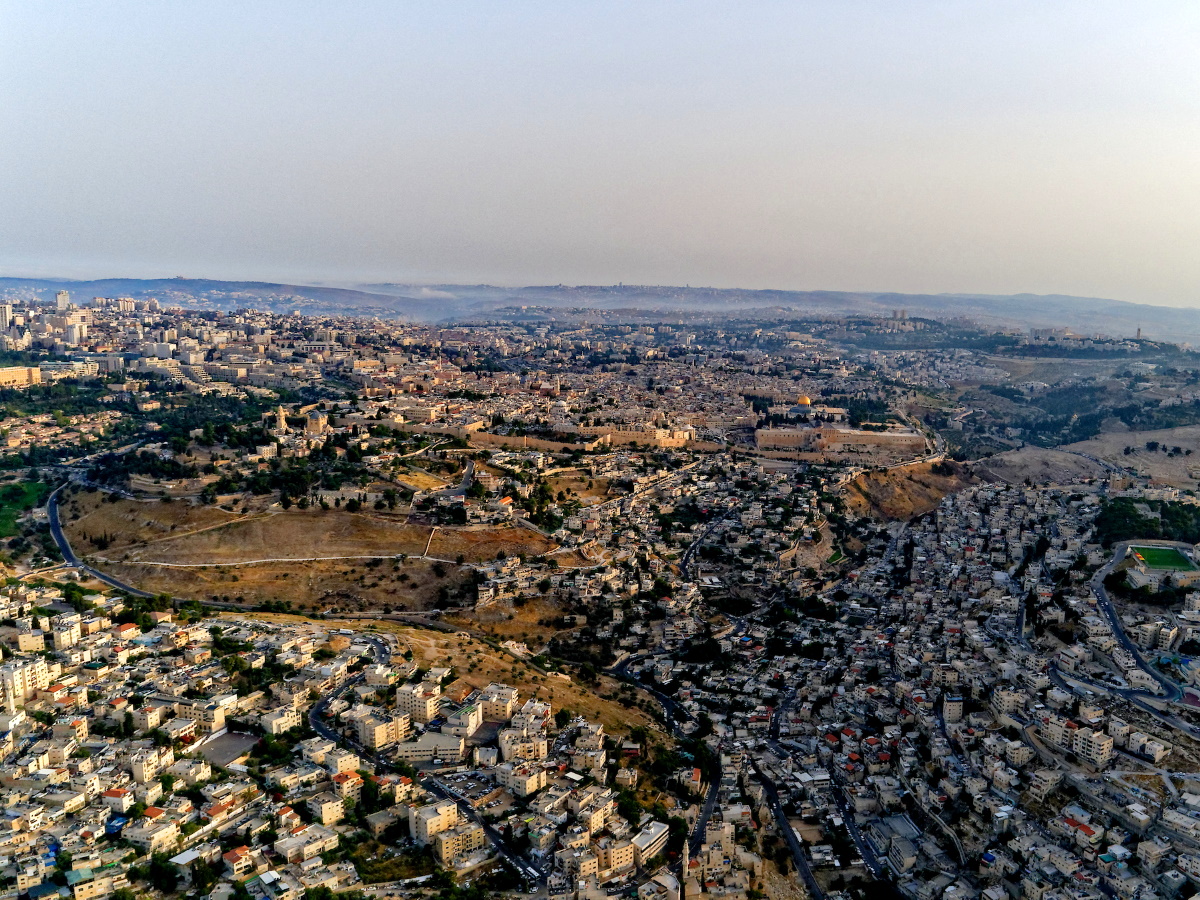 The people gathered together as one man to Jerusalem
Jerusalem (aerial view from the south)
3:1
[Speaker Notes: In David’s day, the city of Jerusalem (then known as Jebus) was located on a ridge to the south of where the temple would later be built. David renamed Jebus as the City of David. Solomon extended the city northward to gain enough space for the new temple and the new royal palace complex. The size of the city swelled considerably when the Assyrians conquered Judah’s northern neighbor, Israel (723 BC), and Hezekiah built a new city wall to encompass the Western Hill, where most of the refugees seem to have settled. When the returnees arrived, the entire city was still in a state of ruin. The rebuilding of the city that took place in these years seems to have been largely confined to the older area known as the City of David. The next slide includes labels.

ws060718018]
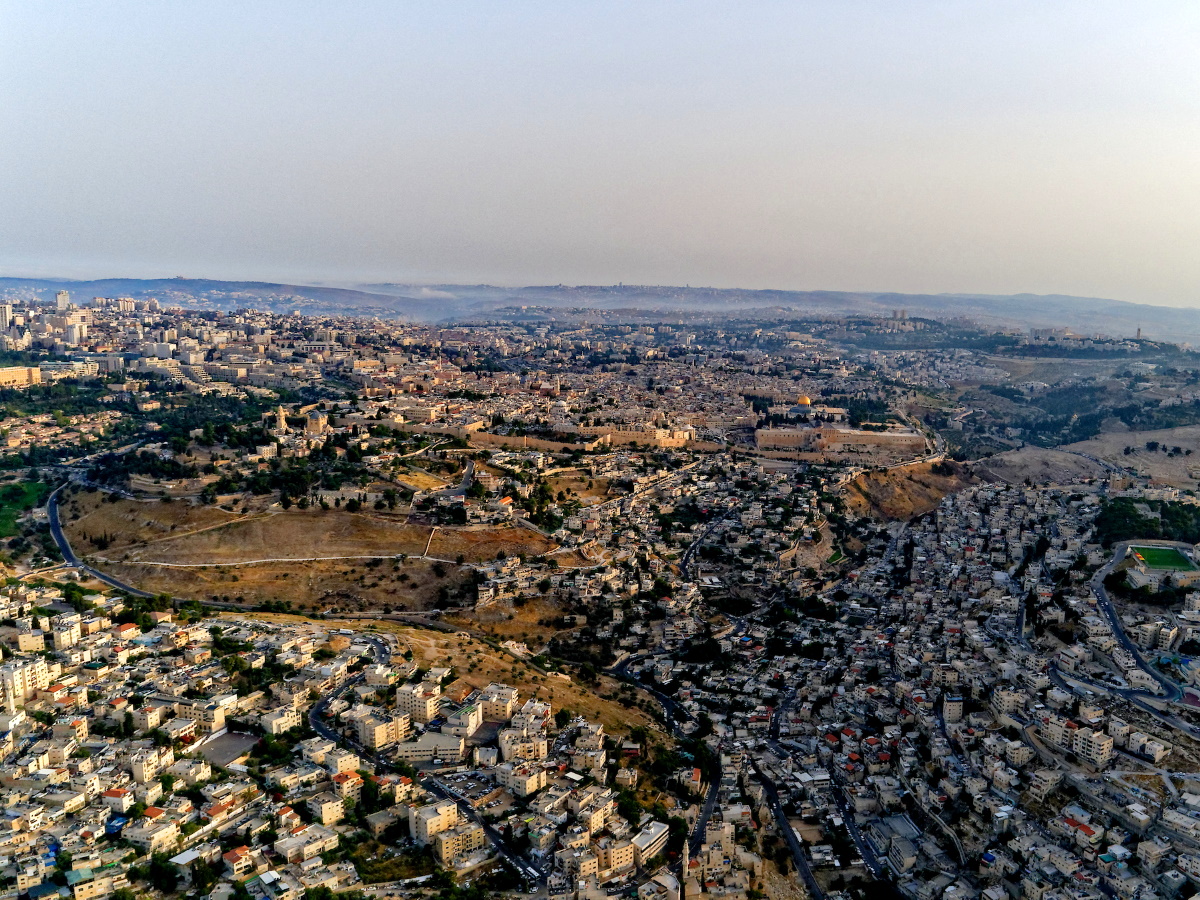 The people gathered together as one man to Jerusalem
House of Yahweh
Western Hill
Mount of Olives
Kidron Valley
Hinnom Valley
City of David
Jerusalem (aerial view from the south)
3:1
[Speaker Notes: In David’s day, the city of Jerusalem (then known as Jebus) was located on a ridge to the south of where the temple would later be built. David renamed Jebus as the City of David. Solomon extended the city northward to gain enough space for the new temple and the new royal palace complex. The size of the city swelled considerably when the Assyrians conquered Judah’s northern neighbor, Israel (723 BC), and Hezekiah built a new city wall to encompass the Western Hill, where most of the refugees seem to have settled. When the returnees arrived, the entire city was still in a state of ruin. The rebuilding of the city that took place in these years seems to have been largely confined to the older area known as the City of David.

ws060718018]
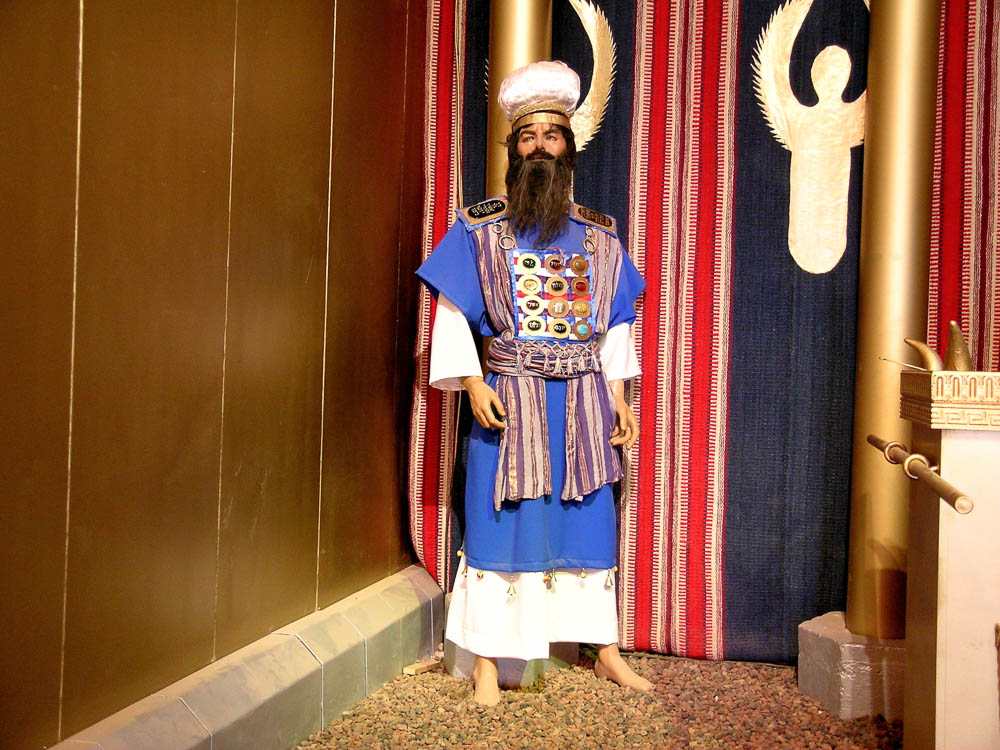 Then Jeshua the son of Jozadak and his brothers the priests . . . arose
High priest in a model tabernacle
3:2
[Speaker Notes: Jeshua (Joshua) the son of Jehozadak was the high priest of Israel at the time of the building of the Second Temple (cf. Hag 1:1). This model was photographed at the full-size replica of the tabernacle in Timna Valley in southern Israel.

tb022804700]
And Zerubbabel the son of Shealtiel and his brothers arose
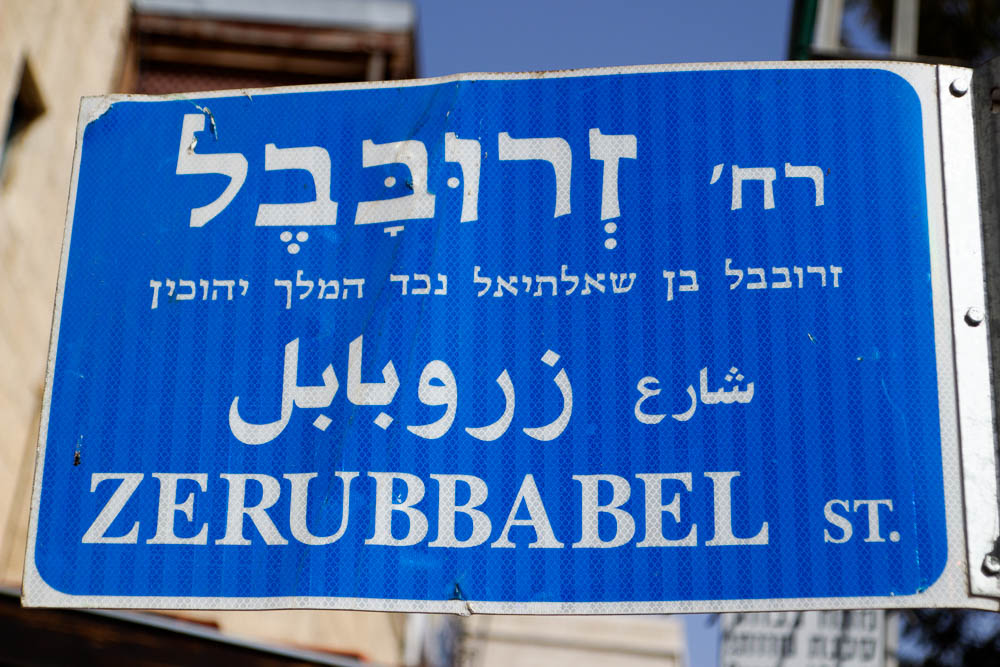 “Zerubbabel Street” sign in Jerusalem
3:2
[Speaker Notes: Sheshbazzar has disappeared from the narrative, and a Jew named Zerubbabel is now governor of the Persian province of Judah/Yehud. Though some have claimed that Sheshbazzar and Zerubbabel are the same person, this is unlikely (cf. Ezra 5:14). Zerubbabel Street is located in the Baka neighborhood, southwest of the Old City. The Hebrew subtitle identifies the individual as “Zerubbabel son of Shealtiel, grandson of King Jehoiachin.”

lbd102218413]
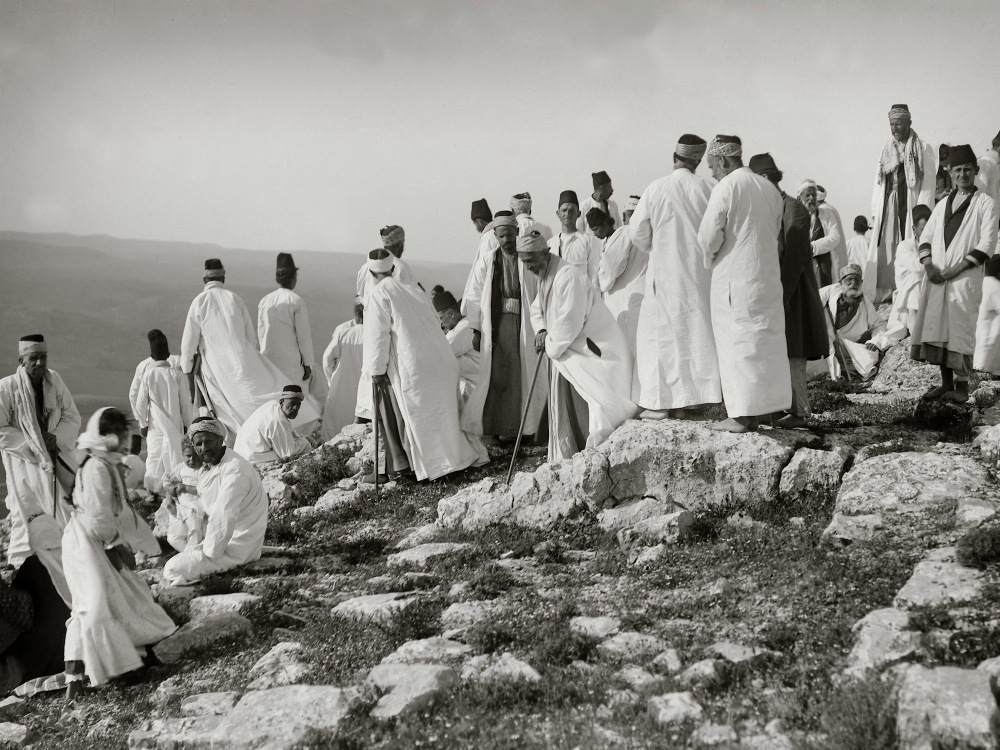 And they built the altar of the God of Israel to offer burnt offerings on it
Going to Abraham’s altar during Samaritan Passover, circa 1910
3:2
[Speaker Notes: This American Colony photograph was taken between 1900 and 1920.

mat01877]
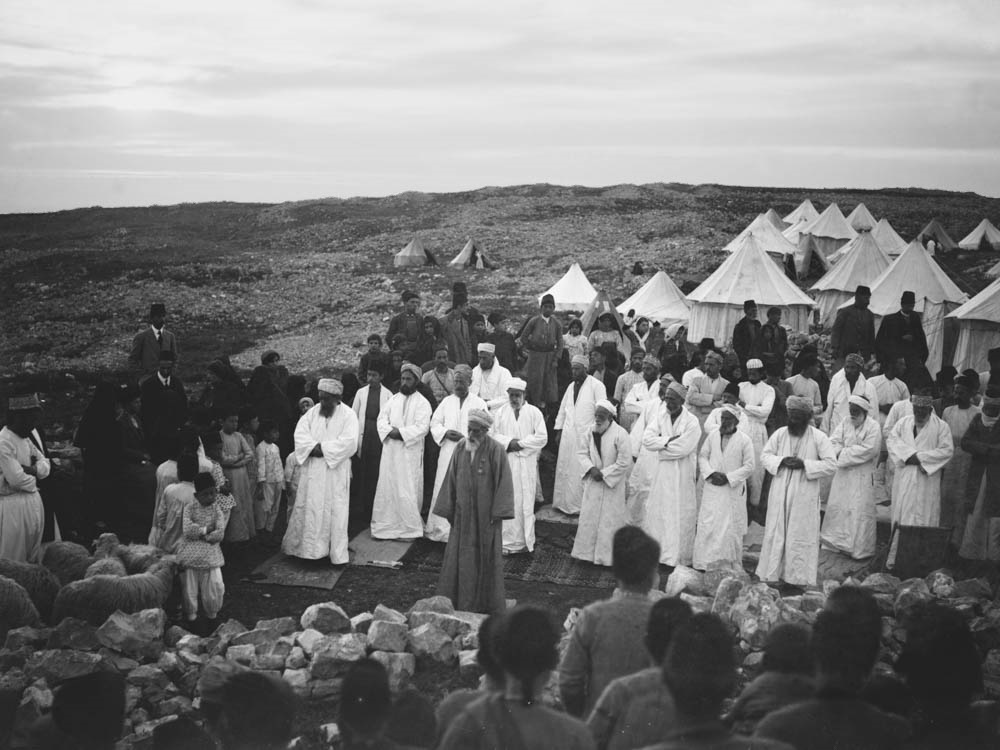 And they built the altar of the God of Israel to offer burnt offerings on it
High priest praying during the Samaritan Passover, circa 1910
3:2
[Speaker Notes: This American Colony photograph was taken between 1900 and 1920.

mat01845]
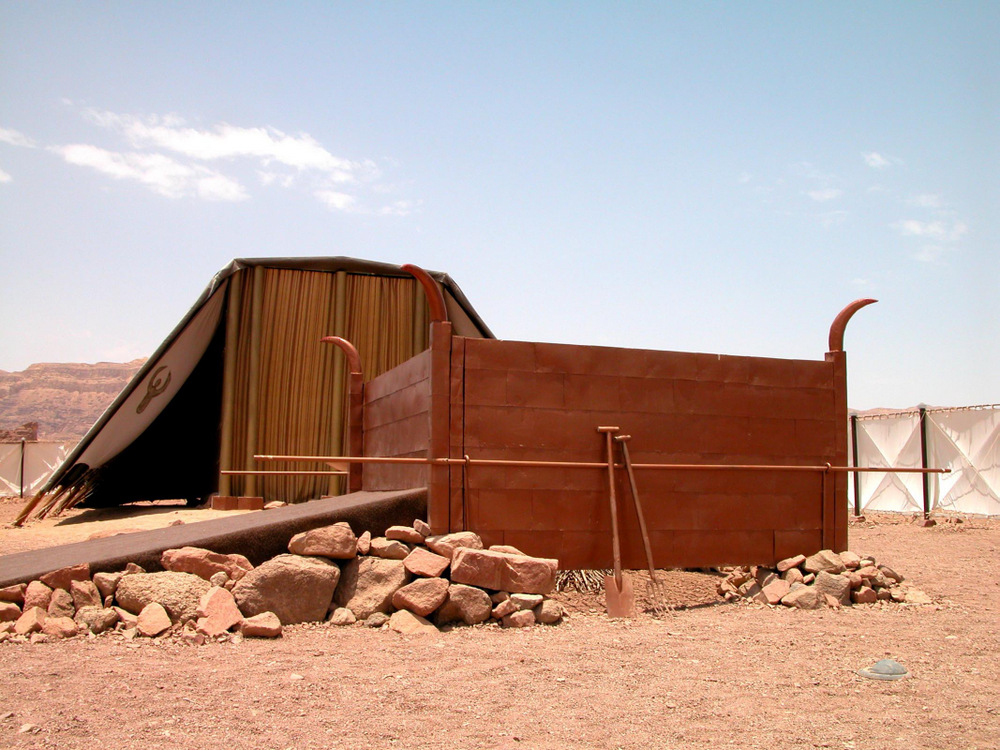 And they built the altar of the God of Israel to offer burnt offerings on it
Sacrificial altar in a model tabernacle
3:2
[Speaker Notes: This model of the altar of burnt offerings in the tabernacle is made to scale, but it contains some inaccuracies in design. The altar of burnt offering in the Second Temple, however, was made of stone.

tb052403623]
And they built the altar of the God of Israel to offer burnt offerings on it
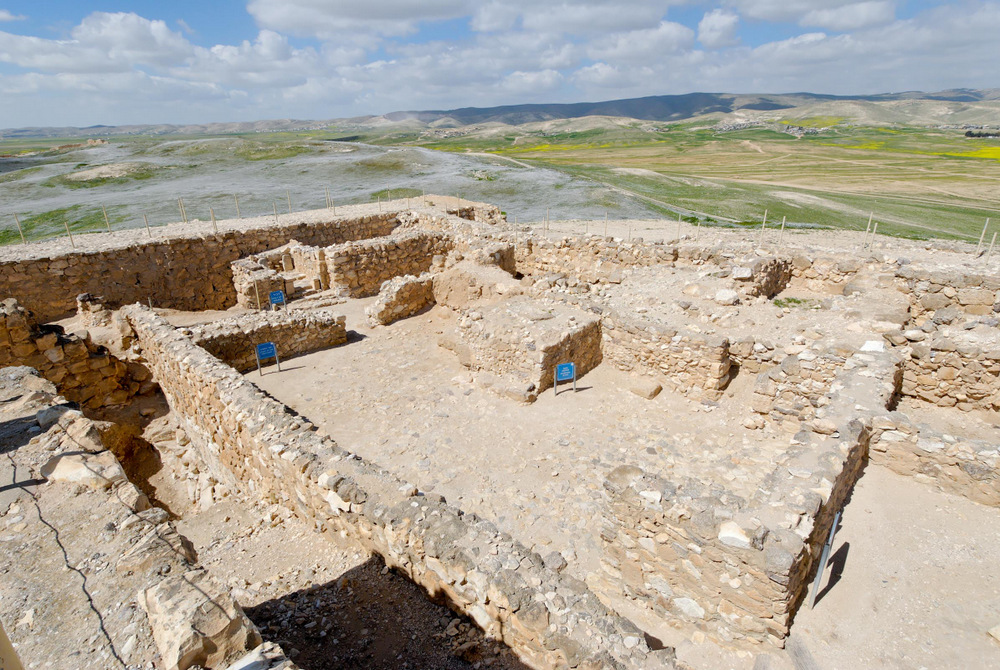 Israelite temple at Arad with sacrificial altar
3:2
[Speaker Notes: A small temple was incorporated within the Israelite Iron Age fortress of Arad. This temple has several features that are similar to the Jerusalem temple including a holy of holies, a holy place (the broad room), and a courtyard with an altar. This temple was illegitimate and was destroyed by either Hezekiah or Josiah. See the next slide for labels.

tb030607848]
And they built the altar of the God of Israel to offer burnt offerings on it
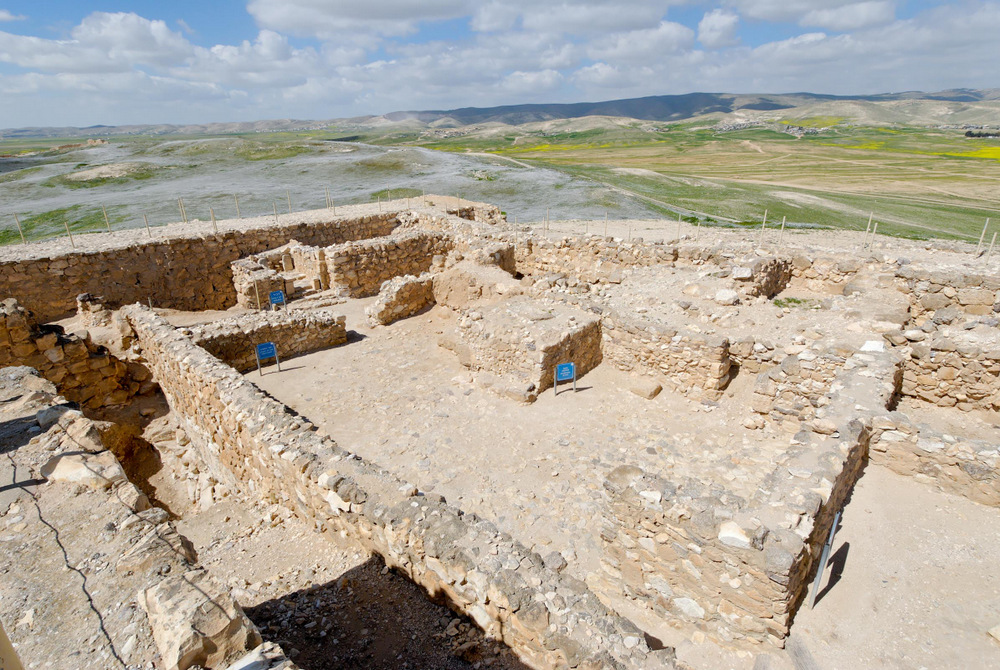 broad room
Holy of Holies
altar
courtyard
Israelite temple at Arad with sacrificial altar
3:2
[Speaker Notes: A small temple was incorporated within the Israelite Iron Age fortress of Arad. This temple has several features that are similar to the Jerusalem temple including a holy of holies, a holy place (the broad room), and a courtyard with an altar. This temple was illegitimate and was destroyed by either Hezekiah or Josiah. 

tb030607848]
And they built the altar of the God of Israel to offer burnt offerings on it
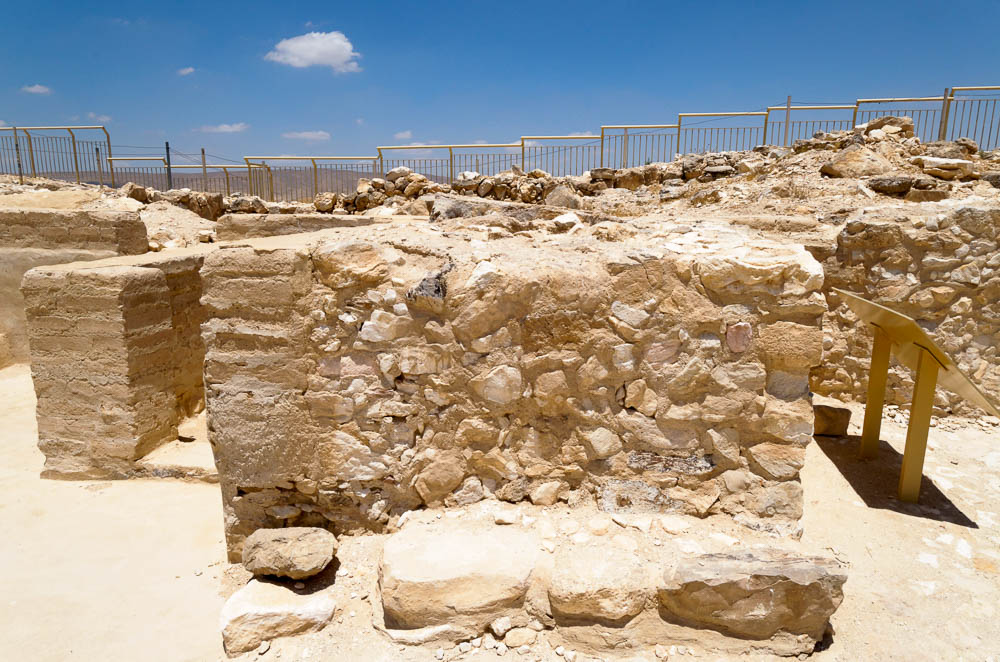 Sacrificial altar in the Israelite temple at Arad
3:2
[Speaker Notes: The altar in the Second Temple was likely made of stones with an earthen fill, similar to this sacrificial altar at Arad.

tb060916654]
And they built the altar of the God of Israel to offer burnt offerings on it
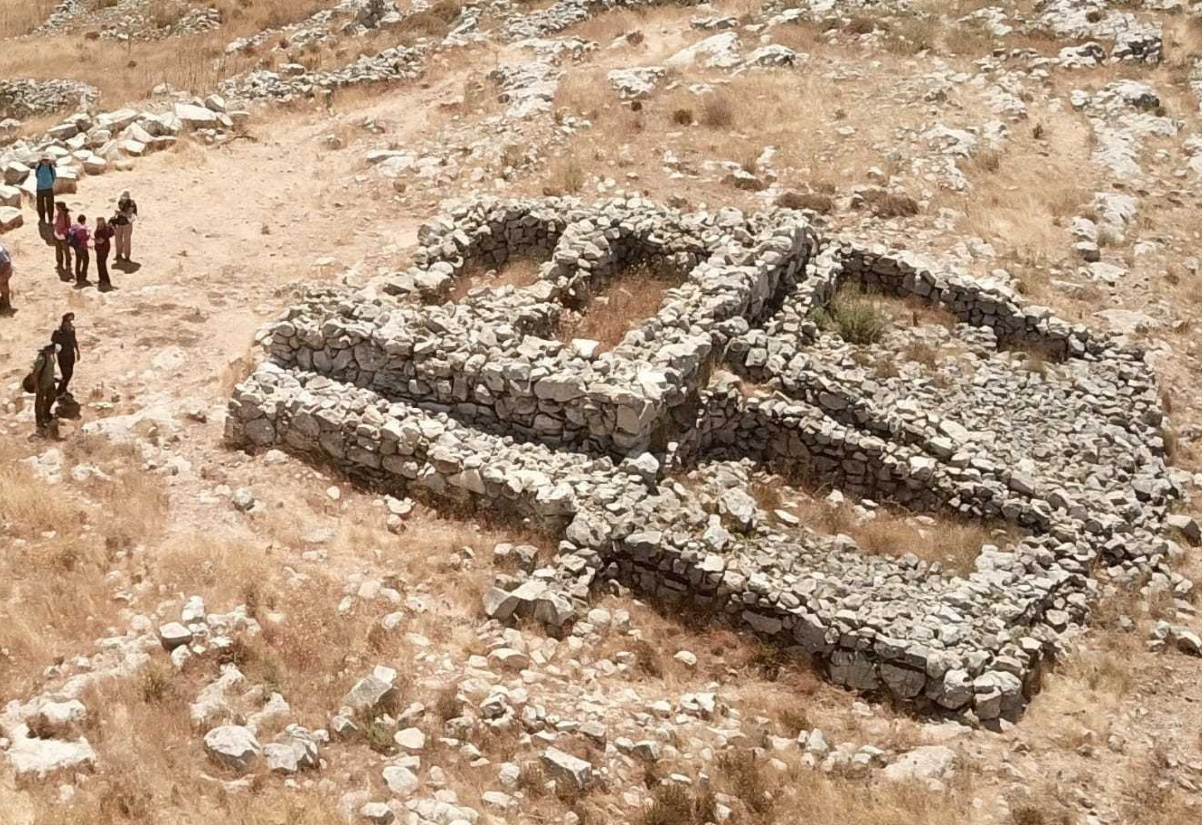 Sacrificial altar on Mount Ebal
3:2
[Speaker Notes: Another stone altar that may be similar to the altar the returnees built in Jerusalem is the altar on Mount Ebal shown in this photo. This altar is associated by some scholars with the altar built on Mount Ebal by Joshua. It has been partially reconstructed by the excavators, based on the foundations that were discovered. It is square, built of uncut and unworked fieldstones, and features a ramp leading up to the top. The cavities visible in the center of the structure (left) were likely originally filled with dirt. This image comes from zstadler and is licensed under CC BY-SA 4.0, via Wikimedia Commons: https://commons.wikimedia.org/wiki/File:IHM_%D7%9E%D7%96%D7%91%D7%97_%D7%94%D7%A8_%D7%A2%D7%99%D7%91%D7%9C.jpeg.

wiki062920201158912354]
And they built the altar of the God of Israel to offer burnt offerings on it
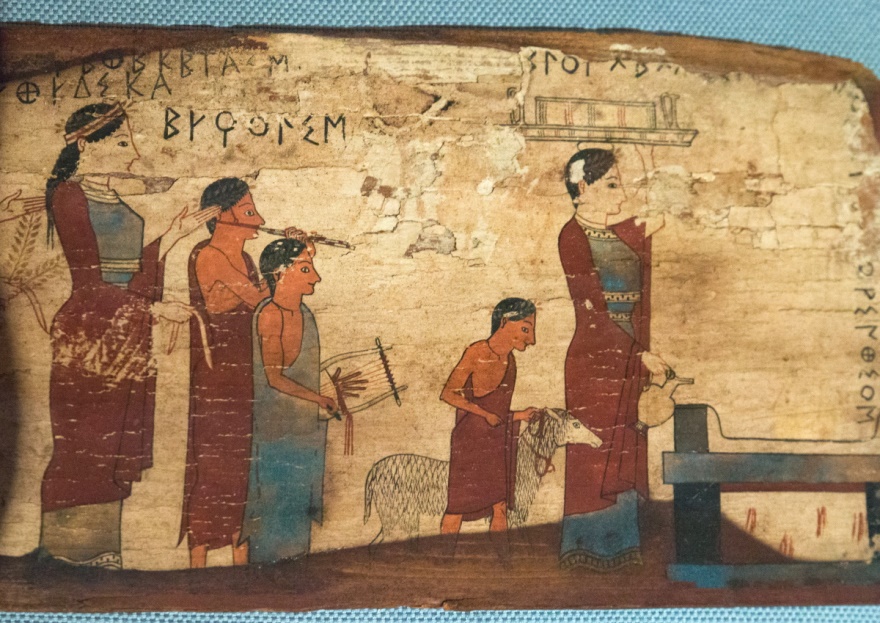 Procession to an altar to sacrifice a lamb, from Sikyon, circa 530 BC
3:2
[Speaker Notes: Sheep were commonly used for sacrifice, not only in the Jewish tradition but also in the Greco-Roman world. This painted wooden plaque is from approximately the same time as the events described in Ezra 3. It depicts a lamb being led to an altar, accompanied by two figures playing a flute and lyre. The dedication is to the Charites. The wooden plaque was found near ancient Sikyon, in a cave above the village Pitsa. This is about 10 miles (16 km) due west of ancient Corinth. This plaque was photographed at the National Archaeological Museum in Athens. This image comes from Zde and is licensed under CC BY-SA 4.0, via Wikimedia Commons: https://commons.wikimedia.org/wiki/File:Painted_wooden_plaque,_procession_to_sacrifice,_540-530_BC,_NAMA_16464,_191289.jpg.

wiki06112019164945]
And they built the altar of the God of Israel to offer burnt offerings on it
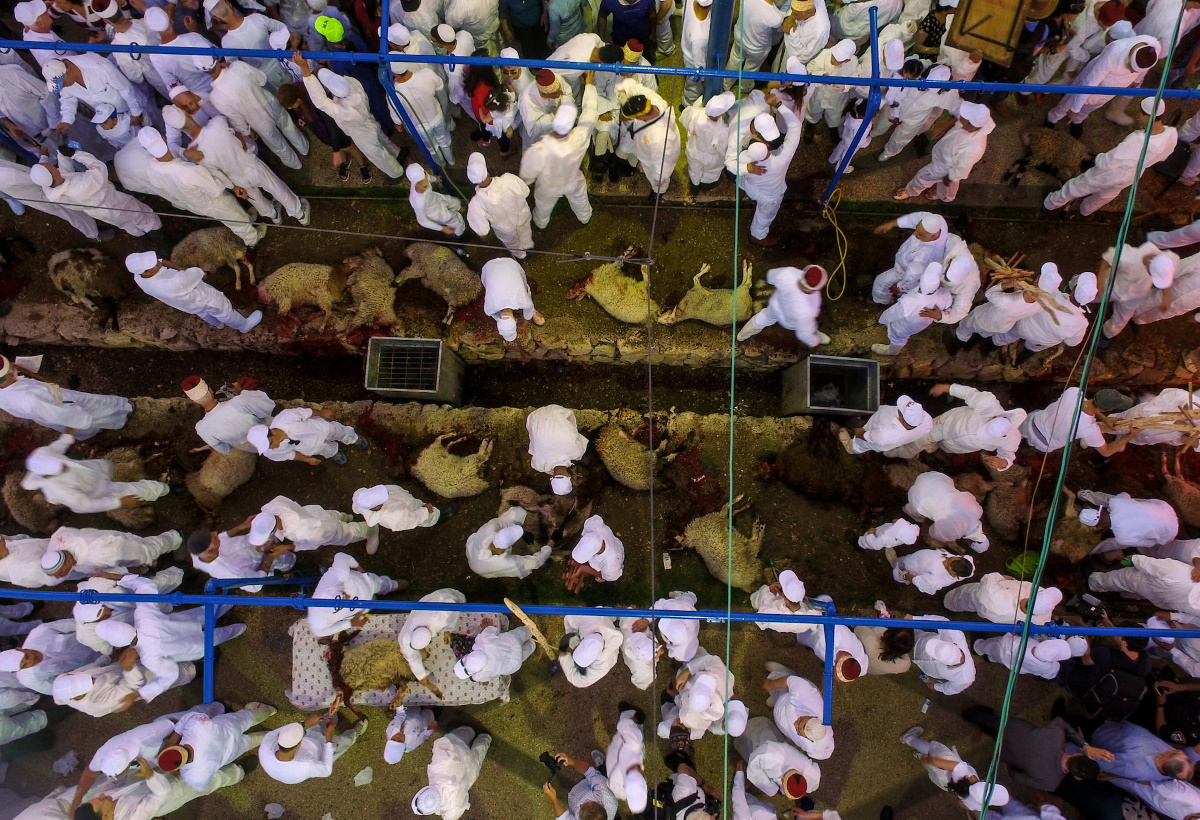 Samaritan Passover sacrifice on Mount Gerizim (from above)
3:2
[Speaker Notes: ws042016091]
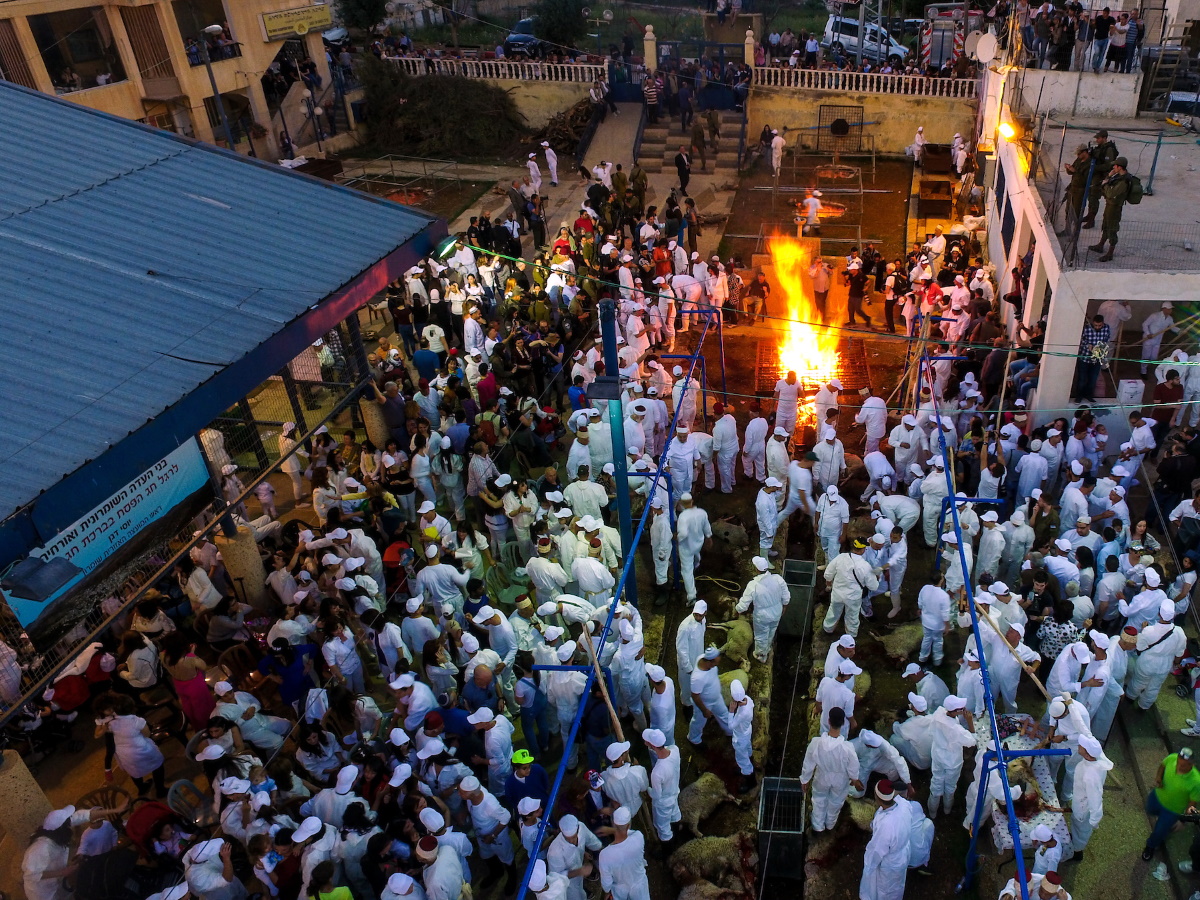 And they built the altar of the God of Israel to offer burnt offerings on it
Samaritan Passover sacrifice on Mount Gerizim (from above)
3:2
[Speaker Notes: ws042016098]
As it is written in the law of Moses the man of God
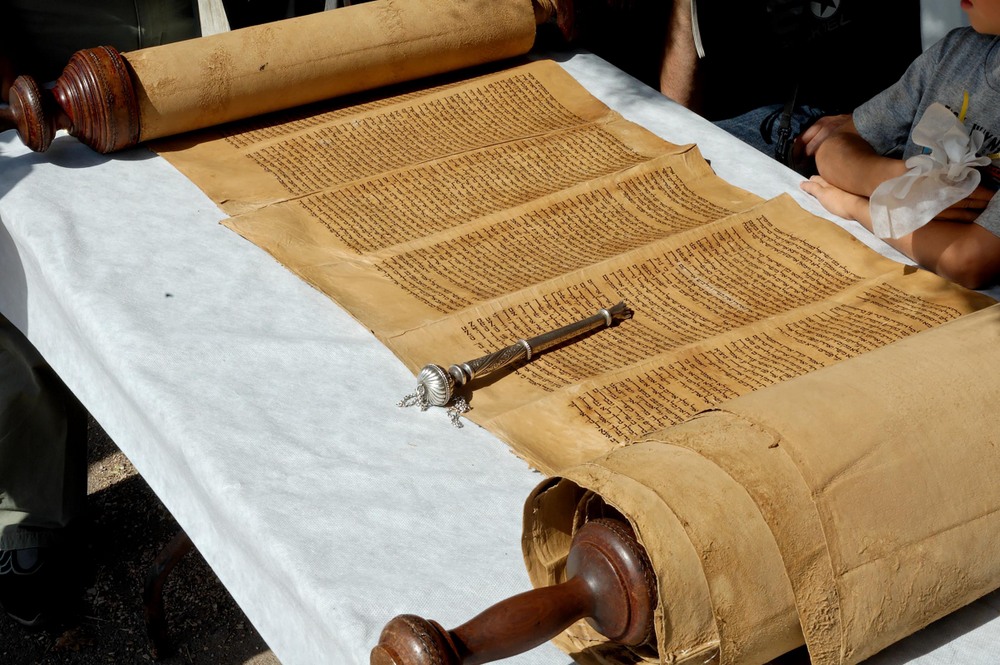 Torah Scroll
3:2
[Speaker Notes: The regulations regarding the daily sacrifices may be found in Exodus 29:38, Numbers 28:3-31, and Deuteronomy 12:5-7.

tb102605484]
As it is written in the law of Moses the man of God
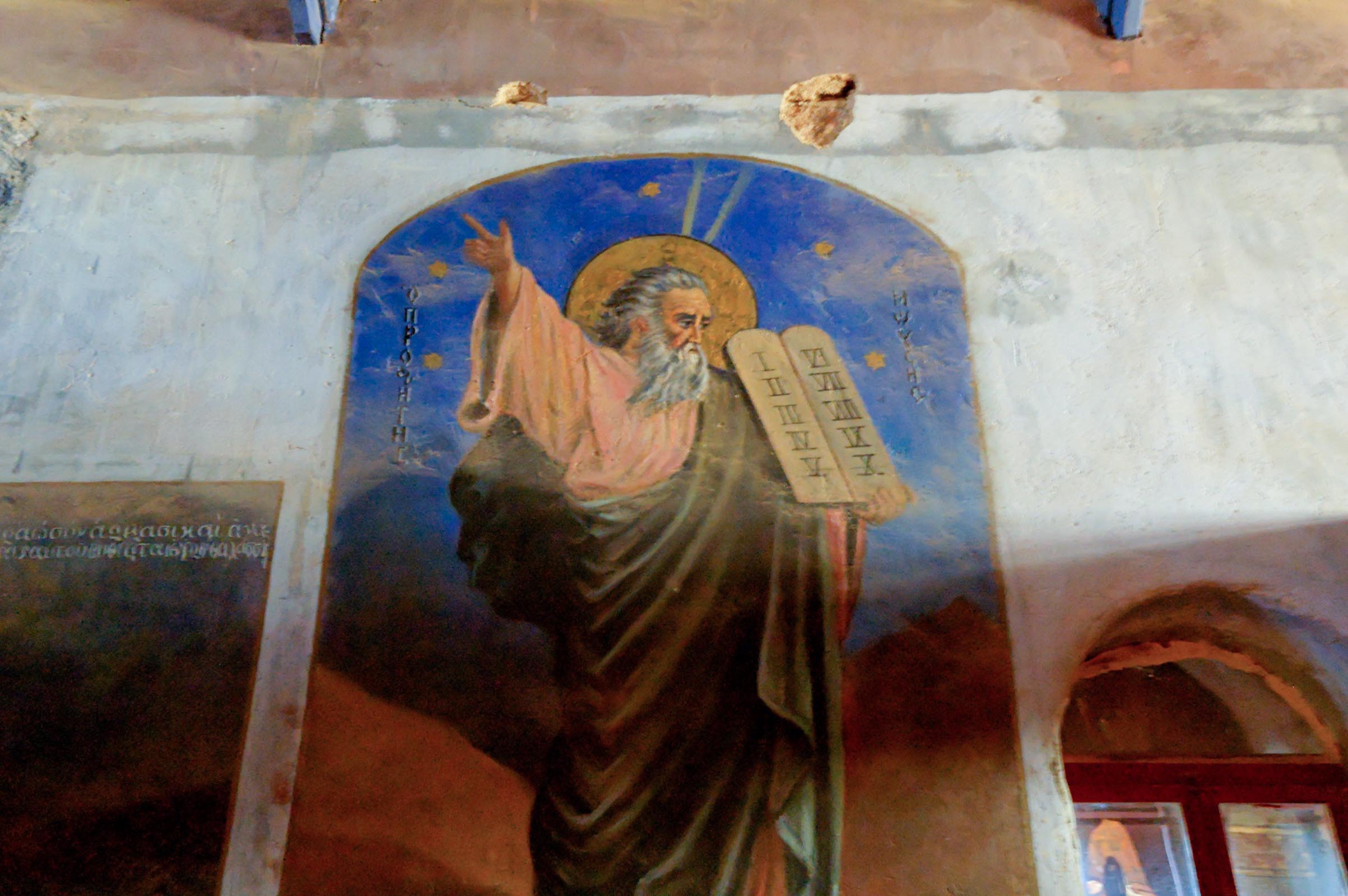 Moses portrayed in the chapel on Jebel Musa (traditional Mount Sinai)
3:2
[Speaker Notes: The golden disk around the head of Moses in this depiction is intended to portray his glory, as are the two “horns” or shafts of light that radiate from the top of his head.

tb062205218]
So they set up the altar on its foundation
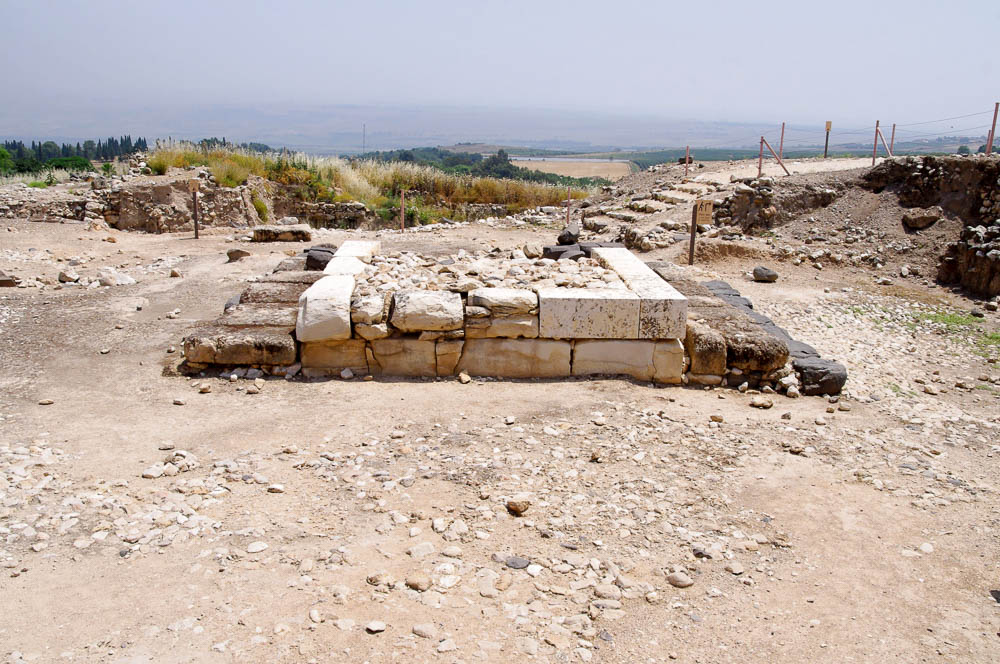 Canaanite altar at Hazor, Late Bronze period, circa 1500–1200 BC
3:3
[Speaker Notes: The foundation of the altar might have looked something like the remains of this Canaanite altar uncovered by archaeologists.

adr1305061598]
For they were terrified because of the peoples of the lands
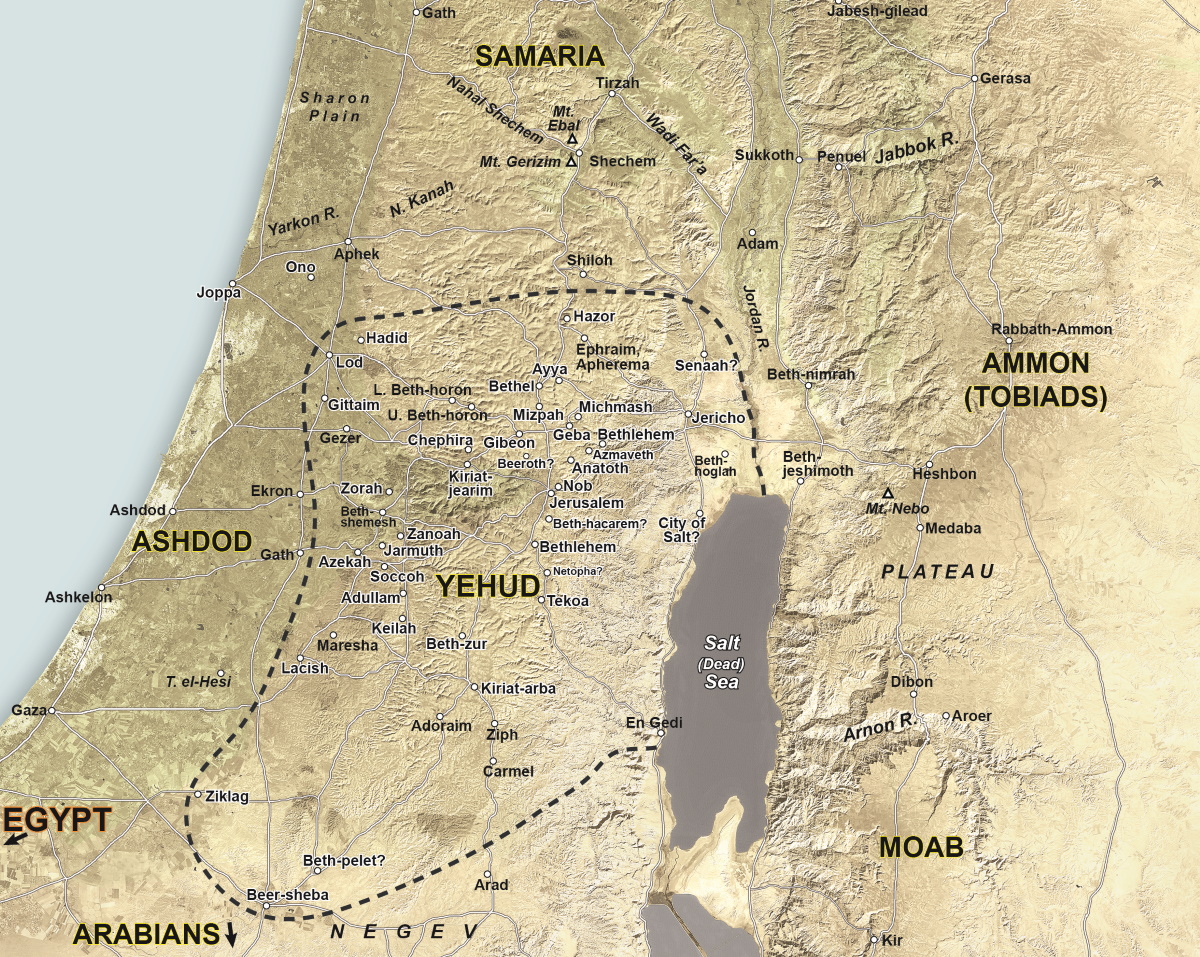 Map of the Persian province of Yehud, with surrounding provinces
3:3
[Speaker Notes: The “peoples of the lands” may be taken to refer to the people of the surrounding provinces. These included the Samaritans on the north, the province of Ashdod to the west (ancient Philistia), the Idumeans to the south, and the Moabites and Ammonites (Tobiads) to the east. This map is a detail adapted from map 8-2 in the Satellite Bible Atlas, by William Schlegel. Used by permission.]
For they were terrified because of the peoples of the lands
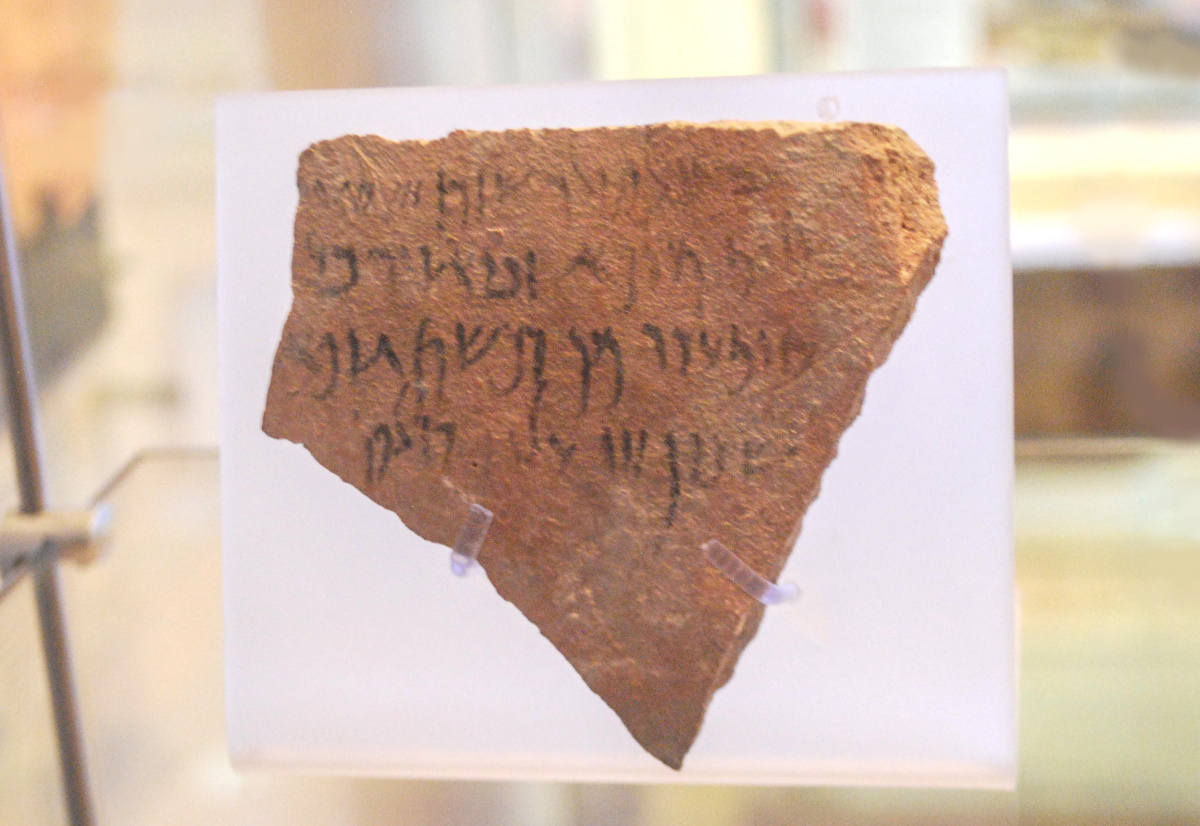 Ostraca with an Aramaic inscription, from Idumea, 4th century BC
3:3
[Speaker Notes: The Idumeans were descendants of the Edomites. They moved into southern Judea during the Babylonian exile. These and other peoples of the surrounding pagan nations (e.g., Ashdod, Samaria, Ammon, Arabia) opposed the Jews and did not wish for their successful reestablishment in the land. Thus, the altar was rebuilt immediately in order to seek God’s favor and protection. This inscription was photographed at the Hecht Museum at the University of Haifa.

cm17062701423]
They offered burnt offerings on it to Yahweh morning and evening
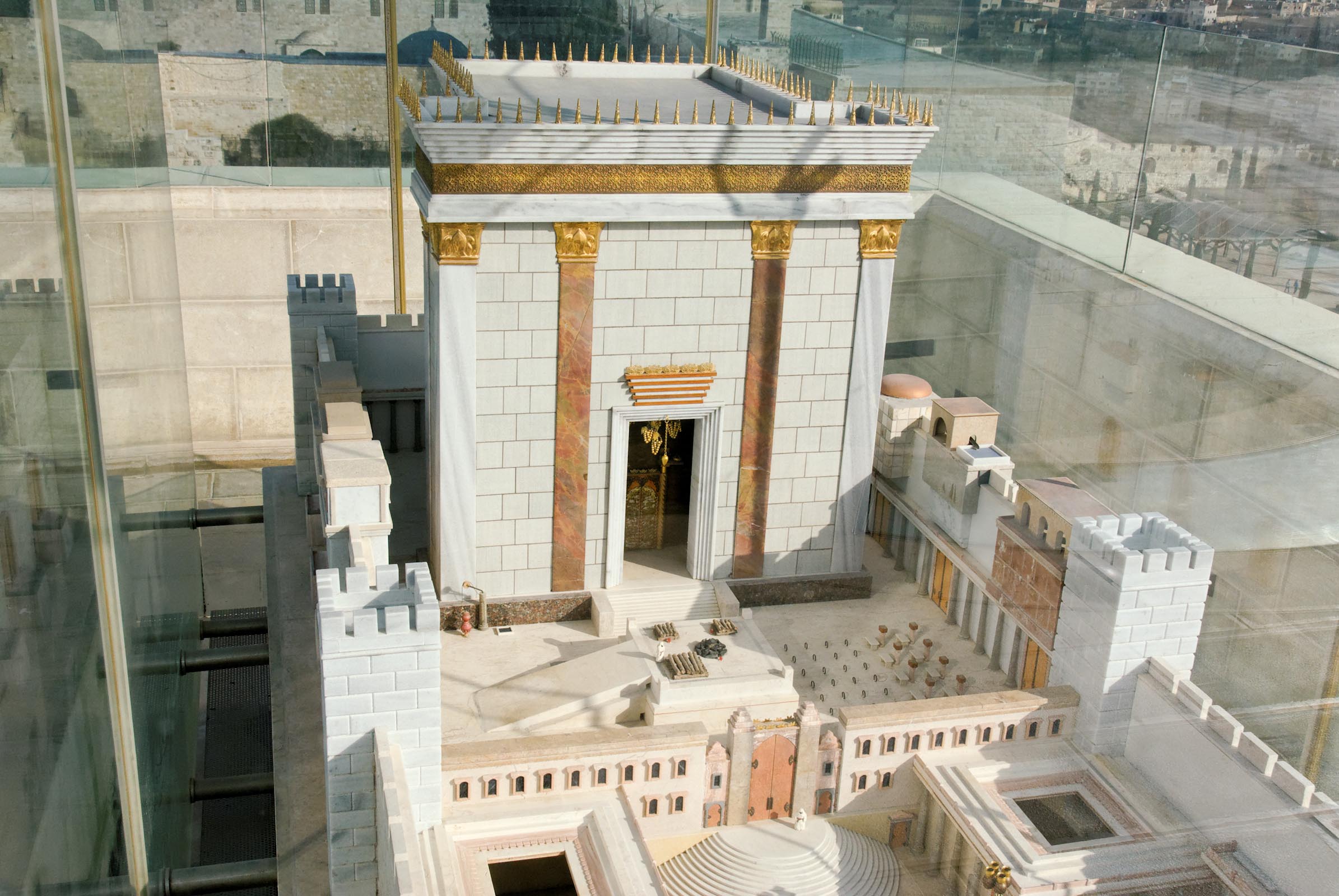 Second Temple model with altar
3:3
[Speaker Notes: The Law mandated that a lamb be sacrificed on the altar in the morning and in the evening every day (Exod 29:38). This temple model shows woodpiles on which to burn sacrifices, along with a pile of coals at the center of the altar. This model of the temple is located on the roof of the Aish HaTorah building in Jerusalem.

tb010312509]
They offered burnt offerings on it to Yahweh morning and evening
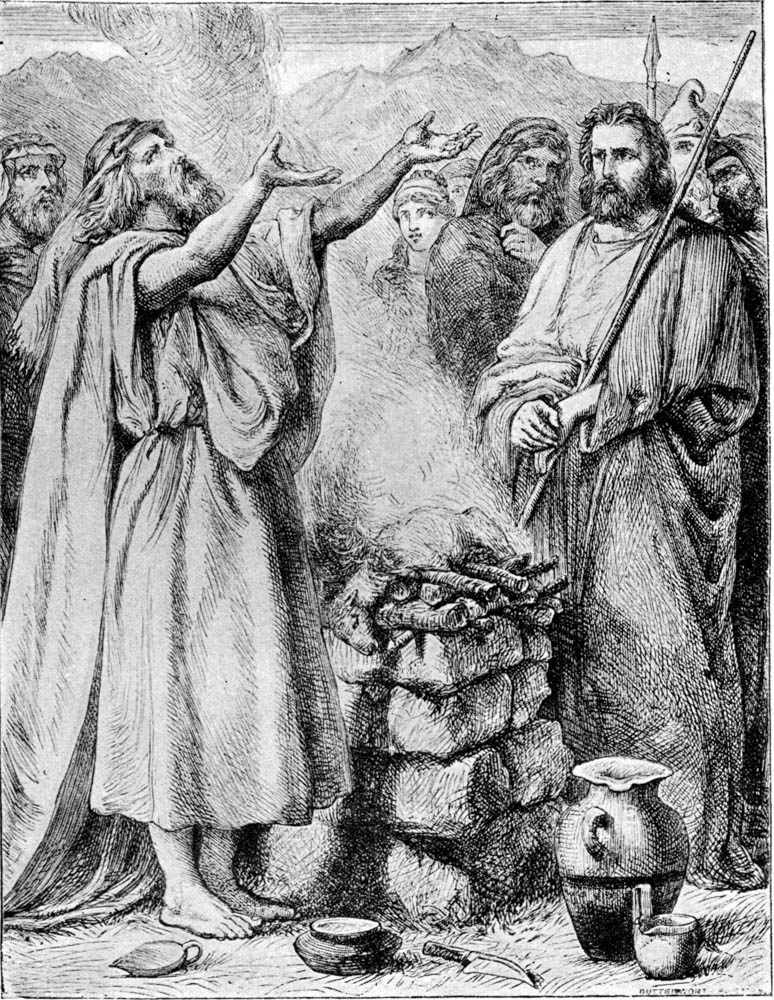 Illustration of a burnt offering
3:3
[Speaker Notes: The altar shown in this illustration is much smaller than the altar on the Temple Mount. This illustration comes from Charles Foster, Bible Pictures and What They Teach Us (1886, 1914).

fbp073]
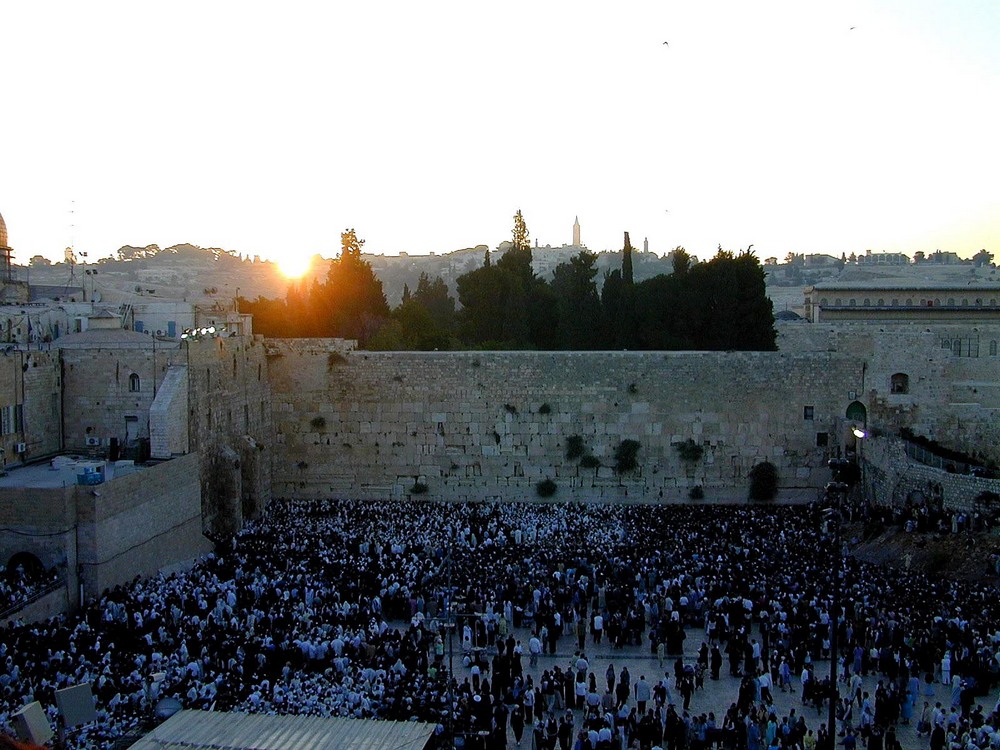 They offered burnt offerings on it to Yahweh morning and evening
Western Wall in Jerusalem at sunrise on the Feast of Pentecost (Shavuot)
3:3
[Speaker Notes: tb060900204]
They offered burnt offerings on it to Yahweh morning and evening
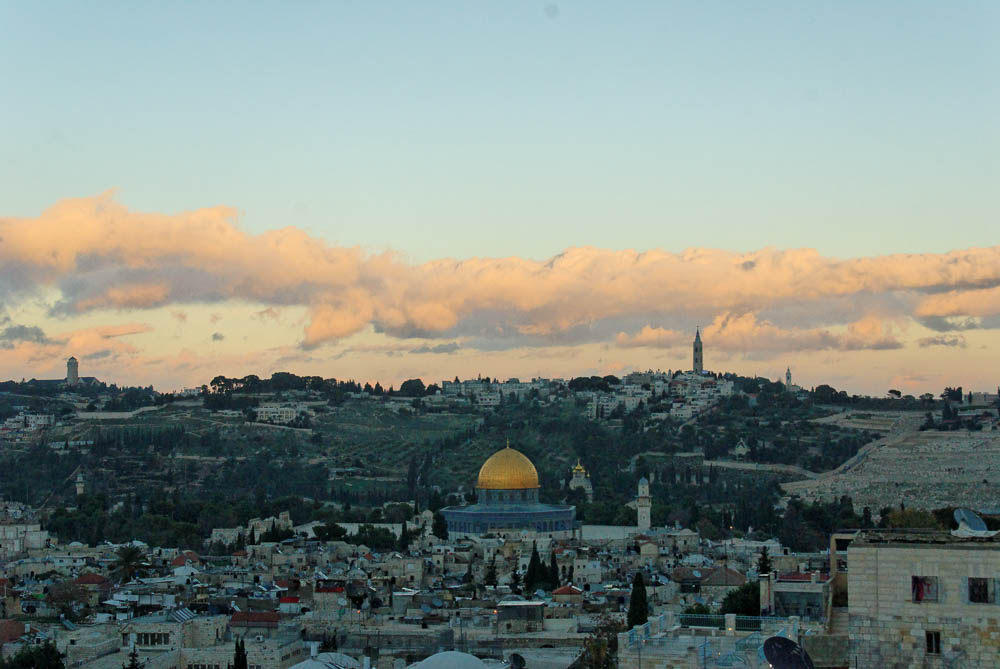 Dome of the Rock at sunset (from the west)
3:3
[Speaker Notes: tb123109457]
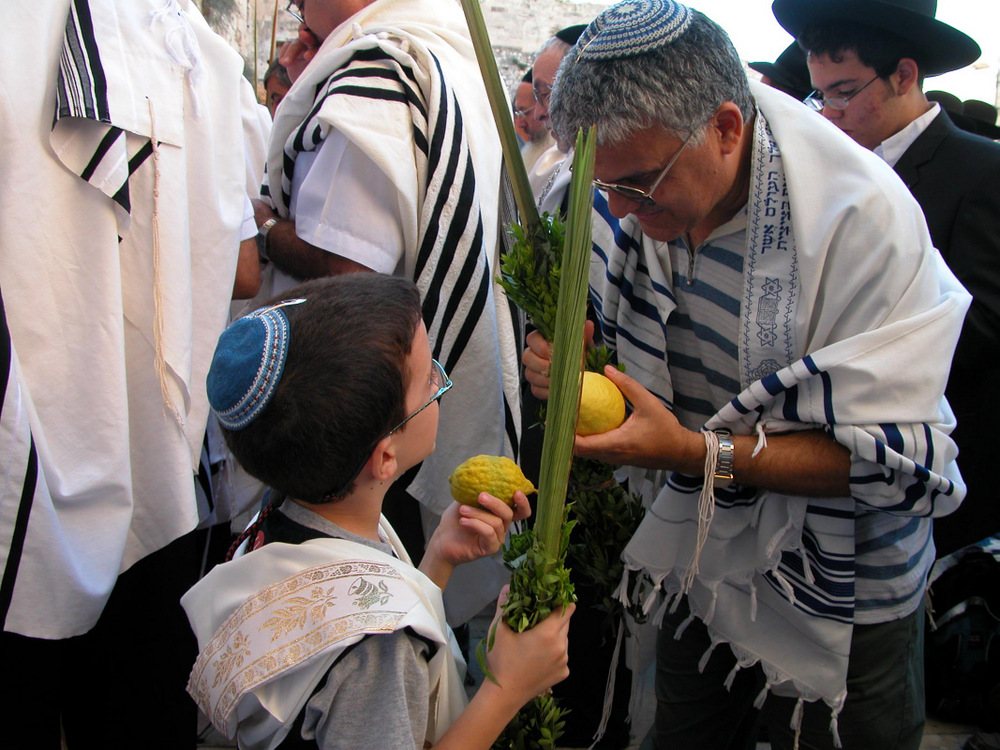 And they kept the Feast of Tabernacles, as it is written
Priestly blessing at the Western Wall during the Feast of Tabernacles (Sukkot)
3:4
[Speaker Notes: The Hebrew name for “Tabernacles” or “Booths” is “Sukkot” (Heb. סֻּכּ֖וֹת). Celebrants traditionally carry a citron and branches of a palm, myrtle, and willow tree, a custom derived from Leviticus 23:40.

tb101303019]
And they kept the Feast of Tabernacles, as it is written
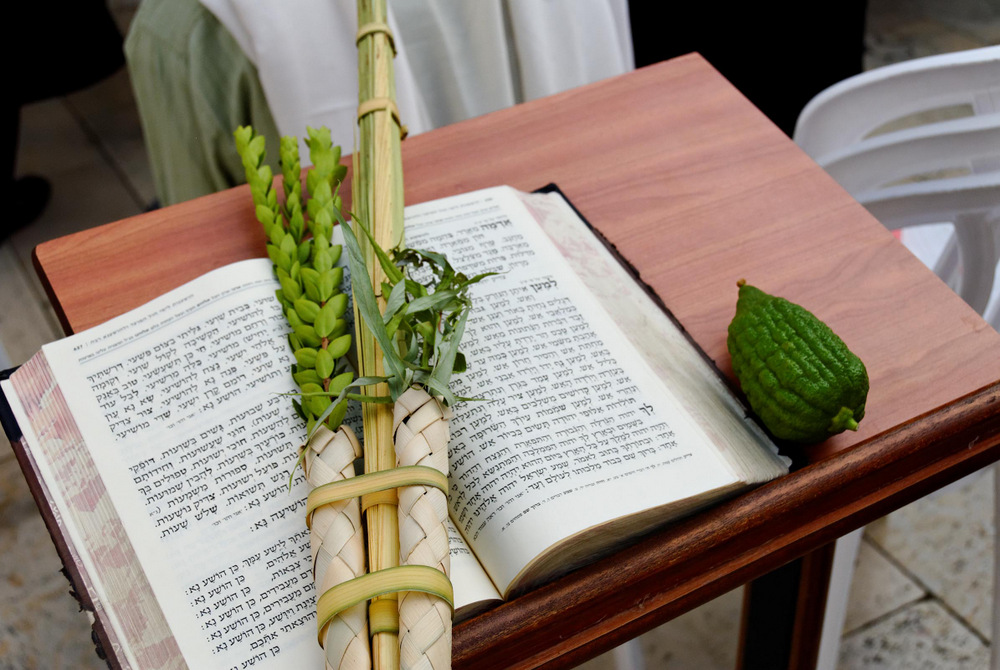 Four species of Sukkot
3:4
[Speaker Notes: cd091006020]
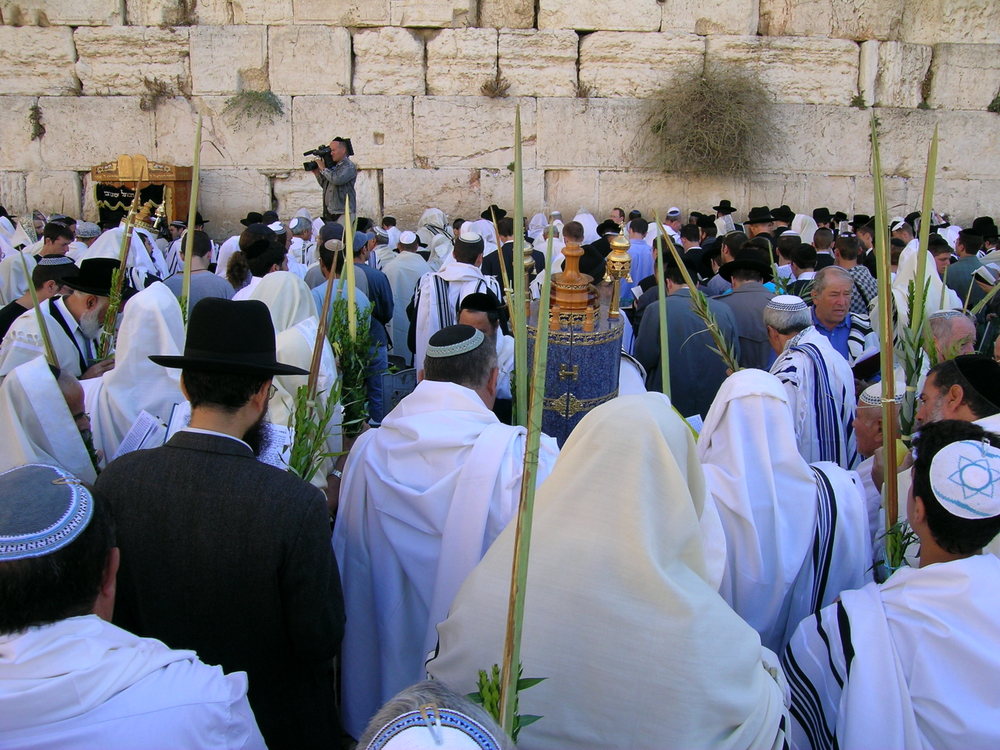 And they kept the Feast of Tabernacles, as it is written
Priestly blessing at the Western Wall during the Feast of Tabernacles
3:4
[Speaker Notes: This photograph illustrates one of the ceremonies during the modern Jewish celebration of this feast. 

tb101303002]
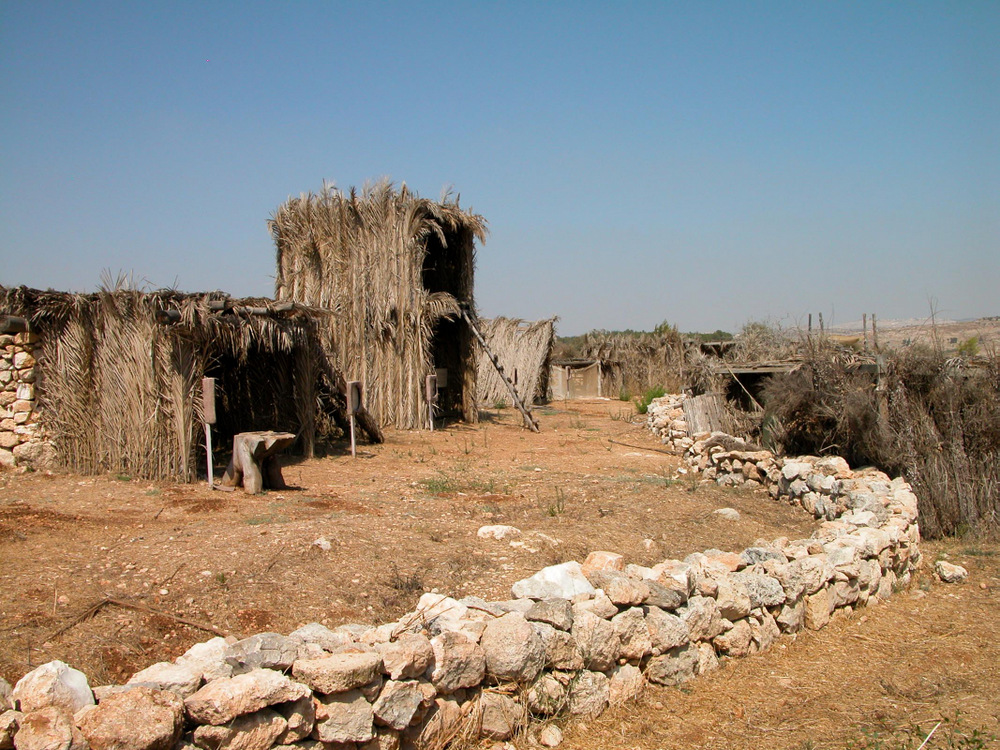 And they kept the Feast of Tabernacles, as it is written
Sukkot (booths) at Neot Kedumim
3:4
[Speaker Notes: One purpose of the feast was to recall the temporary quarters in which the Israelites lived when God brought them out of Egypt (Lev 23:42-43). Nehemiah 8:14-17 indicates, however, that the Israelites did not actually build booths (temporary shelters) for themselves at this celebration.

tb091403233]
And they offered the daily burnt offerings as was required each day, according to the ordinance
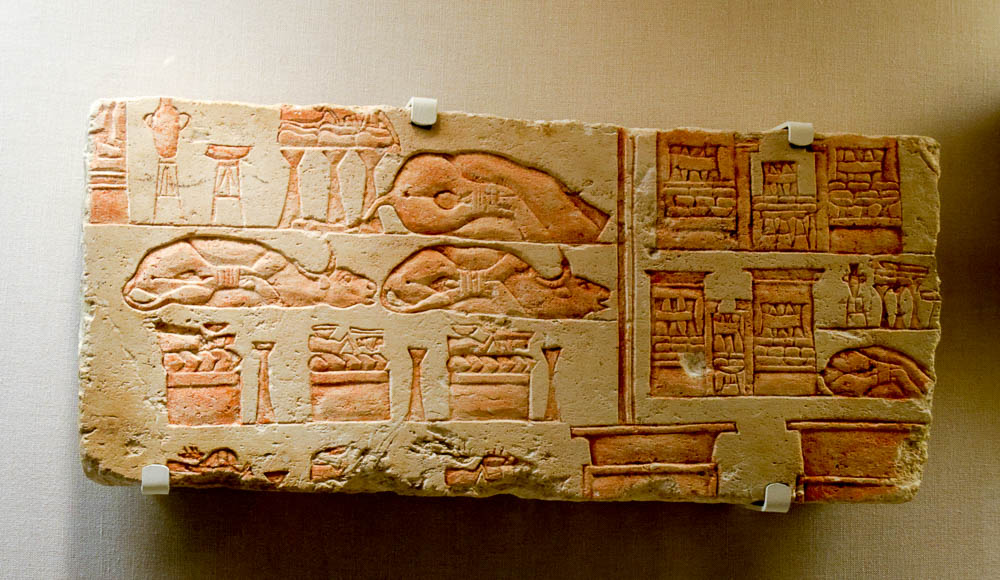 Relief of offerings, including trussed cattle, from the reign of Akhenaten, 14th century BC
3:4
[Speaker Notes: The detailed series of offerings that were to be offered during the week of the Feast of Booths is found in Numbers 29:12-38. Each day had its specific set of sacrifices of bulls, rams, and lambs, along with grain and drink offerings. In addition to the trussed cattle, this relief includes depictions of wine, oil, breads, and cakes. The relief, which comes from Heliopolis in Egypt, was photographed at the San Antonio Museum of Art.

tb111716934]
And they offered the daily burnt offerings as was required each day, according to the ordinance
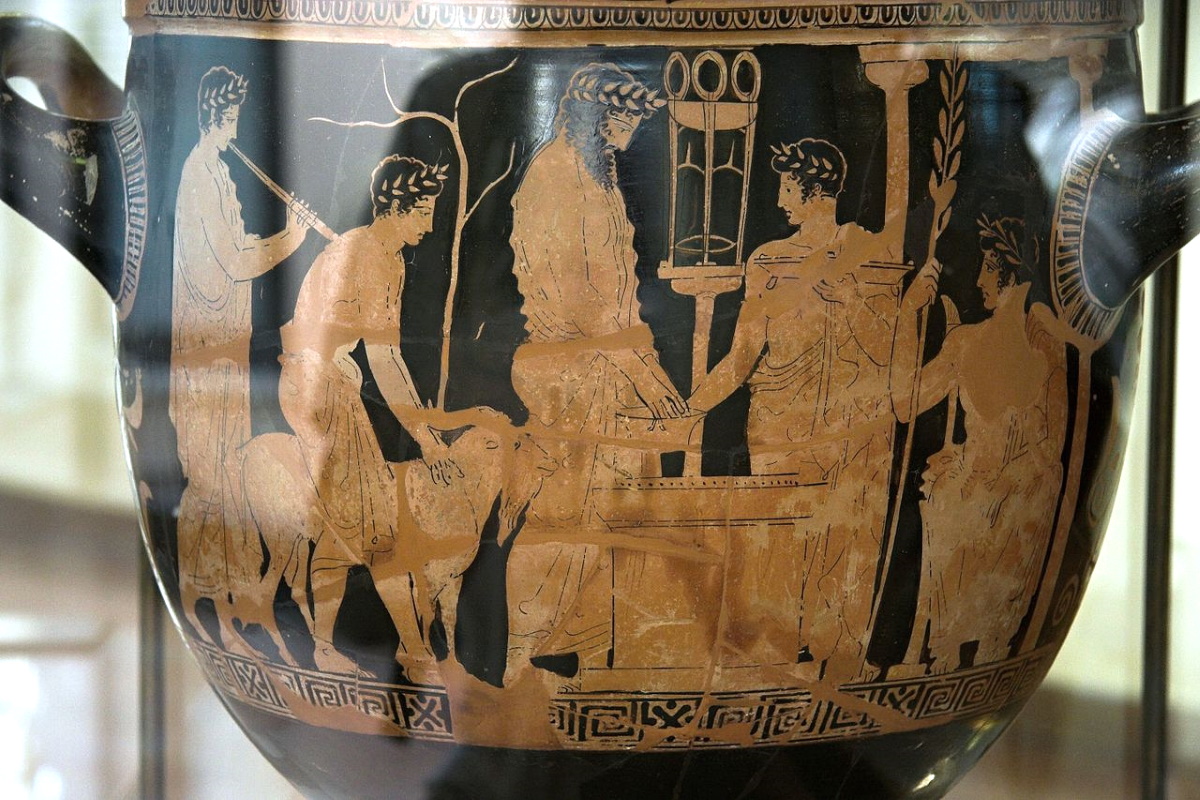 Red-figure bell krater depicting a sacrificial scene at Delphi, circa 420 BC
3:4
[Speaker Notes: This krater depicts a sacrificial scene about a century later than the sacrifices of Ezra 3. This scene is situated at the sanctuary of Apollo at Delphi. The youth at the left brings a goat toward the altar; a bearded priest holds a libation basin; and to the right, a servant holds a large sacrificial plate. The seated figure at the far right is an image of the god Apollo, to whom the sacrifice is being made. This krater was photographed at the Archaeological Museum of Agrigento in Italy. This image comes from Zde and is licensed under CC BY-SA 4.0, via Wikimedia Commons: https://commons.wikimedia.org/wiki/File:Red_figure_bell_crater,_sacrificial_scene_at_Delphi,_420_BC,_AM_Agrigento,_120968.jpg.

wiki12096809082012164550482]
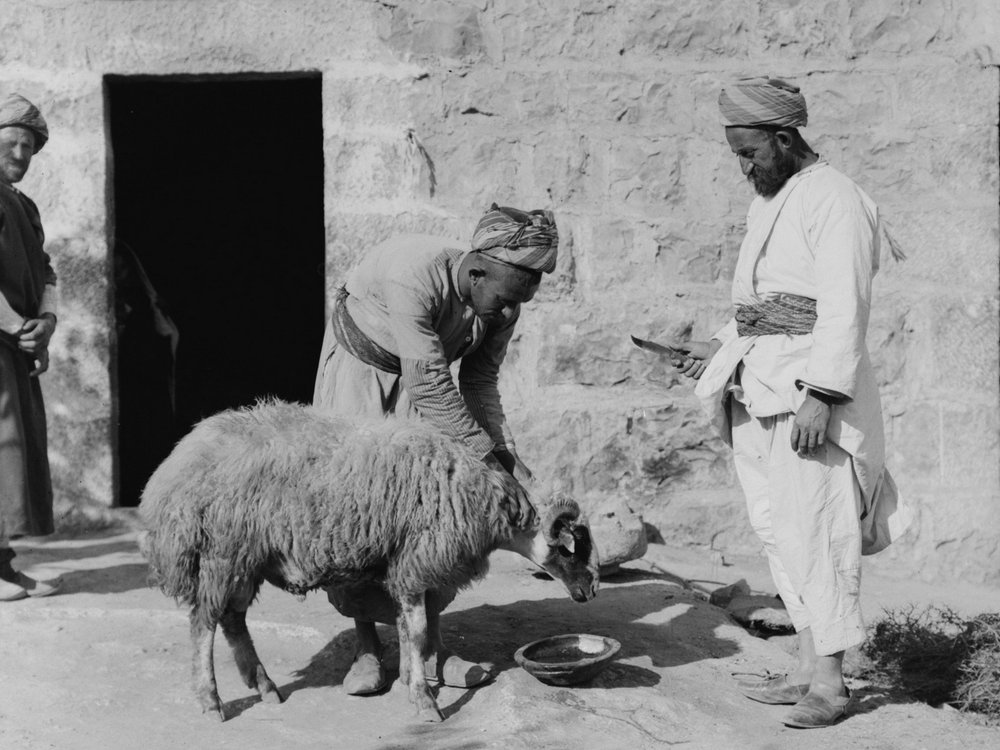 And they offered the daily burnt offerings as was required each day, according to the ordinance
Watering sheep before a sacrifice by the Weli of Budrieh, circa 1910
3:4
[Speaker Notes: This series of photos was taken at Sharafat, an Arab neighborhood in east Jerusalem. Sharafat was home to the Budrieh (Badriyya), a renowned family of weli (awliya, Muslim saints) to whom the village was dedicated as a waqf (Islamic trust) by the viceroy of Damascus in the 14th century. The sheep shown here is being sacrificed in a custom that has similarities with the Jewish Passover. This American Colony photograph was taken between 1900 and 1926.

mat01415]
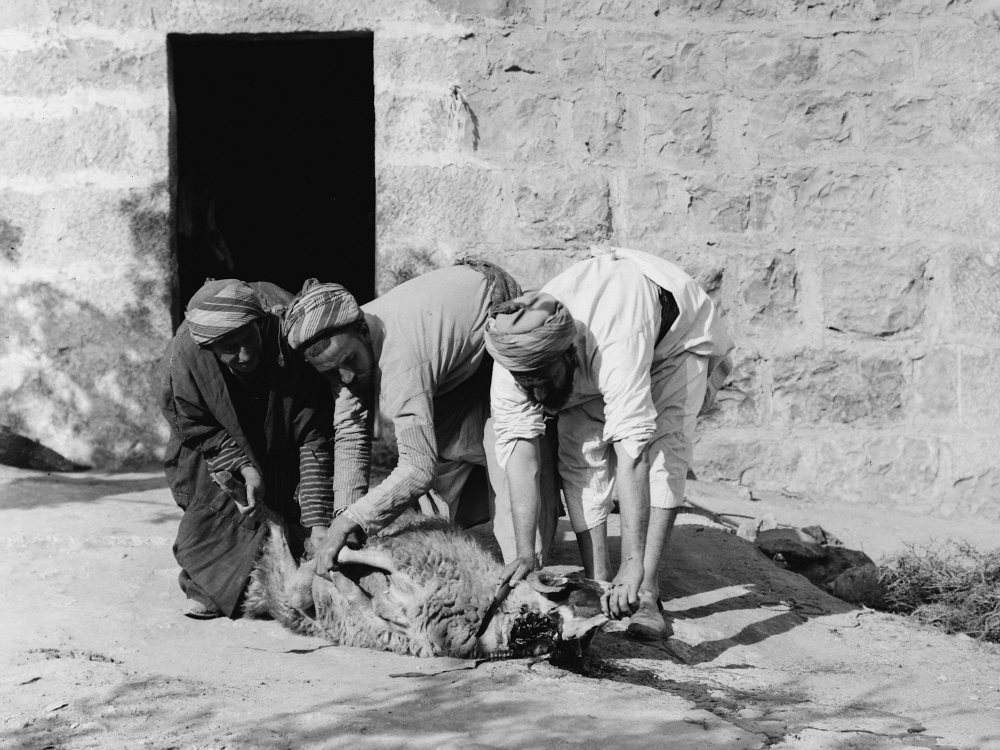 And they offered the daily burnt offerings as was required each day, according to the ordinance
Weli of Budrieh with a sacrificed sheep, circa 1910
3:4
[Speaker Notes: This American Colony photo was taken between 1900 and 1926.

mat01416]
And they offered the daily burnt offerings as was required each day, according to the ordinance
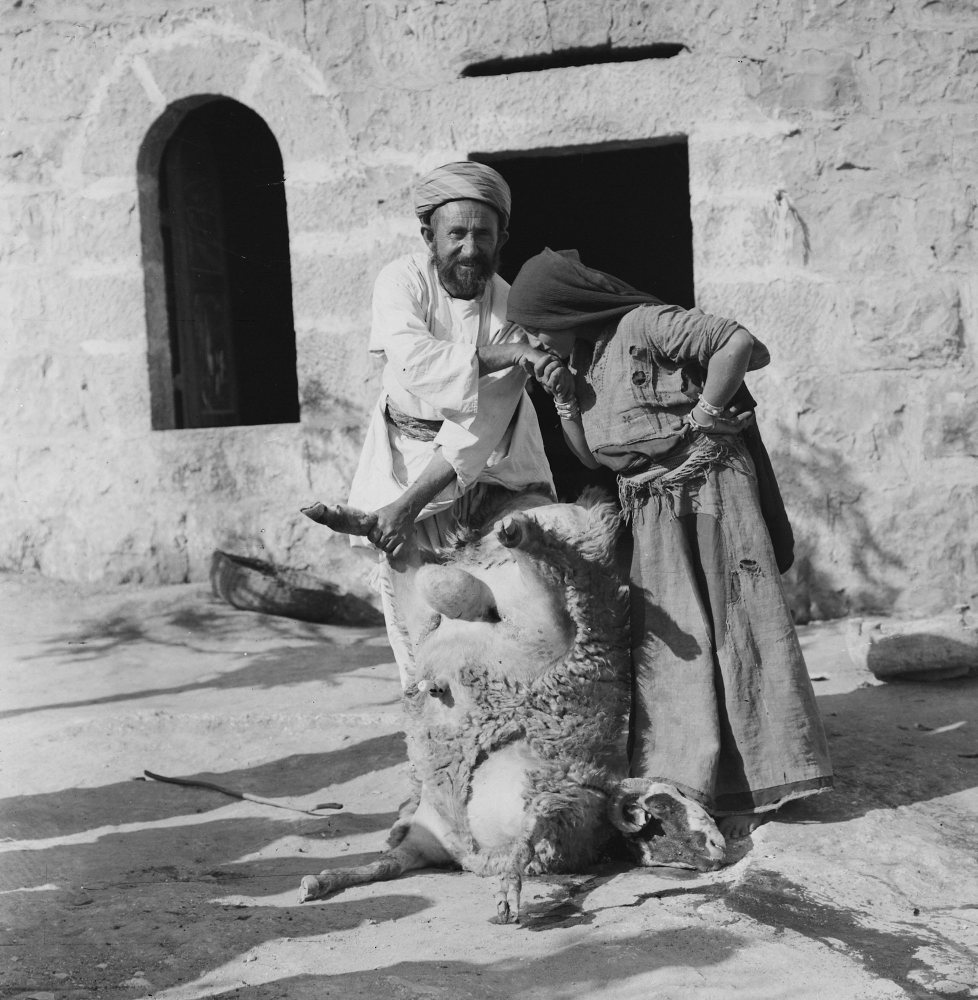 Oriental salutation after a sacrifice by the Weli of Budrieh, circa 1910
3:4
[Speaker Notes: This American Colony photograph was taken between 1900 and 1926.

mat01421]
Afterward there was a continual burnt offering
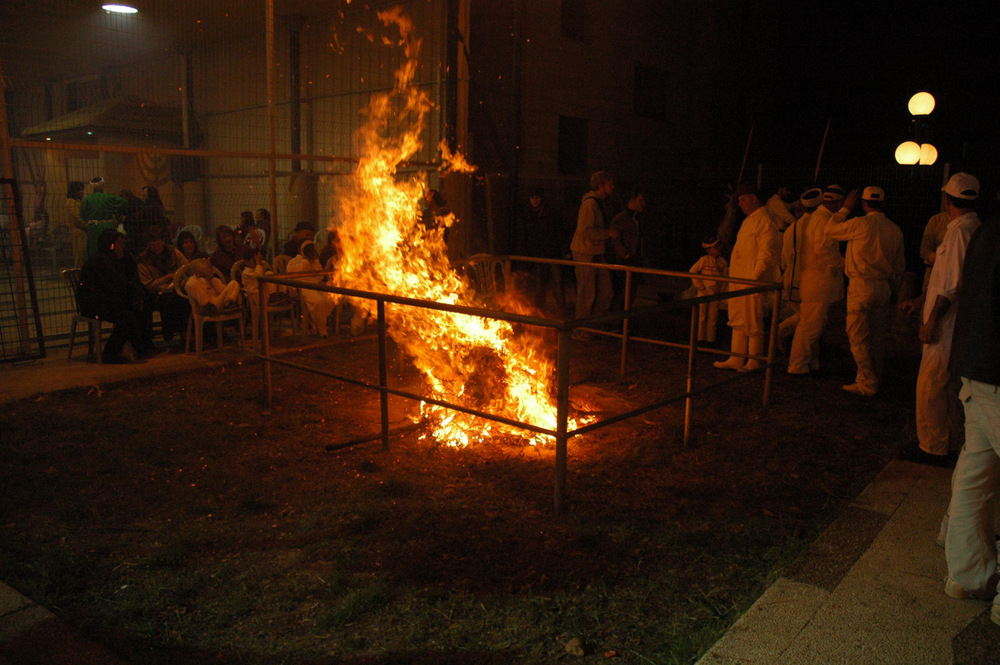 Roasting pit with fire at the Samaritan Passover celebration on Mount Gerizim
3:5
[Speaker Notes: tb041106855]
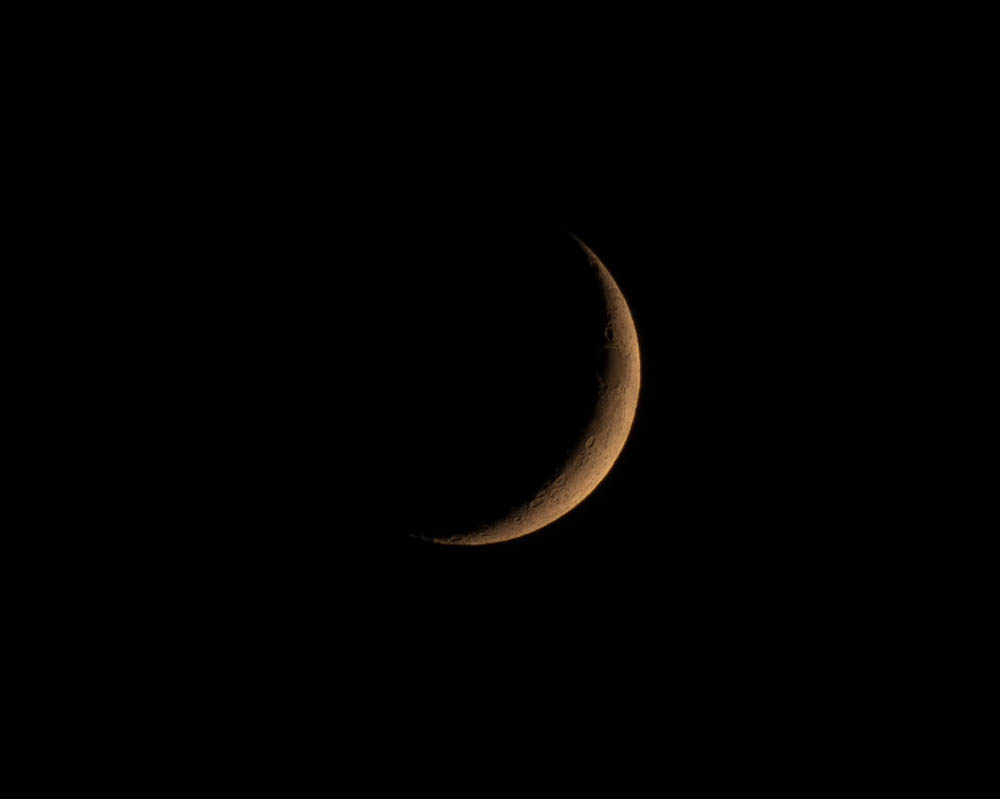 And also for the new moons
Waxing crescent moon
3:5
[Speaker Notes: The new moon marked the beginning of each month and was an occasion for special sacrifice (Num 28:11). The new moon is marked by the first, thin, lunar crescent that is visible just after the sun has gone down in the evening.

adr1708245838]
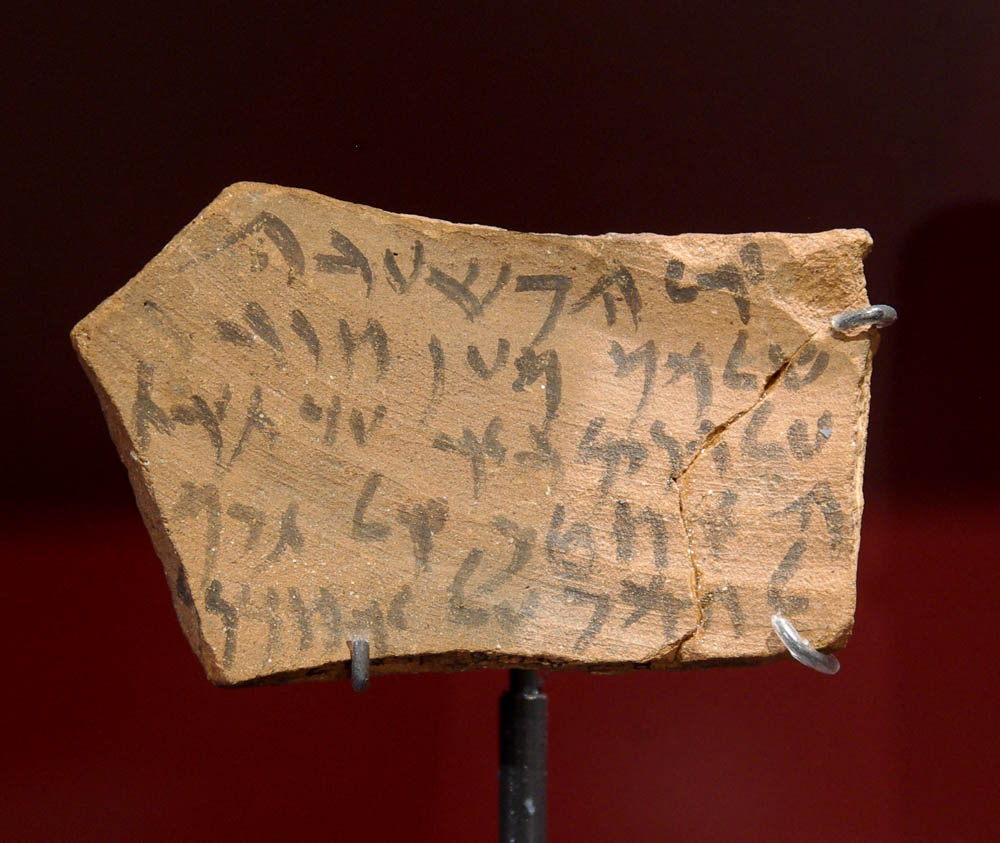 And at all the appointed feasts of Yahweh
Aramaic letter from Elephantine, mentioning Passover, 5th century BC
3:5
[Speaker Notes: The first two feasts in the Israelite calendar year were Unleavened Bread and Passover. This letter attests to the ancient celebration of Passover. According to the museum website, this ostracon reads as follows: “To Hoshaya. Greetings! Take care of the children until Ahutab gets there. Don’t trust anyone else with them! If the flour for your bread has been ground, make a small portion of dough to last until their mother gets there. Let me know when you will be celebrating Pascha (Passover). Tell me how the baby is doing!” This ostracon was photographed at the Ashmolean Museum at the University of Oxford.

adr1305226783]
And at all the appointed feasts of Yahweh
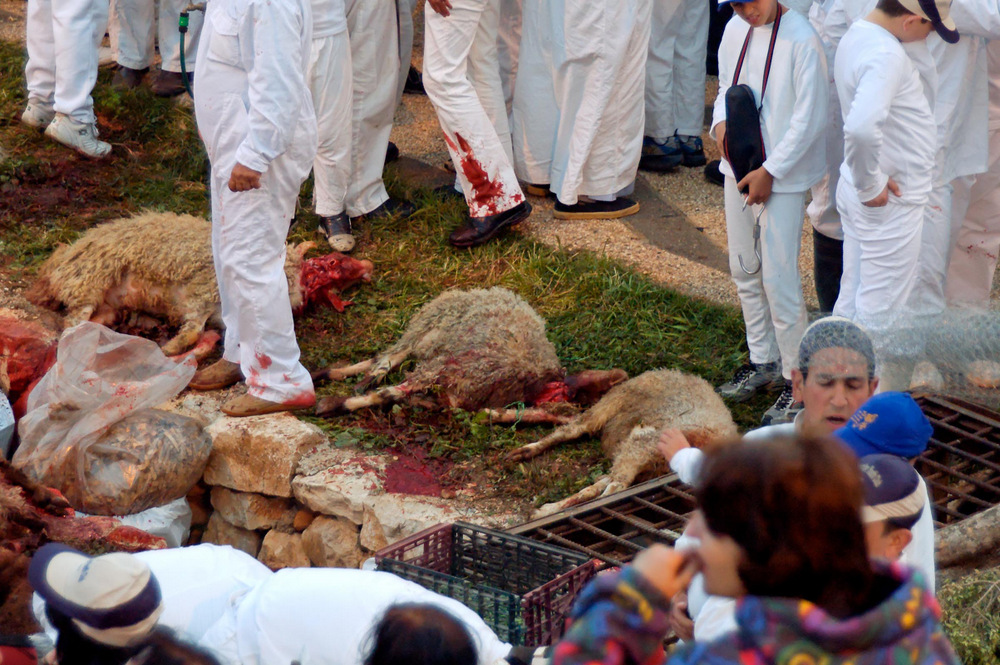 Slain lambs at the Samaritan Passover celebration on Mount Gerizim
3:5
[Speaker Notes: tb041106729]
And at all the appointed feasts of Yahweh
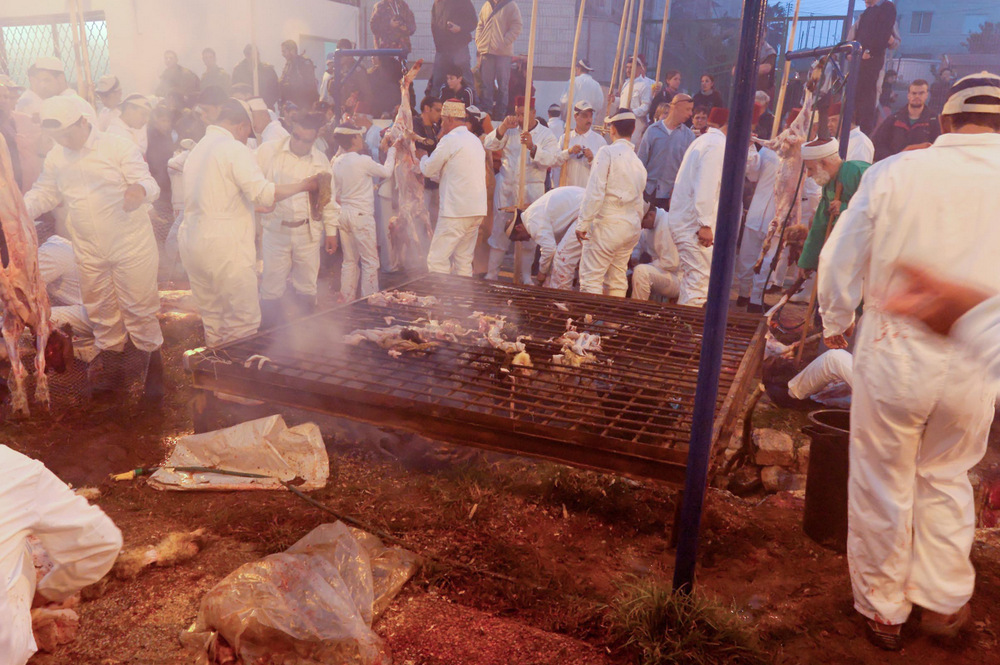 Entrails on grill at the Samaritan Passover celebration on Mount Gerizim
3:5
[Speaker Notes: tb041106774]
And at all the appointed feasts of Yahweh
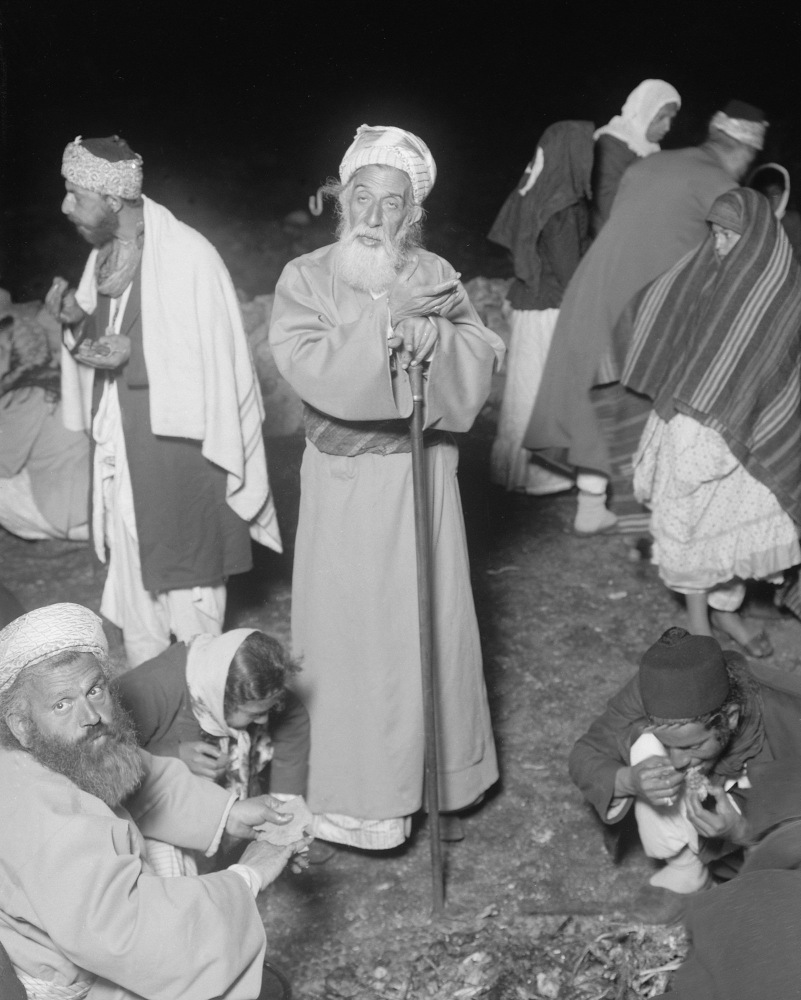 High priest leaning on his staff during the Samaritan Passover, circa 1910
3:5
[Speaker Notes: This American Colony photograph was taken between 1900 and 1920.

mat01861]
And at all the appointed feasts of Yahweh
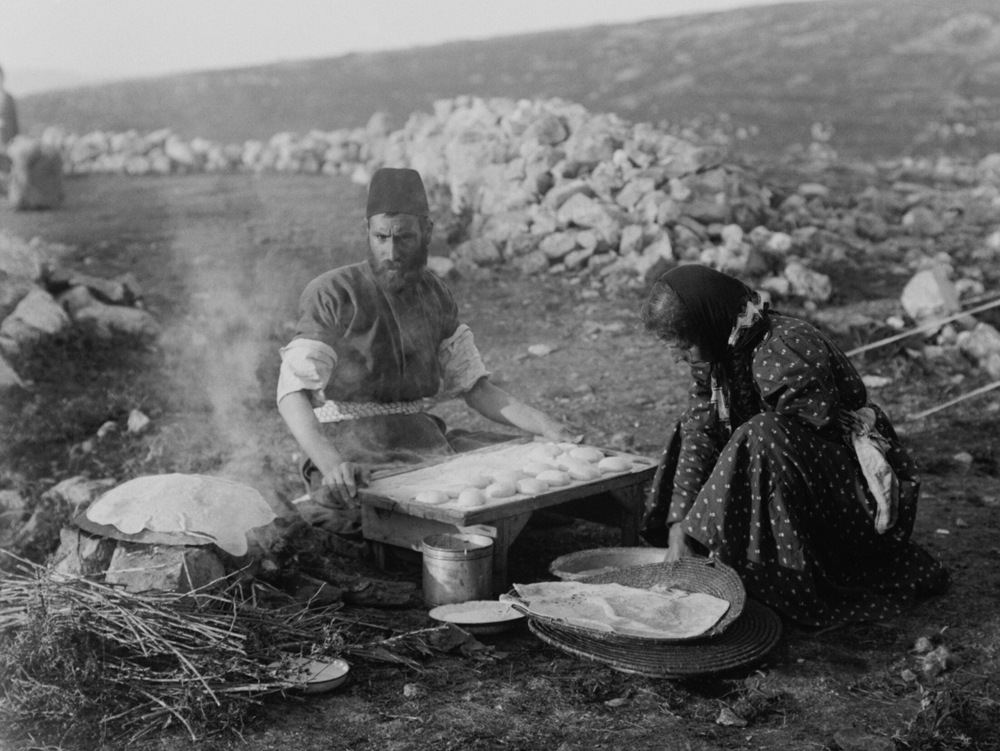 Baking unleavened bread for the Samaritan Passover, circa 1910
3:5
[Speaker Notes: This American Colony photograph was taken between 1900 and 1920.

mat01842]
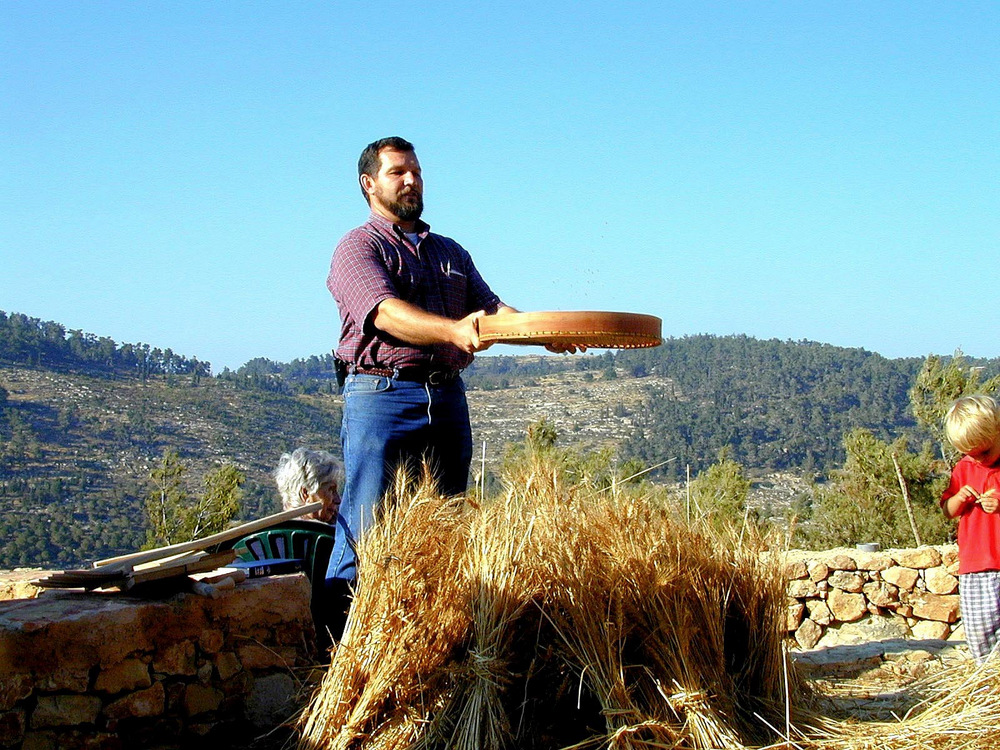 And at all the appointed feasts of Yahweh
Winnowing wheat during the Feast of Pentecost
3:5
[Speaker Notes: The third of the major Jewish feasts, Firstfruits (Lev 23:9-14), is not celebrated by modern Jews. The fourth feast is called Shavuot in Hebrew, and Weeks or Pentecost in English. The regulations for celebrating this feast are described in Leviticus 23:15-21. This photograph was taken at the Yad HaShmonah Biblical Gardens.

tb060800102]
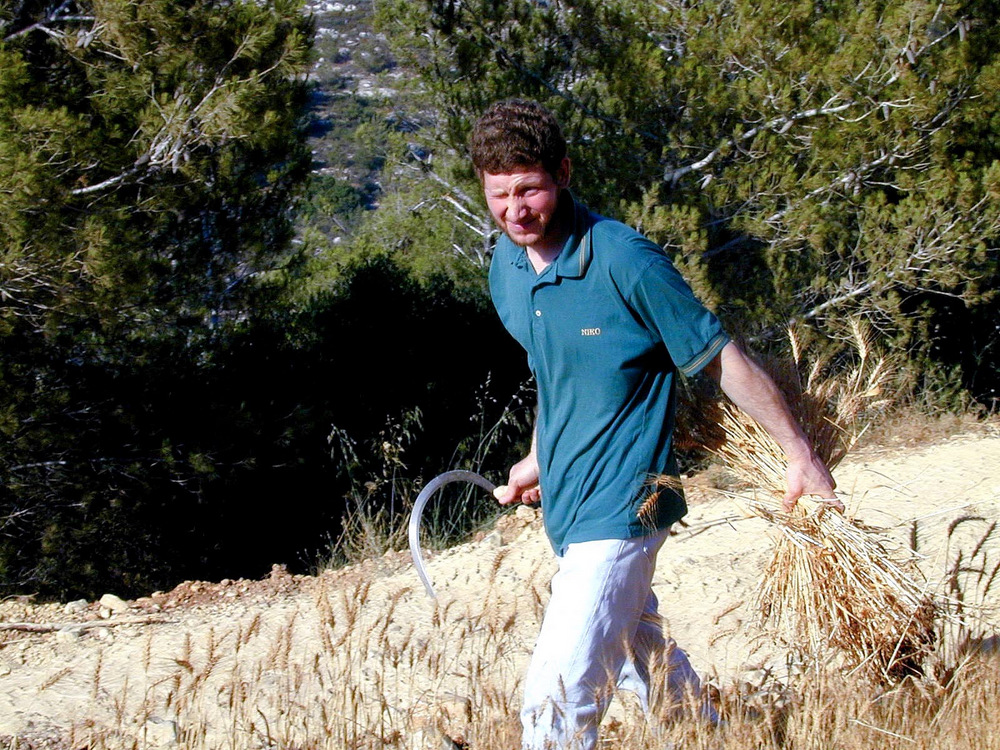 And at all the appointed feasts of Yahweh
Harvesting wheat with sickle during the Feast of Pentecost
3:5
[Speaker Notes: tb060800101]
And at all the appointed feasts of Yahweh
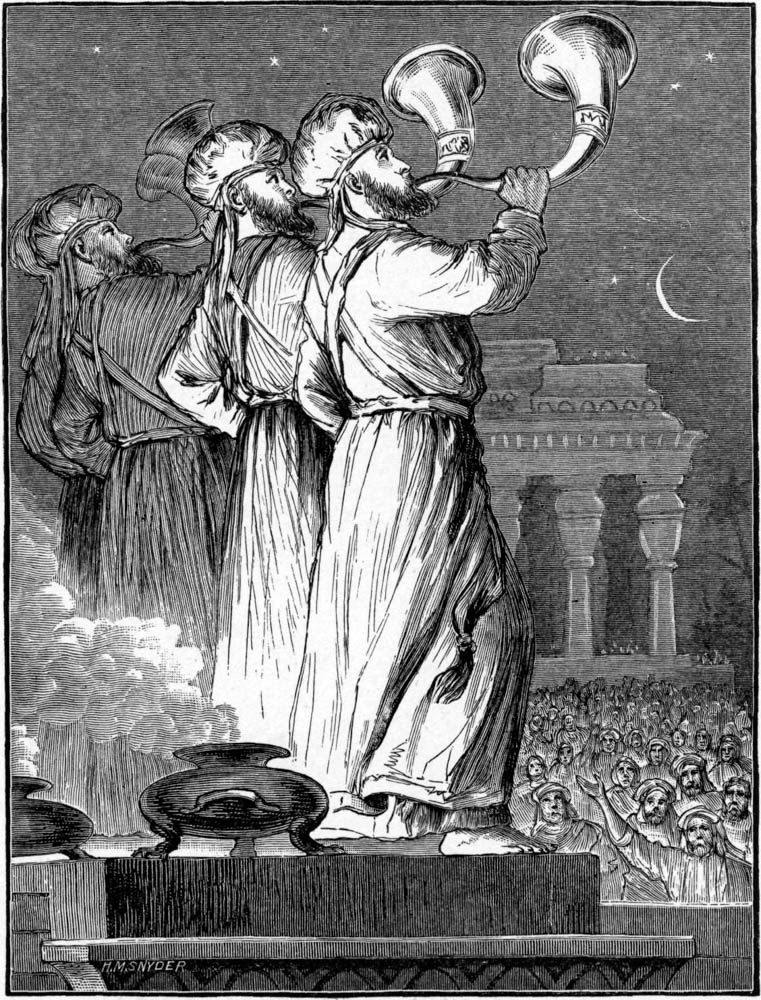 Feast of Trumpets at the new moon
3:5
[Speaker Notes: The fifth of the seven major annual feasts is the Feast of Trumpets (Lev 23:23-25). This illustration comes from Charles Foster, Bible Pictures and What They Teach Us (1886, 1914).

fbp166]
And at all the appointed feasts of Yahweh
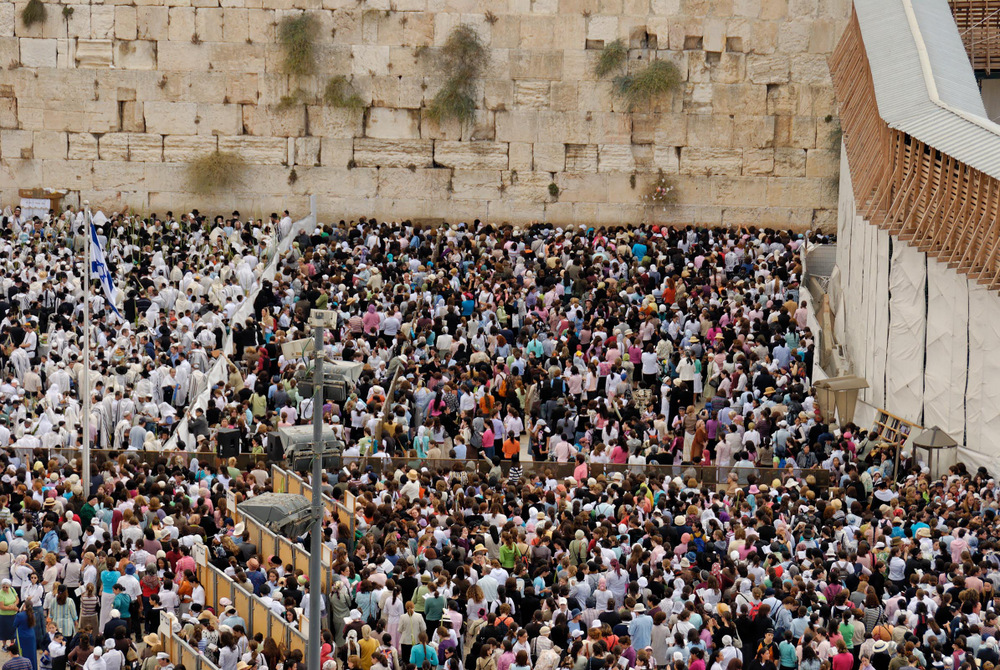 Women’s prayer area at the Western Wall filled during the Feast of Tabernacles
3:5
[Speaker Notes: The seventh major feast of the Jewish year, as ordained in Leviticus 23, was the Feast of Tabernacles/Booths, known in Hebrew as Sukkot (Lev 23:33-36).

tb1009069619]
But the foundation of the temple of Yahweh was not yet laid
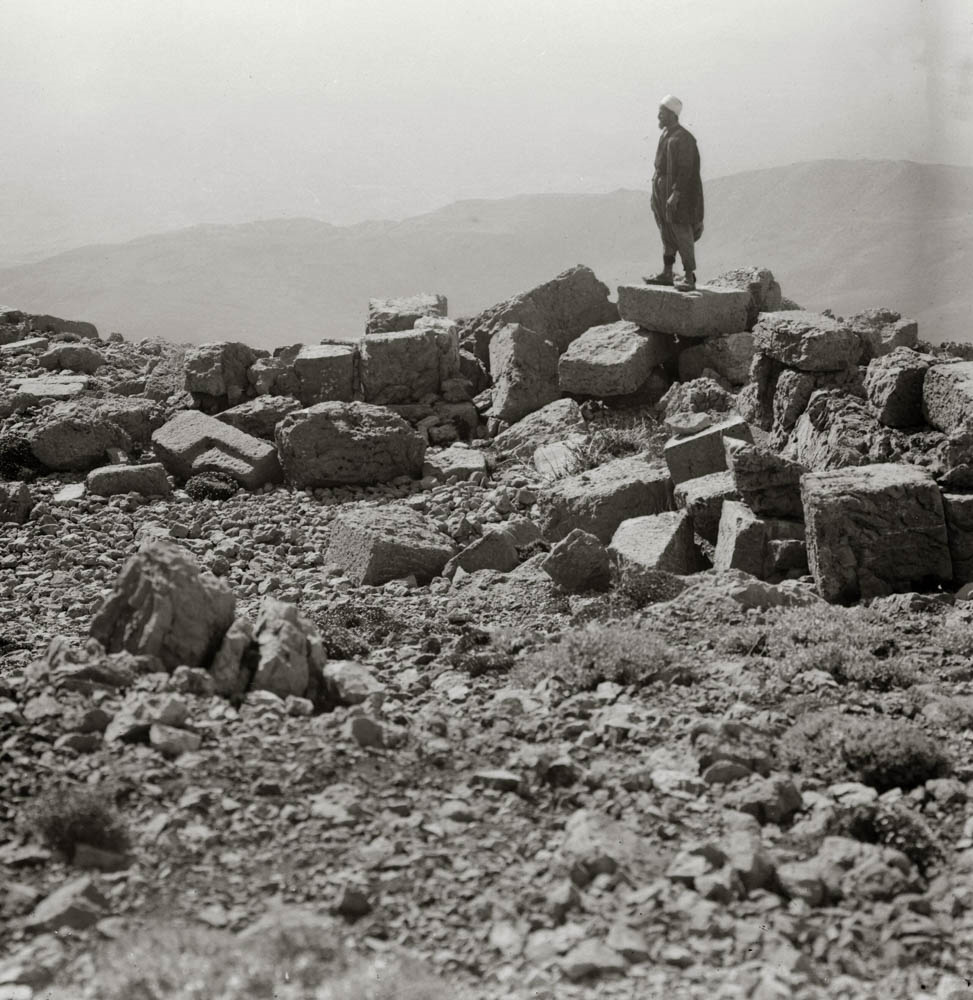 Ruins of Qasr Antar, on the summit of Mount Hermon, circa 1910
3:6
[Speaker Notes: Although the altar had been rebuilt, the temple still lay in ruins. The site was probably little more than a jumble of stones, similar to the ruins in this photo. About thirty different Roman temples are scattered across the summit and sides of Mount Hermon. Qasr Antar, pictured here, was the highest temple of the ancient world, situated at 9,232 feet (2,814 m) above sea level. This American Colony photograph was taken between 1900 and 1920.

mat05562]
Then they gave money to the masons and the carpenters
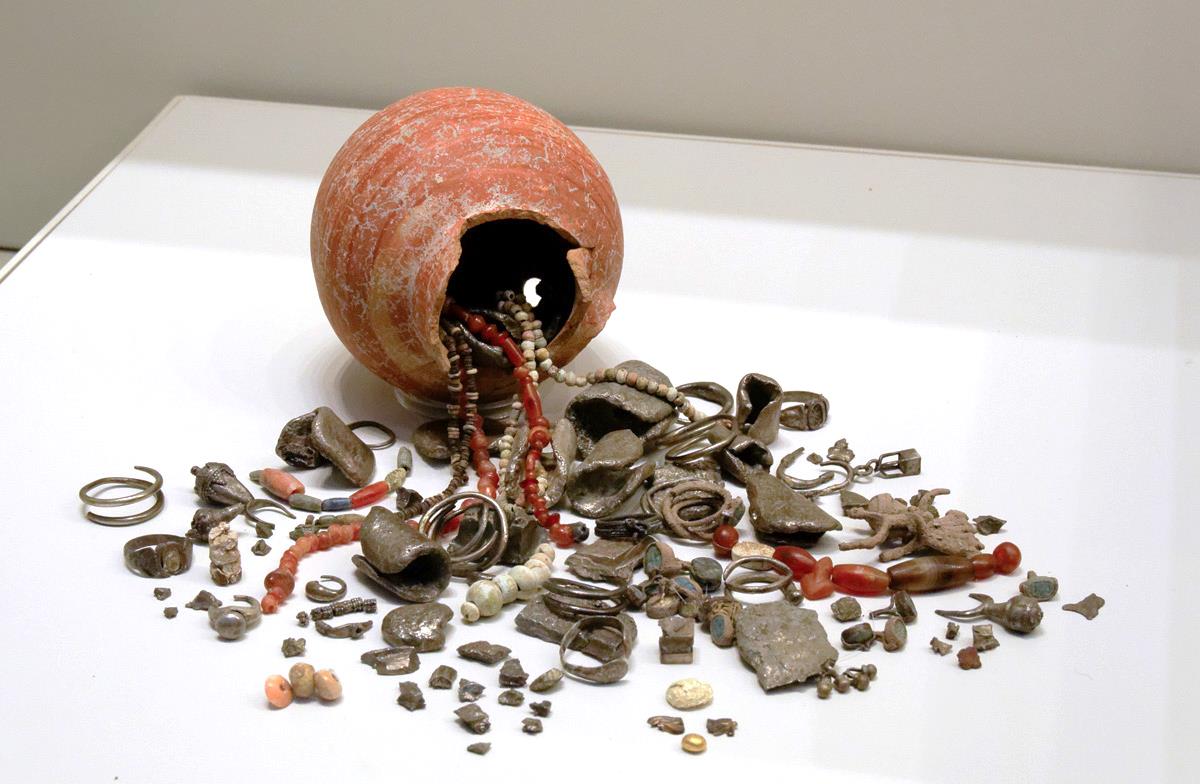 Silver hoard from Ekron, 7th century BC
3:7
[Speaker Notes: The word “money” (Heb. keseph, כֶּסֶף) is often rendered “silver” (e.g., Ezra 2:69). Hacksilver, randomly sized pieces of silver that would be weighed to determine a specified amount, was still the most common form of money at this time. Such pieces could easily be weighed out, or even cut up if the right weights were not at hand. The beads that appear with this silver hoard, made of semi-precious stones, also had monetary value. This display was photographed at the Israel Museum.

tb032014405]
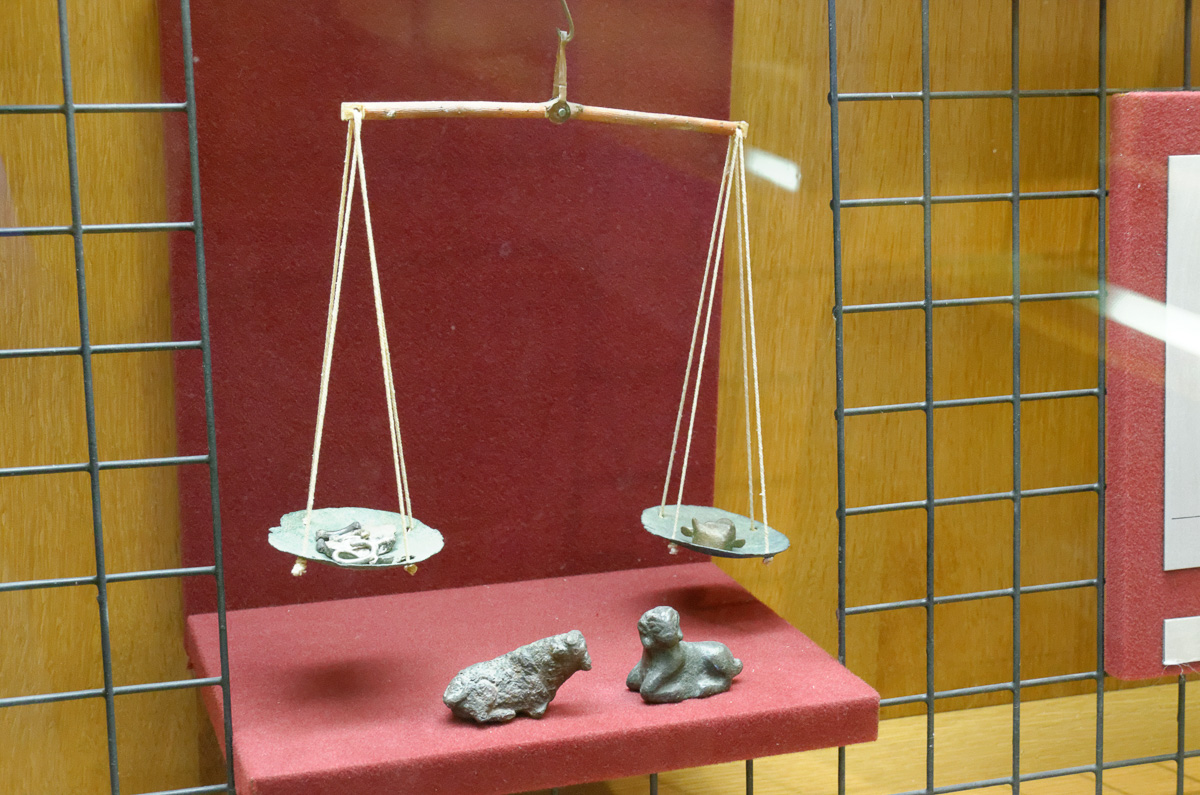 Then they gave money to the masons and the carpenters
Scale with balancing weights
3:7
[Speaker Notes: Silver was weighed using a balance beam with items of pre-determined weight. This set of scales was photographed at the Eretz Israel Museum in Tel Aviv.

tb031114259]
Then they gave money to the masons and the carpenters
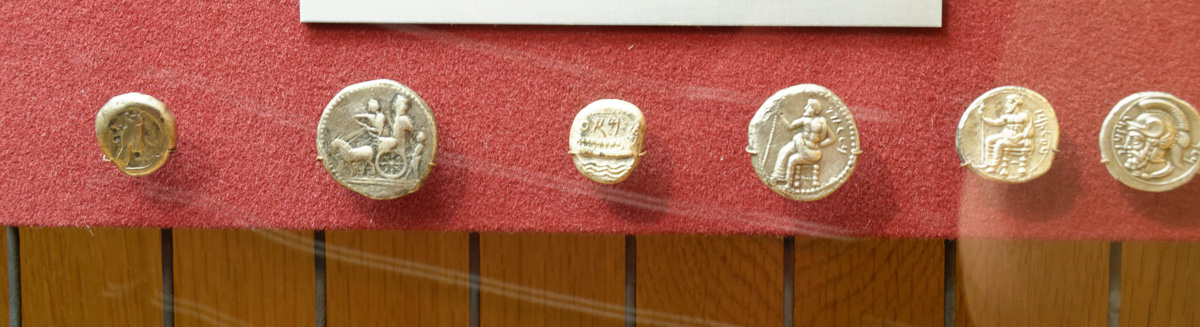 Persian coins from the area of Abar Nahara (“Across the River”), 4th century BC
3:7
[Speaker Notes: It is possible that some portion of the money paid to the workers was in the form of coins, although the coin was still relatively new and was probably not yet in widespread use. The silver coins shown here are from the Persian period; most are likely about a century later than the time of the return, but they illustrate the kinds of coins that were most likely in circulation during this period. This display was photographed at the Eretz Israel Museum in Tel Aviv.

tb031114290]
Then they gave money to the masons and the carpenters
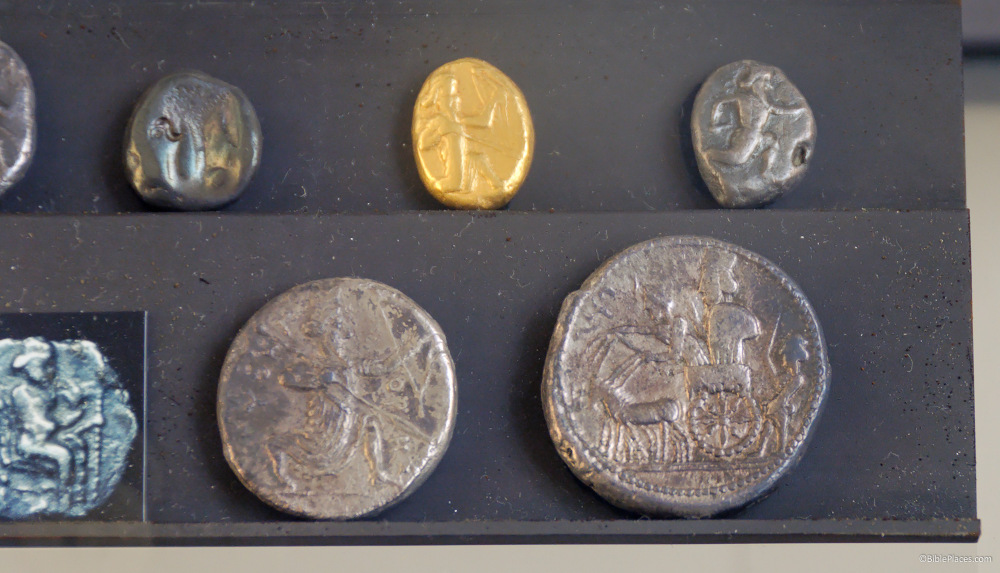 Coins depicting Persian kings, 4th century BC
3:7
[Speaker Notes: These Persian coins were photographed at the Louvre Museum.

tb060408675]
Then they gave money to the masons and the carpenters
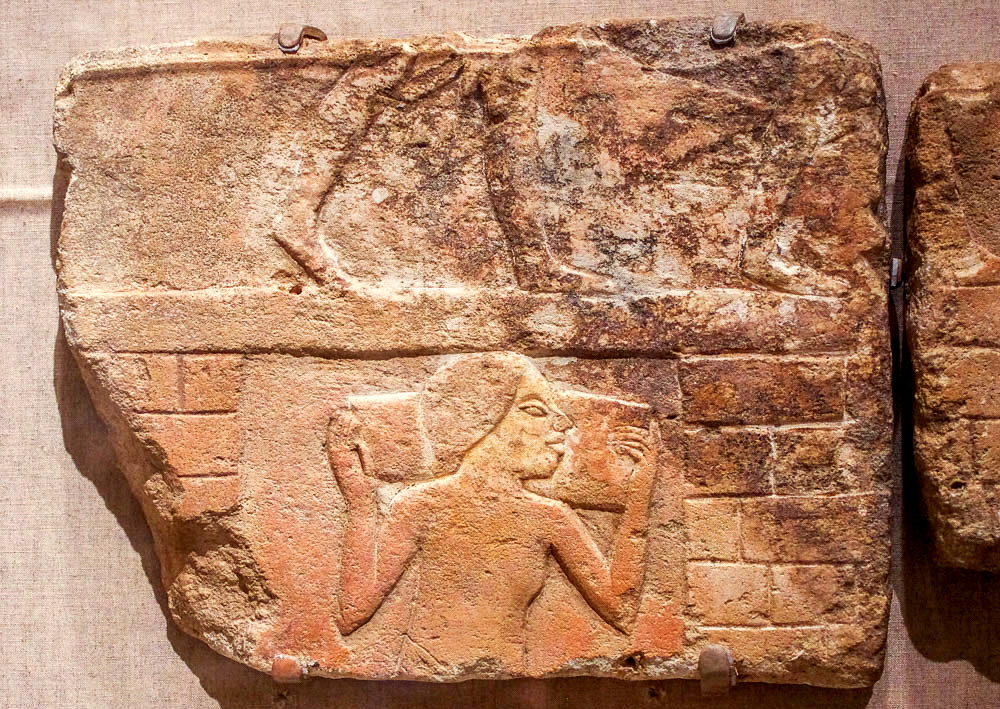 Workers building a shrine, from Karnak, reign of Akhenaten, 14th century BC
3:7
[Speaker Notes: The word “mason” (Heb. chotsabim, חֹצְבִים) refers to stone masons who cut out and shaped stone for building construction. This relief was photographed at the Brooklyn Museum.

adr1606020763]
Then they gave money to the masons and the carpenters
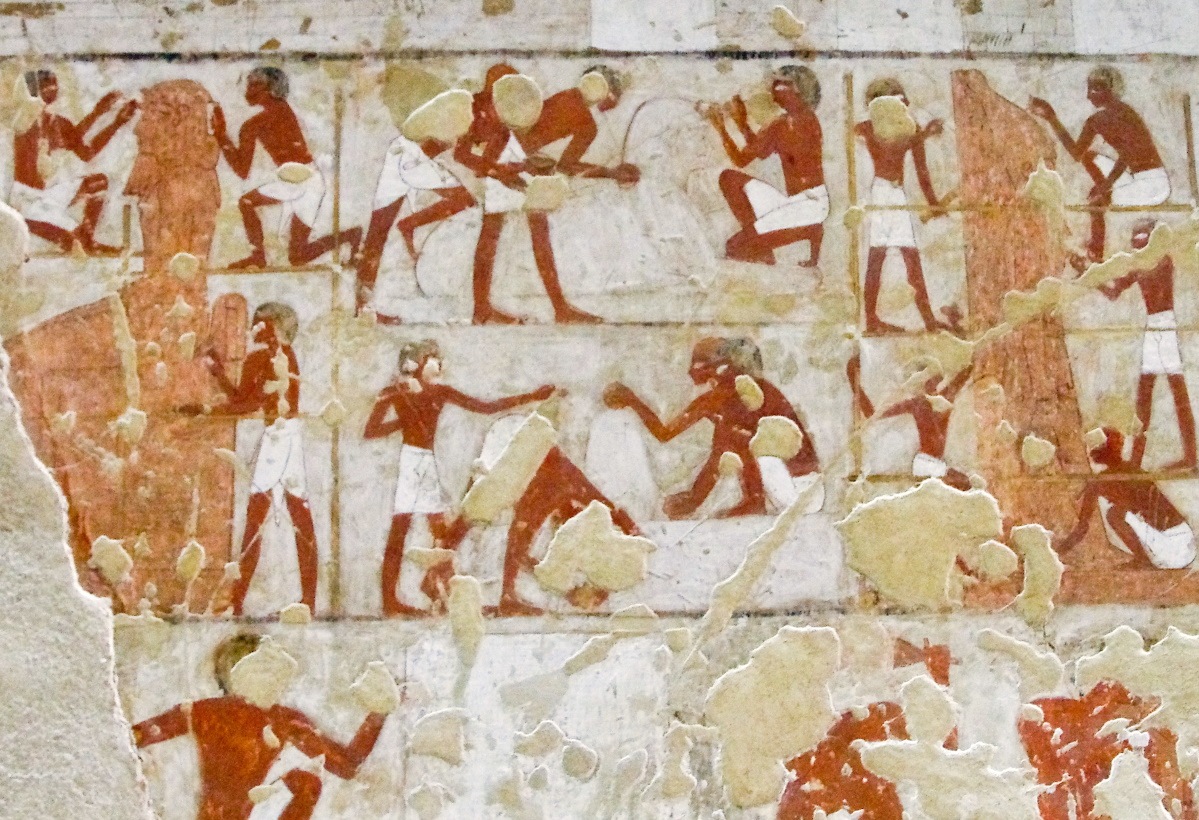 Stoneworkers sculpting granite colossal statues and sphinx, from Thebes, 15th century BC
3:7
[Speaker Notes: This painting was photographed in the tomb of Rekhmire at Thebes, Egypt.

adr1603142968]
Then they gave money to the masons and the carpenters
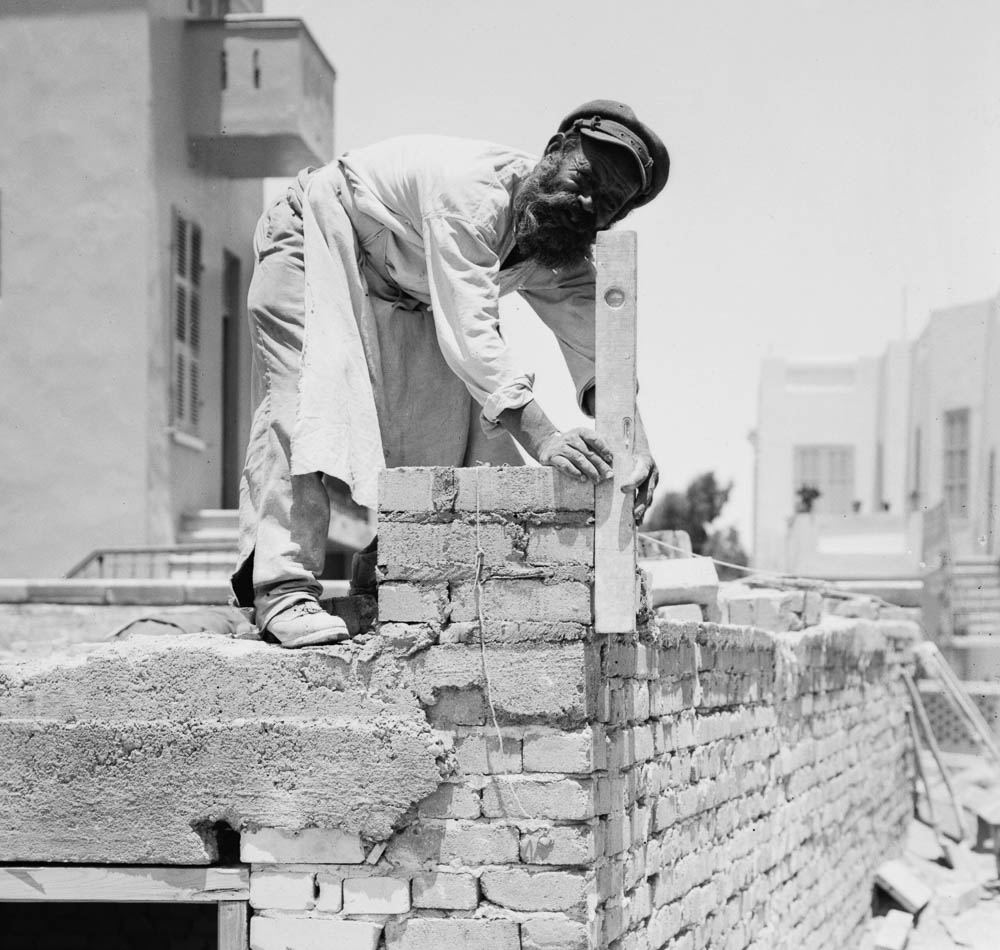 Jewish mason at work in Tel Aviv, circa 1925
3:7
[Speaker Notes: This American Colony photograph was taken between 1920 and 1930.

mat05829]
Then they gave money to the masons and the carpenters
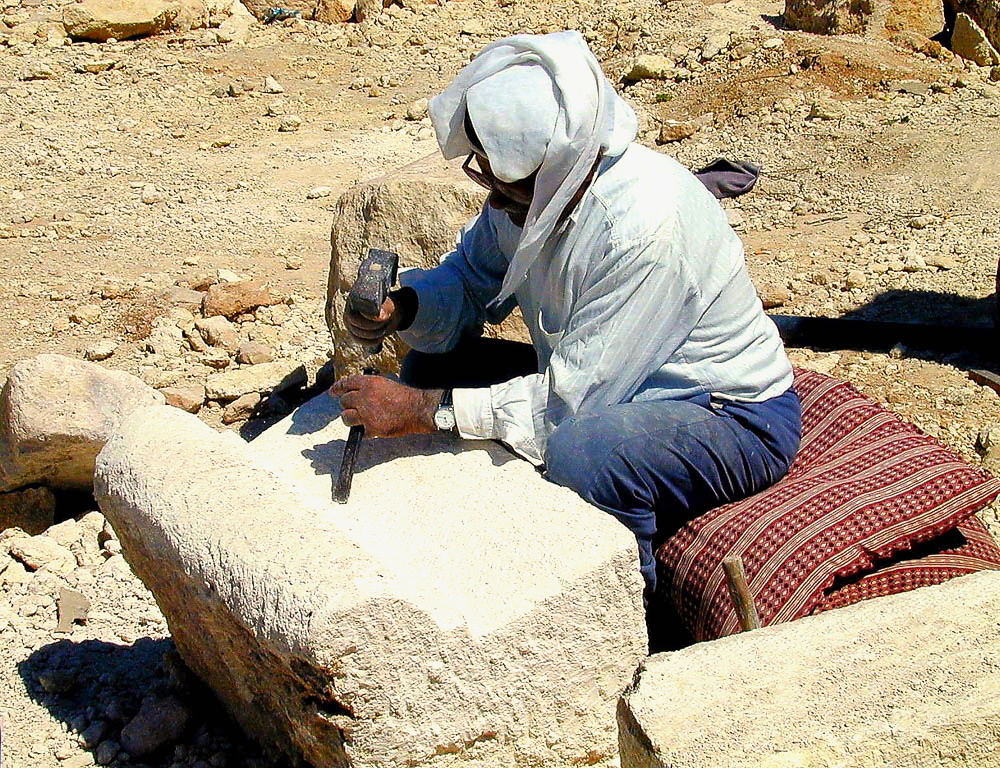 Stone mason at Gerasa
3:7
[Speaker Notes: This stone mason was photographed while at work in reconstruction of the Roman city of Gerasa (modern Jerash). 

tb031701152]
Then they gave money to the masons and the carpenters
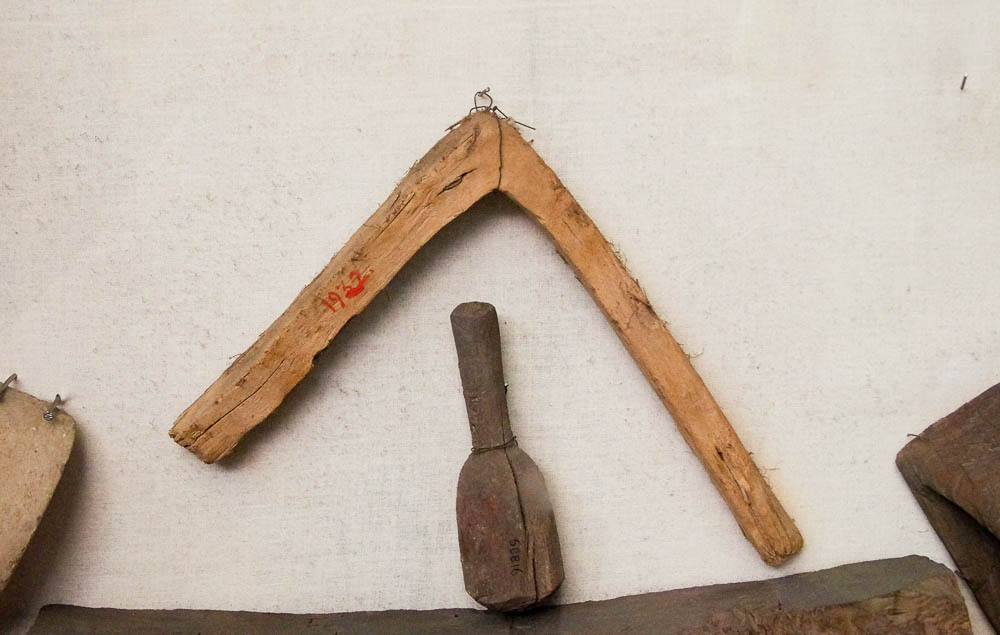 Mason’s set square from ancient Egypt
3:7
[Speaker Notes: This tool from ancient Egypt was photographed at the Egyptian Museum in Cairo.

adr1603194705]
Then they gave money to the masons and the carpenters
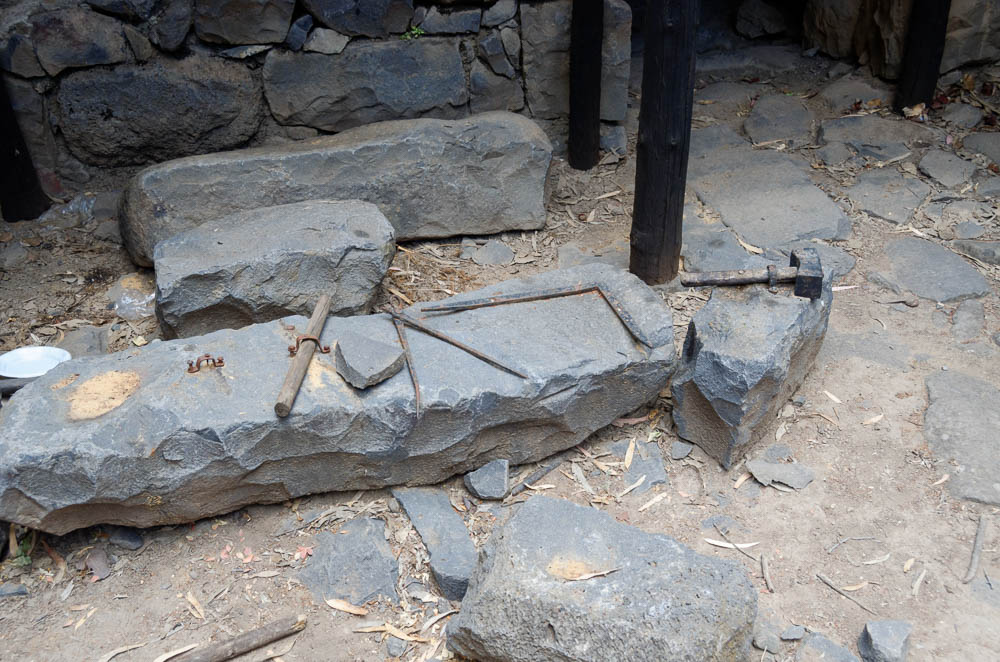 Stone-working tools at Qatzrin
3:7
[Speaker Notes: Excavations at Qatzrin from 1983 to 1990 revealed a village from the Byzantine and early Arab periods (4th–8th centuries). This village has been restored and is situated about 0.6 miles (1 km) southeast of the modern city of Qatzrin. Because the site was Jewish, the site’s management prefers to reference it as a Talmudic-period site rather than a Byzantine-era site.

tb053016942]
Then they gave money to the masons and the carpenters
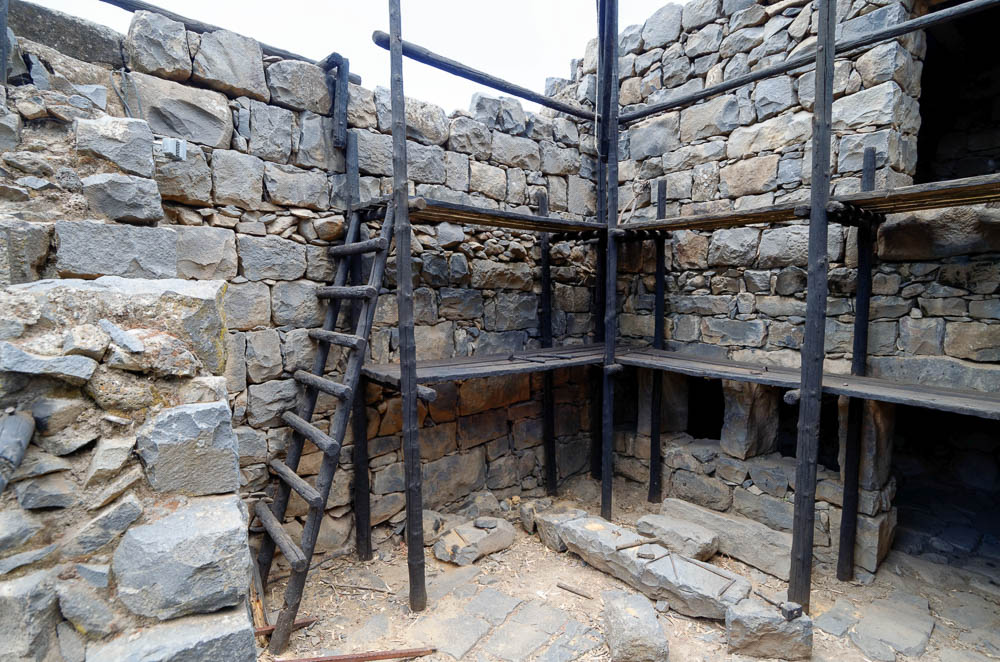 Multi-level house at Qatzrin with construction scaffolding
3:7
[Speaker Notes: This photo illustrates the use of scaffolding for the construction of stone walls.

tb053016952]
Then they gave money to the masons and the carpenters
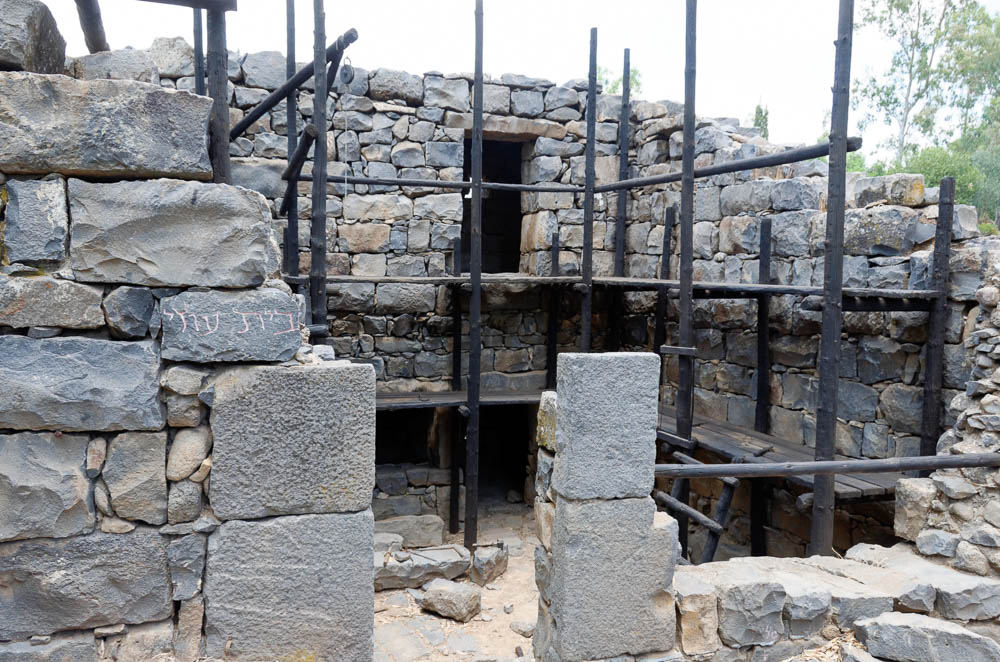 Multi-level house at Qatzrin with construction scaffolding
3:7
[Speaker Notes: tb053016939]
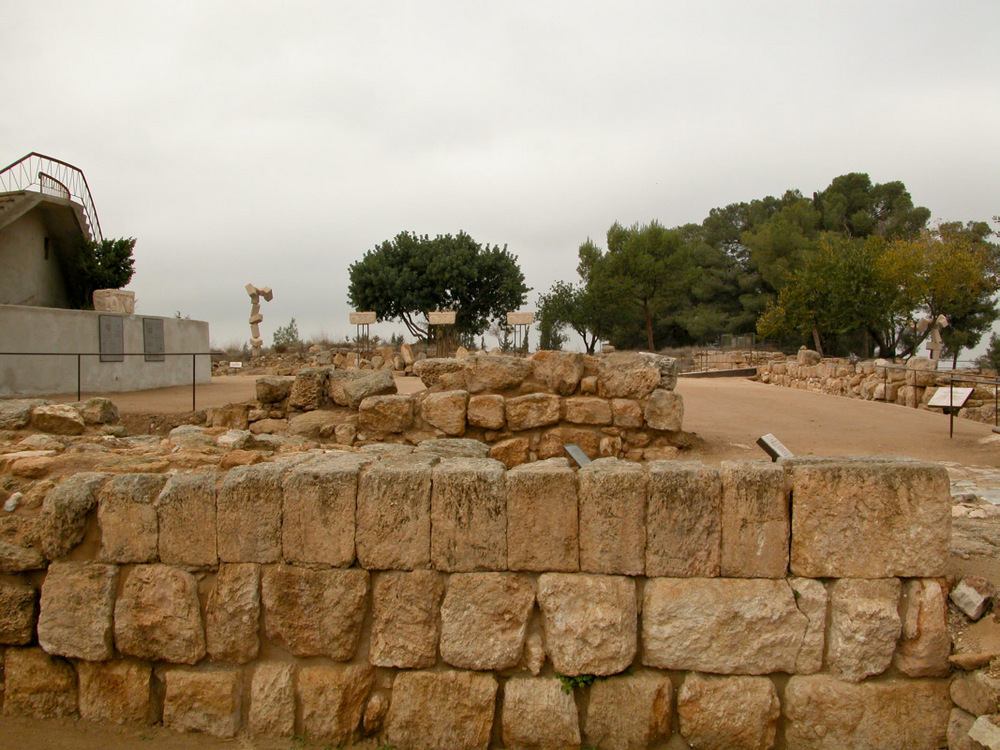 Then they gave money to the masons and the carpenters
Israelite wall with ashlar masonry at Ramat Rahel
3:7
[Speaker Notes: Ashlar masonry (dressed stones) in Israel was influenced by Phoenician culture and became a hallmark of Israelite/Judahite royal construction during the Iron II period.

tb113002567]
Then they gave money to the masons and the carpenters
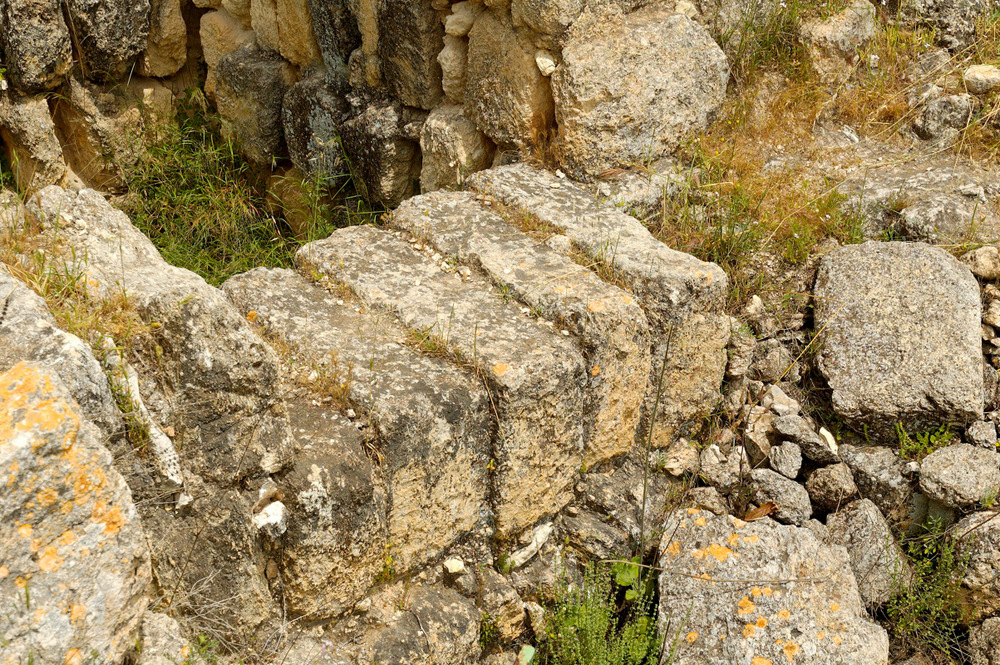 Ashlar masonry on the Samaria acropolis, 9th-8th centuries BC
3:7
[Speaker Notes: tb050106520]
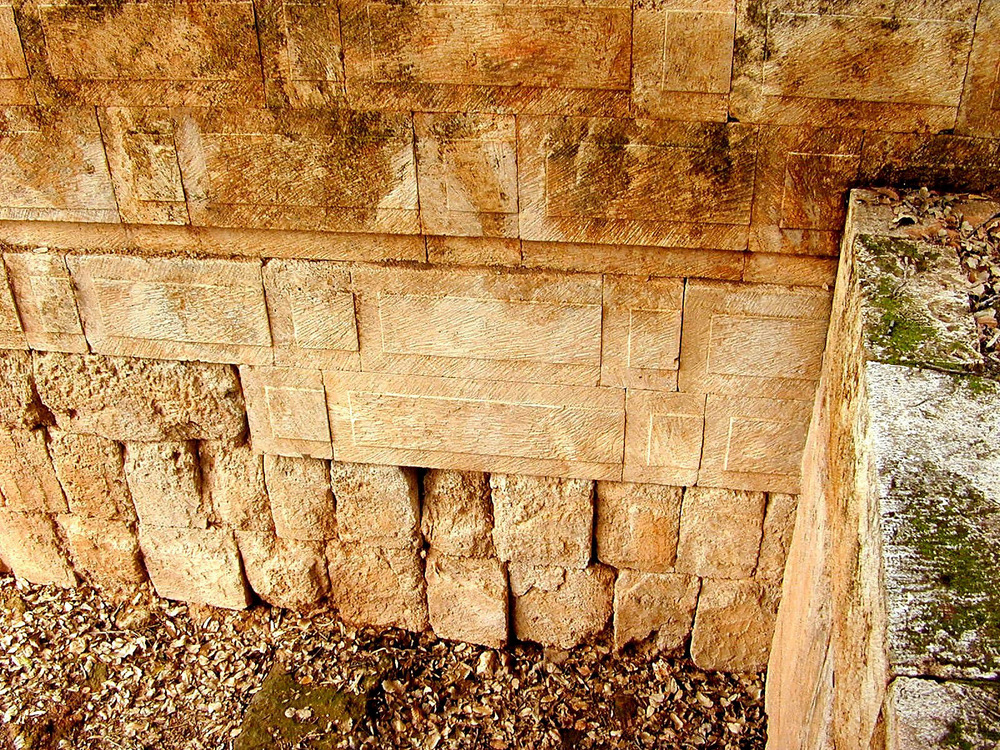 Then they gave money to the masons and the carpenters
Ashlar masonry at the high place at Dan, from the time of Jeroboam I and Ahab
3:7
[Speaker Notes: These stones are part of the main platform at the sanctuary at Dan. The upper courses of finely dressed header-and-stretcher stones were attributed by the excavators to renovations undertaken at the time of Ahab (r. 874–853 BC), while the lower courses, which are dressed but not so finely, are from the original platform built by Jeroboam I (Biran 1994: 168, 184).

Reference:
Biran, Dan.
1994	Biblical Dan. Jerusalem: Israel Exploration Society.

tb011500030]
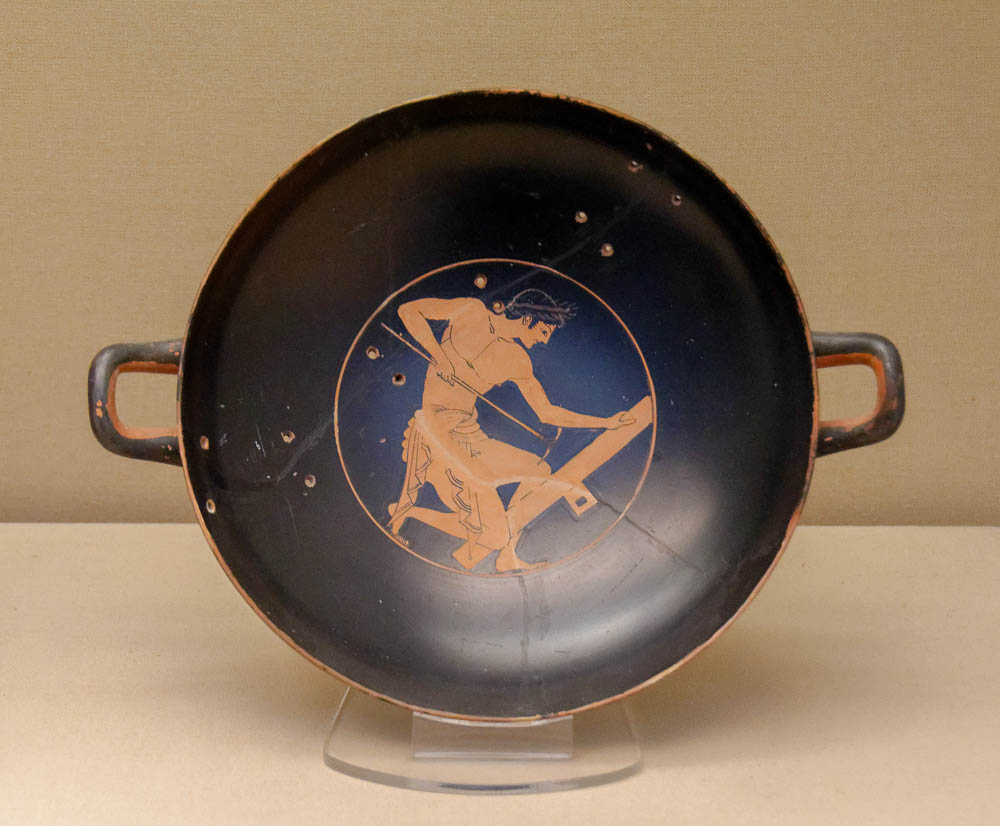 Then they gave money to the masons and the carpenters
Red-figure kylix with carpenter at work, repaired in antiquity, from Athens, circa 500 BC
3:7
[Speaker Notes: The word “carpenters” (Heb. chorashim, חָרָשִׁים) could refer to a craftsman of nearly any sort; given the context, it likely refers to woodworkers, although it should not be restricted to this alone. This kylix is nearly contemporaneous with the time of the return and depicts a carpenter working to smooth and square a board. The dish was broken and repaired in antiquity, as is evident from the line of holes used to bind the pieces back together. This kylix was photographed at the British Museum.

tb0929198028]
Then they gave money to the masons and the carpenters
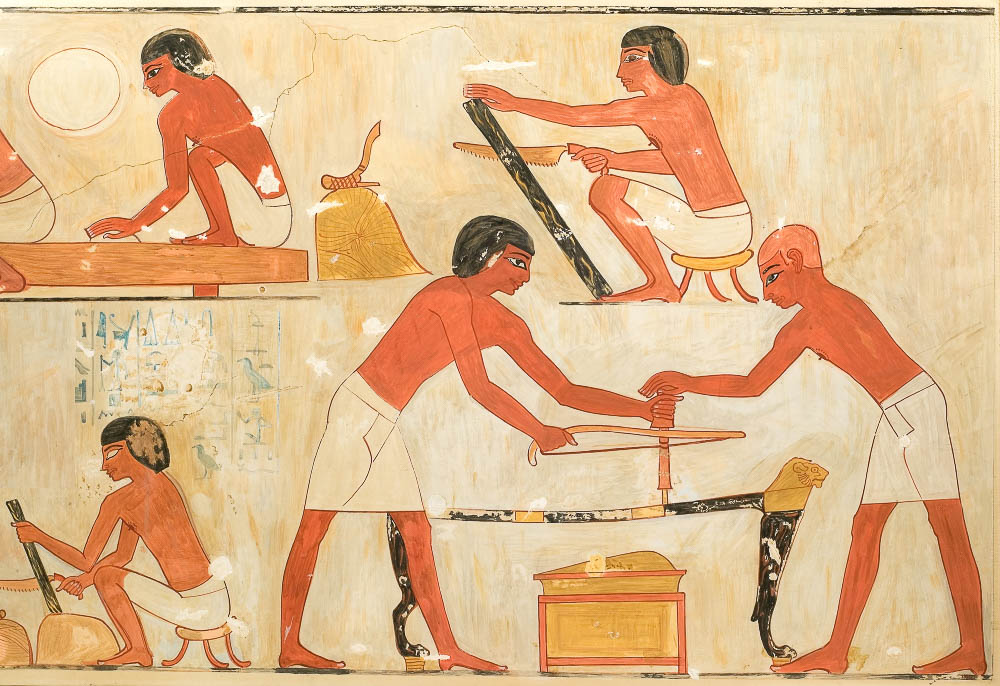 Carpenters making a bed and wooden furniture, Thebes, 15th century BC (facsimile)
3:7
[Speaker Notes: This tomb painting shows carpenters working on various pieces of furniture. The two workers standing in the center are using a bow drill, but the seated figure above them and the seated figure at the lower left are both using saws to cut wood. This is a facsimile of the original tomb painting from the tomb of Rekhmire at Thebes, which dates to the 15th century BC. This image comes from Nina de Garis Davies and is in the public domain, via Wikimedia Commons: https://commons.wikimedia.org/wiki/File:Carpenters_at_Work,_Tomb_of_Rekhmire_MET_35.101.1_detail.jpg

wiki123020172349]
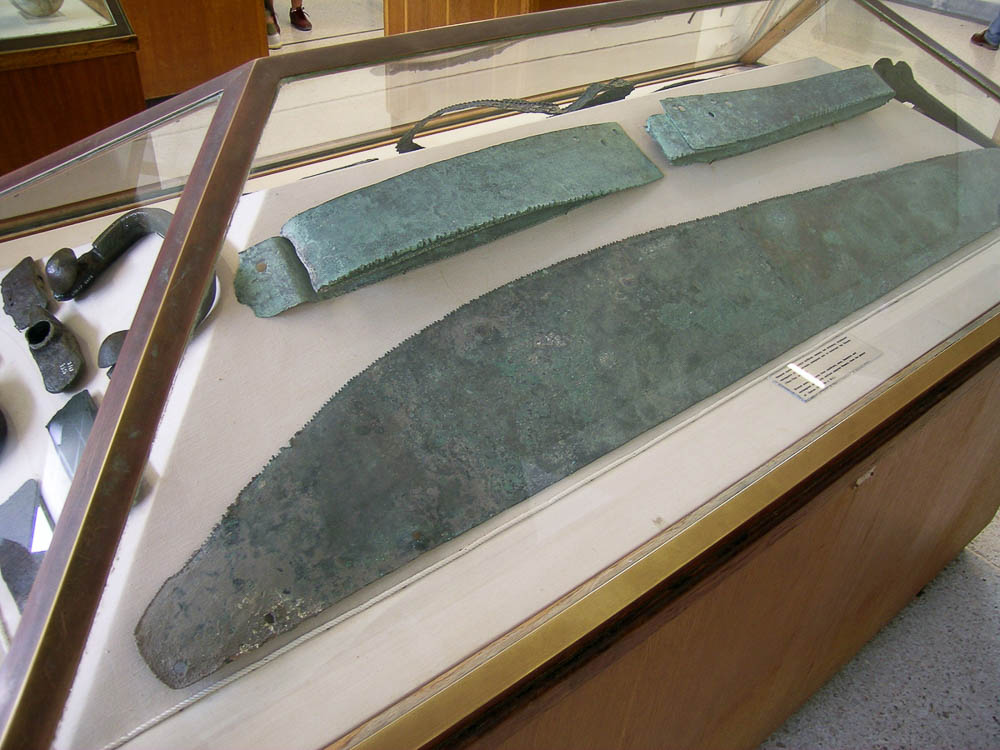 Then they gave money to the masons and the carpenters
Bronze saws from Zakros, 15th century BC
3:7
[Speaker Notes: Saws have been used at least since the 4th millennium BC. These bronze saws are from the Minoan site of Zakros on the eastern side of the island of Crete. They date to the 15th century BC. Note that the lower saw shown here is in its original flat shape, whereas the two shown above it have been folded, probably in anticipation of melting them down for other uses. These saws were photographed at the Heraklion Museum on Crete.

tb041504268]
Then they gave money to the masons and the carpenters
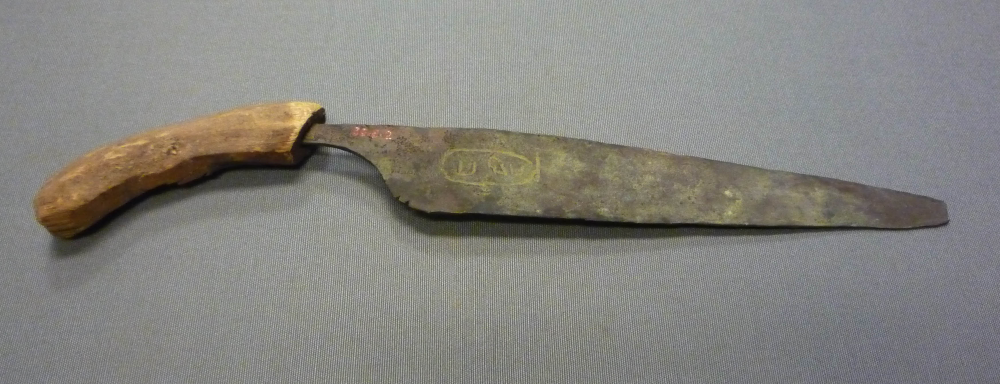 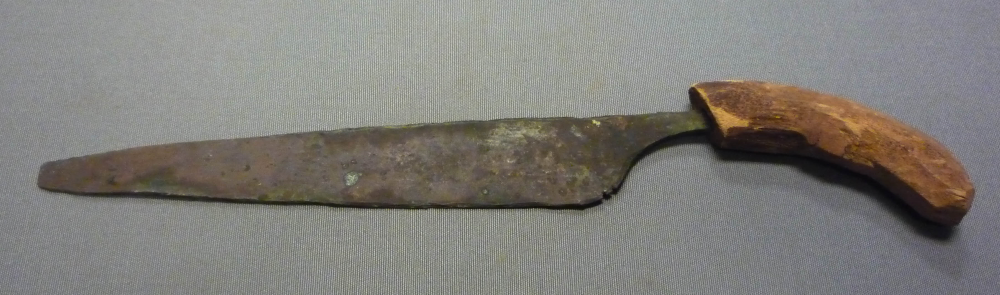 Model Egyptian pull saw for wood, 15th century BC
3:7
[Speaker Notes: This model saw comes from about 1479–1458 BC. It has no teeth, since it was intended to be part of a mortuary offering rather than be used for actual wood cutting, but it illustrates the general size and shape of a pull saw intended for cutting wood. The upper image comes from the Metropolitan Museum of Art and is in the public domain, via Wikimedia Commons: https://commons.wikimedia.org/wiki/File:Model_Saw_MET_30.8.2_view.1.jpg. The lower image comes from the Metropolitan Museum of Art and is in the public domain, via Wikimedia Commons: https://commons.wikimedia.org/wiki/File:Model_Saw_MET_30.8.2_view.2.jpg

Upper: wiki071220170339; lower: wiki071220170340]
Then they gave money to the masons and the carpenters
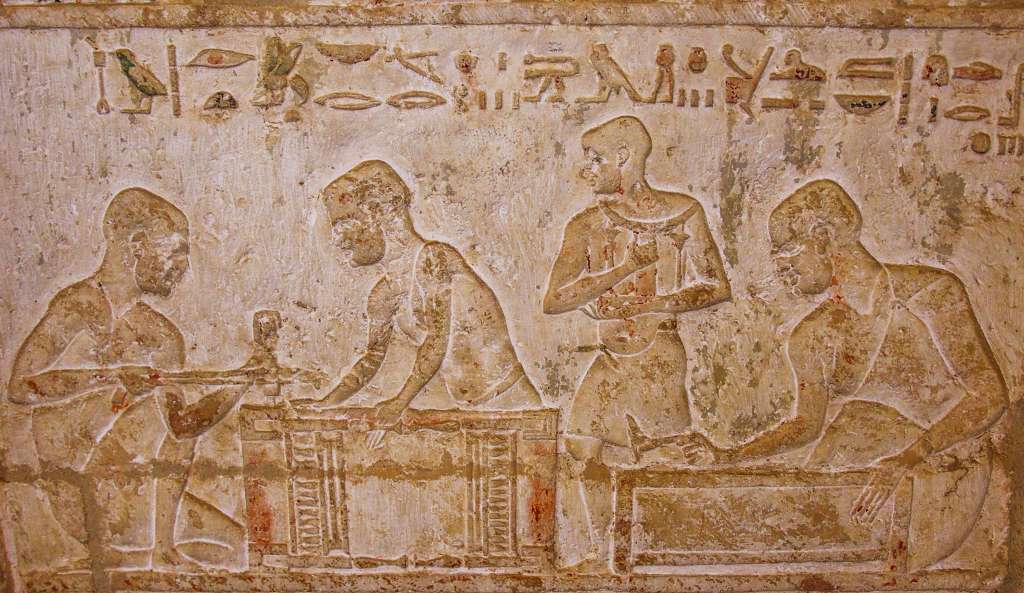 Carpenters with bow drill and adze, tomb painting at Tuna el-Gebel, circa 300 BC
3:7
[Speaker Notes: This relief is in the Petosiris temple-tomb at Tuna el-Gebel. It depicts carpentry work from about 200 years after the construction of the Second Temple.

adr1603247182]
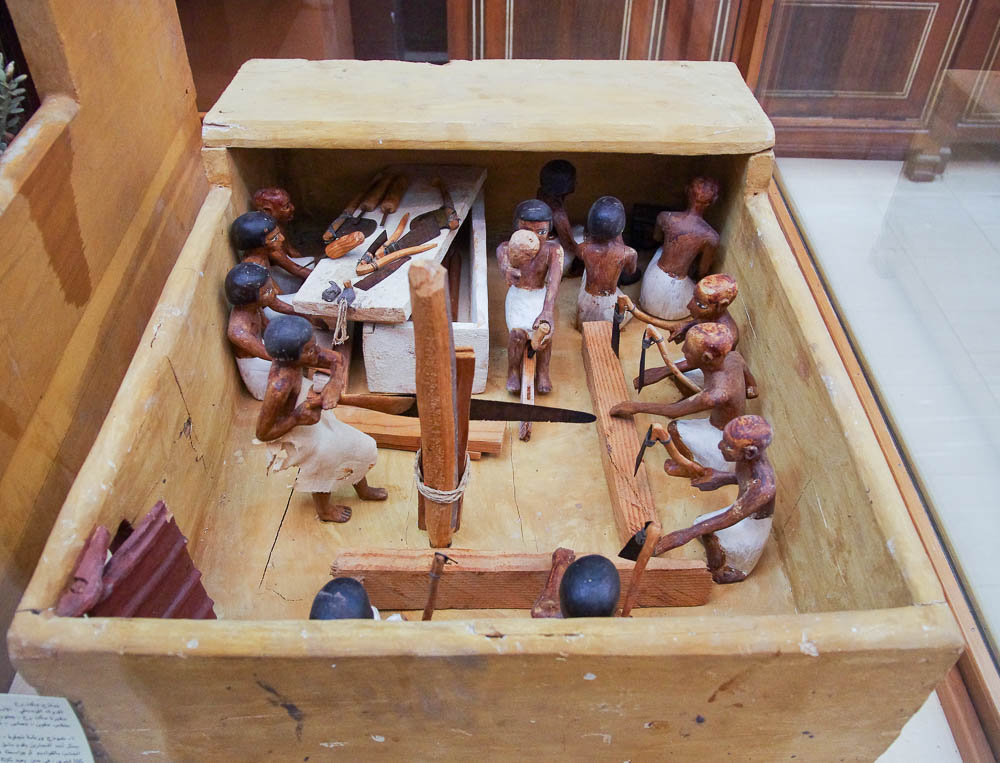 Then they gave money to the masons and the carpenters
Model of carpenters with tools, from Thebes, Middle Kingdom, 20th century BC
3:7
[Speaker Notes: This model from the Tomb of Meketre in Thebes dates to the late 11th–early 12th dynasties, making it a more than a thousand years older than the events in Ezra. It is a model of a wood-working shop and illustrates some of the tools and methods that were likely also used by the Jewish returnees to shape and work wood. This model was photographed at the Egyptian Museum in Cairo.

adr1603195080]
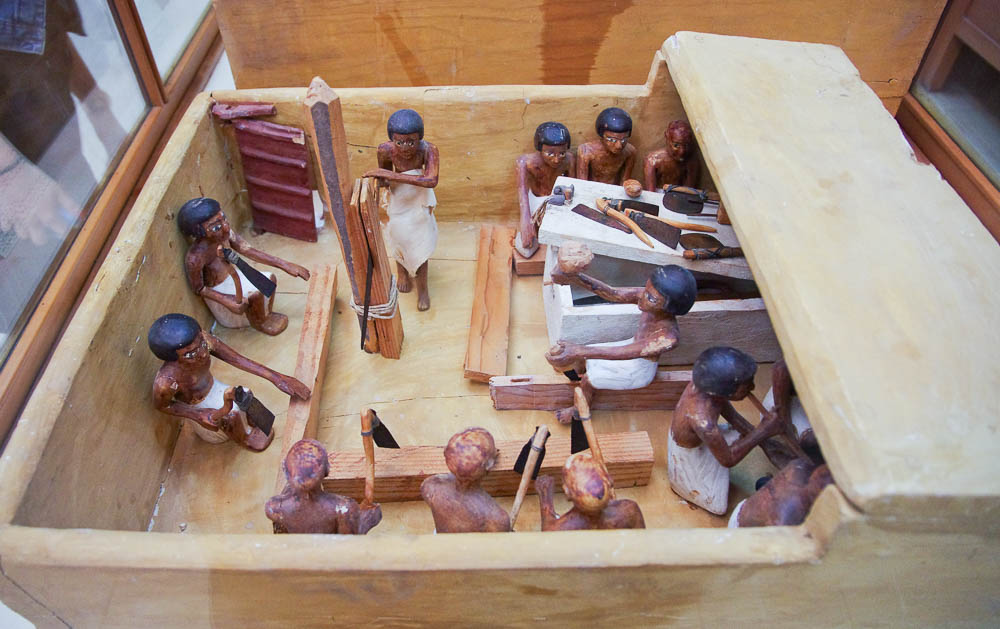 Then they gave money to the masons and the carpenters
Model of carpenters with tools, from Thebes, Middle Kingdom, 20th century BC
3:7
[Speaker Notes: This model from the Tomb of Meketre in Thebes was photographed at the Egyptian Museum in Cairo. It dates to the late 11th–early 12th dynasties.

adr1603195082]
Then they gave money to the masons and the carpenters
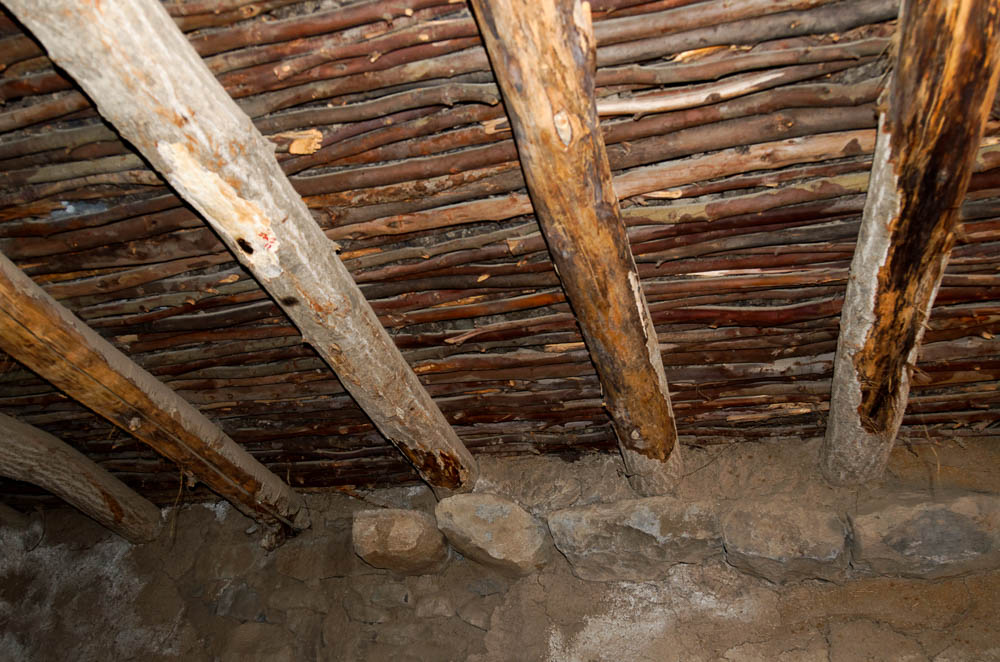 Roof with wooden beams at the Qatzrin Talmudic Village
3:7
[Speaker Notes: Among other things, wooden beams were used for spanning buildings to create a roof. This modern reconstruction illustrates how larger beams support smaller sticks, which would eventually be plastered and smoothed. It seems likely that a similar method would eventually be used for the roof of the temple.

tb053016003]
Then they gave money to the masons and the carpenters
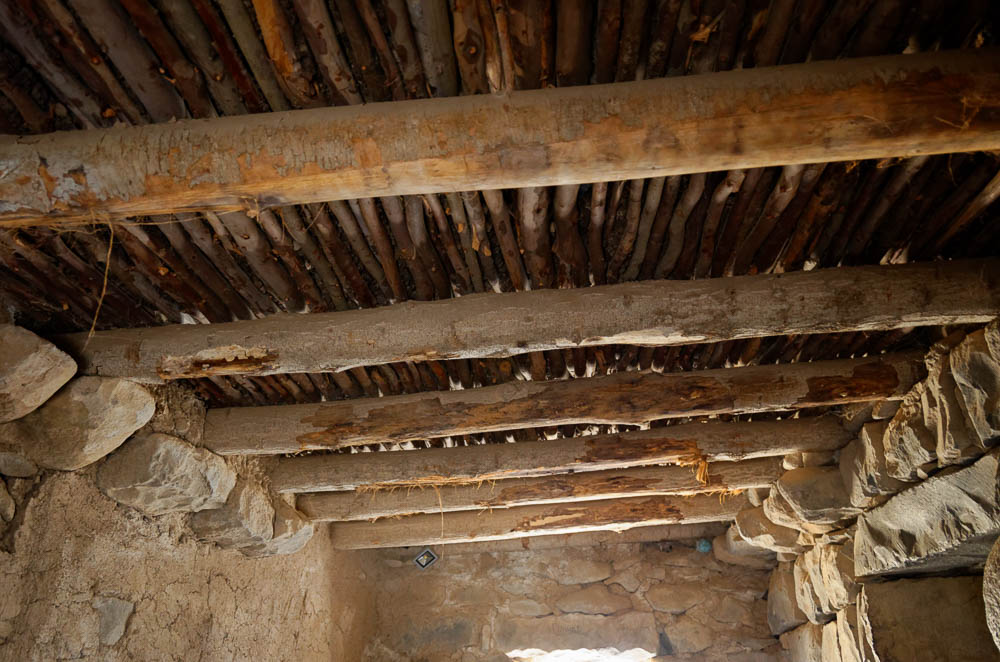 Roof with wooden beams at the Qatzrin Talmudic Village
3:7
[Speaker Notes: tb053016021]
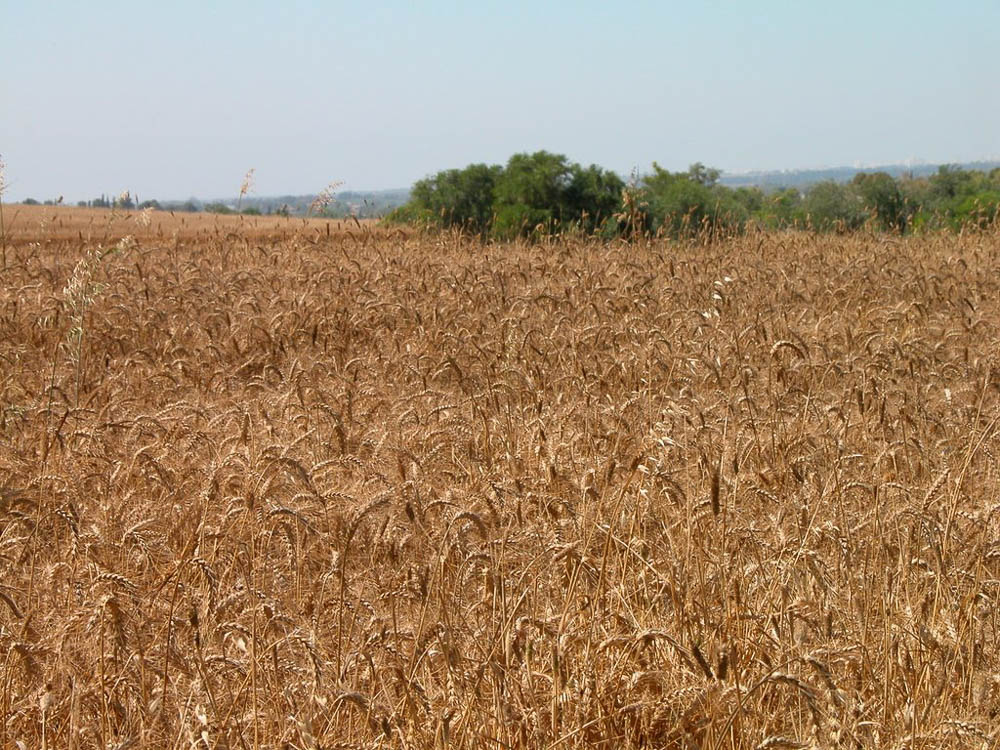 And they gave food, drink, and oil to the men of Sidon and Tyre
Barley field near Kiriath Gat
3:7
[Speaker Notes: When Solomon sent food to Hiram, king of Tyre, in exchange for cedars to construct the temple, the food included both wheat and barley (2 Chr 2:10). Presumably a grain was also part of the “food” (Heb. me’akal, מַאֲכָל; lit. edibles) included in the payment for the men of Tyre and Sidon in exchange for wood.

tb052203999]
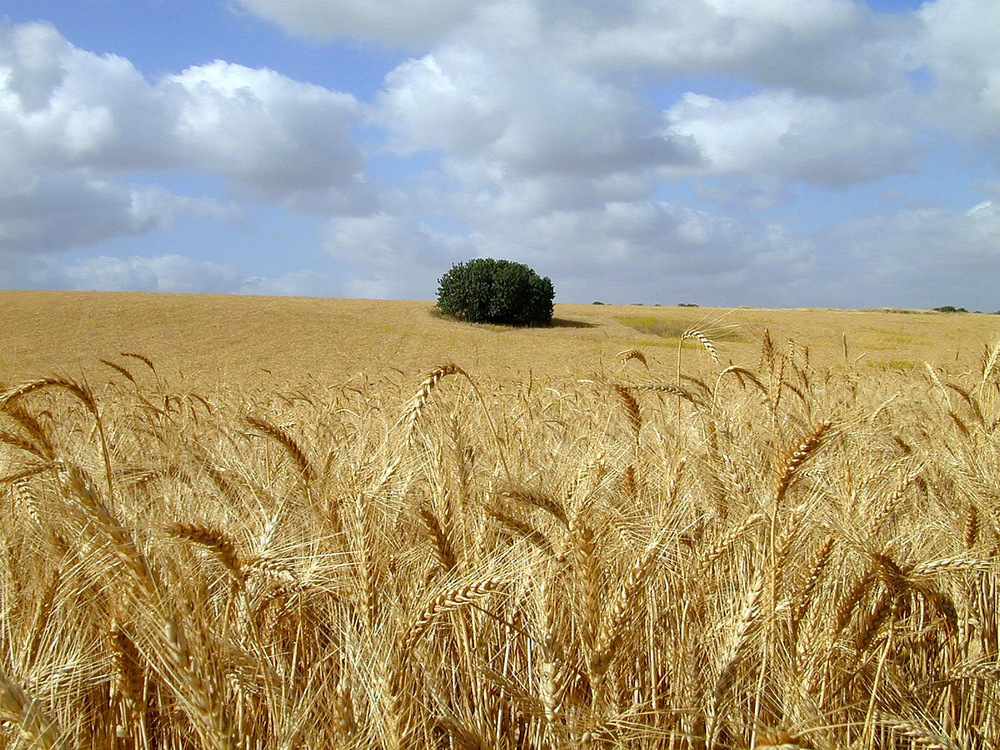 And they gave food, drink, and oil to the men of Sidon and Tyre
Wheatfield at harvest time by Bet Guvrin
3:7
[Speaker Notes: It seems unlikely that the Jews who returned would have brought enough surplus food from Babylon to be able to pay for imported cedar wood. If this is correct, they would have needed to purchase the food from their neighbors, or else they would have needed time to plant and harvest food before purchasing the wood.
 
tb050701101]
And they gave food, drink, and oil to the men of Sidon and Tyre
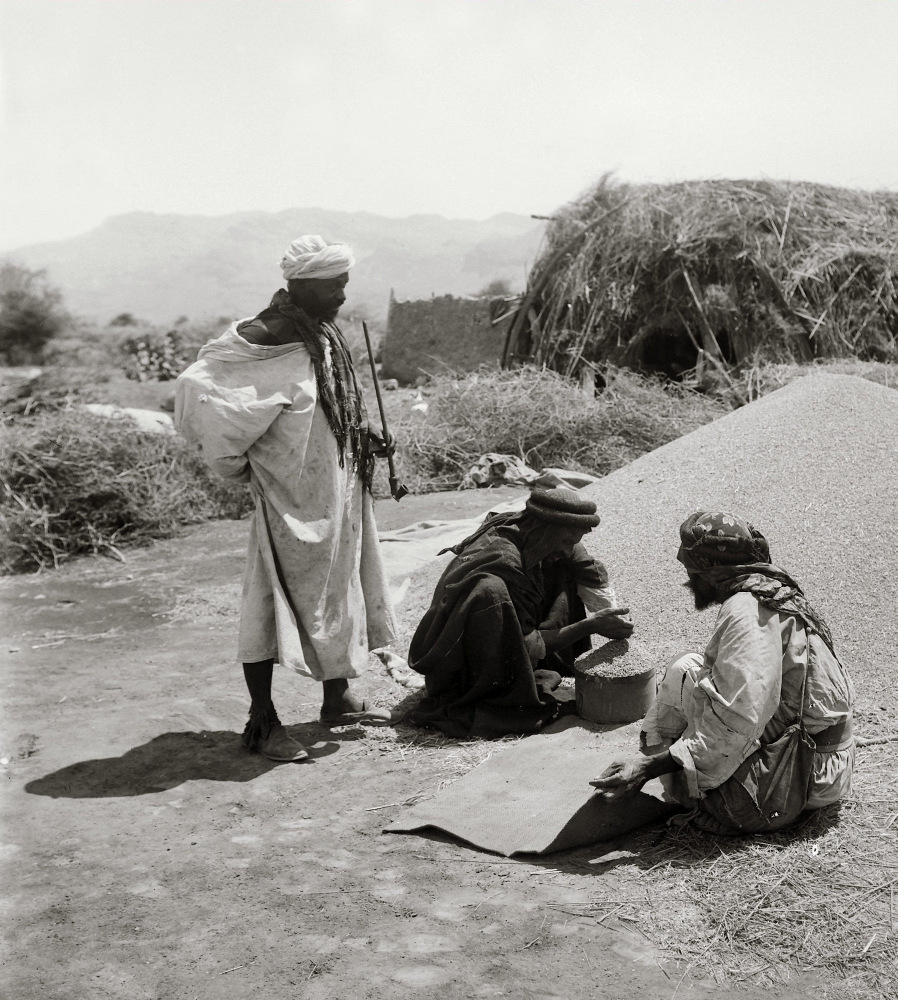 Measuring wheat after harvest, circa 1935
3:7
[Speaker Notes: This American Colony photograph was taken between 1934 and 1939.

mat04166]
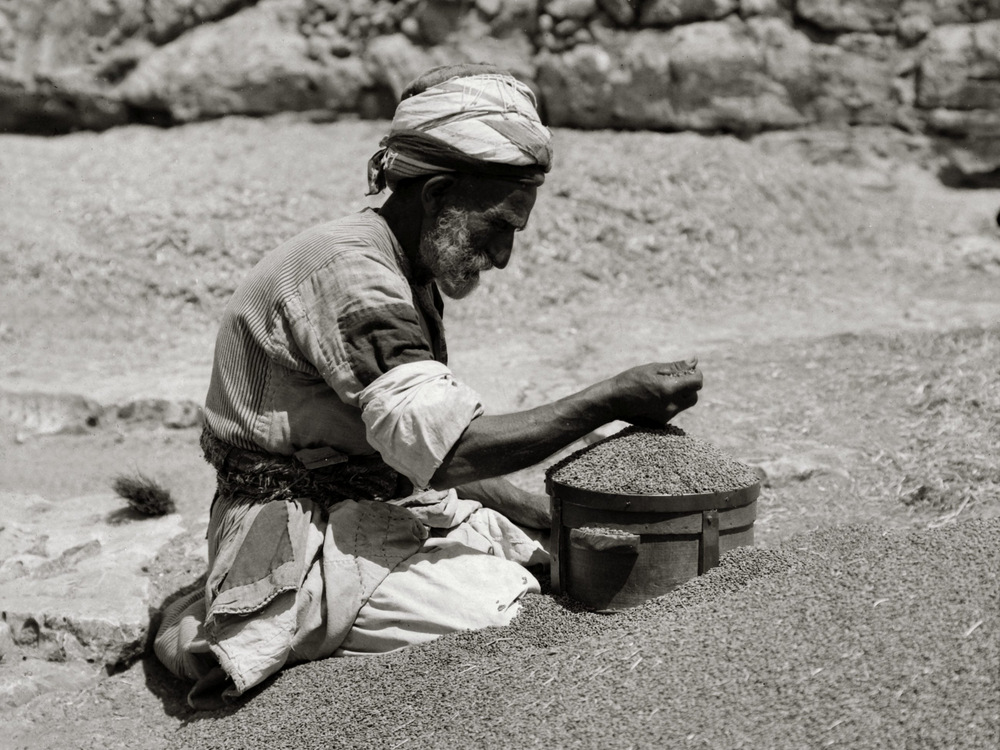 And they gave food, drink, and oil to the men of Sidon and Tyre
Measuring wheat after harvest, circa 1910
3:7
[Speaker Notes: This American Colony photograph was taken between 1900 and 1920.

mat05923]
And they gave food, drink, and oil to the men of Sidon and Tyre
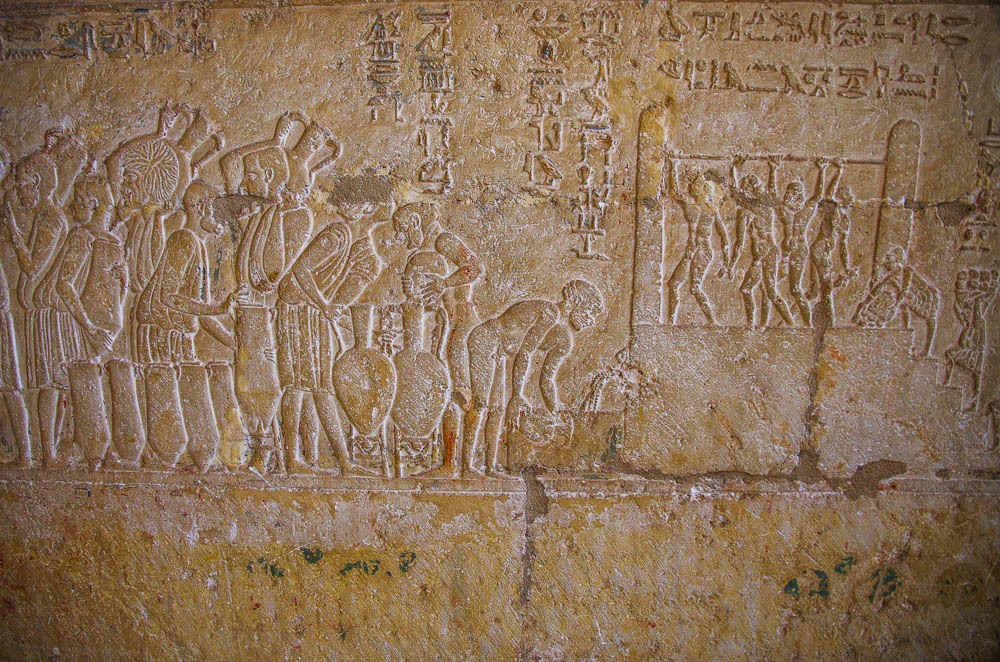 Treading grapes and filling pithoi, tomb painting at Tuna el-Gebel, circa 300 BC
3:7
[Speaker Notes: The “drink” (Heb. mishteh, מִשְׁתֶּה) that was used to barter for cedar would have been wine made from grapes. As with the food, the wine would have had to be purchased by the Jews, or else sufficient time would have been required for them to establish their own vines and harvest surplus grapes. This relief shows the process of treading grapes and filling wine jars at harvest time. It was photographed in the Petosiris temple-tomb at Tuna el-Gebel, Egypt.

adr1603247193]
And they gave food, drink, and oil to the men of Sidon and Tyre
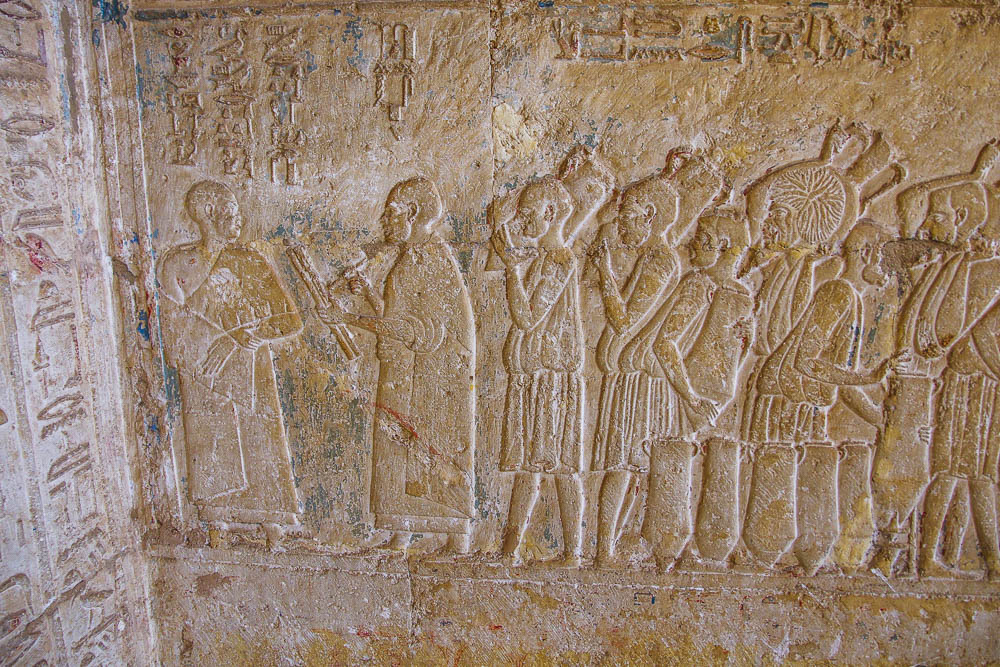 Recording vintage of pithoi, from a tomb at Tuna el-Gebel, circa 300 BC
3:7
[Speaker Notes: This relief was photographed in the Petosiris temple-tomb at Tuna el-Gebel, Egypt.

adr1603247194]
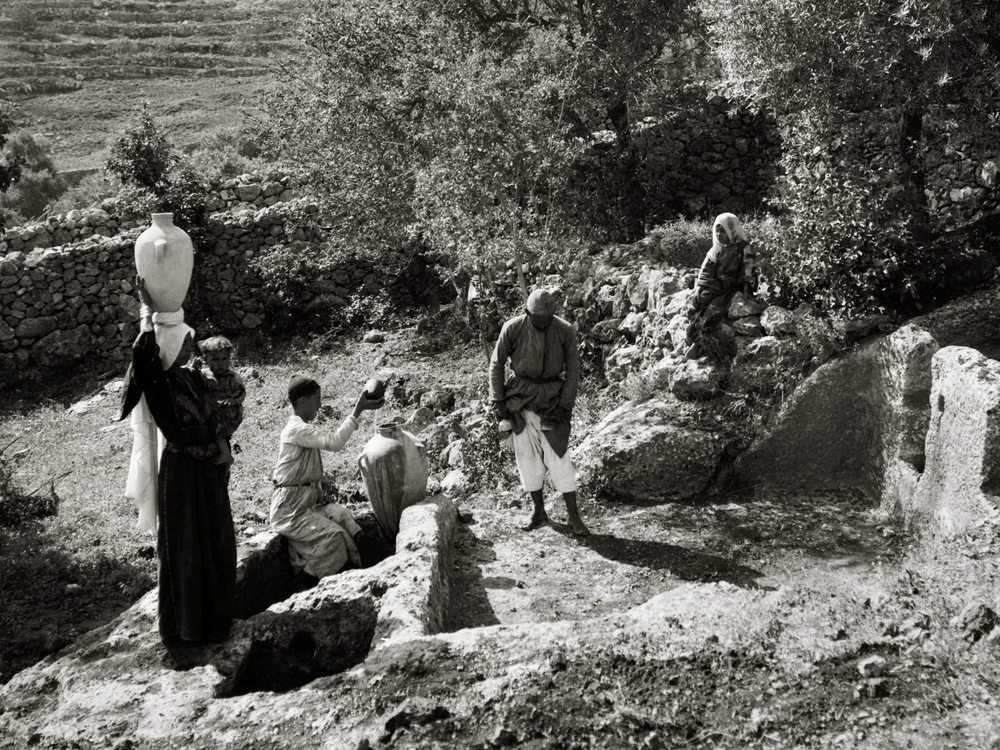 And they gave food, drink, and oil to the men of Sidon and Tyre
Ancient winepress in Ein Kerem, circa 1930
3:7
[Speaker Notes: This photo shows a reenactment of how an ancient winepress functioned. Grapes were dumped into the large, flat area, and as they were tread out, the juice ran into the lower catchment basin where the youth is sitting. A small jar was then used to scoop up the wine and fill the larger pithoi. The large pithoi shown here are of a kind that was typical in the Middle Bronze Age, circa 1700 BC. Ein Kerem is a village on the outskirts of Jerusalem, to the southwest. This American Colony photograph was taken between 1920 and 1939.

mat03410]
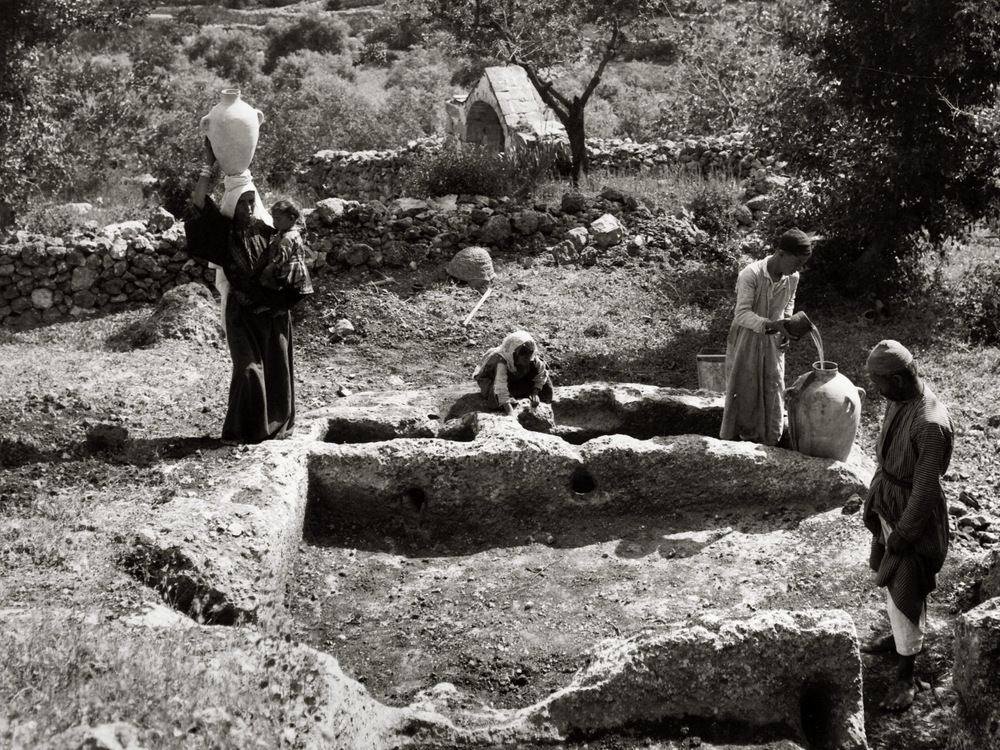 And they gave food, drink, and oil to the men of Sidon and Tyre
Ancient winepress in Ein Kerem, with Middle Bronze jars, circa 1930
3:7
[Speaker Notes: This American Colony photograph was taken between 1920 and 1939.

mat03013]
And they gave food, drink, and oil to the men of Sidon and Tyre
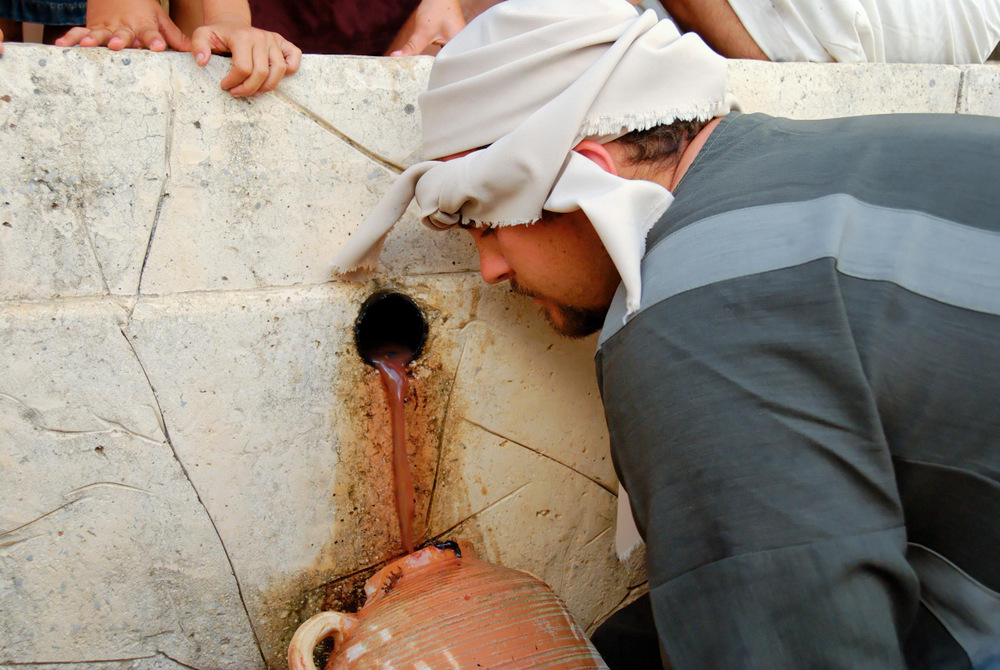 Collecting juice from a winepress
3:7
[Speaker Notes: Wine was the form of “drink” which Solomon sent to the king of Tyre in exchange for cedars (2 Chr 2:10). This photo shows freshly tread grape juice being collected in a large jar. This photograph was taken at the Yad HaShmonah Biblical Gardens.

tb100806734]
And they gave food, drink, and oil to the men of Sidon and Tyre
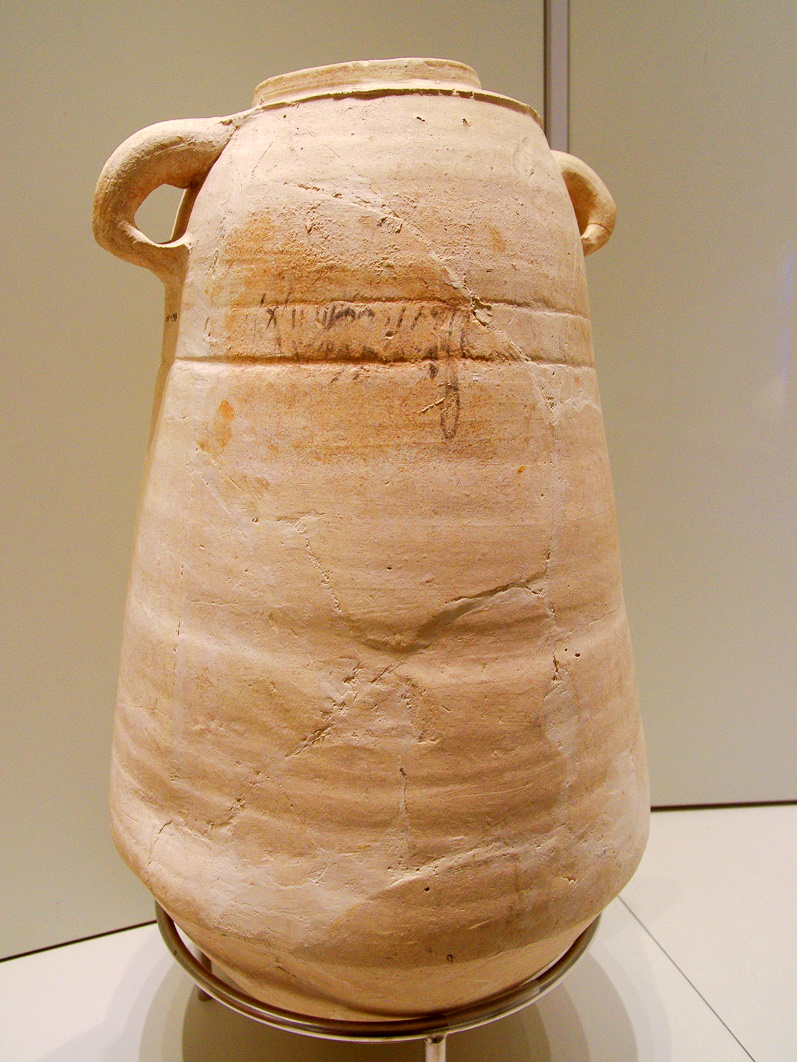 Jar from Shiqmona with Phoenician inscription, “Wine of Gath Carmel,” 4th century BC
3:7
[Speaker Notes: This kind of jar, or a similar type, was probably used to ship wine and olive oil to Phoenicia. This jar was photographed at the Israel Museum.

adr1306213290]
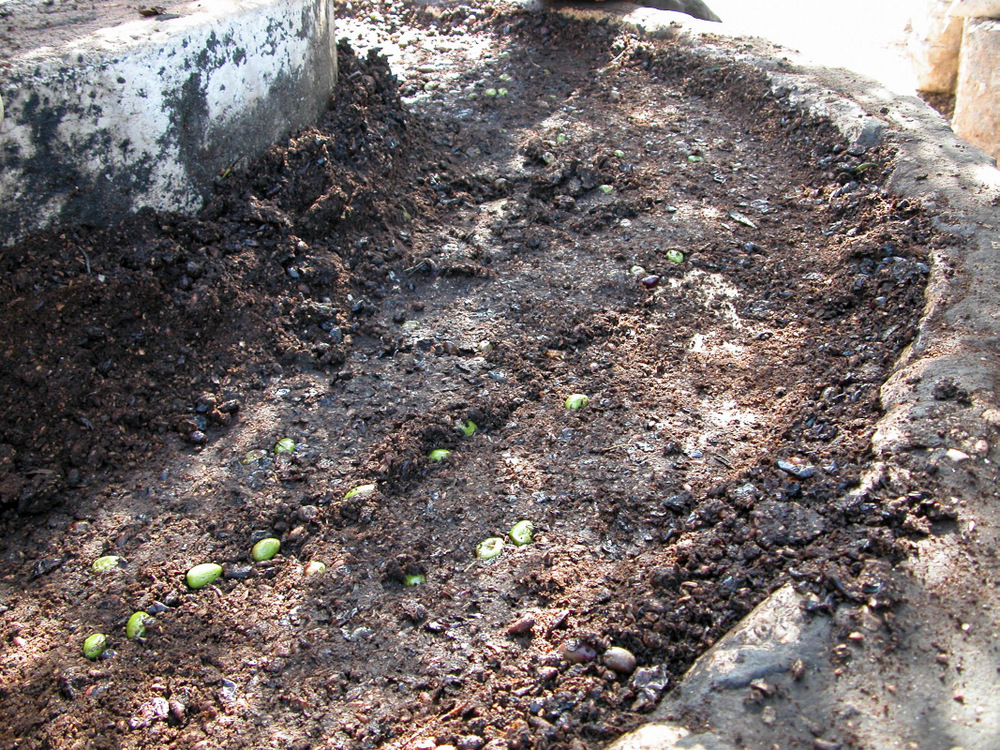 And they gave food, drink, and oil to the men of Sidon and Tyre
Olive press with mash
3:7
[Speaker Notes: The word “oil” (Heb. shemen, שֶׁמֶן) refers to olive oil. The first step in processing olives into oil was to crush the fruits. This process was most efficiently done using a large rolling stone that swung around a pivot and crushed the fruit in a circular trough. The resulting mash can be seen in this photo.

tb112802809]
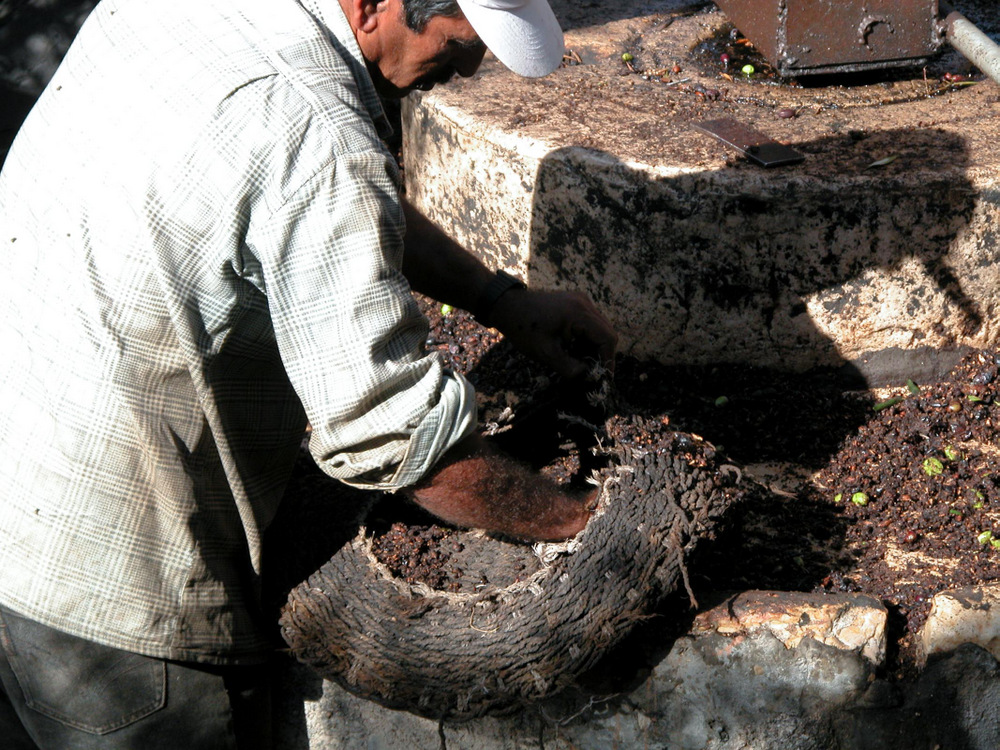 And they gave food, drink, and oil to the men of Sidon and Tyre
Scooping mash into a basket at an olive press
3:7
[Speaker Notes: The olive mash was then collected into woven baskets for pressing, as seen here.

tb112802815]
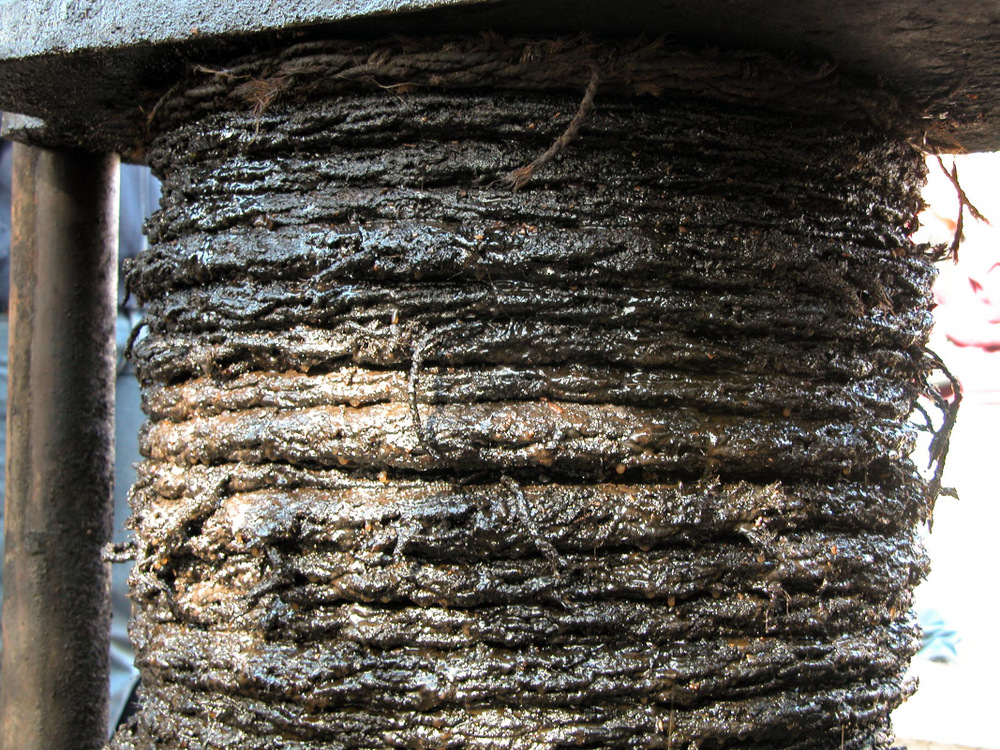 And they gave food, drink, and oil to the men of Sidon and Tyre
Olive screw press with baskets dripping oil
3:7
[Speaker Notes: The baskets of olive mash were then stacked, and a weight was applied to press out the oil.

tb112802821]
And they gave food, drink, and oil to the men of Sidon and Tyre
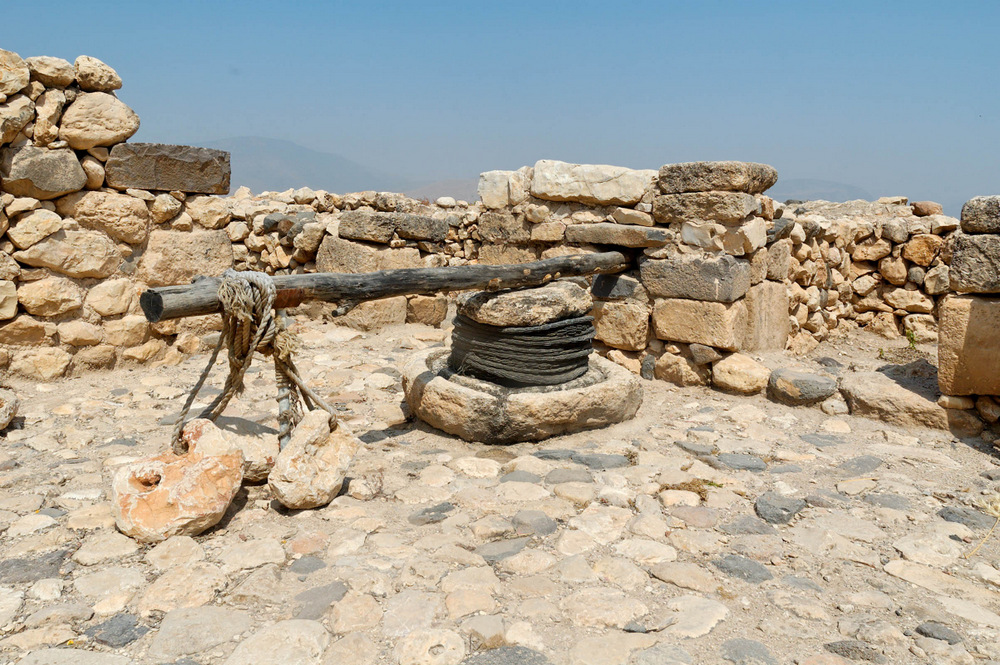 Olive oil press in a four-room Israelite house at Hazor, 8th century BC
3:7
[Speaker Notes: This oil press installation was reconstructed from parts found in an Iron Age house at Hazor. The perishable items (wooden beam, ropes, and baskets) are modern.

tb053006650]
And they gave food, drink, and oil to the men of Sidon and Tyre
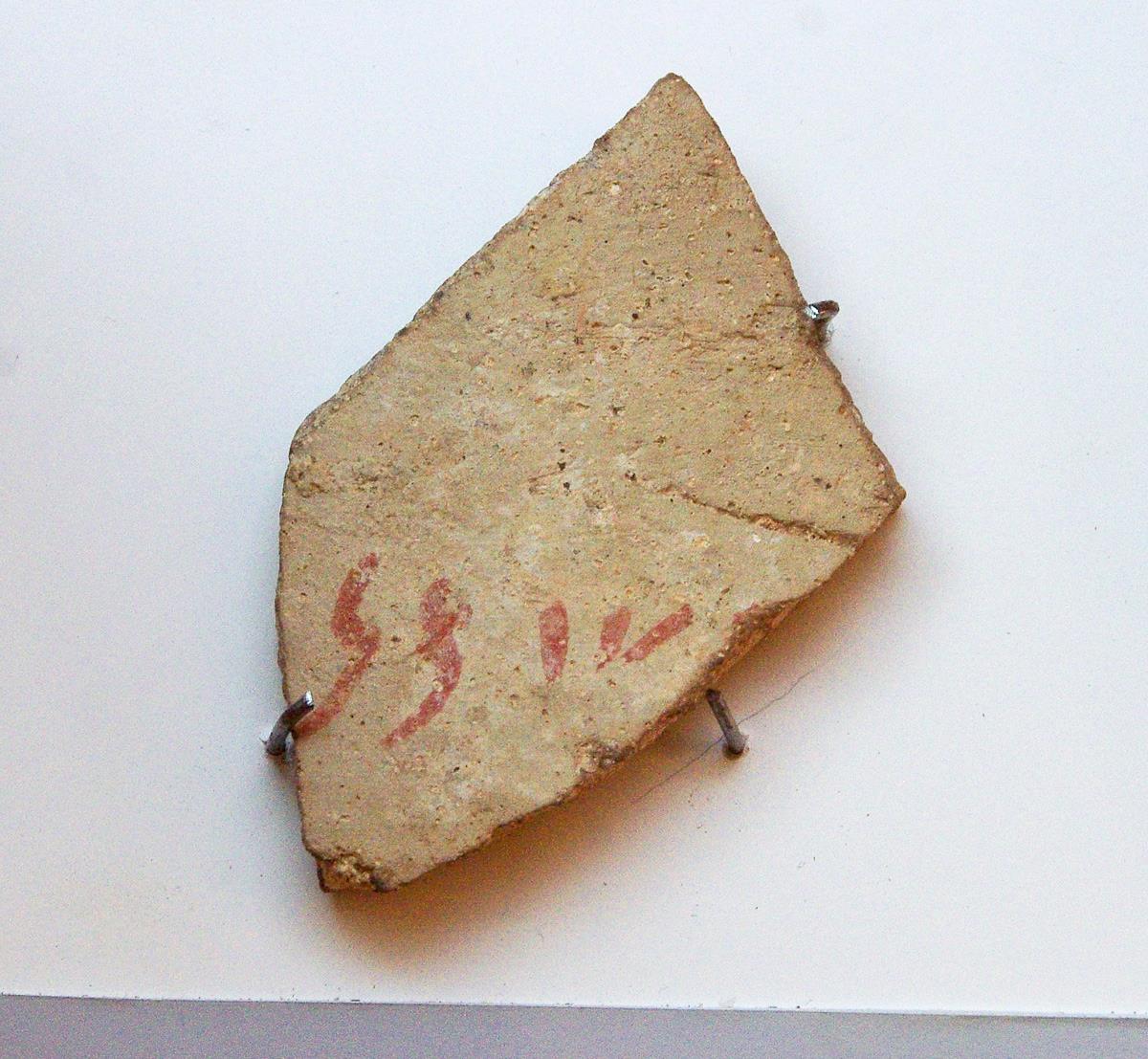 “Olive oil” written on a Phoenician ostracon, circa 800 BC
3:7
[Speaker Notes: Olive oil was a lucrative cash crop for those living in ancient Judea. Olive trees grew well in this area, and some of the large markets such as Egypt and Mesopotamia relied on imports for their oil since olive trees do not grow well in those places. The ostracon in this photo has an inscription in red ink that reads “(olive) oil” (Heb. shemen, שֶׁמֶן), likely indicating the original contents of the jar. This inscription was photographed at the American University of Beirut Archaeology Museum.

adr1307191341]
And they gave food, drink, and oil to the men of Sidon and Tyre
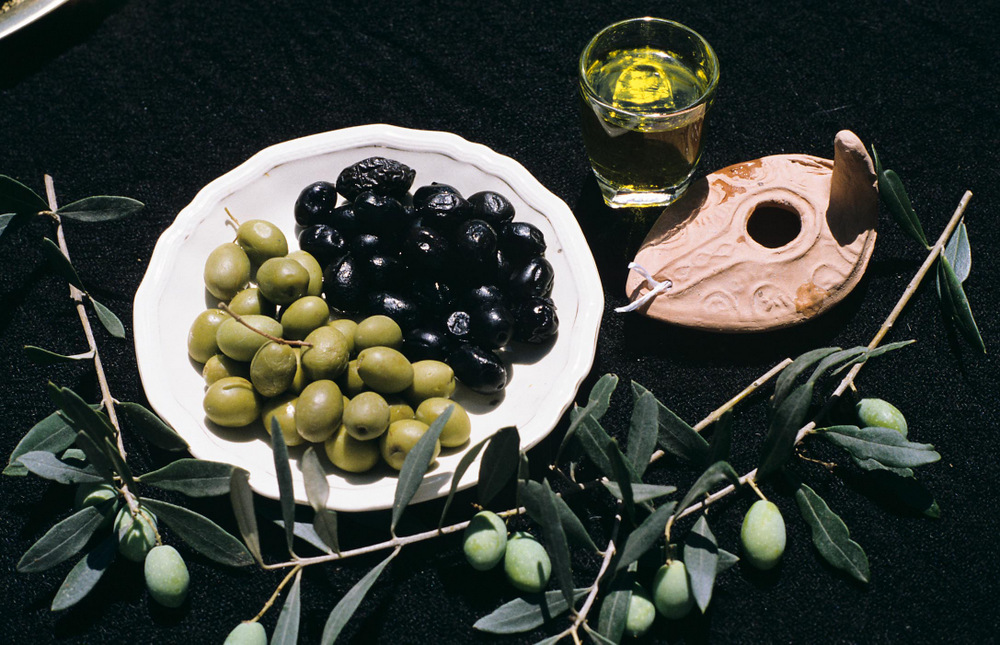 Olives, olive oil, and lamp display at Moza Illit
3:7
[Speaker Notes: Olive oil was used extensively for things like cooking, medicine, cosmetics, and as a fuel for lamps.

gs080094c26]
And they gave food, drink, and oil to the men of Sidon and Tyre
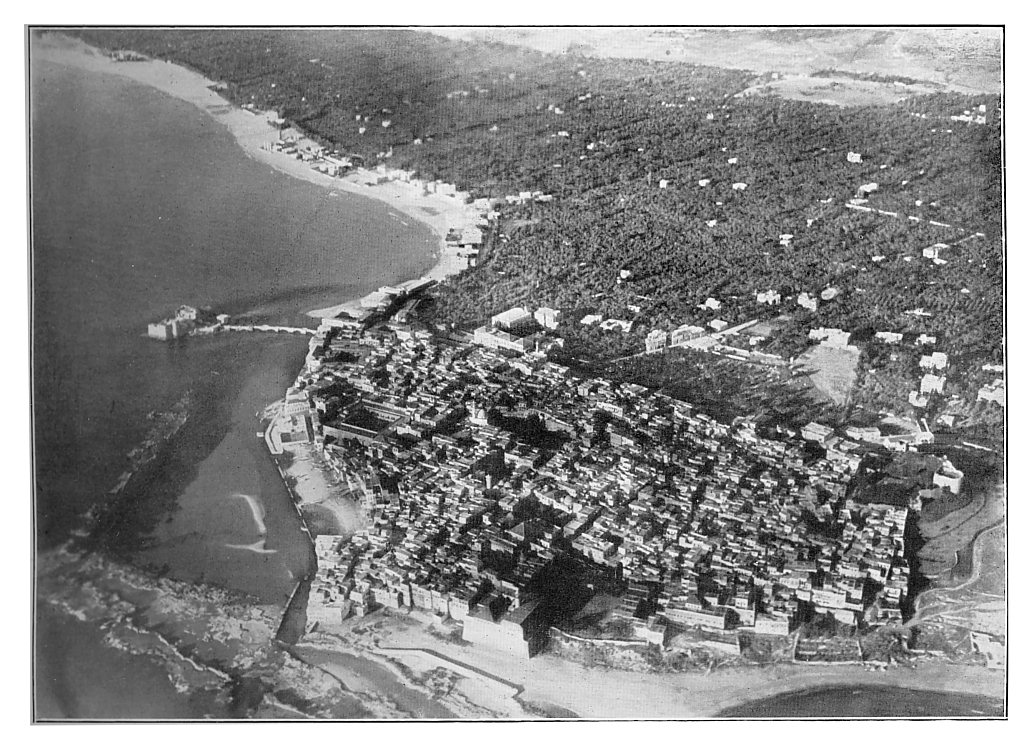 Sidon with the harbor and gardens (aerial view from the southwest), circa 1910
3:7
[Speaker Notes: In the pre-exilic books, “Sidonians” is the generic term for “Phoenicians” (Deut 3:9; Josh 13:4, 6; Judg 3:3; 10:12; 18:7; 1 Kgs 5:6; 11:1, 5, 33; 16:31; 2 Kgs 23:13). The gentilic “Tyrians” only occurs in post-exilic contexts (1 Chr 22:4; Ezra 3:7) and only once without the accompanying designation of Sidonians (Neh 13:16). Therefore, the biblical term of Sidonian is the equivalent of the historical designation “Phoenician,” which does not appear in the Bible.

Ancient Sidon lies buried beneath the modern city. Around 1965, the Lebanese Directorate General of Antiquities (DGA) purchased three sites in downtown Sidon: Castle site (the Castle of St. Louis), College site (named for a school that stood on the site), and Sandikli site. Earlier excavations concentrated on cemeteries outside the city proper and on the Eshmun Temple at Bustan esh-Sheikh. Only since 1998 have excavations made significant progress in exposing the remains within the ancient city. This image comes from Gustaf Dalman, Hundert deutsche Fliegerbilder aus Palaestina (1925); an English edition is forthcoming from BiblePlaces.com.

dalman058]
And they gave food, drink, and oil to the men of Sidon and Tyre
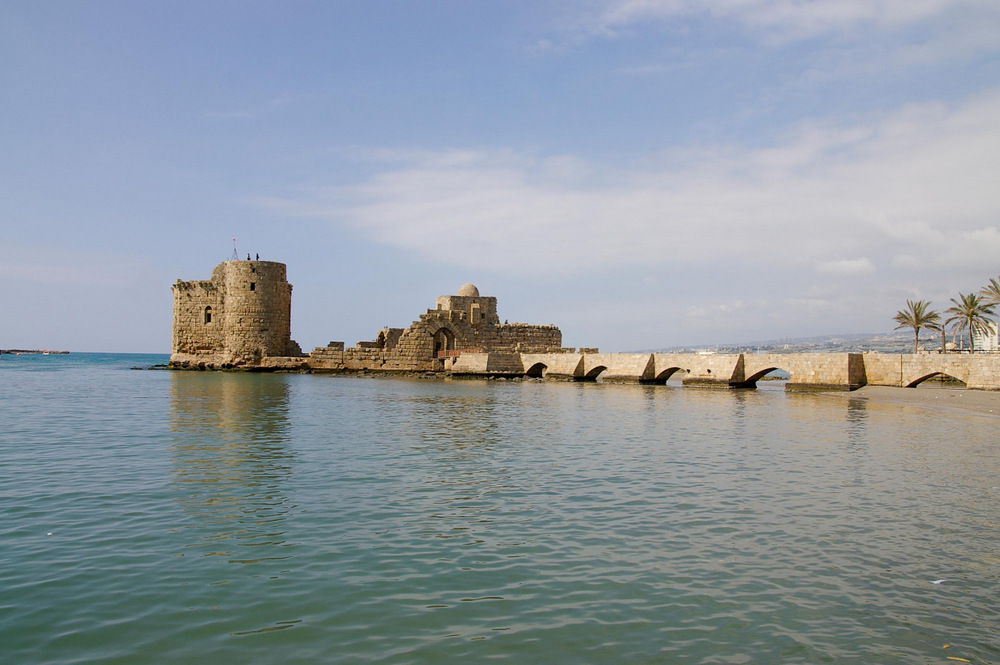 The Sea Castle at Sidon (from the south)
3:7
[Speaker Notes: The Greek geographer Strabo called Sidon one of the most ancient Phoenician cities (16.2.22). Sidon is mentioned as a leader of city-states rebelling against Egypt in the Amarna Letters during the 14th century BC. The city of Sidon increased in prominence with the arrival of the Sea Peoples in the 12th century.

Ancient writers used the term “Sidonian” to refer to Phoenicians in general. This is evident also in 1 Kings 16:31 when the king of Tyre, Ethbaal, is called the “king of the Sidonians.” Sidon’s fortunes suffered a decline during the years of Assyrian and Babylonian ascendancy. Sennacherib conquered the city in his invasion in 701 BC, replacing King Luli with Ittobaal. Sidon regained some of her former glory during the Persian period. This included control of the coastal plain from Dor to Joppa, granted by Darius I (522–486 BC). 

Sidon was considered the northern limit of the land of the Canaanites (Gen 10:19). Jacob predicted that the northern border of Zebulun would be at Sidon (Gen 49:13). Joshua and the Israelites defeated the Canaanites after the battle at Hazor as far as the area of Sidon (Josh 11:8), but Asher failed to drive out the inhabitants of Sidon in order to inhabit its territory (Judg 1:31). Consequently, the Israelites worshiped the gods of Sidon (Judg 10:6).

adr090508654]
And they gave food, drink, and oil to the men of Sidon and Tyre
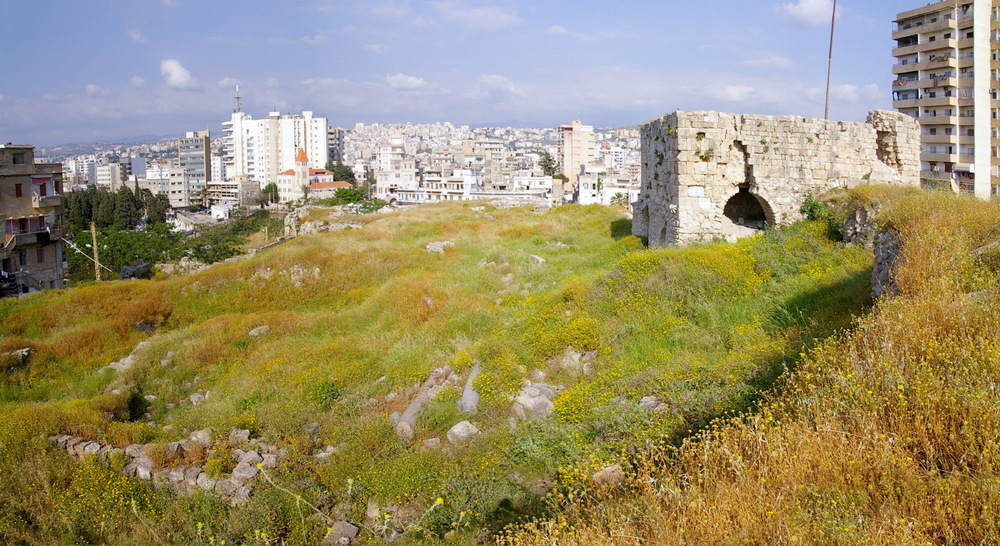 Castle of St. Louis at Sidon, built over the ancient tell
3:7
[Speaker Notes: The Castle of St. Louis is also known as the Land Castle, to differentiate it from the smaller Sea Castle. The Castle of St. Louis is built over the site of the ancient tell. This may have been the site of the Roman theater.

adr090508703]
And they gave food, drink, and oil to the men of Sidon and Tyre
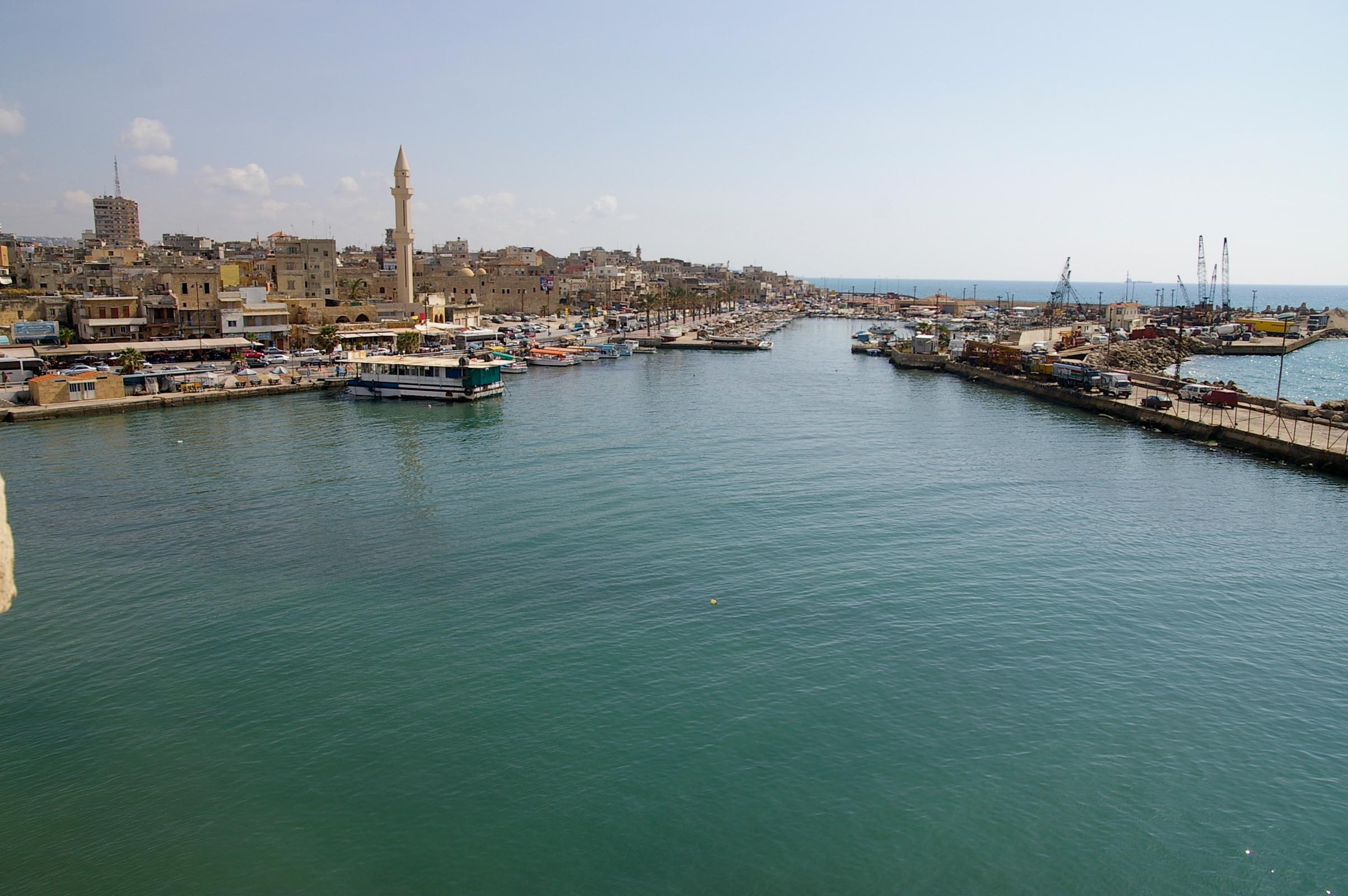 Fishing Harbor at Sidon from the Sea Castle
3:7
[Speaker Notes: adr090508670]
And they gave food, drink, and oil to the men of Sidon and Tyre
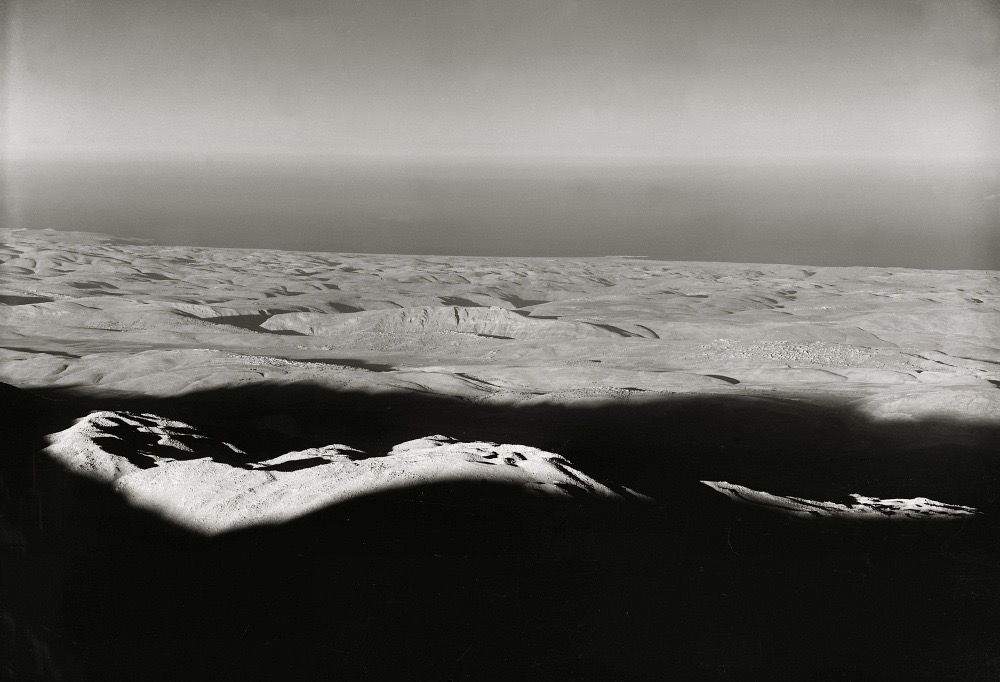 View of Lebanon mountains and coast from Mount Hermon
3:7
[Speaker Notes: The Lebanon and Anti-Lebanon mountain ranges run parallel to each other, in a north-south direction, through the modern country of Lebanon. In ancient times, these mountains were famous for their trees (e.g., Isa 2:13; 10:34). The cedar trees were cut down and then brought to the port cities (e.g., Tyre and Sidon) where they were loaded onto ships or crafted into rafts and brought to their destination (e.g., Joppa). For millennia, timber was one of Lebanon/Phoenicia’s most important exports. This American Colony photograph was taken between 1920 and 1933. The next slide includes labels.

mat02827]
And they gave food, drink, and oil to the men of Sidon and Tyre
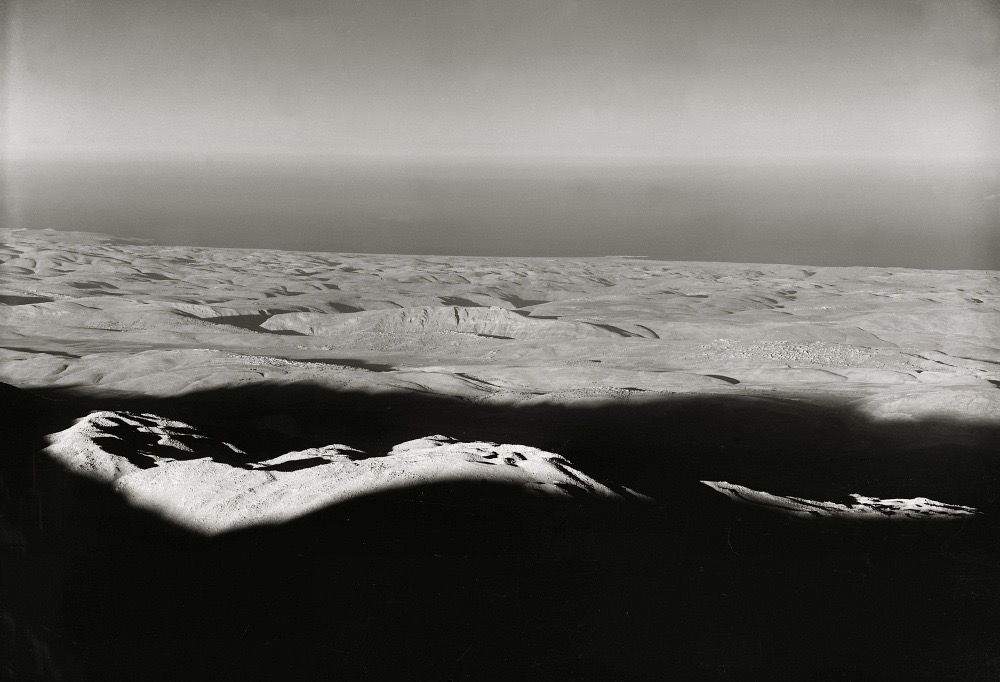 Rosh HaNiqra
Tyre
Lebanon Mountains
Beqa Valley
Anti-Lebanon Mountains
View of Lebanon mountains and coast from Mount Hermon
3:7
[Speaker Notes: The Lebanon and Anti-Lebanon mountain ranges run parallel to each other, in a north-south direction, through the modern country of Lebanon. In ancient times, these mountains were famous for their trees (e.g., Isa 2:13; 10:34). The cedar trees were cut down and then brought to the port cities (e.g., Tyre and Sidon) where they were loaded onto ships or crafted into rafts and brought to their destination (e.g., Joppa). For millennia, timber was one of Lebanon/Phoenicia’s most important exports. This American Colony photograph was taken between 1920 and 1933.

mat02827]
And they gave food, drink, and oil to the men of Sidon and Tyre
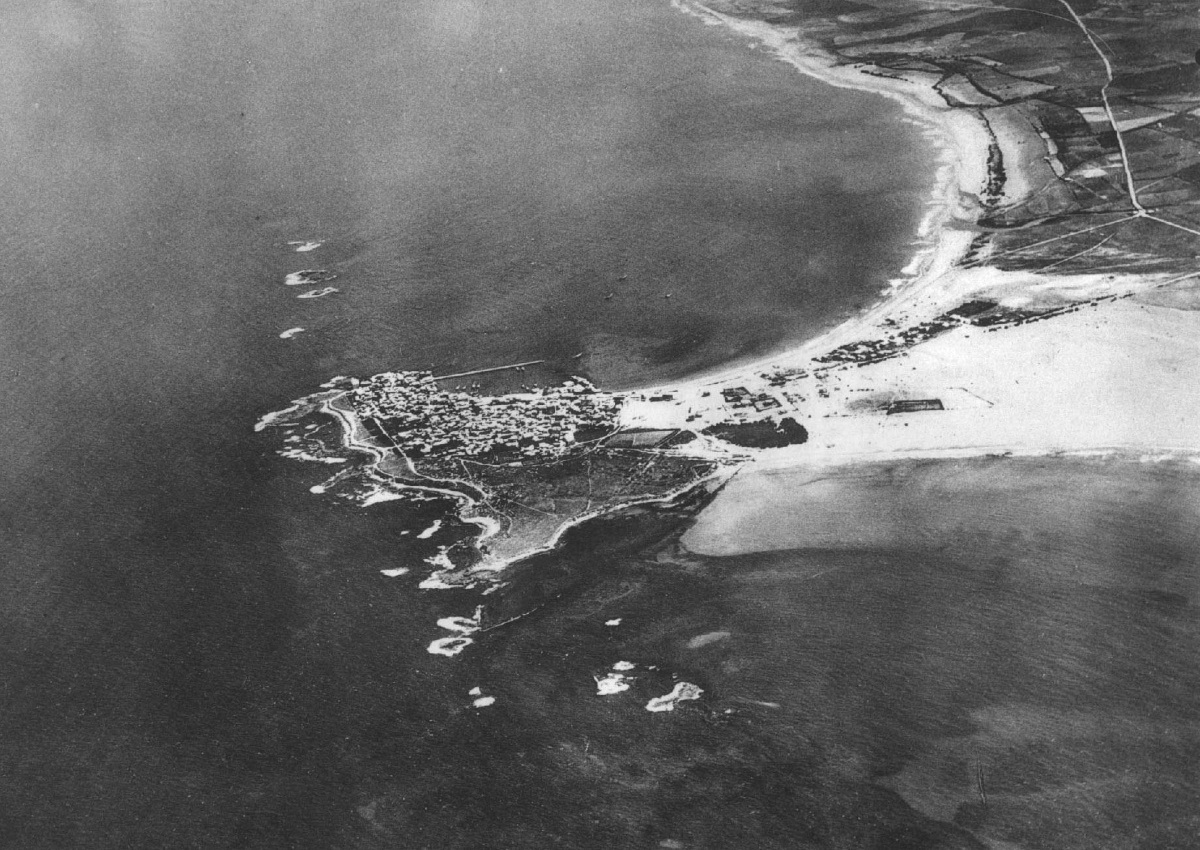 Tyre (aerial view from the south), circa 1934
3:7
[Speaker Notes: Tyre was originally located on an island almost a mile from the mainland. In the late 4th century BC, Alexander the Great built a causeway or mole from the mainland to the island city in order to attack it. In the ensuing centuries, the waves deposited increasing amounts of sand on either side of the causeway, creating the peninsula that it is today. This aerial photo of Tyre was taken before 1934, before the peninsula was covered with modern buildings. This photo was published in the French book Un Grand Port Disparu Tyr in 1939. This image comes from the French Air Force and is in the public domain, via Wikimedia Commons: https://commons.wikimedia.org/wiki/File:Tyre-aerial-photo-by-France-Military-1934.jpg.

wiki0912200609149726681934]
And they gave food, drink, and oil to the men of Sidon and Tyre
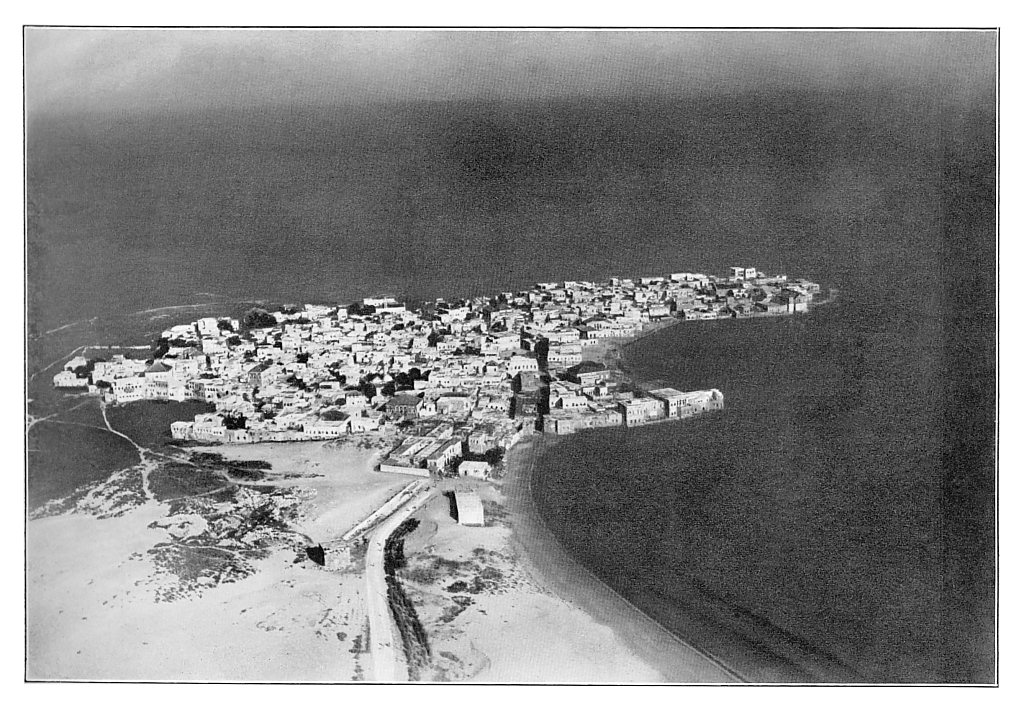 Tyre (aerial view from the east), 1925
3:7
[Speaker Notes: Excavations have been carried out at al-Mina site (or City site) on the southern part of the former island, and at al-Bass site where the isthmus joins the mainland. The majority of exposed remains date to the Roman period. Tyre was designated a UNESCO World Heritage Site in 1984. This image comes from Gustaf Dalman, Hundert deutsche Fliegerbilder aus Palaestina (1925); an English edition is forthcoming from BiblePlaces.com.

dalman059]
And they gave food, drink, and oil to the men of Sidon and Tyre
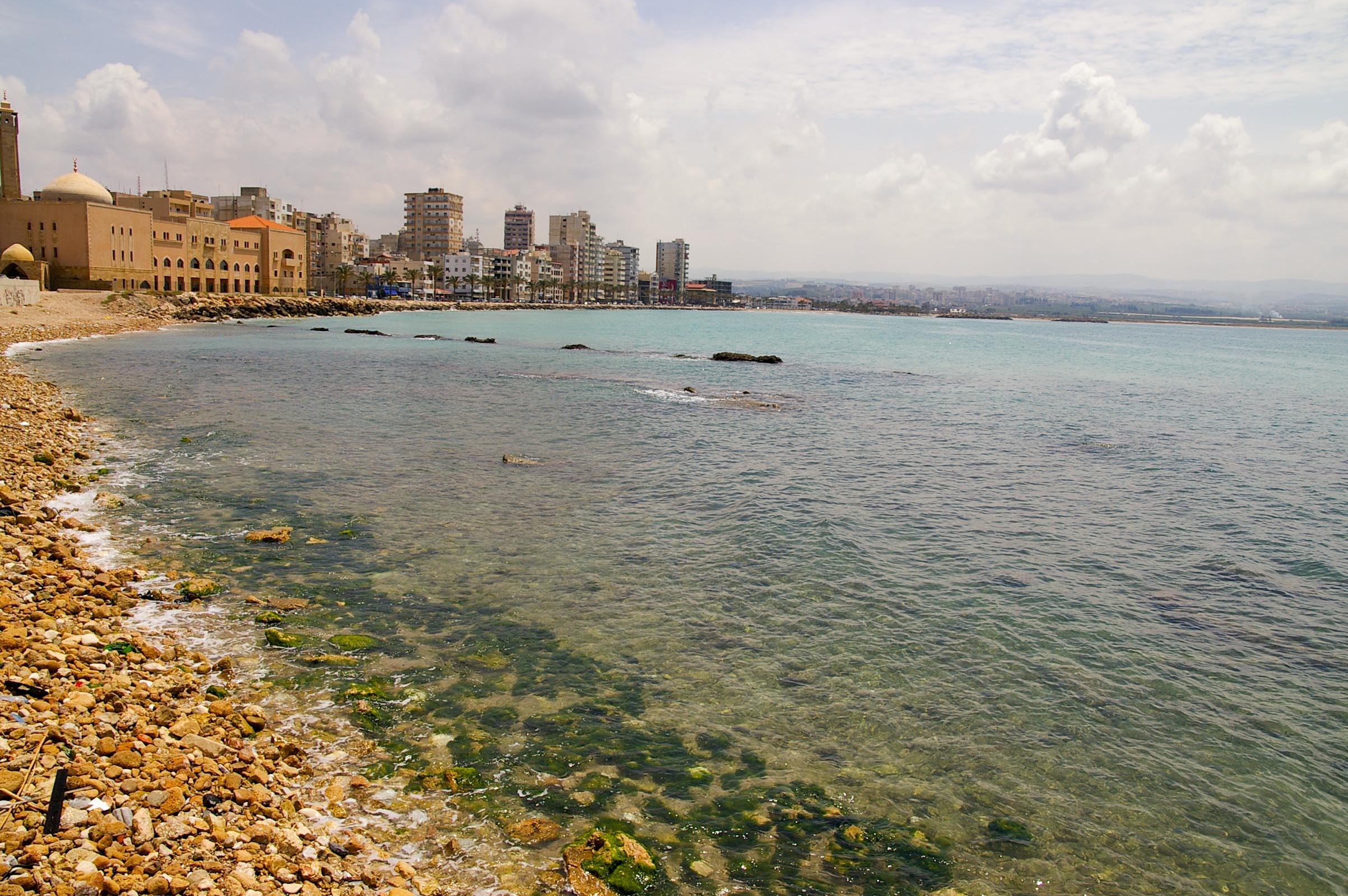 View along southern side of isthmus at Tyre
3:7
[Speaker Notes: Although most of Tyre is still covered by the modern city, excavations have been conducted in several places. Ernest Renan accompanied the expedition of Napoleon III in 1860. He opened several trenches at Tyre. In 1921, Denyse Le Lasseur excavated on behalf of the French archaeological mission. Maurice Chéhab, the Director General of Antiquities of Lebanon, conducted excavations from 1947 to 1978. The al-Mina and al-Bass sites were cleared, and restoration work was carried out. The project was resumed in 1995 at the end of the Lebanese Civil War.

In 1973–1974, Patricia Bikai of the Lebanese Department of Antiquities excavated to bedrock in an area west of al-Mina site. Her excavations provided the only occupational profile for pre-Hellenistic Tyre. In 1997–2008, María Eugenia Aubet excavated a Phoenician cemetery next to the al-Bass Roman cemetery. The cemetery dates to the 10th–7th centuries BC.

adr090508586]
And they gave food, drink, and oil to the men of Sidon and Tyre
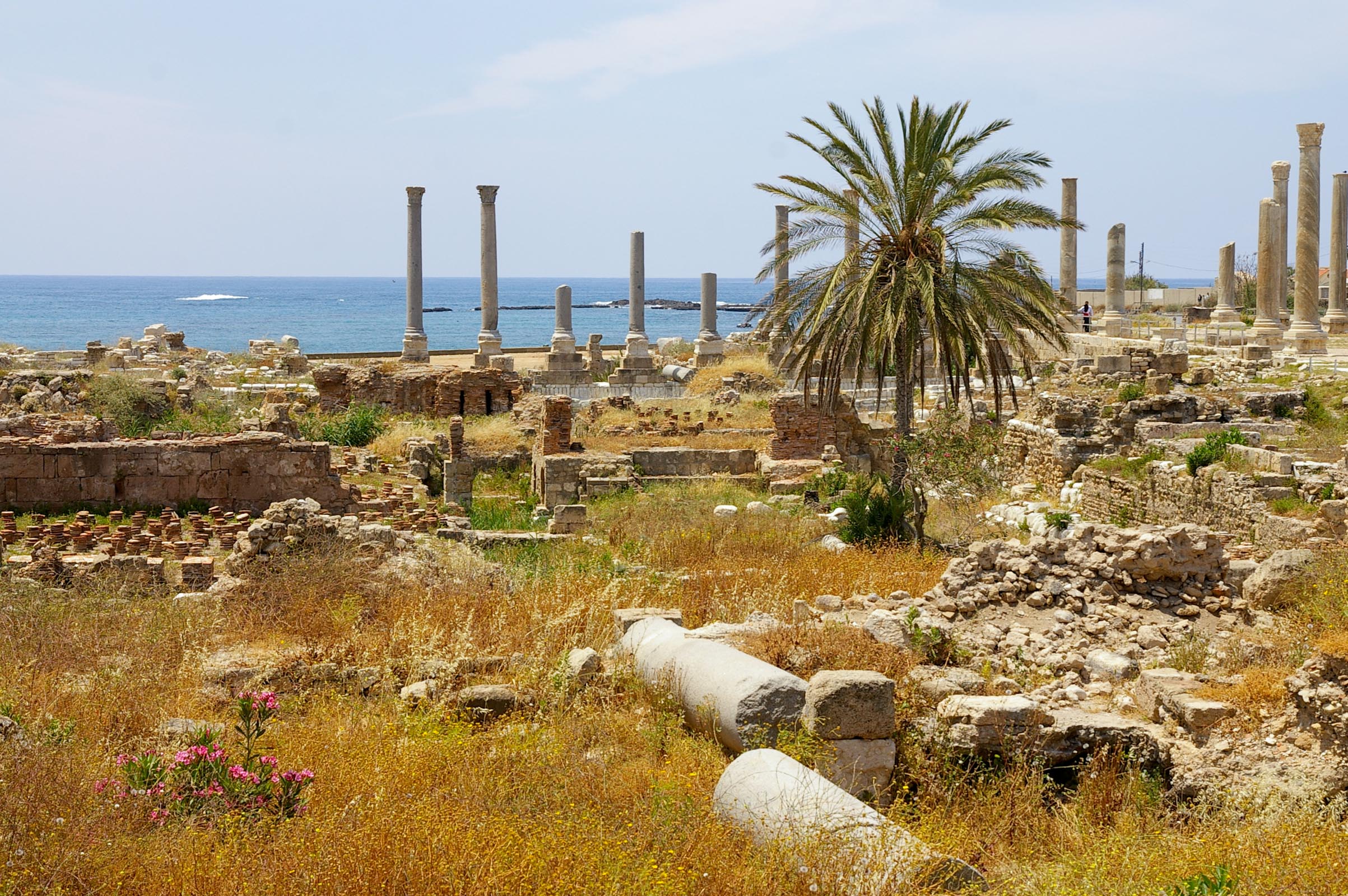 Roman baths and palestra at the al-Mina site at Tyre (from the northeast)
3:7
[Speaker Notes: adr090508598]
To bring cedar trees from Lebanon to the sea, to Joppa
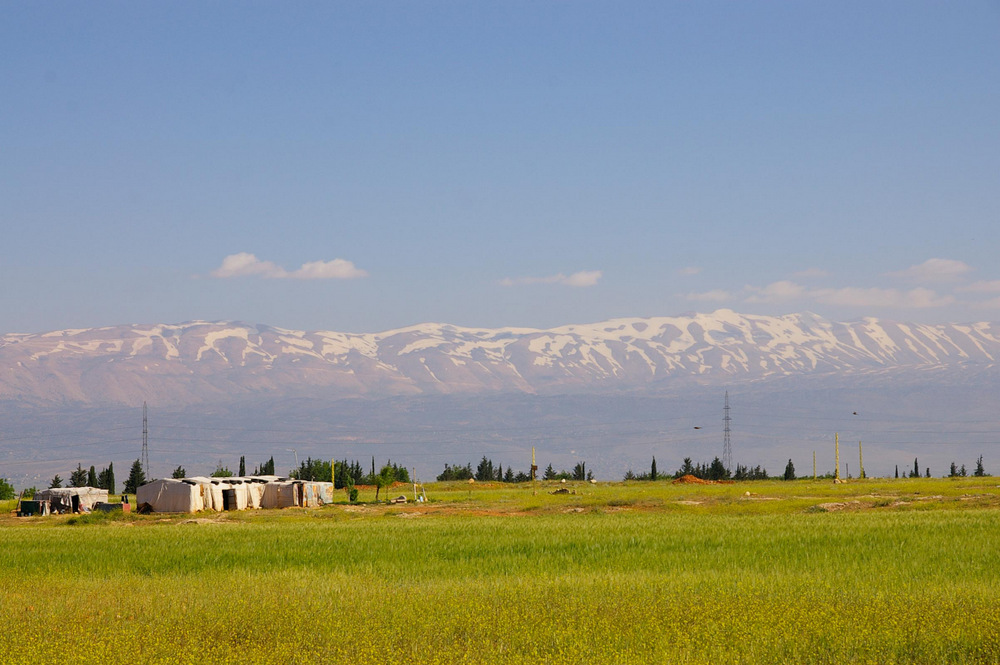 Lebanon Mountains from Beqa between Baalbek and Rayak
3:7
[Speaker Notes: The name “Lebanon” (Heb. לְבָנוֹן) refers here to the mountain range, not to be confused with the modern country of Lebanon. Cedars of Lebanon grow at high elevations in the mountains.

adr090512229]
To bring cedar trees from Lebanon to the sea, to Joppa
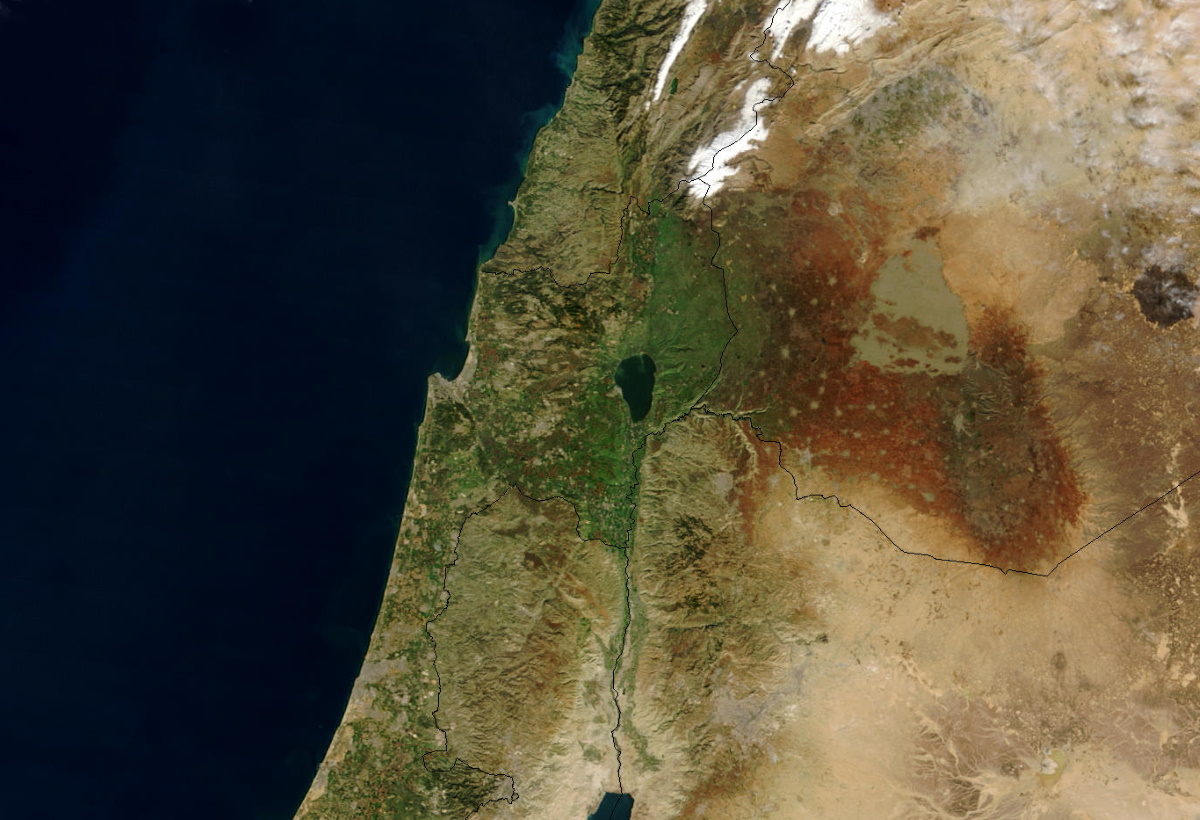 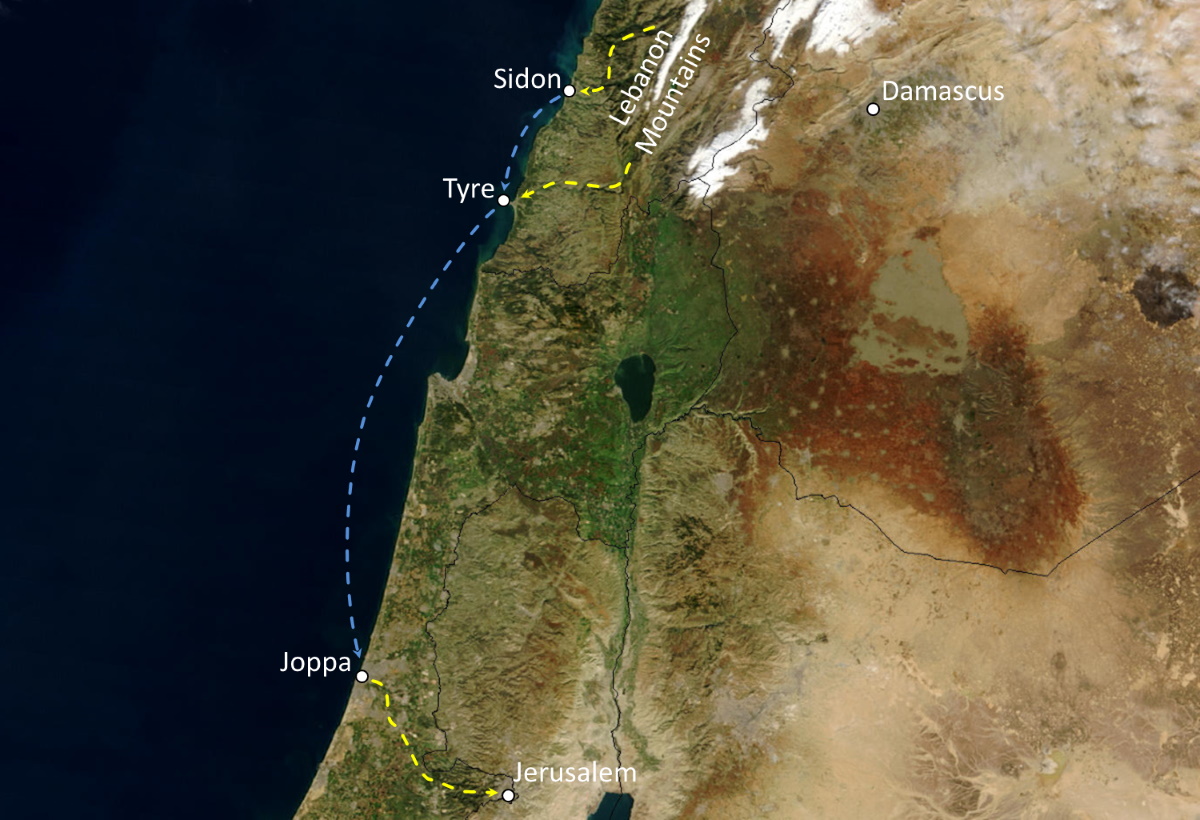 Lebanon Mountains
Sidon
Damascus
Tyre
Joppa
Jerusalem
Map of the trade route for cedar from Lebanon
3:7
[Speaker Notes: The cedar trees were cut in the mountains of Lebanon, brought down to the ports of Sidon and Tyre, shipped by sea to Joppa, and hauled overland to Jerusalem. The land road from Joppa to Jerusalem was about 35 miles (56 km), the route by sea was roughly 100 miles (161 km), and the distance from the place of cutting to the Phoenician ports might have averaged around 30 miles (48 km). Although this was a significant distance, it should be remembered that similar cedars were also exported to Egypt and Mesopotamia, much longer distances. This image was taken by Jacques Descloitres and is public domain, via NASA, https://visibleearth.nasa.gov/view.php?id=65114. An editable version is included behind the graphic.

nasa65114]
To bring cedar trees from Lebanon to the sea, to Joppa
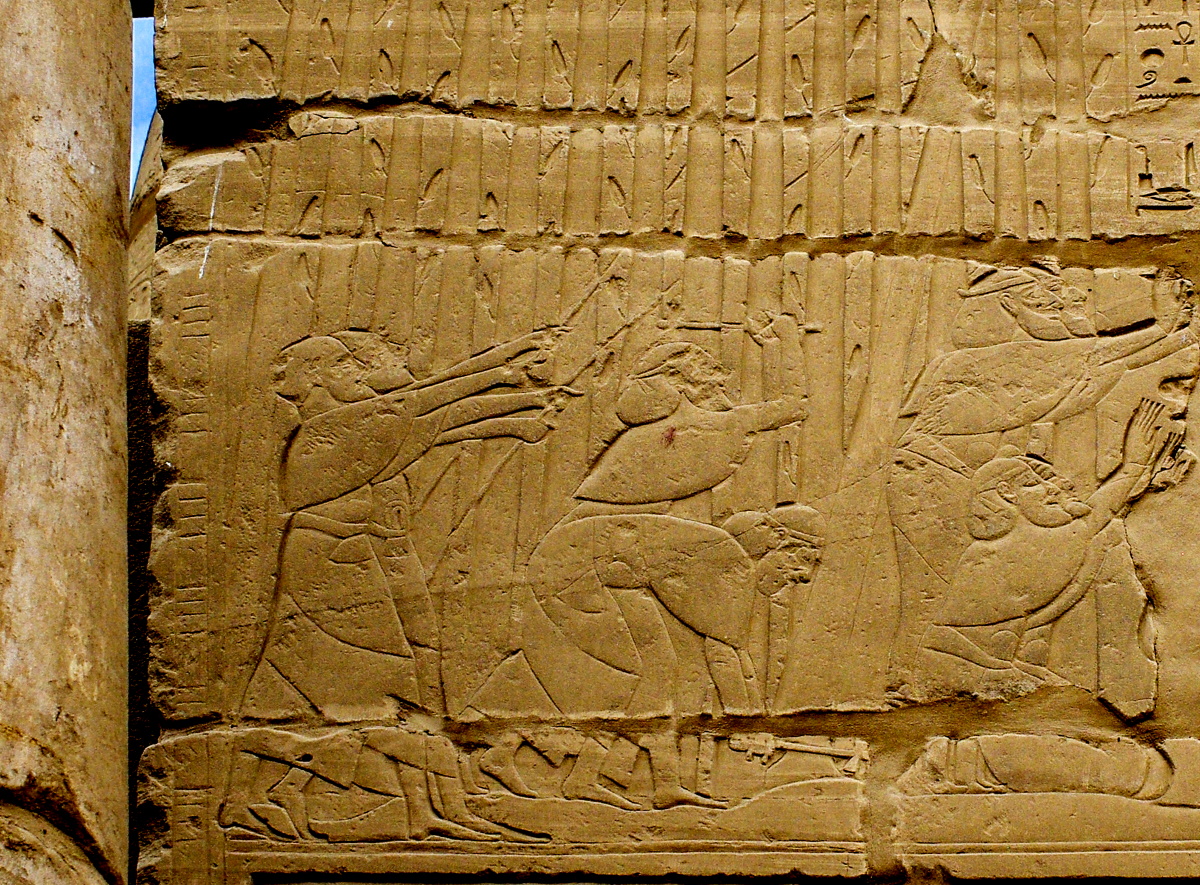 Princes of Lebanon felling cedars for Seti I, from the Karnak Temple, circa 1280 BC
3:7
[Speaker Notes: The Egyptians imported most of their timber since Egypt’s hot, dry climate is not conducive to growing trees that can be used for construction. The Palermo Stone indicates cedar was imported to Egypt as early as the 4th-dynasty king Sneferu, circa 2613–2589 BC. One of its primary uses was for boat construction. The Egyptian Tale of Wen-Amun, from about the 11th century BC, recounts the travels of an Egyptian official to Byblos to negotiate for cedar wood. This relief depicts men cutting cedars in the mountains of Lebanon for the Egyptian king Seti I. This relief was photographed at the Great Hypostyle Hall at Karnak.

adr1603122167]
To bring cedar trees from Lebanon to the sea, to Joppa
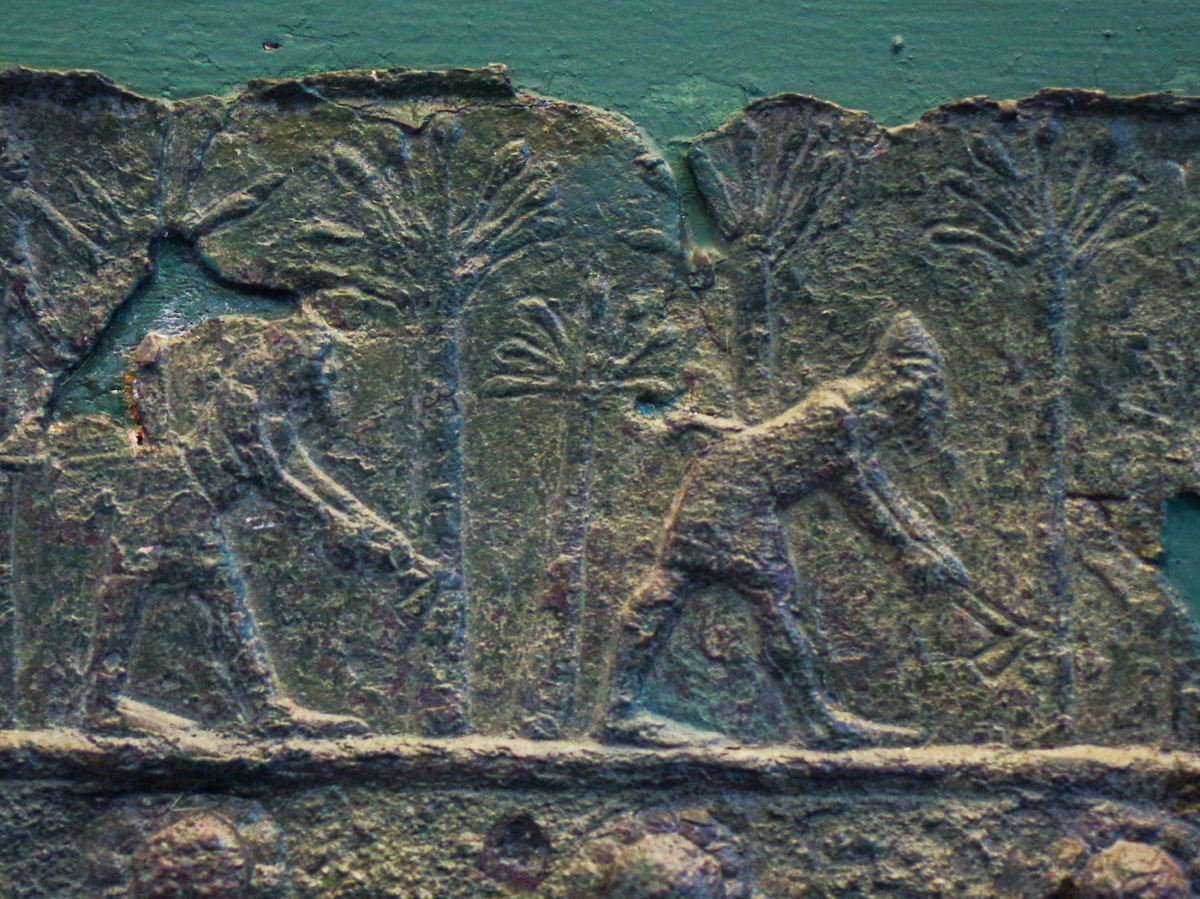 Assyrian soldiers cutting down trees next to a city, reign of Shalmaneser III, 9th century BC
3:7
[Speaker Notes: Cedar and similar woods were also imported into Mesopotamia. One of the earliest references to cedar in Mesopotamia comes from the reign of Sargon of Akkad, circa 2334–2279 BC. This bronze band was once part of the city gate at ancient Balawat. It depicts men cutting down trees with axes (numerous features in this depiction are not to scale). This relief was photographed at the British Museum.

adr1805194244]
To bring cedar trees from Lebanon to the sea, to Joppa
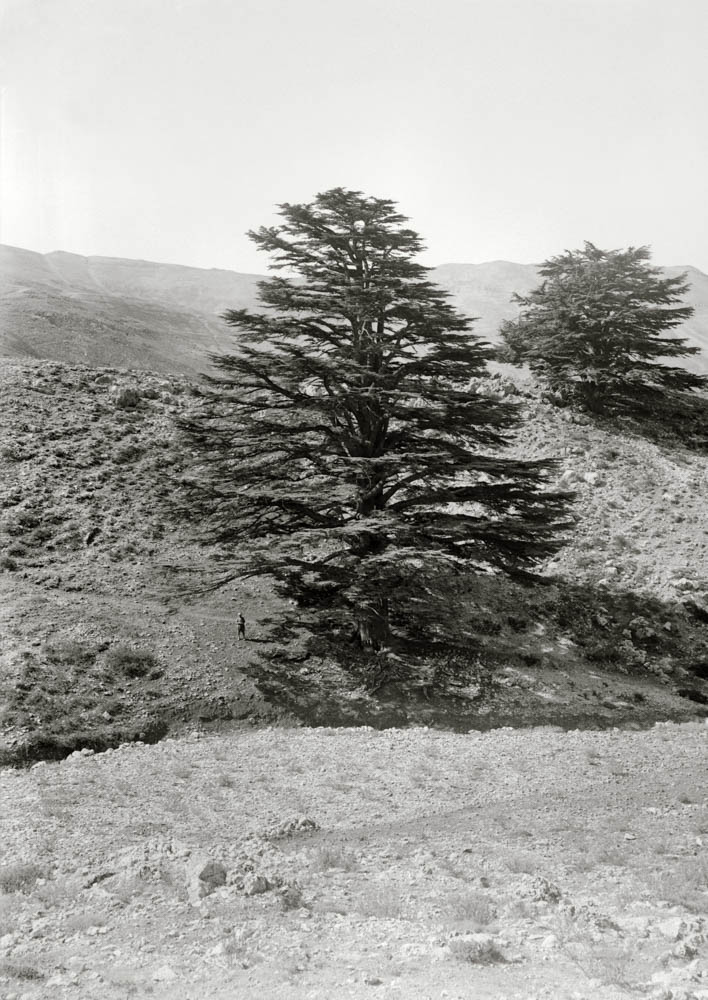 Cedars of Lebanon, circa 1910
3:7
[Speaker Notes: The cedar of Lebanon (Cedrus libani) grows at altitudes of 3,200–6,400 feet (1,000–2,000 m) and is found in Lebanon, south-central Turkey, and Cyprus. Commonly referred to in Scripture as the cedars of Lebanon, this aromatic, durable wood was highly desirable for building in Iron Age Israel. David used in it building his house (2 Sam 5:11; 1 Chr 17:1), and Solomon used it in the constructing the temple and a palace for himself (2 Chr 2:3-8). It was said he made the cedar as plentiful in Jerusalem as sycamore-fig trees in the Shephelah (2 Chr 1:15). The Second Temple was also constructed from cedars (Ezra 3:7). The cedar tree is used as a picture of strength and security. Psalm 29:5 speaks of the mighty voice of Lord breaking the strong cedars. Another psalm speaks of the righteous prospering like the palm tree and growing like a cedar of Lebanon (Ps 92:12). This American Colony photograph was taken between 1900 and 1920.

mat11450]
To bring cedar trees from Lebanon to the sea, to Joppa
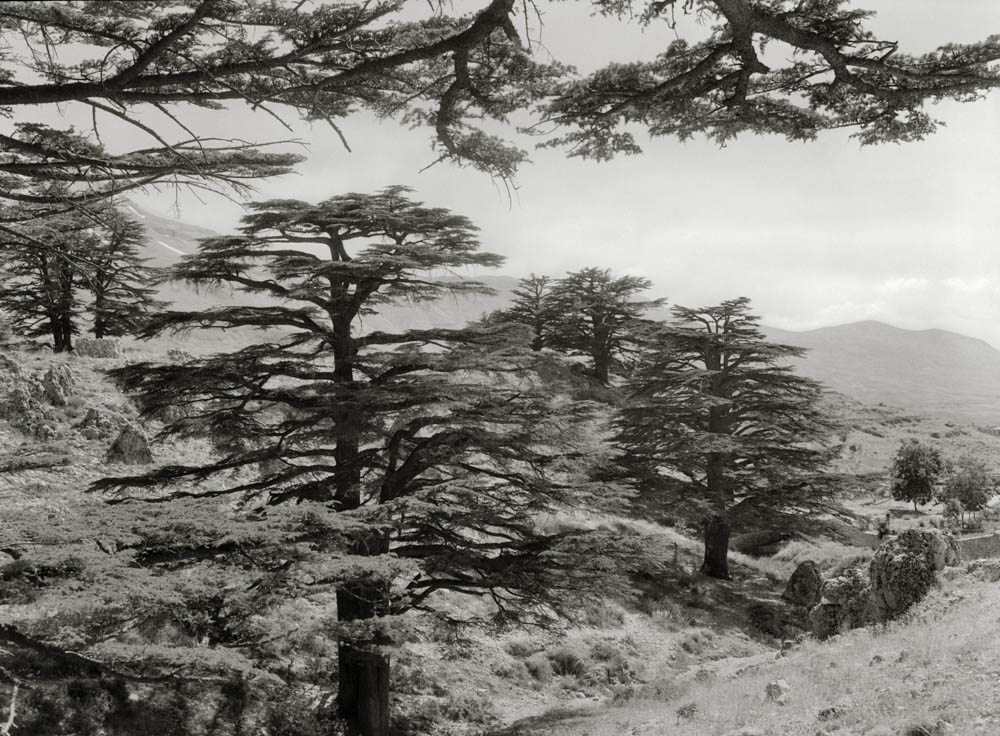 Cedars of Lebanon near Tripoli, Lebanon, 1945
3:7
[Speaker Notes: These giant, beautiful, evergreen trees grow in mountainous regions and produce cones and bluish-green needles on their long branches. They can attain a height of 100 feet (30 m) and the trunk may reach 6 feet (2 m) in diameter. Compared with the trees of Israel, the cedar is indeed a mighty tree. It is no wonder that the beautifully grained, savory smelling, sturdy wood was imported. Cedars can live two to three millennia and are highly praised in Scripture. Cedar translates the word erez in Hebrew. This American Colony photograph was taken in July 1945.

mat12726]
To bring cedar trees from Lebanon to the sea, to Joppa
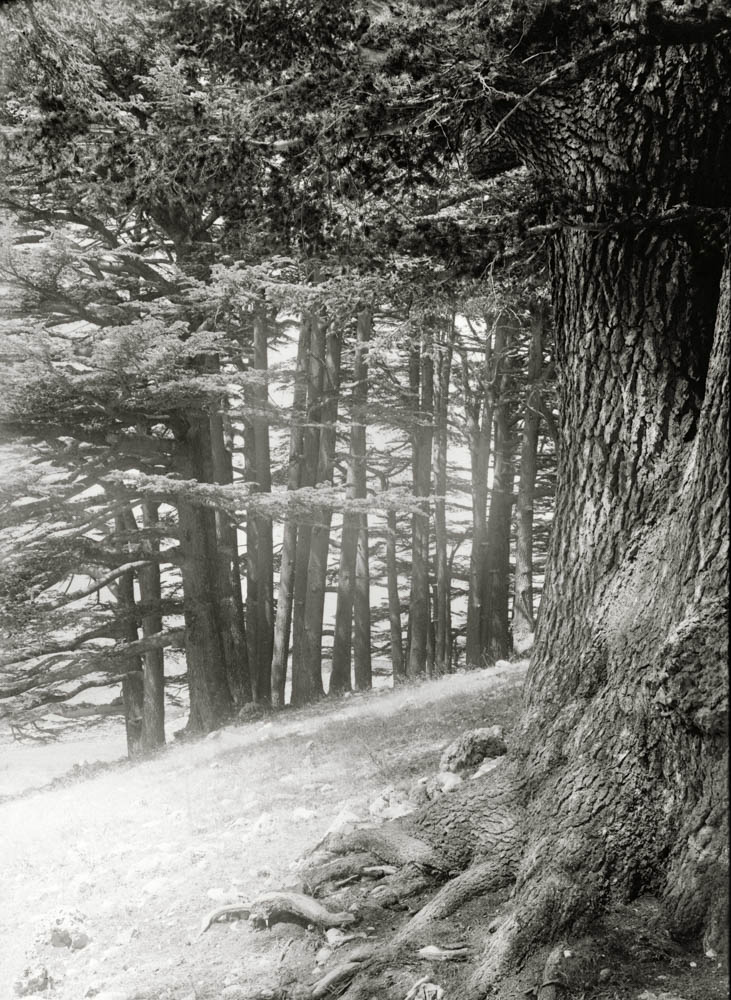 Grove of straight Cedars of Lebanon, circa 1910
3:7
[Speaker Notes: Trees that grow more closely together are straighter and have fewer branches. The stand shown here includes several younger trees of that sort. This is the type of tree that would have been harvested for export. This American Colony photo was taken between 1900 and 1920.

mat02138]
To bring cedar trees from Lebanon to the sea, to Joppa
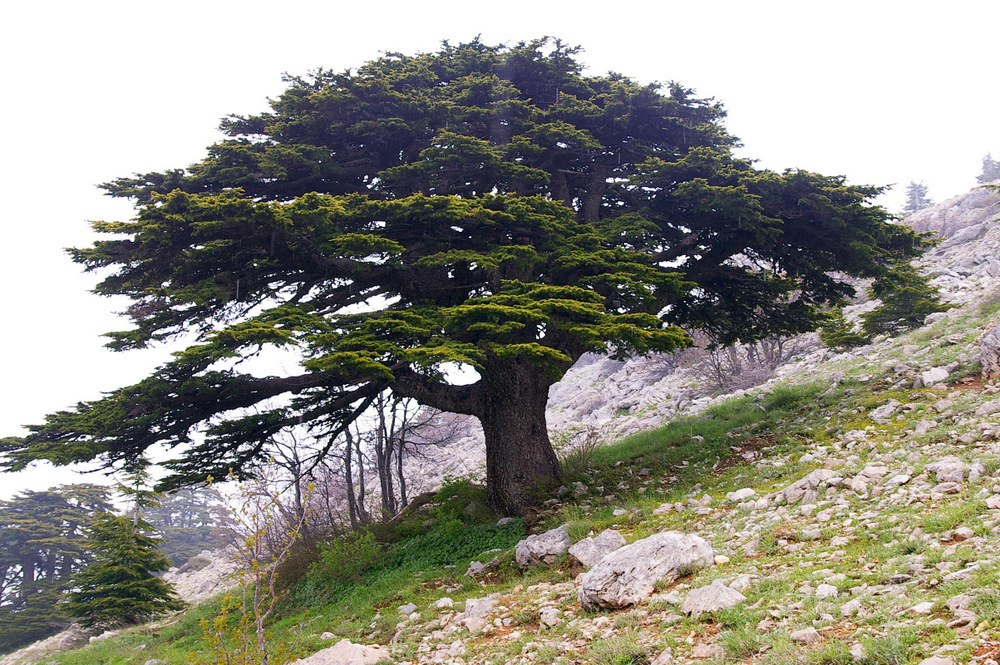 Cedar of Lebanon
3:7
[Speaker Notes: Over the centuries, the cedar forests of Lebanon were severely diminished. The government is taking steps to counter the deforestation and replenish the forests. The cedar forests in the Esh-Shouf Cedar Reserve make up about 25 percent of all remaining cedars in Lebanon. Some of the trees are estimated to be 2,000 years old. 

adr090510670]
To bring cedar trees from Lebanon to the sea, to Joppa
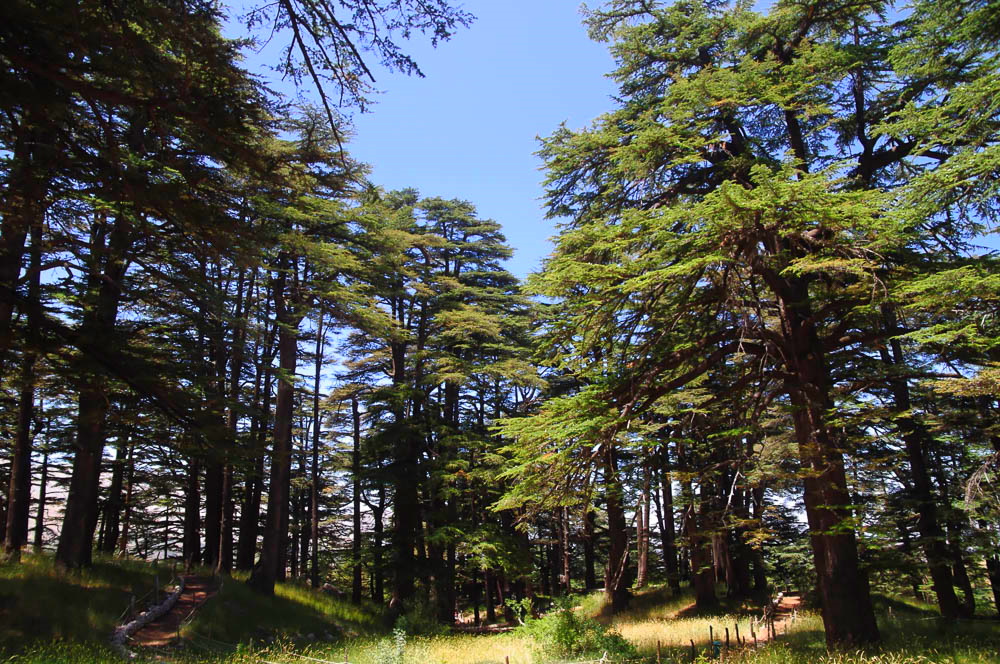 Cedars of Lebanon at Arz ar-Rab cedar forest
3:7
[Speaker Notes: Most of the cedar forests of Lebanon have disappeared, but a few pockets are still preserved, such as the area shown here. 

adr1307118149]
To bring cedar trees from Lebanon to the sea, to Joppa
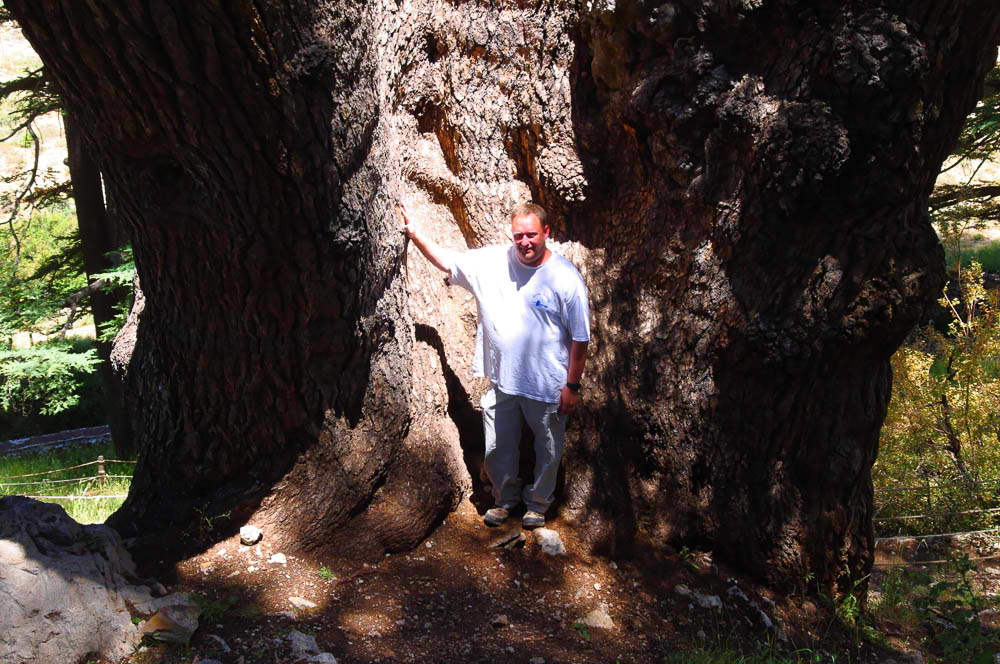 Ancient cedar tree at Arz ar-Rab cedar forest
3:7
[Speaker Notes: This photo of the base of an ancient cedar tree in Lebanon illustrates the massive size that these trees could attain. It is no wonder that Solomon desired that Hiram provide skilled craftsmen for felling the trees and that the returning exiles desired to use the same high-quality wood.

adr1307118168]
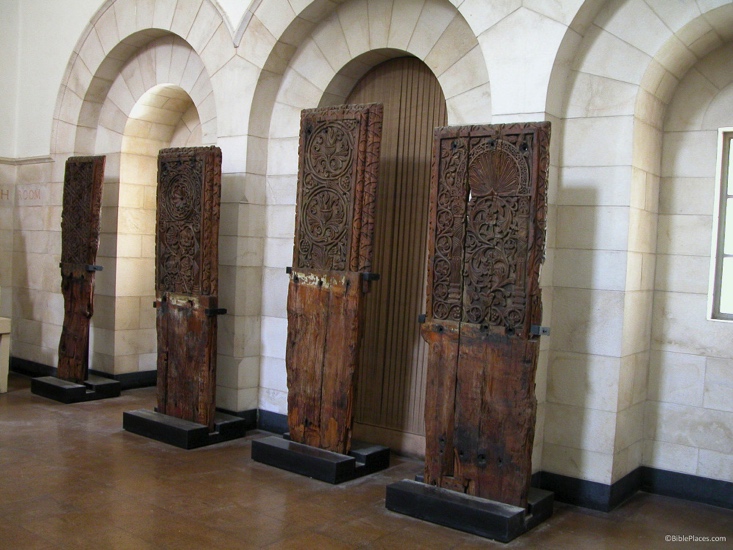 To bring cedar trees from Lebanon to the sea, to Joppa
Carved wooden beams from the Al Aqsa Mosque in Jerusalem
3:7
[Speaker Notes: Many Lebanese cedar beams are still located inside of the Al Aqsa Mosque (part of which overlaps the location of Herod’s Royal Stoa) or were moved from the building in recent years. Recent analysis indicated that some of the beams date to the Second and even First Temple periods, and their location on the Temple Mount is even more suggestive as to their potential use in one of the ancient temples (Liphschitz et al. 1997; Reuven 2013). This illustrates both the longevity of the Lebanese cedars and the importance of these beams for monumental building projects. These beams were photographed at the Rockefeller Museum in Jerusalem.

References:
Liphschitz, N.; Biger, G.; Bonani, G.; and Wolfli, W.
1997	Comparative Dating Methods: Botanical Identification and 14C Dating of Carved Panels and Beams from the Al-Aqsa Mosque in Jerusalem. Journal of Archaeological Science 24: 1045–50.
Reuven, Peretz.
2013	Wooden Beams from Herod's Temple Mount: Do They Still Exist? Biblical Archaeology Review 39/3: 40–47.

tb042403006]
To bring cedar trees from Lebanon to the sea, to Joppa
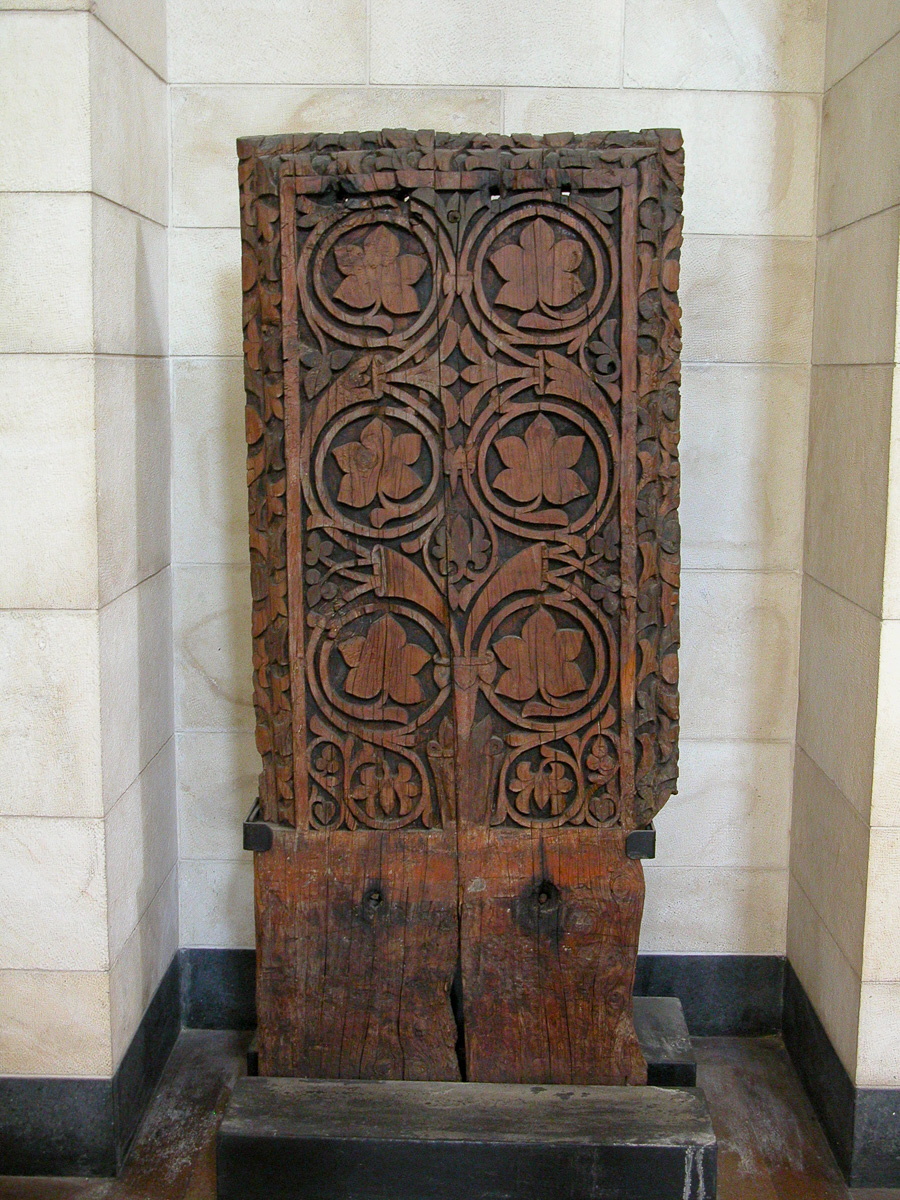 Carved wooden beam from the Al Aqsa Mosque in Jerusalem
3:7
[Speaker Notes: This beam was photographed at the Rockefeller Museum in Jerusalem.

tb042403001]
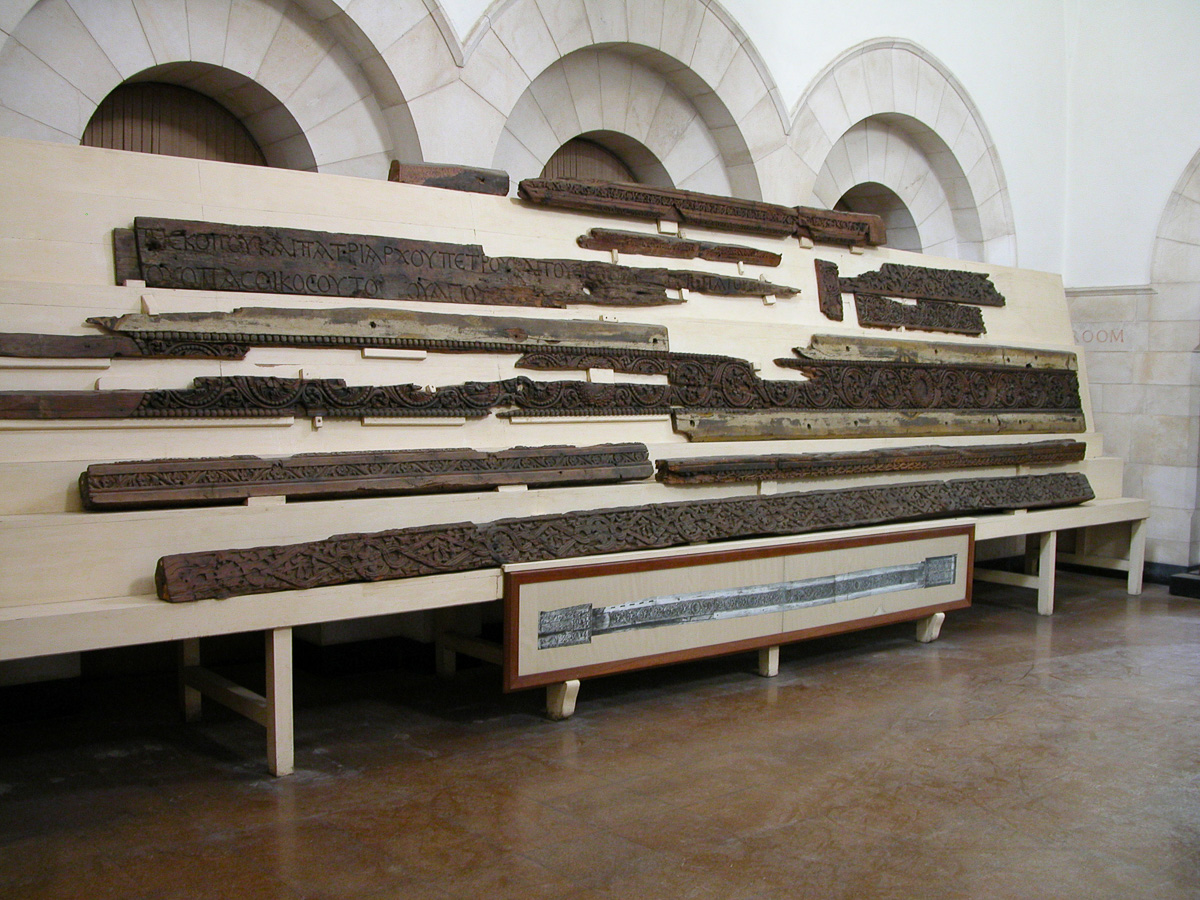 To bring cedar trees from Lebanon to the sea, to Joppa
Carved wooden beams from the Al Aqsa Mosque in Jerusalem
3:7
[Speaker Notes: These beams were photographed at the Rockefeller Museum in Jerusalem.

tb042403005]
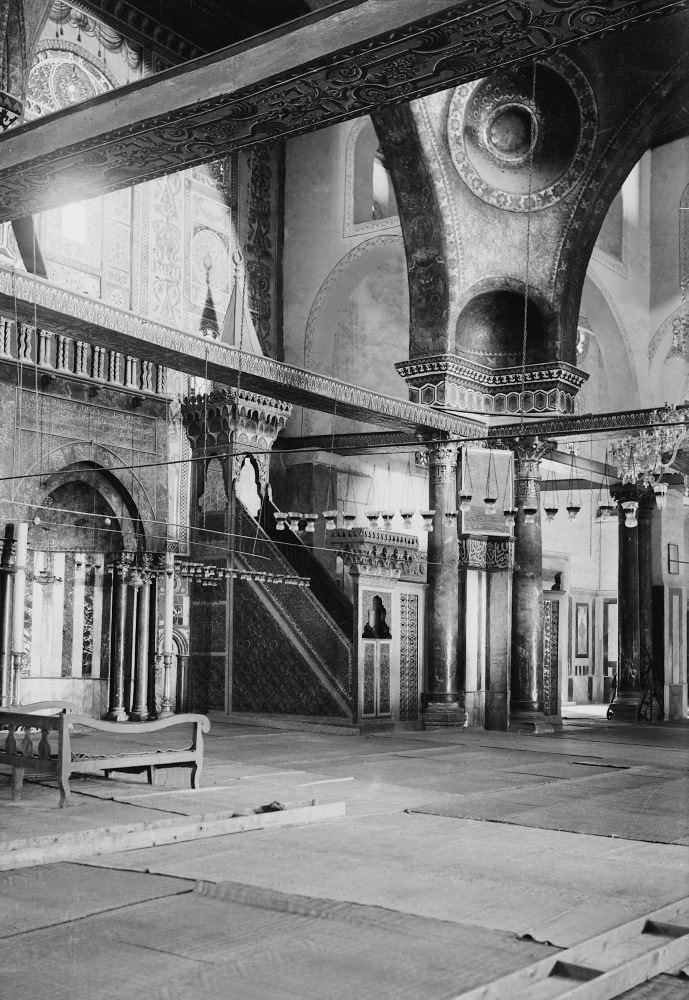 To bring cedar trees from Lebanon to the sea, to Joppa
Cedar beams in the Al Aqsa Mosque in Jerusalem, circa 1910
3:7
[Speaker Notes: This American Colony photograph was taken between 1900 and 1920. The next slide includes labels.

mat00901]
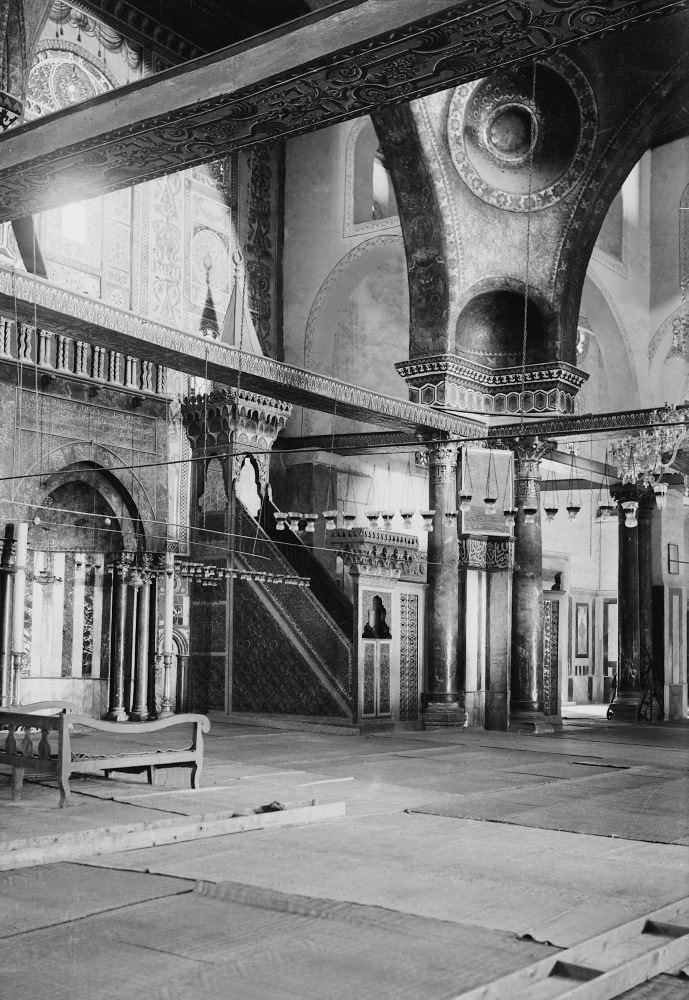 To bring cedar trees from Lebanon to the sea, to Joppa
Cedar beams
Cedar beams in the Al Aqsa Mosque in Jerusalem, circa 1910
3:7
[Speaker Notes: This American Colony photograph was taken between 1900 and 1920. 

mat00901]
To bring cedar trees from Lebanon to the sea, to Joppa
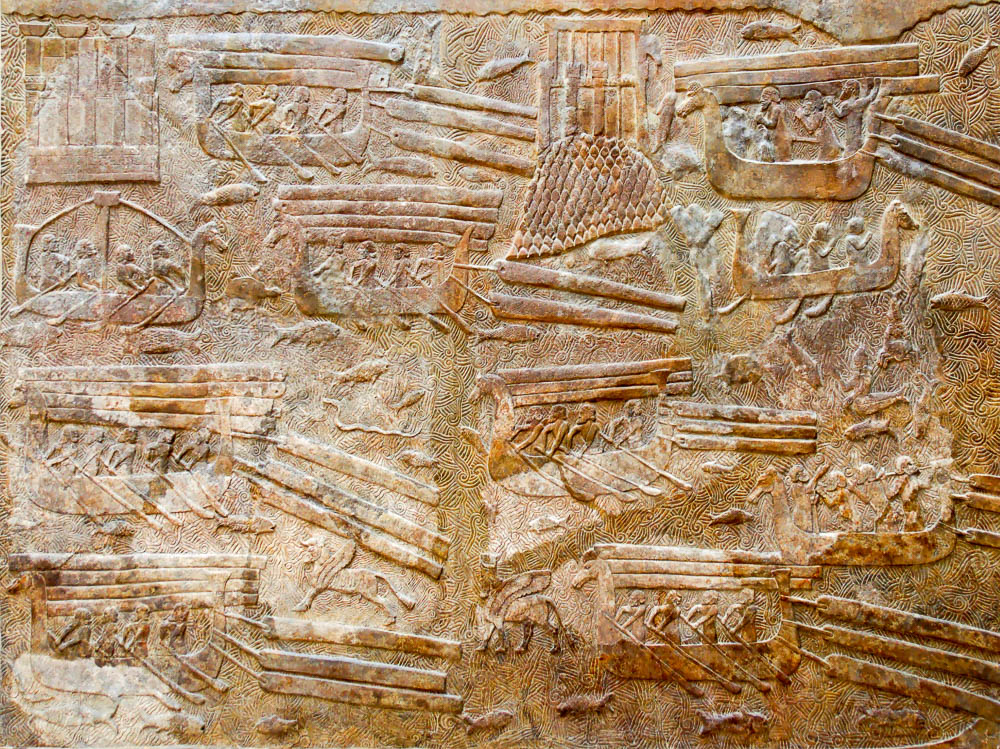 Assyrians transporting timber with ships, from the palace at Khorsabad, circa 710 BC
3:7
[Speaker Notes: This relief comes from the palace of Sargon II at Khorsabad (ancient Dur Sharrukin). This panel shows timbers being transported by ships. Some timbers are towed behind the ships, while others appear to be loaded on board. All of the boats are shown powered by oars, not sails. The water teems with life, which includes fish, turtles, snakes, and mythical creatures. Two fortified cities are also shown toward the top of the relief; the one at center-right appears to stand on an island, like the city of Tyre. This relief was photographed at the Louvre Museum.

tb060408233c]
To bring cedar trees from Lebanon to the sea, to Joppa
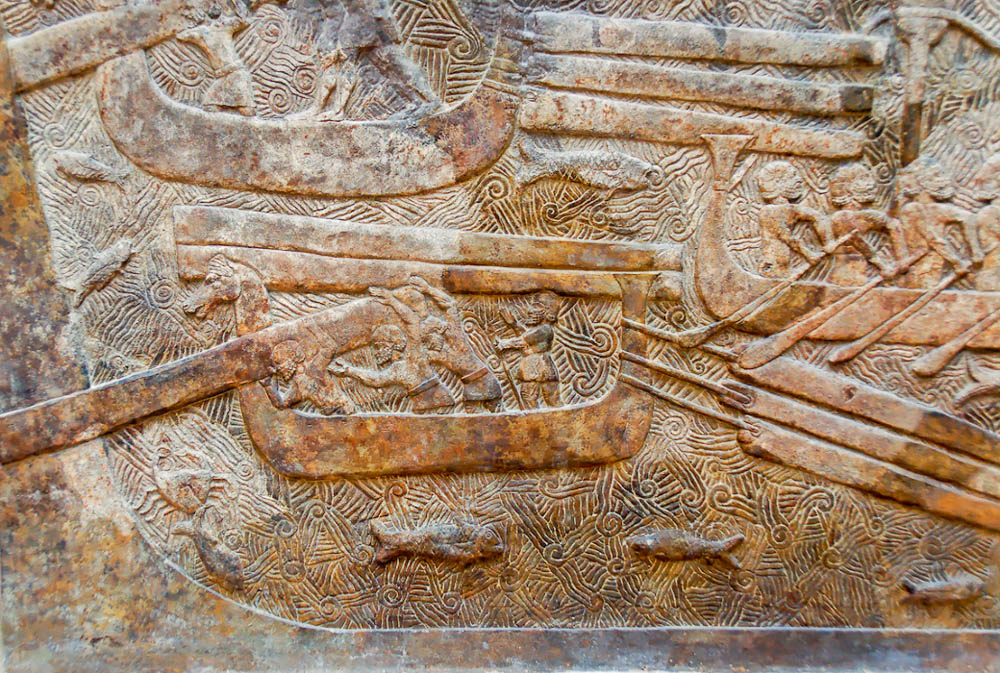 Assyrians transporting timber with ships, from the palace at Khorsabad, circa 710 BC
3:7
[Speaker Notes: This relief depicts a ship that is unloading its timber on the shore. Additional timbers can be seen on board the ship, above the heads of the workers, and three additional timbers are attached by ropes to the stern of the vessel, having been towed through the water. The prow of this ship, like the others in this set of reliefs, is decorated with a horse-like head. This relief was photographed at the Louvre Museum.

tb060408231]
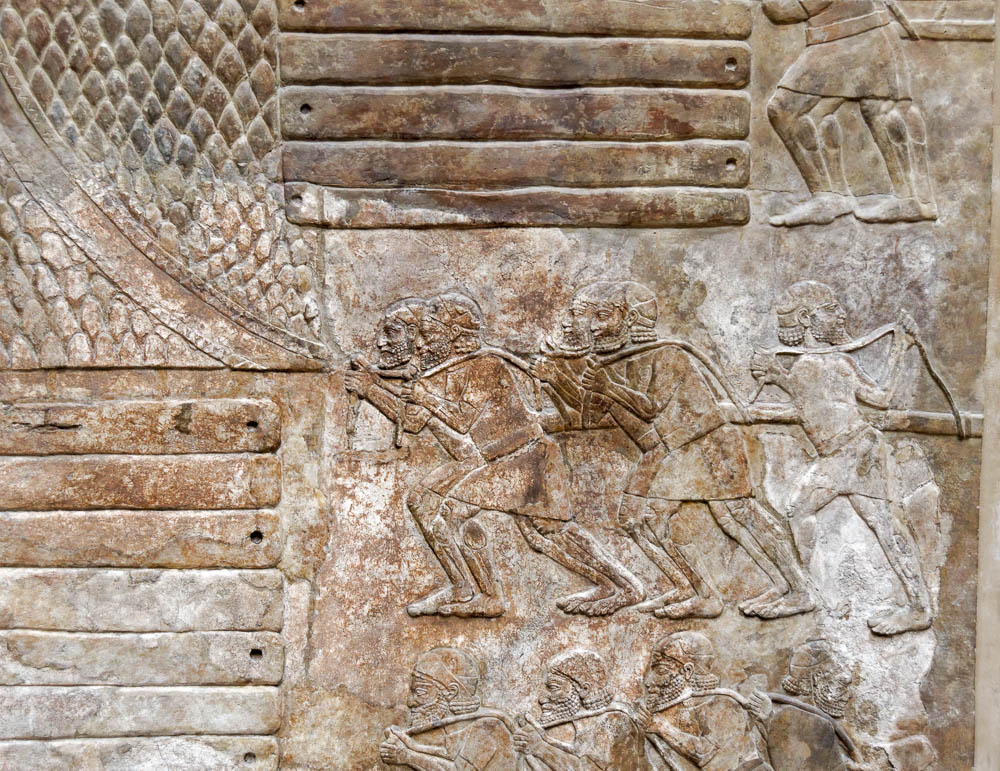 To bring cedar trees from Lebanon to the sea, to Joppa
Men hauling cedar logs ashore, from the palace at Khorsabad, circa 710 BC
3:7
[Speaker Notes: In this relief, teams of men are depicted hauling and stacking cedar beams from Lebanon. A road through a mountainous region is also visible angling upward and to the left. This relief was photographed at the Louvre Museum.

tb0927194426]
To bring cedar trees from Lebanon to the sea, to Joppa
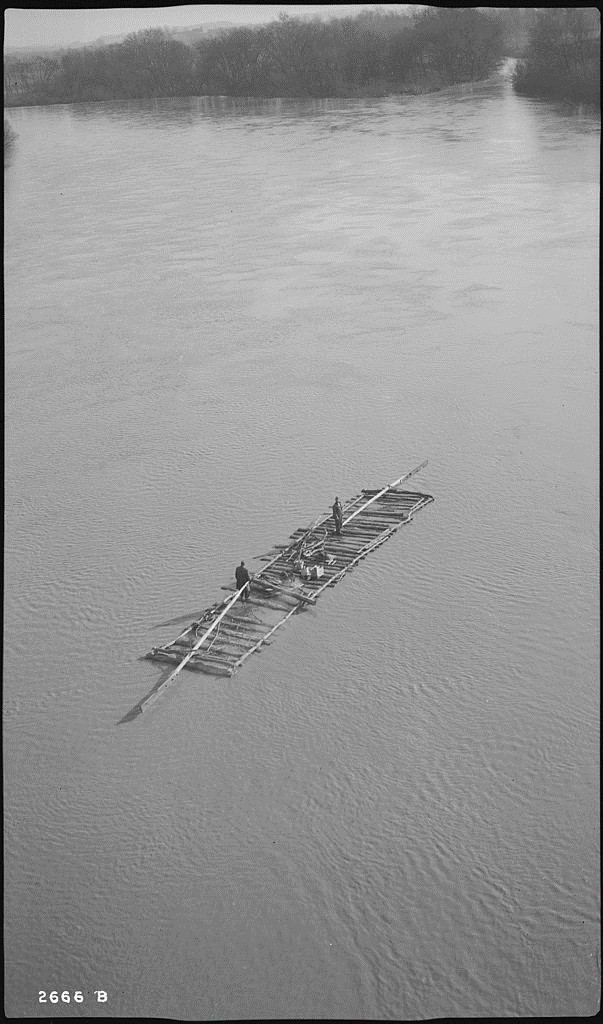 Men steering a log raft on the Holston River in Tennessee, 1937
3:7
[Speaker Notes: In 1 Kings 5:9 and 2 Chronicles 2:16, the method of sea transport was specifically said to be by log rafts. In Ezra 3:7, it is simply by way of the sea. This image comes from the National Archives and Records Administration and is in the public domain, via Wikimedia Commons: https://commons.wikimedia.org/wiki/File:Log_raft_on_Holston_River_-_NARA_-_280210.jpg.

wiki280210]
To bring cedar trees from Lebanon to the sea, to Joppa
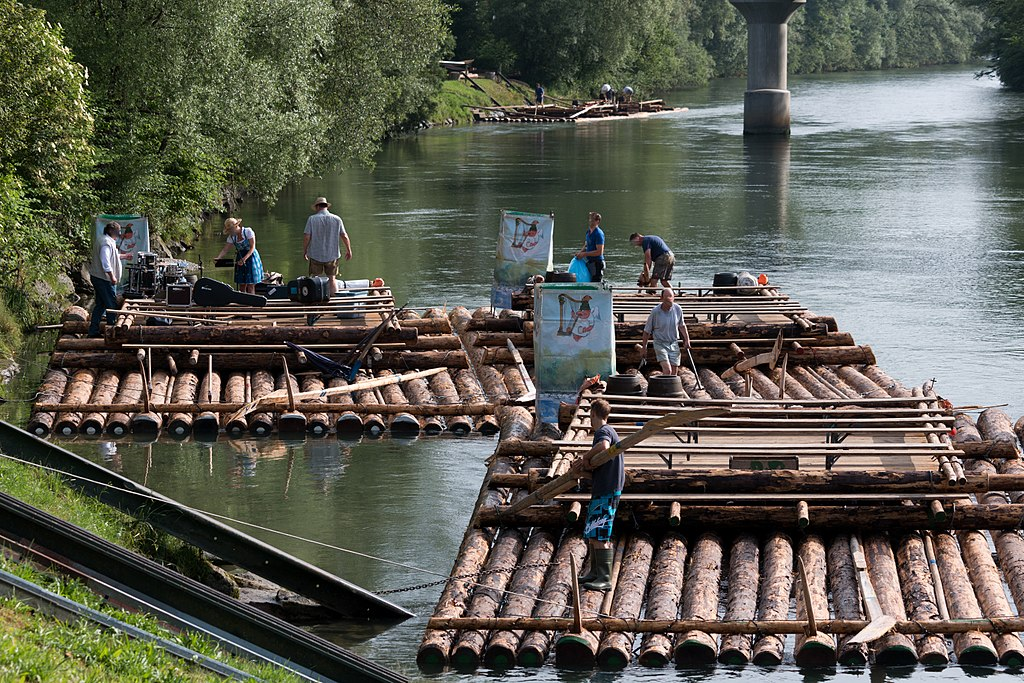 Timber rafts on the Loisach River in Germany
3:7
[Speaker Notes: Timber rafts were once commonly used to transport logs on rivers, relying on the current of the river to carry the logs downstream to a sawmill. Logs were cut to a standard length and joined together by ropes, chains, or timber crosspieces. Rivermen would use oars or a rudder to guide the rafts downstream. For long journeys, living quarters could be constructed on the rafts. To transport logs by sea, a mast and sail could have been added. This image comes from Mummelgrummel and is licensed under CC-BY-SA-3.0, via Wikimedia Commons: https://commons.wikimedia.org/wiki/File:Commons_-_Flo%C3%9F_%26_Details_006.jpg.

wiki061420150821]
To bring cedar trees from Lebanon to the sea, to Joppa
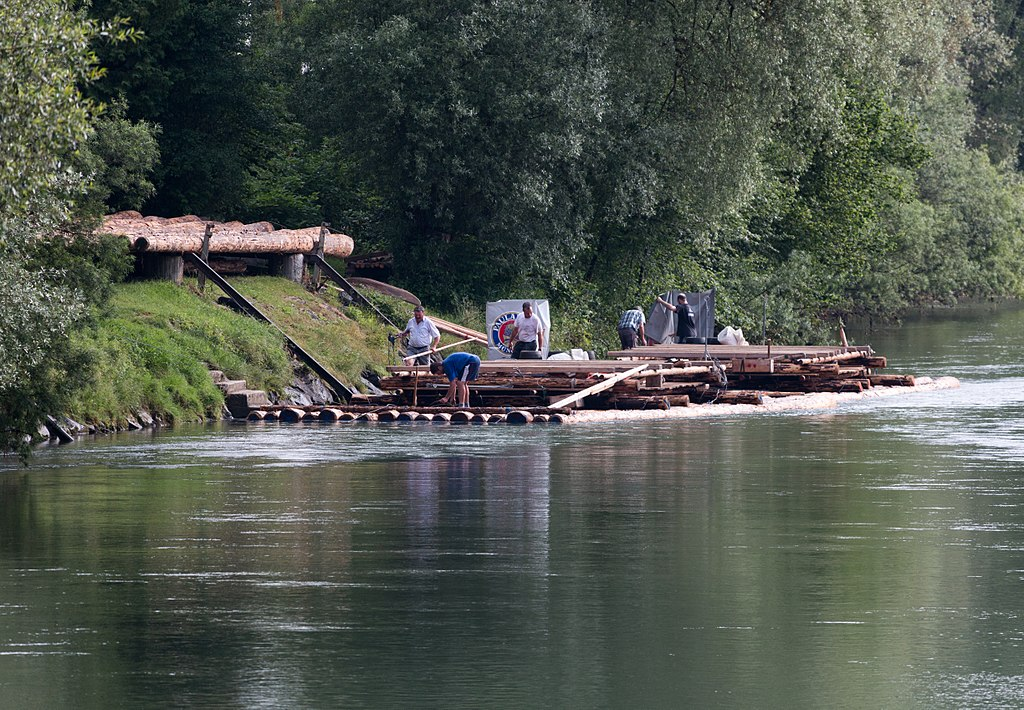 Timber rafts on the Loisach River in Germany
3:7
[Speaker Notes: This photo shows how the timber rafts are constructed—logs are rolled down an incline into place in the river. This image comes from Mummelgrummel and is licensed under CC-BY-SA-3.0, via Wikimedia Commons: https://commons.wikimedia.org/wiki/File:Commons_-_Flo%C3%9F_%26_Details_021.jpg.

wiki061420150834]
To bring cedar trees from Lebanon to the sea, to Joppa
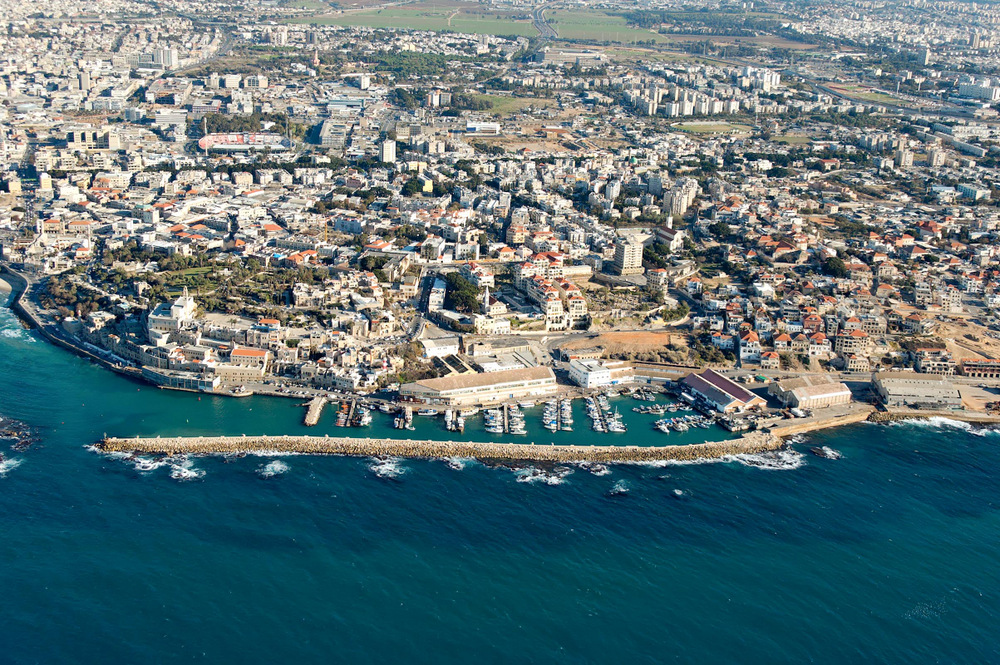 Joppa (aerial view from the west)
3:7
[Speaker Notes: Joppa was a seaport that was part of the original allotment assigned to the tribe of Dan (Josh 19:40-46). Since it was not part of the province of Yehud, it would have been necessary for the returnees to gain permission and make arrangements for shipping to the port and across the coastal plain.

tb121704877]
To bring cedar trees from Lebanon to the sea, to Joppa
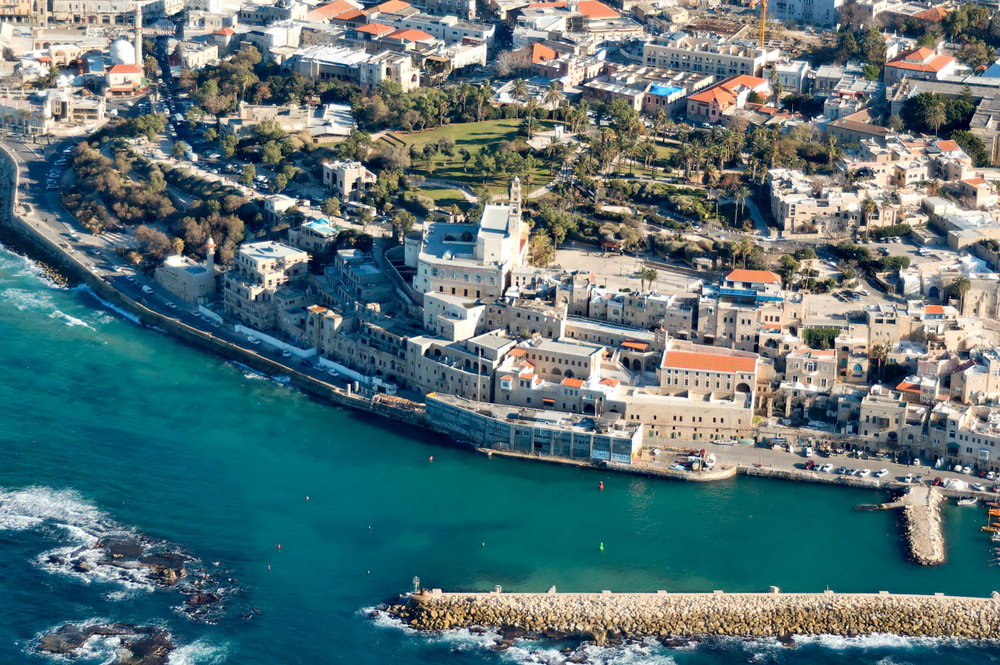 Joppa (aerial view from the west)
3:7
[Speaker Notes: The green area with trees in the upper center of this photo is the location of the ancient city of Joppa. A monumental city gate found in this area was built and rebuilt toward the end of the Late Bronze Age (1550–1200 BC) and at the beginning of the Iron Age (1200–1000 BC). The door jambs were inscribed with the name of Ramses II, indicating Egyptian presence here during that time.

tb121704879]
According to the grant that they had from Cyrus king of Persia
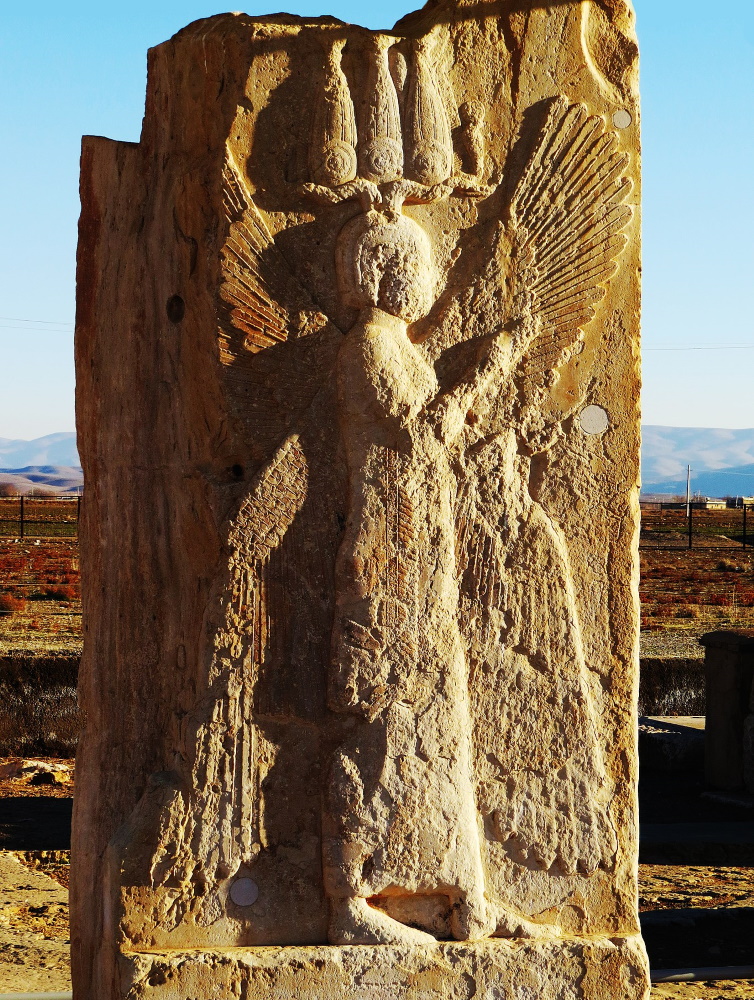 Relief carving of Cyrus as a winged figure at Pasargadae
3:7
[Speaker Notes: This slide shows the only known historical depiction of Cyrus, also known as Cyrus the Great. This carving was originally accompanied by an inscription above the figure, which read, “I am Cyrus the King, an Achaemenian” in three languages (Old Persian, Elamite, and Akkadian). The term Achaemenian means “of the family of the Achaemenes.” Achaemenes was a minor 7th century BC ruler of the kingdom of Anshan in southwestern Iran, and a vassal of Assyria. The first Persian empire is often referred to in scholarly circles as the Achaemenid empire, to differentiate it from the neo-Persian empire of the Sasanians (AD 224–661). The inscription on this relief was destroyed within the last century. Pasargadae was the capital established by Cyrus. For further information on the reign of Cyrus, see the notes for Ezra 1:1.

This image comes from Nima Boroumand and is licensed under CC BY-SA 4.0, via Wikimedia Commons: https://commons.wikimedia.org/wiki/File:Cyrus_the_great.jpg.

wiki011520161612242664]
According to the grant that they had from Cyrus king of Persia
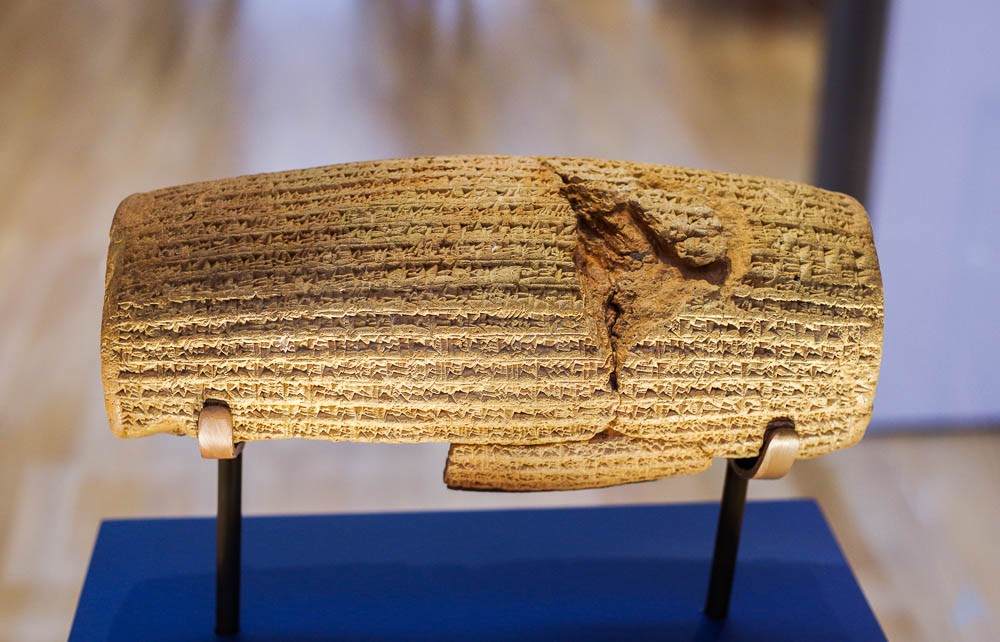 The Cyrus Cylinder, from Babylon, circa 533 BC
3:7
[Speaker Notes: The grant mentioned here by Ezra must have been related to his more general proclamation that foreigners who had been deported by the Babylonians could return to their home countries and cities. A copy of this sort of proclamation, now known as the Cyrus Cylinder, was discovered in the ruins of Babylon in 1879. Although it does not mention the Jews specifically, the proclamation does claim to have returned all the peoples and gods/sacred objects which the Babylonians took from their homelands, and to have supported the worship of each nation’s God/gods. 

It says, in part, “I am Cyrus, king of the world, great king, mighty king, king of Babylon, king of Sumer and Akkad, king of the four quarters, son of Cambyses, great king, king of Anshan, grandson of Cyrus, great king, king of Anshan, descendant of Teispes, great king, king of Anshan, (of an) eternal line of kingship, whose rule Bel (i.e., Marduk) and Nabu love, whose kingship they desire for their hearts’ pleasure” (Cogan 2003: 315). This cylinder was photographed at the British Museum.

Reference:Cogan, Mordechai.
2003	Cyrus Cylinder. Context of Scripture, vol. 2, eds. W. W. Hallo and K. L. Younger Jr. Leiden: Brill.

adr1805171125]
According to the grant that they had from Cyrus king of Persia
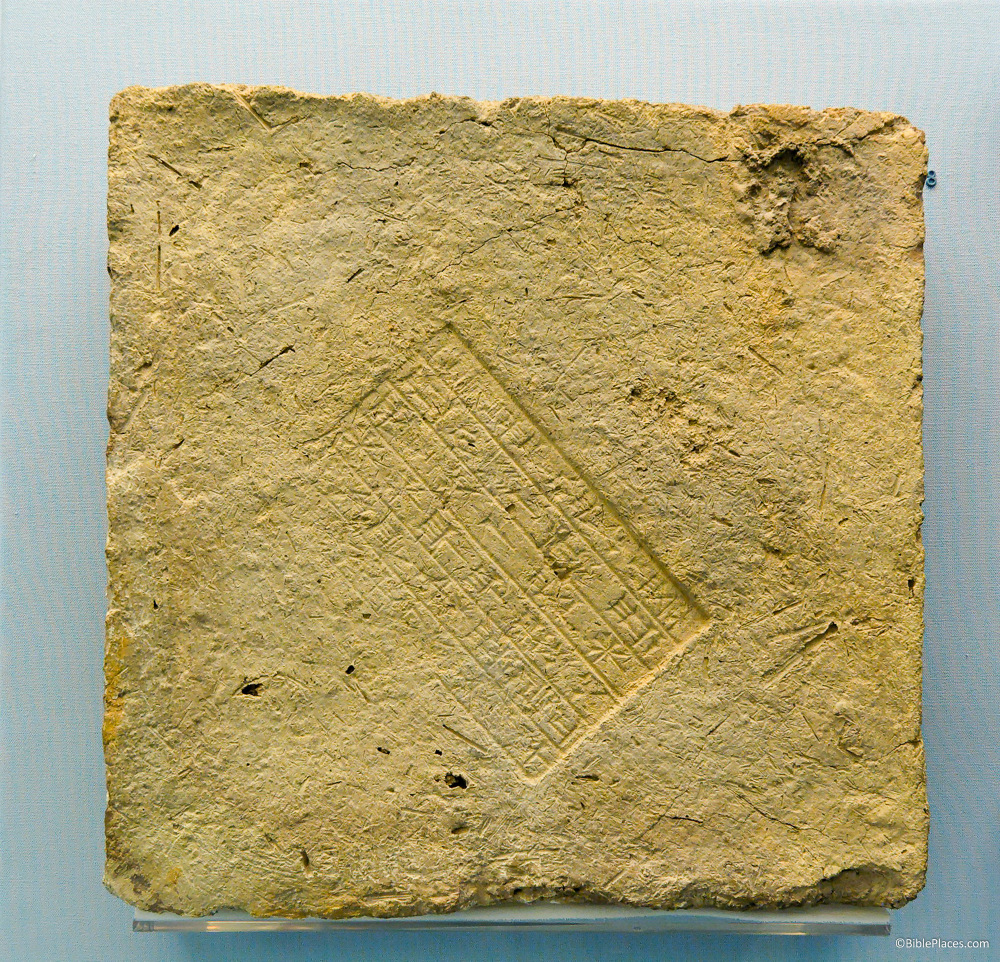 Brick with cuneiform inscription, “Cyrus, king of the world,” 6th century BC
3:7
[Speaker Notes: This inscription was photographed at the British Museum.

tb112004175]
In the second year after their arrival at the house of God at Jerusalem
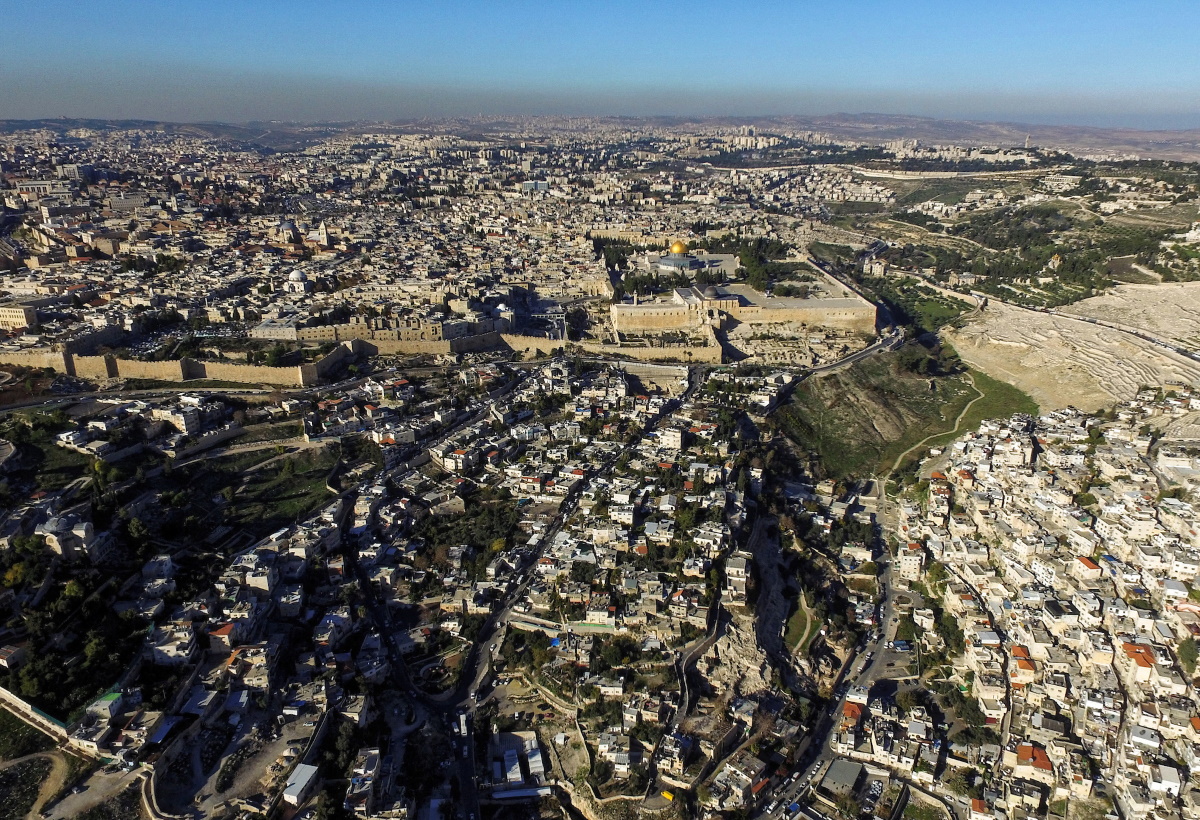 Temple Mount and City of David (aerial view from the south)
3:8
[Speaker Notes: If it is granted that the return took place in 537 BC (a date that is widely held, but is still approximate), the second year afterward would have been 535 BC. This would have been five years before the death of Cyrus, who died in 530 BC.

ws120915386]
In the second year after their arrival at the house of God at Jerusalem
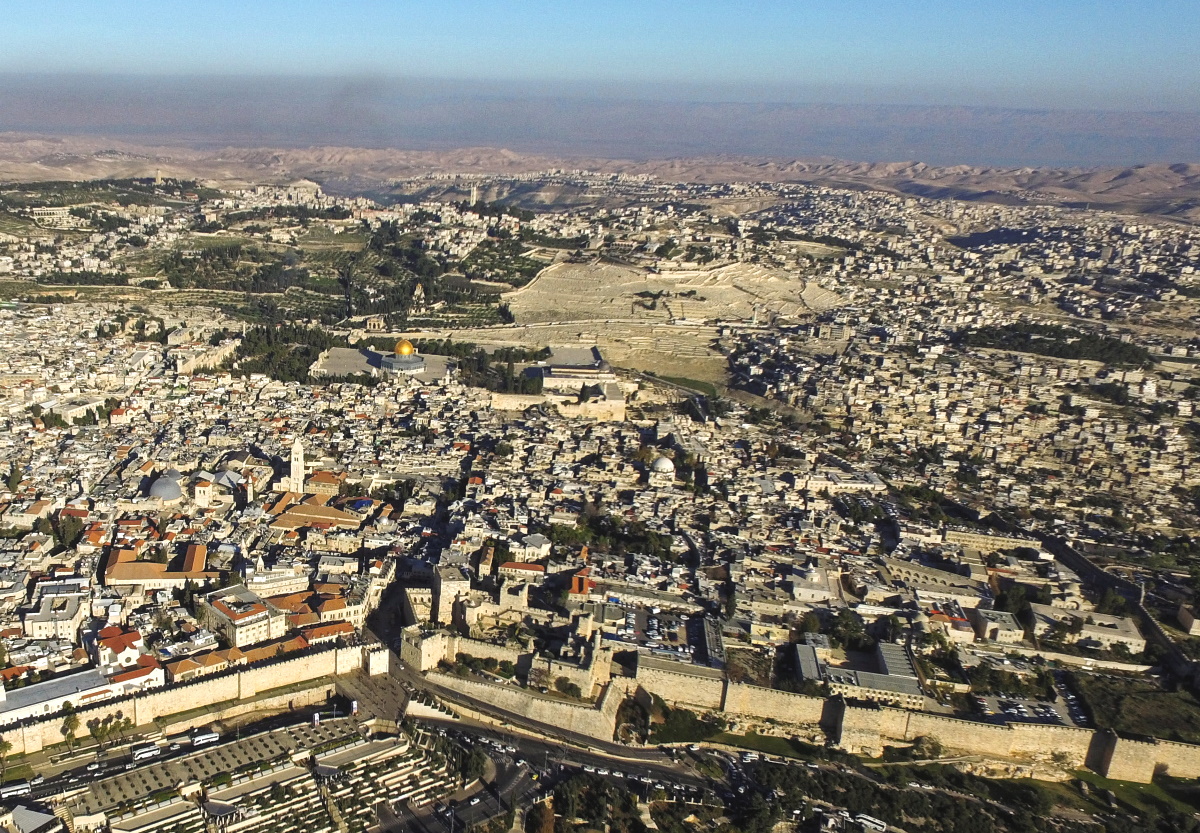 Old City of Jerusalem and the Mount of Olives (aerial view from the west)
3:8
[Speaker Notes: It is widely believed that the temple built by Solomon, and on whose foundations the Second Temple was built, was located in approximately the same place as the golden-domed Dome of the Rock is situated today.

ws120915442]
In the second month
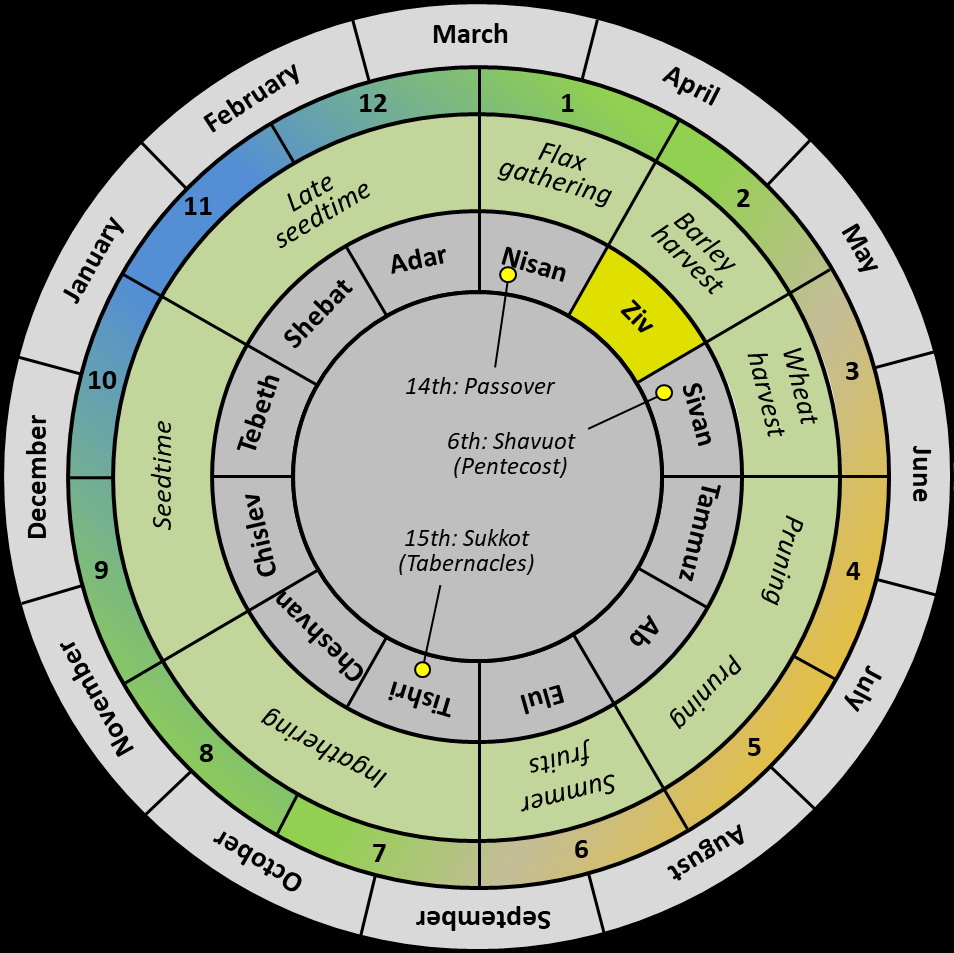 March
April
February
1
12
Flax
gathering
Late 
seedtime
2
11
Barley harvest
May
January
Adar
Nisan
Shebat
Ziv
Wheat harvest
3
10
14th: Passover
Tebeth
Sivan
6th: Shavuot (Pentecost)
Seedtime
June
December
Tammuz
Chislev
15th: Sukkot (Tabernacles)
Pruning
9
4
Ab
Cheshvan
July
Pruning
November
Elul
Tishri
Ingathering
5
8
Summer fruits
August
6
7
October
September
Hebrew calendar
3:8
[Speaker Notes: The second month, Ziv (1 Kgs 6:1; also known as Iyyar), falls in April/May on the Gregorian calendar. An editable version is included beneath the graphic for those who wish to modify it.]
Zerubbabel . . . Jeshua . . . and all who had come from the captivity to Jerusalem
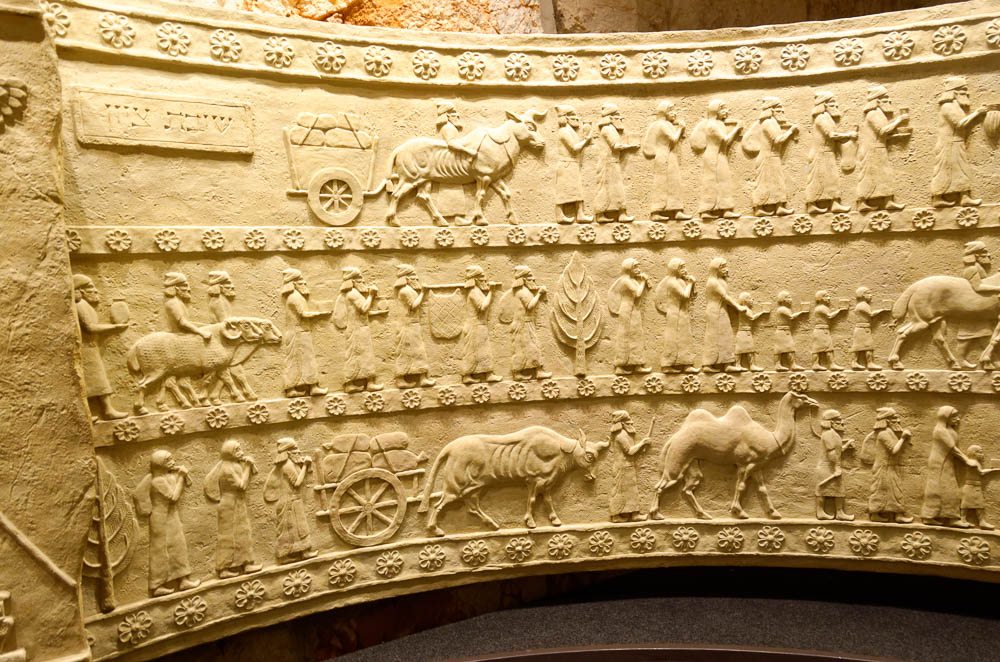 Modern relief of the return to Zion
3:8
[Speaker Notes: This relief was photographed at the Tower of David Museum in Jerusalem.

tb060716336]
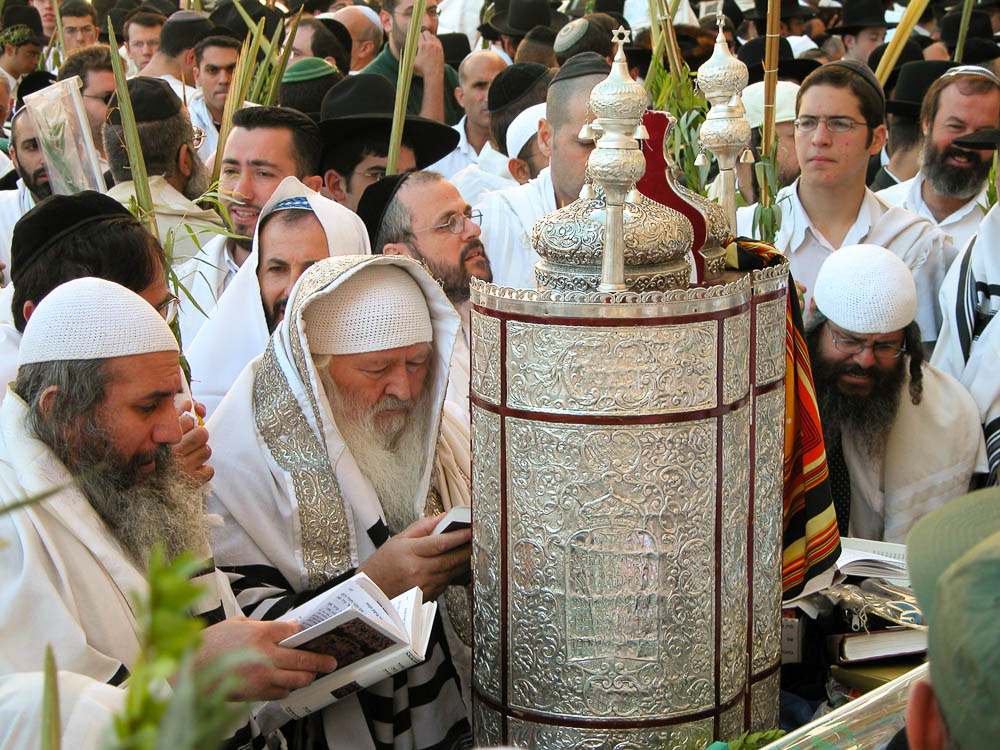 Zerubbabel . . . Jeshua . . . the priests . . . the Levites, from twenty years old and upward
Priestly Blessing during the Feast of Tabernacles, at the Western Wall in Jerusalem
3:8
[Speaker Notes: tb101303093]
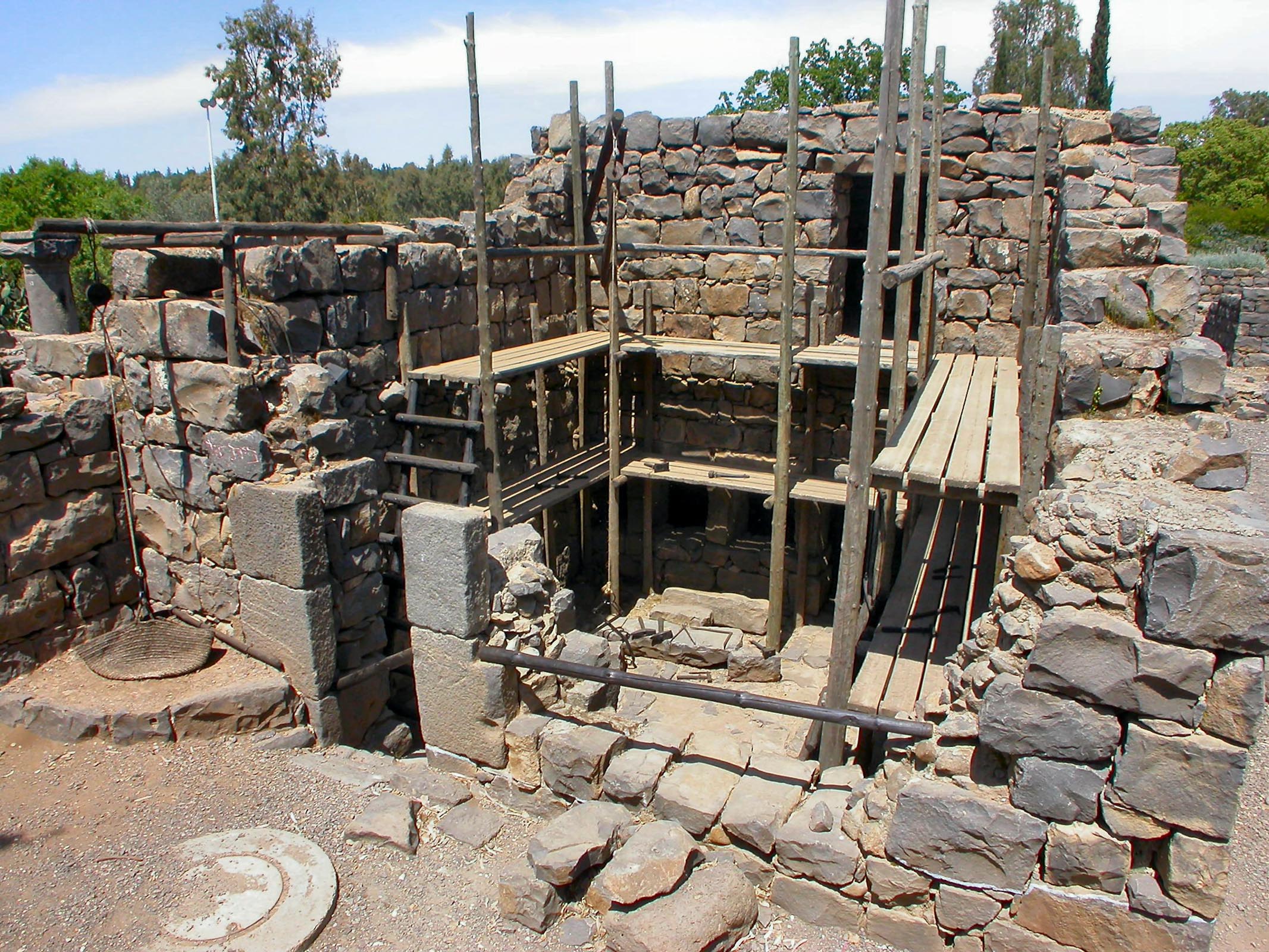 Began the work and appointed Levites . . . to oversee the work of the house of Yahweh
Construction site at Qatzrin
3:8
[Speaker Notes: This photograph shows a reconstruction of scaffolding from the Byzantine period. This photograph was taken at the Qatzrin Talmudic Village.

tb041103214]
Then Jeshua with his sons and his brothers
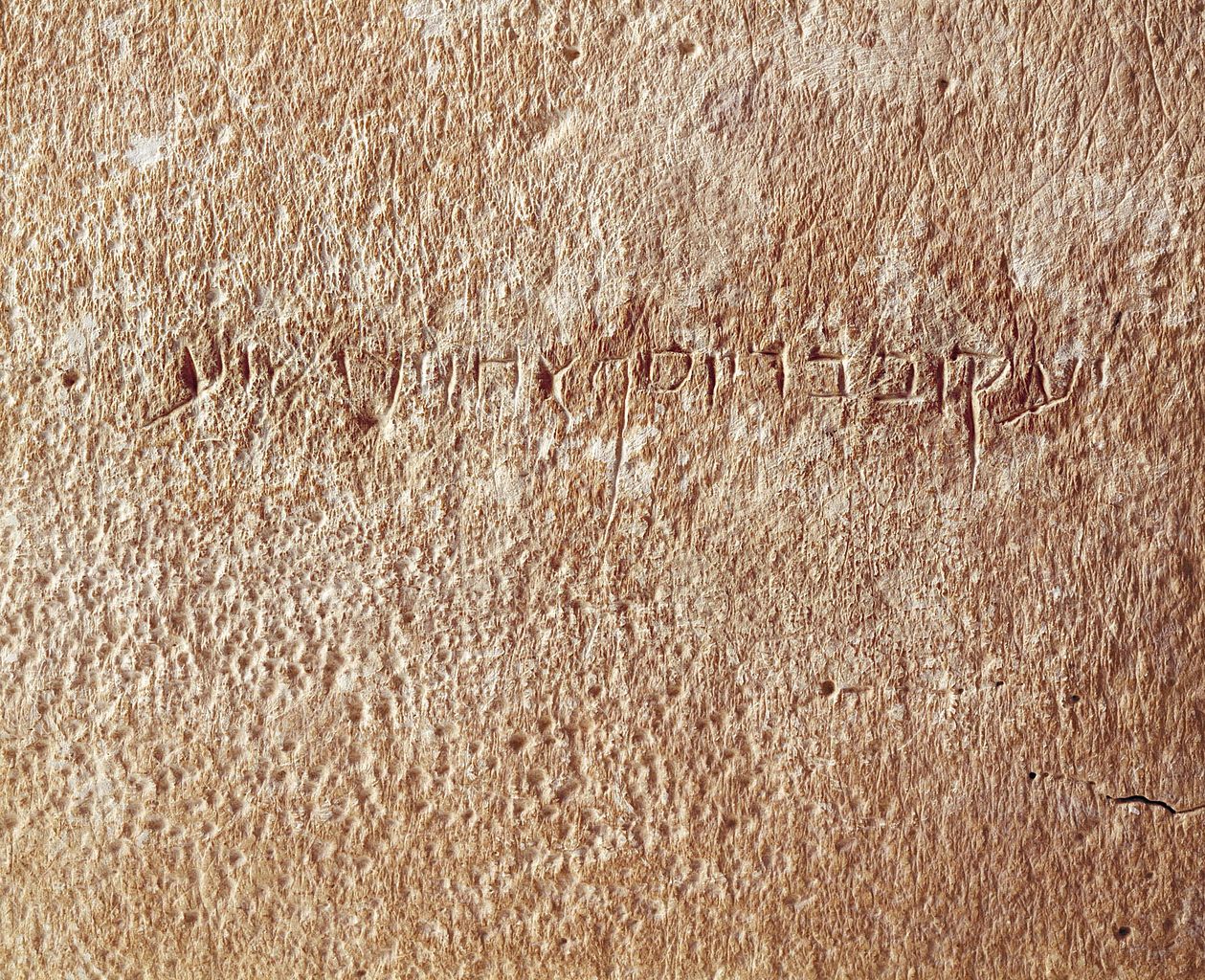 Ossuary of “James, son of Joseph, brother of Jesus,” 1st century AD
3:9
[Speaker Notes: The name Jeshua (Heb. יֵשׁוּעַ) means “Yahweh is salvation.” The name Jeshua/Joshua/Yeshua continued to be common in the following centuries. The Greek form of the name Jeshua is Iesous (Gk. Ἰησοῦς), commonly rendered in English versions as “Jesus.” The Aramaic inscription shown here reads “Jacob (i.e., James), son of Joseph, brother of Jeshua (Jesus)” (Arm. יעקוב בר יוסף אחוי דישוע). This inscription is scratched into the side of an ossuary of the 1st century AD. 

The authenticity of this inscription has been questioned because of the persons it mentions, although two studies of the patina have shown that it is consistent across the face of the letters and the rest of the surface, indicating the inscription is authentic (Fruen 2006: 10; Rosenfeld et al. 2014). This image comes from Paradiso and is in the public domain, via Wikimedia Commons, https://commons.wikimedia.org/wiki/File:JamesOssuaryInscription-1-.jpg. 

References:
Fruen, Lois.
2006	Real or Fake? The James Ossuary Case. ChemMatters 24: 8–10. PDF accessible online: https://www.acs.org/content/dam/acsorg/education/resources/highschool/chemmatters/articlesbytopic/atomictheory/chemmatters-feb2006-ossuary.pdf
Rosenfeld, Amnon; Feldman, Howard R.; and Krumbein, Wolfgang E. 
2014	The Authenticity of the James Ossuary. Open Journal of Geology 4: 69–78. PDF accessible online: https://file.scirp.org/pdf/OJG_2014031213484587.pdf 

wiki0105200523171885]
Then Jeshua with his sons and his brothers
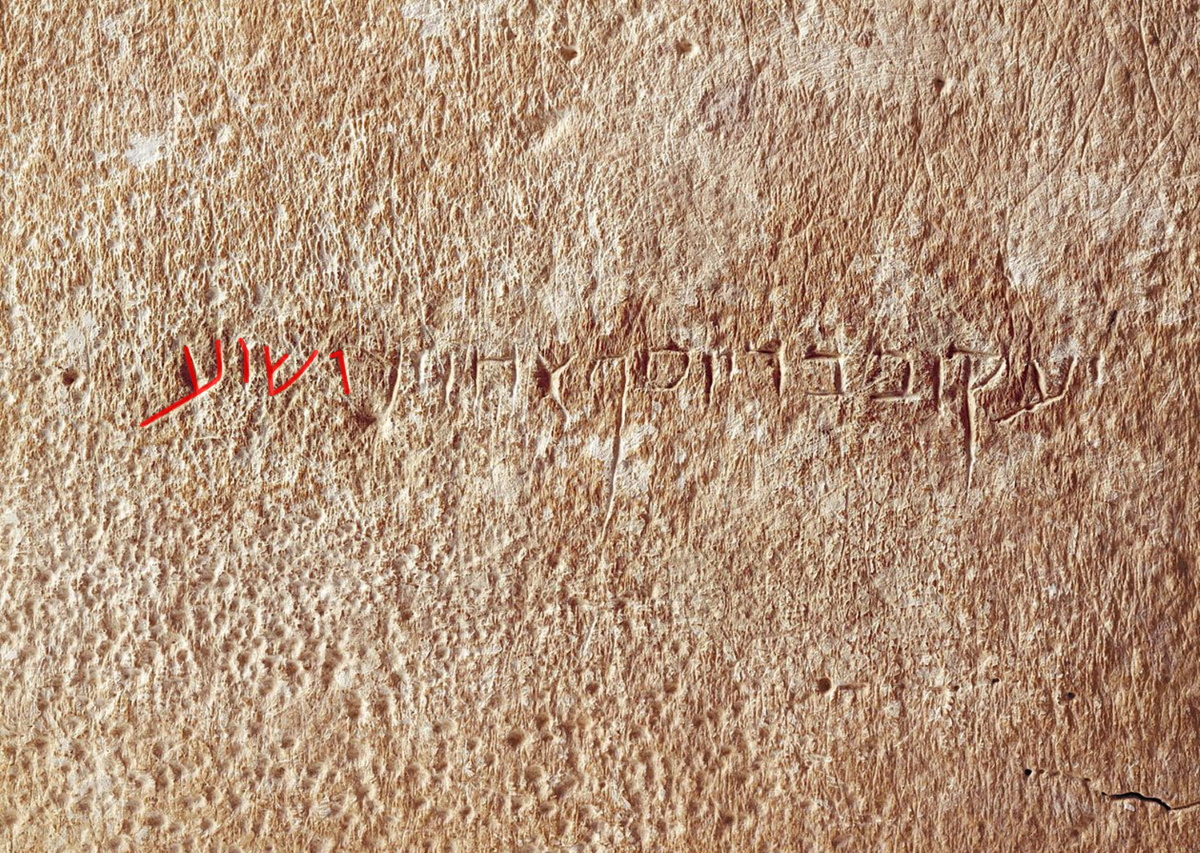 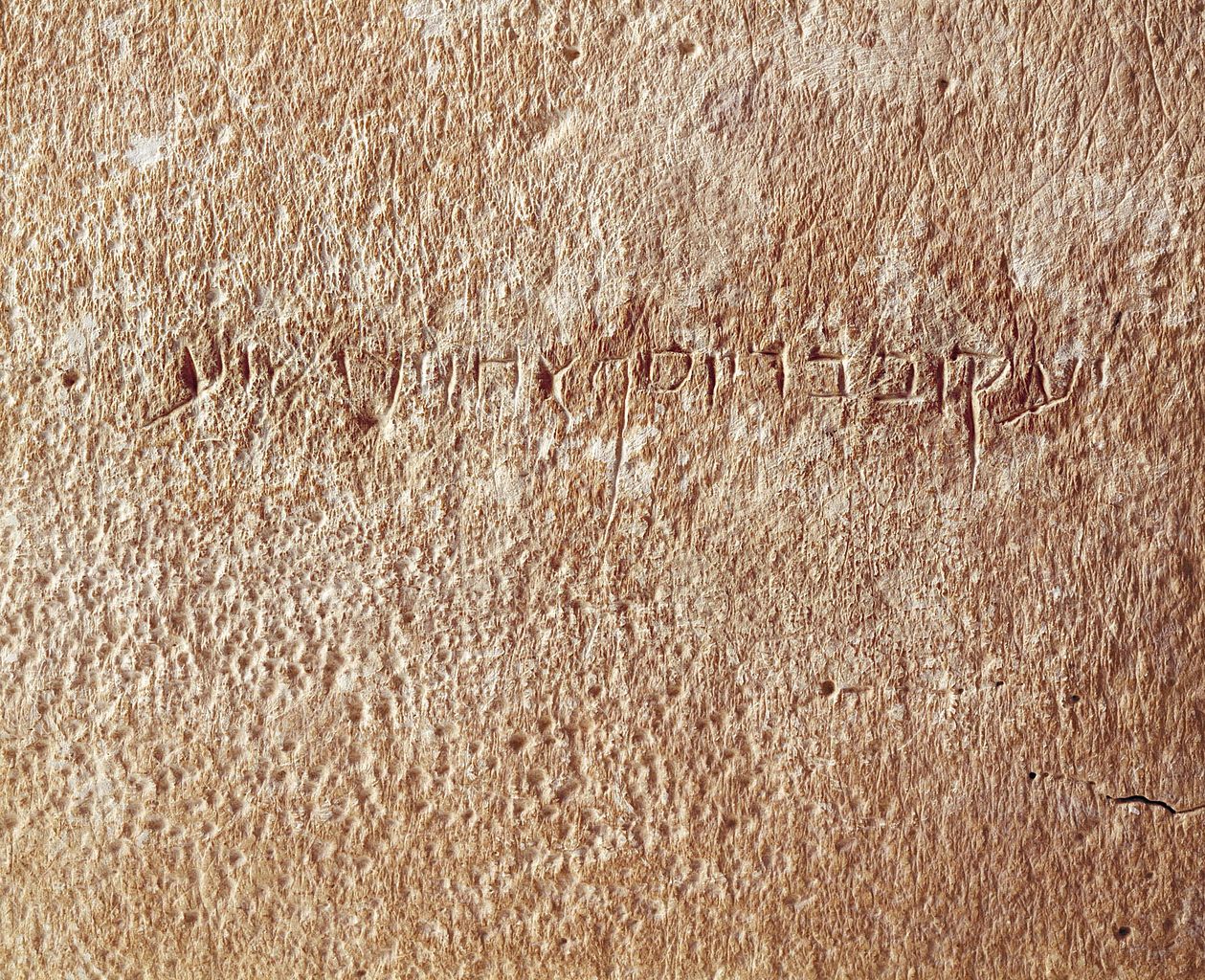 Ossuary of “James, son of Joseph, brother of Jesus,” 1st century AD
3:9
[Speaker Notes: The name Jeshua (Heb. יֵשׁוּעַ) means “Yahweh is salvation.” The name Jeshua/Joshua/Yeshua continued to be common in the following centuries. The Greek form of the name Jeshua is Iesous (Gk. Ἰησοῦς), commonly rendered in English versions as “Jesus.” The Aramaic inscription shown here reads “Jacob (i.e., James), son of Joseph, brother of Jeshua (Jesus)” (Arm. יעקוב בר יוסף אחוי דישוע). This inscription is scratched into the side of an ossuary of the 1st century AD. 

The authenticity of this inscription has been questioned because of the persons it mentions, although two studies of the patina have shown that it is consistent across the face of the letters and the rest of the surface, indicating the inscription is authentic (Fruen 2006: 10; Rosenfeld et al. 2014). This image comes from Paradiso and is in the public domain, via Wikimedia Commons, https://commons.wikimedia.org/wiki/File:JamesOssuaryInscription-1-.jpg. The next slide includes highlights for the name Jeshua.

References:
Fruen, Lois.
2006	Real or Fake? The James Ossuary Case. ChemMatters 24: 8–10. PDF accessible online: https://www.acs.org/content/dam/acsorg/education/resources/highschool/chemmatters/articlesbytopic/atomictheory/chemmatters-feb2006-ossuary.pdf
Rosenfeld, Amnon; Feldman, Howard R.; and Krumbein, Wolfgang E. 
2014	The Authenticity of the James Ossuary. Open Journal of Geology 4: 69–78. PDF accessible online: https://file.scirp.org/pdf/OJG_2014031213484587.pdf 

wiki0105200523171885]
Then Jeshua with his sons and his brothers
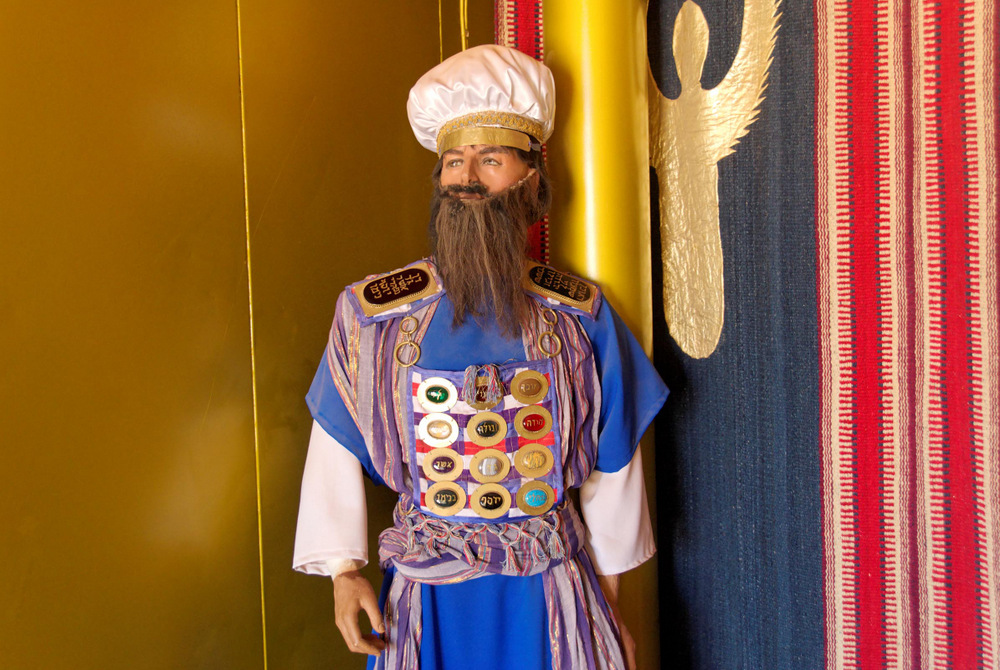 Model of the high priest in the tabernacle
3:9
[Speaker Notes: Jeshua (Joshua) the son of Jehozadak was the high priest of Israel at the time of the building of the Second Temple. This model of the high priest was photographed at the full-size replica of the tabernacle in Timna Park in southern Israel.

tb010710921]
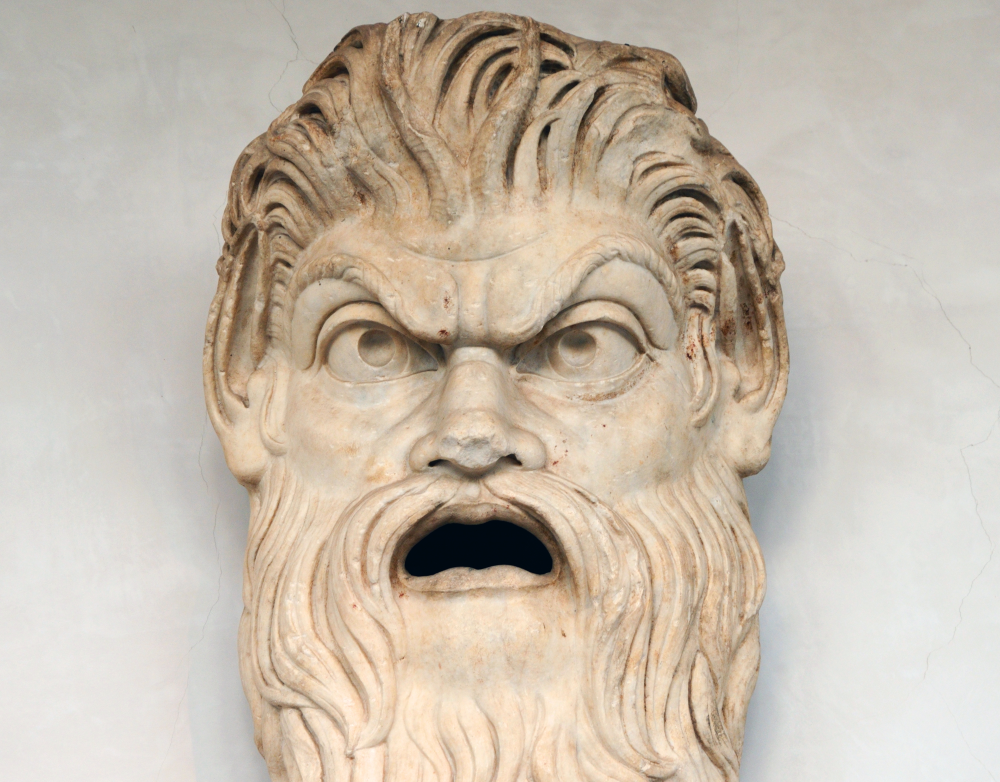 Then Jeshua with his sons and his brothers, Kadmiel and his sons
Sculpture of an angry Roman theater mask, from Rome
3:9
[Speaker Notes: The name Kadmiel (Heb. קַדְמִיאֵל) may mean “God is the ancient one.” This theater mask of an older, bearded man was photographed at the National Museum of Rome at the Diocletian Baths. This image comes from Livioandronico2013 and is licensed under CC BY-SA 4.0, via Wikimedia Commons: https://commons.wikimedia.org/wiki/File:Sculptures_of_Roman_theater_masks_in_Baths_of_Diocletian3.jpg.

wiki01042015182806]
Then Jeshua with his sons and his brothers, Kadmiel and his sons
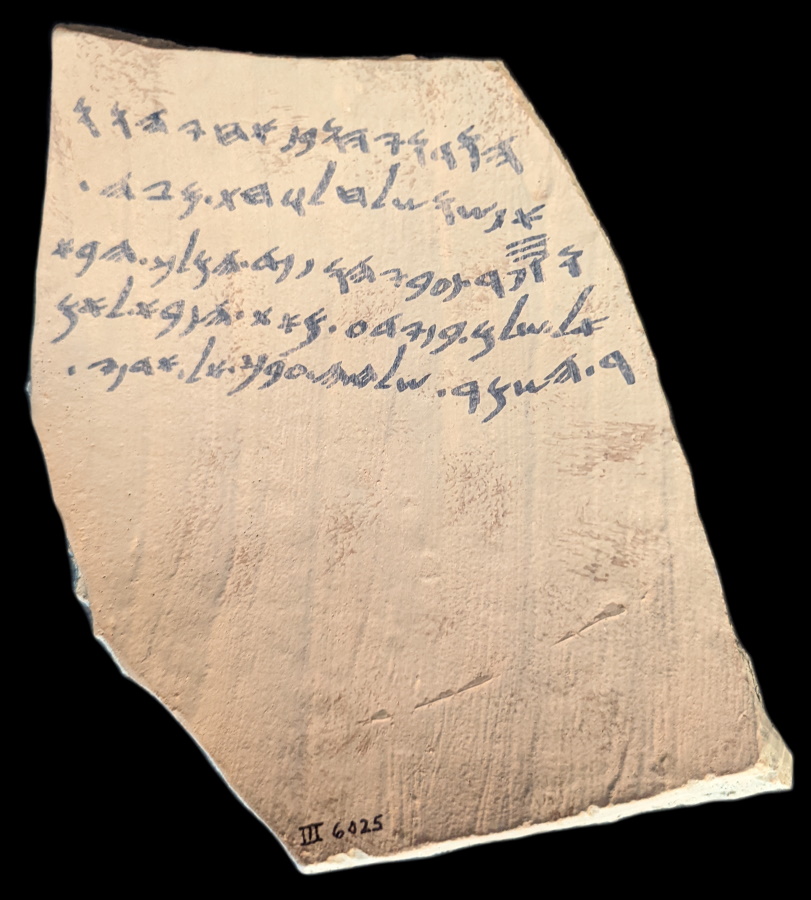 Ostracon with the name Hodaviah, from Lachish, circa 586 BC (replica)
3:9
[Speaker Notes: According to Ezra 2:40, the clans of Jeshua and Kadmiel were both Levitical groups that were descendants of a certain Hodaviah. The name Hodaviah/Hodavyah (Heb. הוֹדַוְיָה) means “praise Yahweh.” It is known from a number of ancient inscriptions, including Lachish Letter #3 (shown here) and an ostracon from Horvat Uzza that gives a list of troops (Ahituv 2008: 63, 177). The photo on this slide shows the reverse of Lachish Letter #3; the first word on the first line is the name Hodaviah, with a slightly fuller spelling (Heb. הודויהו). The next slide includes a label for the name.

Reference:
Ahituv, Shmuel.
2008	Echoes from the Past. Jerusalem: Carta.

ku070622259]
Then Jeshua with his sons and his brothers, Kadmiel and his sons
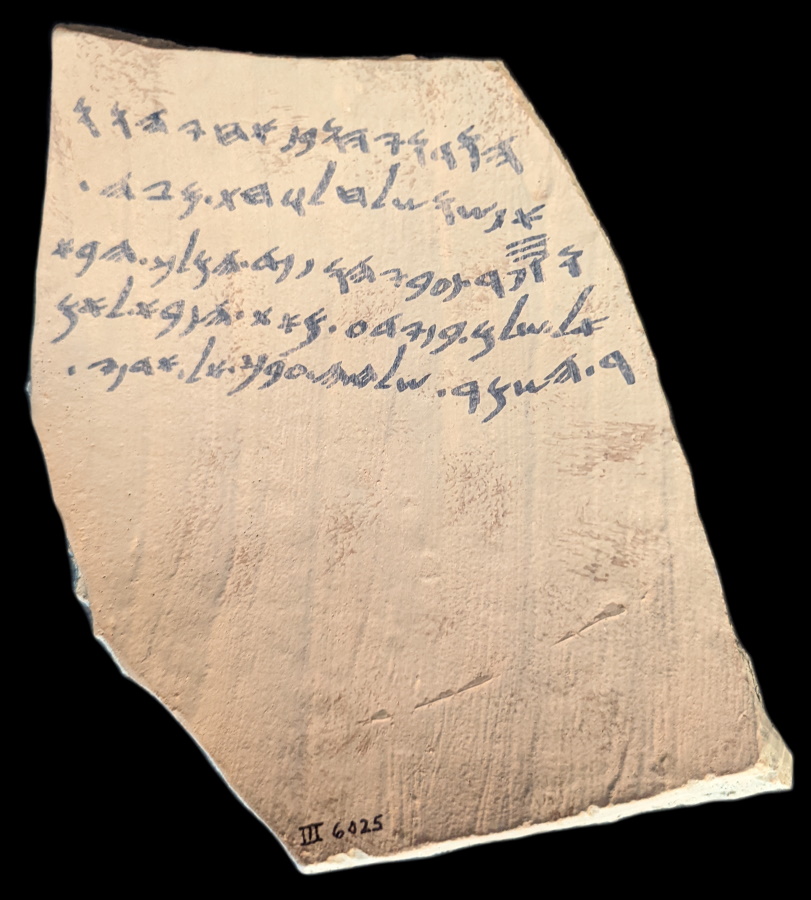 Ostracon with the name Hodaviah, from Lachish, circa 586 BC (replica)
3:9
[Speaker Notes: According to Ezra 2:40, the clans of Jeshua and Kadmiel were both Levitical groups that were descendants of a certain Hodaviah. The name Hodaviah/Hodavyah (Heb. הוֹדַוְיָה) means “praise Yahweh.” It is known from a number of ancient inscriptions, including Lachish Letter #3 (shown here) and an ostracon from Horvat Uzza that gives a list of troops (Ahituv 2008: 63, 177). The photo on this slide shows the reverse of Lachish Letter #3; the first word on the first line is the name Hodaviah, with a slightly fuller spelling (Heb. הודויהו). 

Reference:
Ahituv, Shmuel.
2008	Echoes from the Past. Jerusalem: Carta.

ku070622259]
The sons of Judah
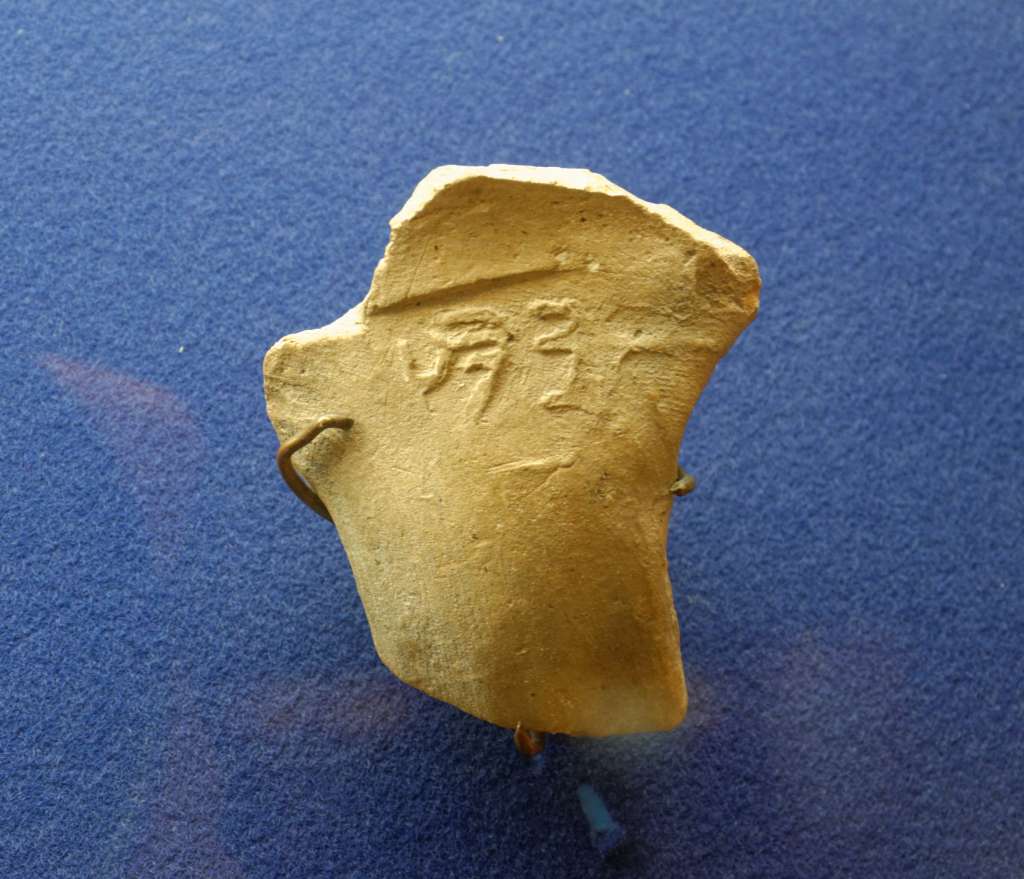 Yehud (“Judah”) impression on a jar handle, circa 5th century BC
3:9
[Speaker Notes: The name Judah (Heb. Yehudah, יְהוּדָה) probably means “praised.” The name was best known as one of the twelve sons of Jacob, from whom came a tribe of the same name. The name was also used to designate the southern kingdom after the nation was divided at the death of Solomon. During the Persian period the province of Judah was referred to using the Aramaic version of the name, “Yehud.” On this stamped jar handle, only the first three letters (יהו) are preserved. Numerous jar handles bearing similar inscriptions and dating to this time have been found in the region. They were likely part of the administrative system of Persia in Judah, perhaps used for the collection of grain, oil, or wine as a way of paying taxes. This artifact from ancient Israel was photographed at the Eretz Israel Museum in Tel Aviv. The next slide includes labels for the letters on this inscription.

tb031114324]
The sons of Judah
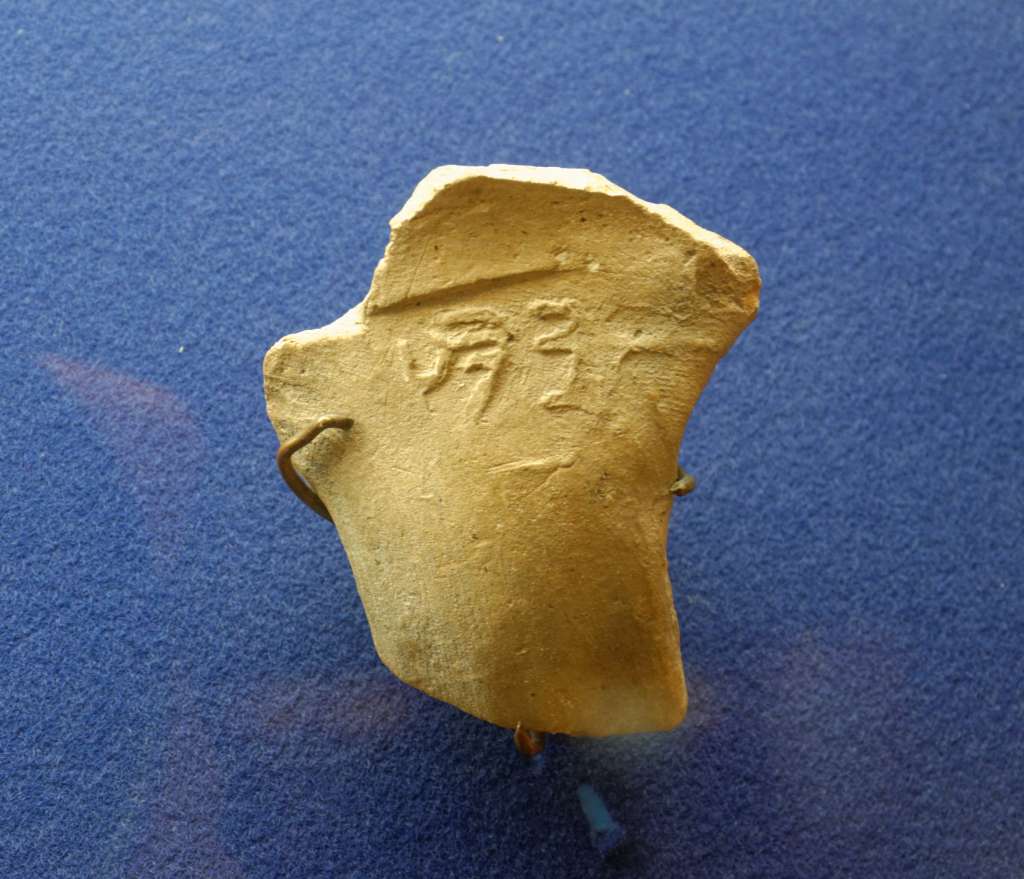 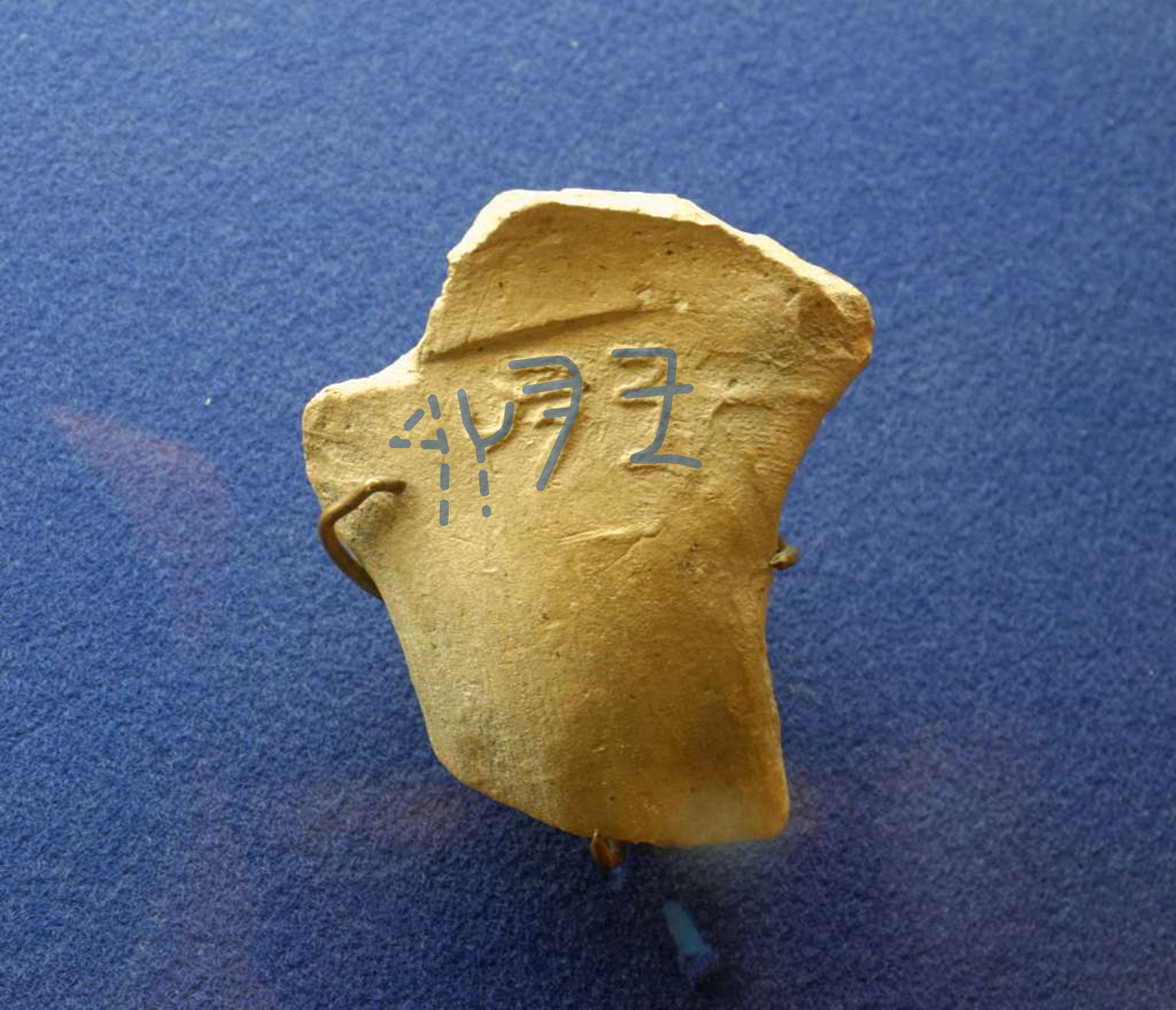 Yehud (“Judah”) impression on a jar handle, circa 5th century BC
3:9
[Speaker Notes: The name Judah (Heb. Yehudah, יְהוּדָה) probably means “praised.” The name was best known as one of the twelve sons of Jacob, from whom came a tribe of the same name. The name was also used to designate the southern kingdom after the nation was divided at the death of Solomon. During the Persian period the province of Judah was referred to using the Aramaic version of the name, “Yehud.” On this stamped jar handle, only the first three letters (יהו) are preserved. Numerous jar handles bearing similar inscriptions and dating to this time have been found in the region. They were likely part of the administrative system of Persia in Judah, perhaps used for the collection of grain, oil, or wine as a way of paying taxes. This artifact from ancient Israel was photographed at the Eretz Israel Museum in Tel Aviv. An editable version is included beneath the graphic for those who wish to modify it. 

tb031114324]
The sons of Judah and the sons of Henadad
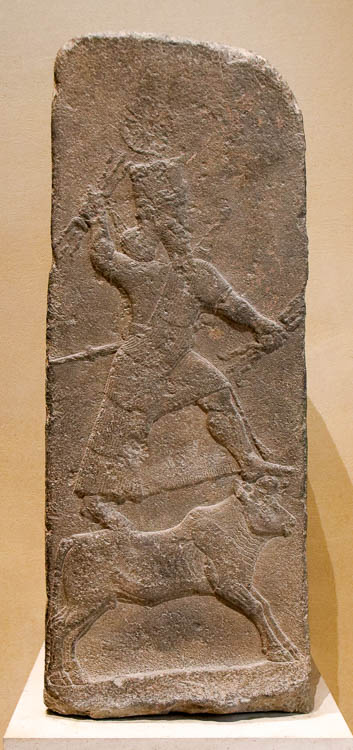 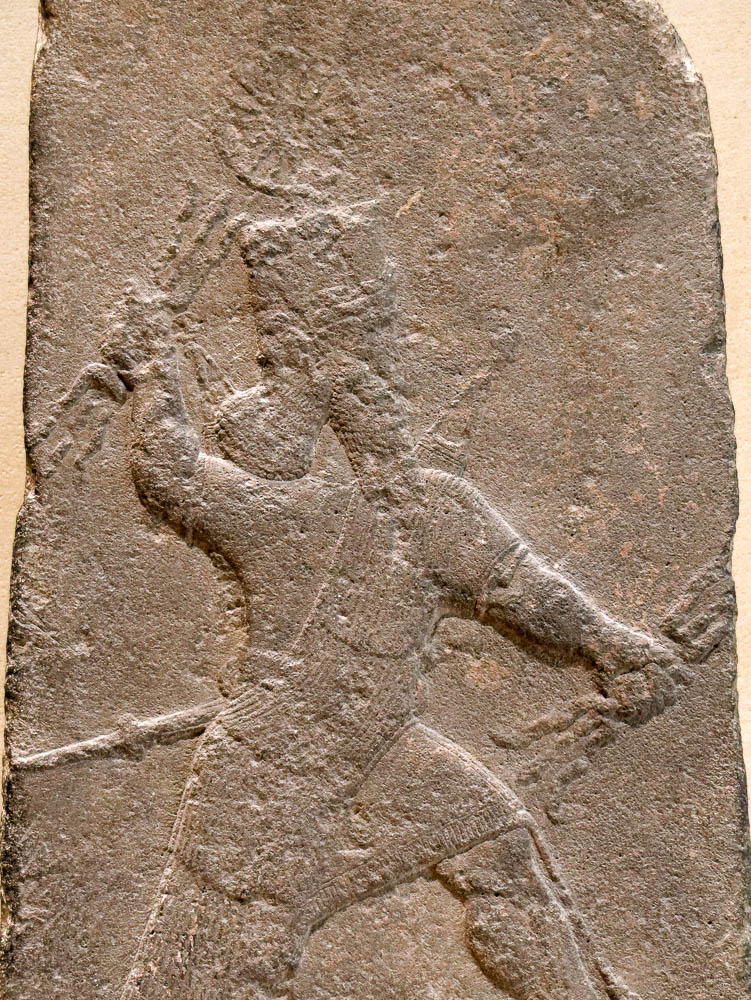 Stele with the storm god Hadad standing on the back of a bull, from Arslan Tash, circa 730 BC
3:9
[Speaker Notes: The name Henadad (Heb. חֵנָדָד) means “the grace of Hadad,” Hadad being the Aramean storm god (cf. Ben-hadad of Syria, 1 Kgs 15:18). This relief depicts Hadad/Adad holding lightning bolts in each hand, standing on the back of a bull. It was photographed at the Louvre Museum.

Left: tb0927194601; right: tb0927194602]
The sons of Judah and the sons of Henadad with their sons and their brothers the Levites
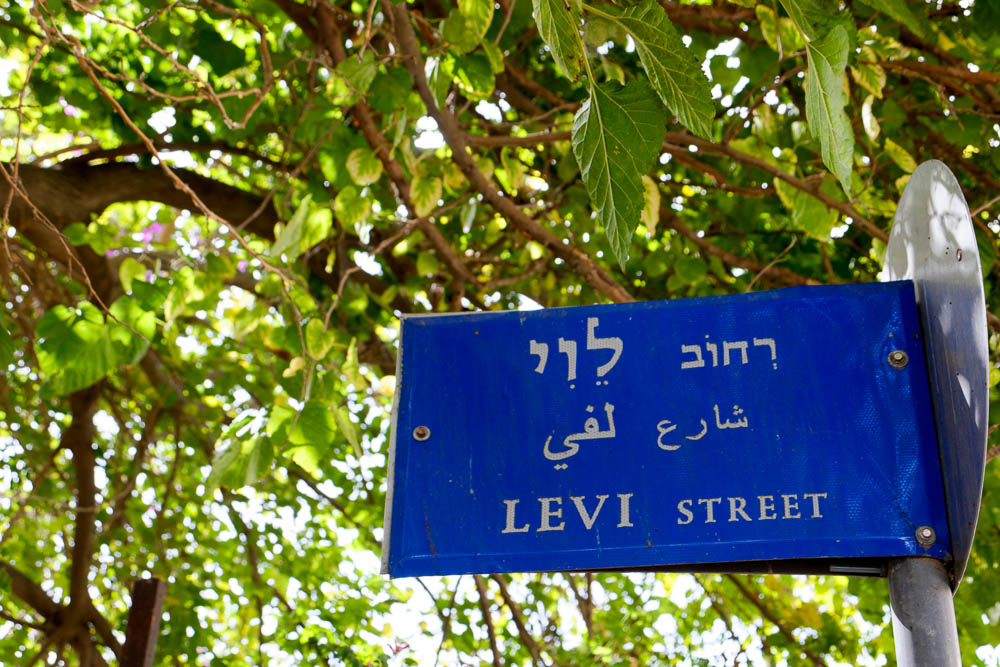 “Levi Street” sign in Jerusalem
3:9
[Speaker Notes: “Levi Street” is located in the Baka neighborhood, south of the Old City.

lbd102218460]
They began to oversee the workmen in the temple of God
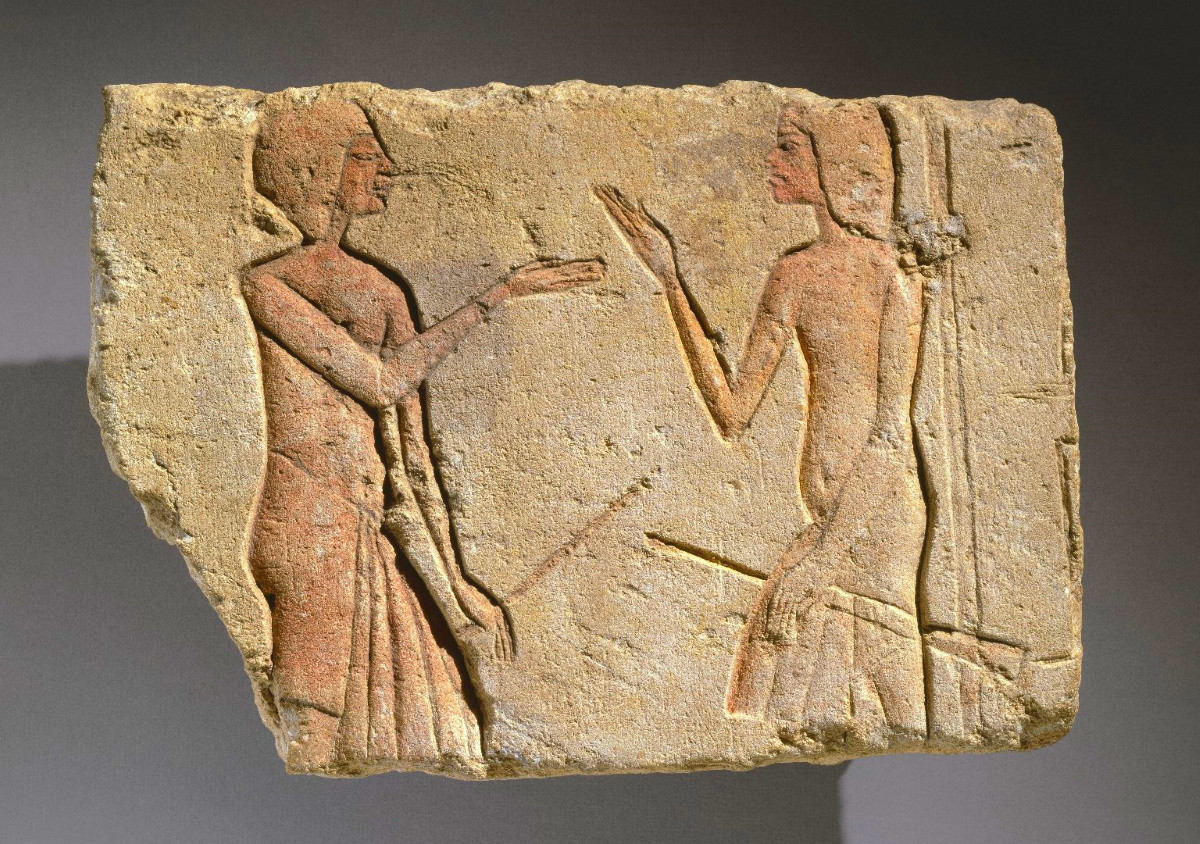 Conversation between two men, from Tell el-Amarna, circa 1350 BC
3:9
[Speaker Notes: The rebuilding of a large structure like the temple in Jerusalem would have required a significant amount of planning, coordination, and oversight. This image comes from the Brooklyn Museum and is in the public domain. Source: https://www.brooklynmuseum.org/opencollection/objects/3713.

bmny3713]
When the builders laid the foundation of the temple of Yahweh
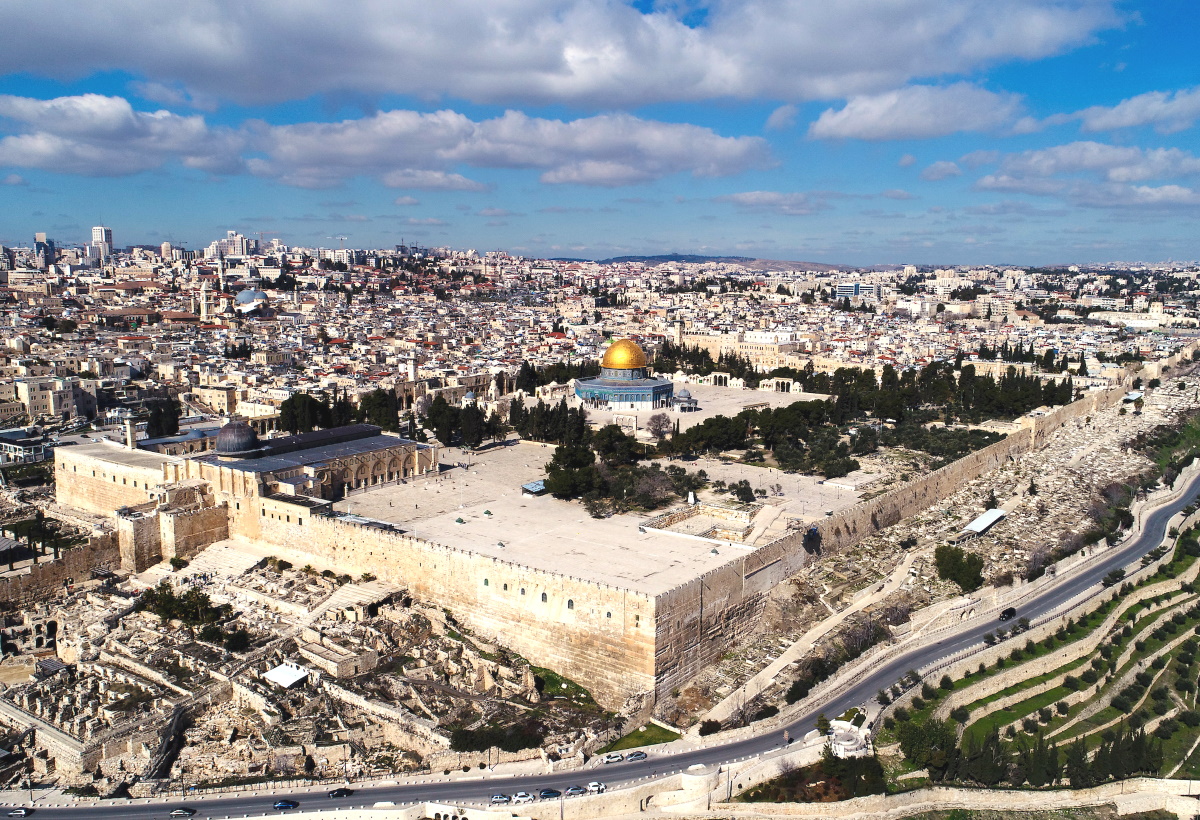 Jerusalem (aerial view from the southeast)
3:10
[Speaker Notes: Solomon’s temple was located in approximately the same location as the Dome of the Rock, although the size and shape of the structures differ considerably. Masonry on the eastern side of the Temple Mount, particularly around the Golden Gate, is considered to be from the Iron Age, and would have been reused in the days of Ezra, as it continued to be in later periods. During the 2nd century BC, the Hasmoneans extended the Temple Mount to the south; in the late 1st century BC, Herod the Great extended it even further to the south, as well as on the west. The next slide includes labels.

ws012917287]
When the builders laid the foundation of the temple of Yahweh
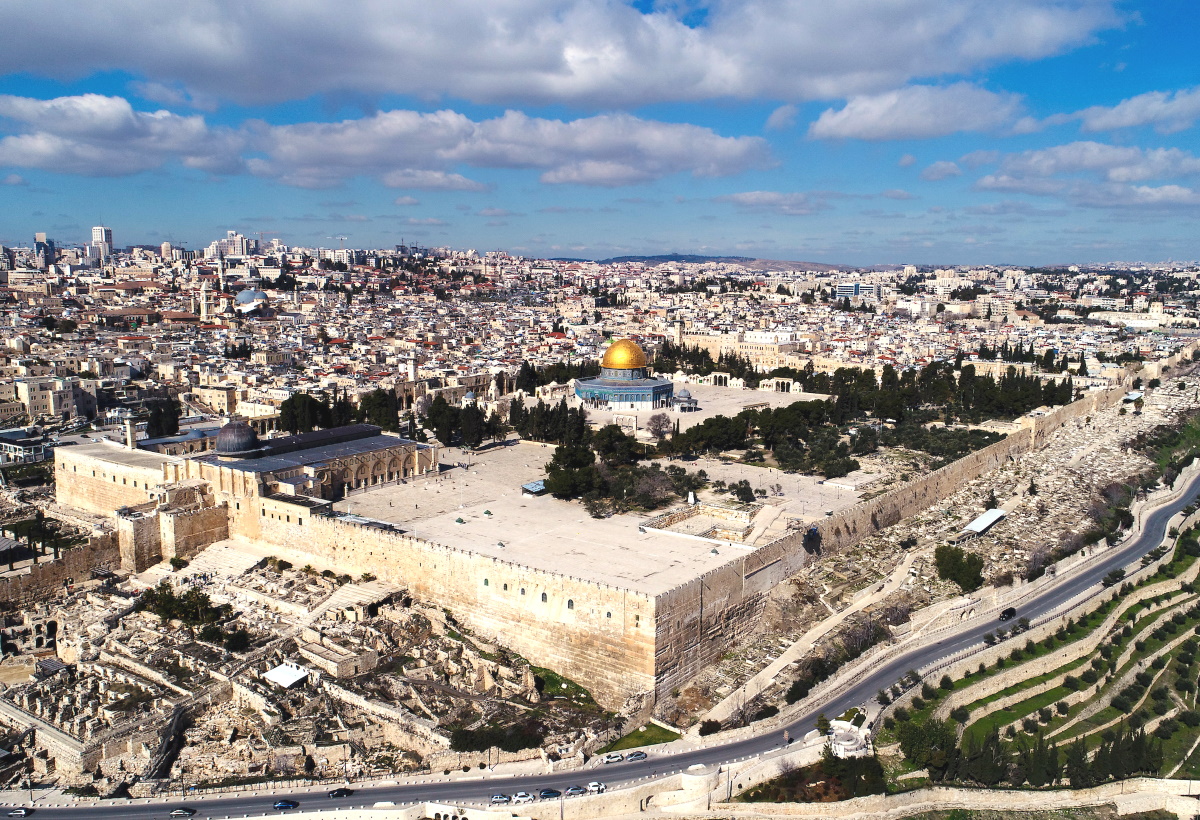 Location of the Temple
Platform of the First Temple
Hasmonean extension
Herodian extension
Jerusalem (aerial view from the southeast)
3:10
[Speaker Notes: Solomon’s temple was located in approximately the same location as the Dome of the Rock, although the size and shape of the structures differ considerably. Masonry on the eastern side of the Temple Mount, particularly around the Golden Gate, is considered to be from the Iron Age, and would have been reused in the days of Ezra, as it continued to be in later periods. During the 2nd century BC, the Hasmoneans extended the Temple Mount to the south; in the late 1st century BC, Herod the Great extended it even further to the south, as well as on the west.

ws012917287]
When the builders laid the foundation of the temple of Yahweh
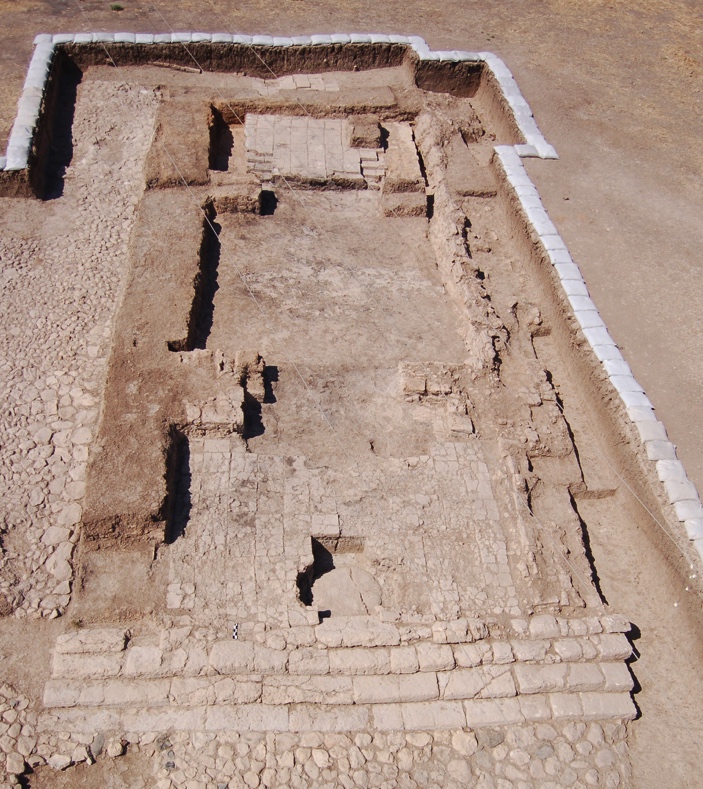 Tripartite temple at Tell Tayinat, 9th century BC
3:10
[Speaker Notes: Solomon’s temple was made up of three main parts (tripartite)—the porch, the holy place, and the holy of holies. This type of structure is somewhat common during the Late Bronze–Iron II and include examples from Moza, Dan, Arad, Shechem, Ain Dara, and Tell Tayinat. This photo shows one of two Iron II temples that were excavated at Tell Tayinat that have a similar tripartite division. Given the similarity of the Tel Tayinat temple to the Solomonic temple, perhaps the foundation of the Second Temple in Jerusalem looked similar this, although this temple is smaller than the Jerusalem temple. This image was taken by Stephen Batiuk and is licensed under CC-BY-SA-4.0, via Wikimedia Commons, https://commons.wikimedia.org/wiki/File:Iron_Age_Temple_(photo_credit_Stephen_Batiuk).jpg. See the next slide for labels. 

wiki1001091344]
When the builders laid the foundation of the temple of Yahweh
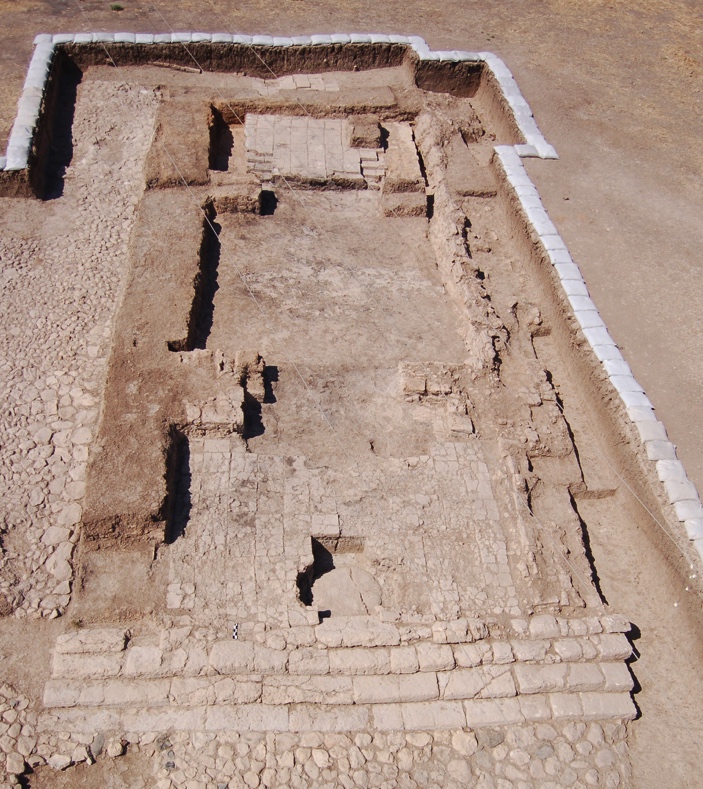 Holy of 
Holies
Holy Place
Porch
Pillar
Stairs
Tripartite temple at Tell Tayinat, 9th century BC
3:10
[Speaker Notes: Solomon’s temple was made up of three main parts (tripartite)—the porch, the holy place, and the holy of holies. This type of structure is somewhat common during the Late Bronze–Iron II and include examples from Moza, Dan, Arad, Shechem, Ain Dara, and Tell Tayinat. This photo shows one of two Iron II temples that were excavated at Tell Tayinat that have a similar tripartite division. Given the similarity of the Tel Tayinat temple to the Solomonic temple, perhaps the foundation of the Second Temple in Jerusalem looked similar this, although this temple is smaller than the Jerusalem temple. This image was taken by Stephen Batiuk and is licensed under CC-BY-SA-4.0, via Wikimedia Commons, https://commons.wikimedia.org/wiki/File:Iron_Age_Temple_(photo_credit_Stephen_Batiuk).jpg.

wiki1001091344]
When the builders laid the foundation of the temple of Yahweh
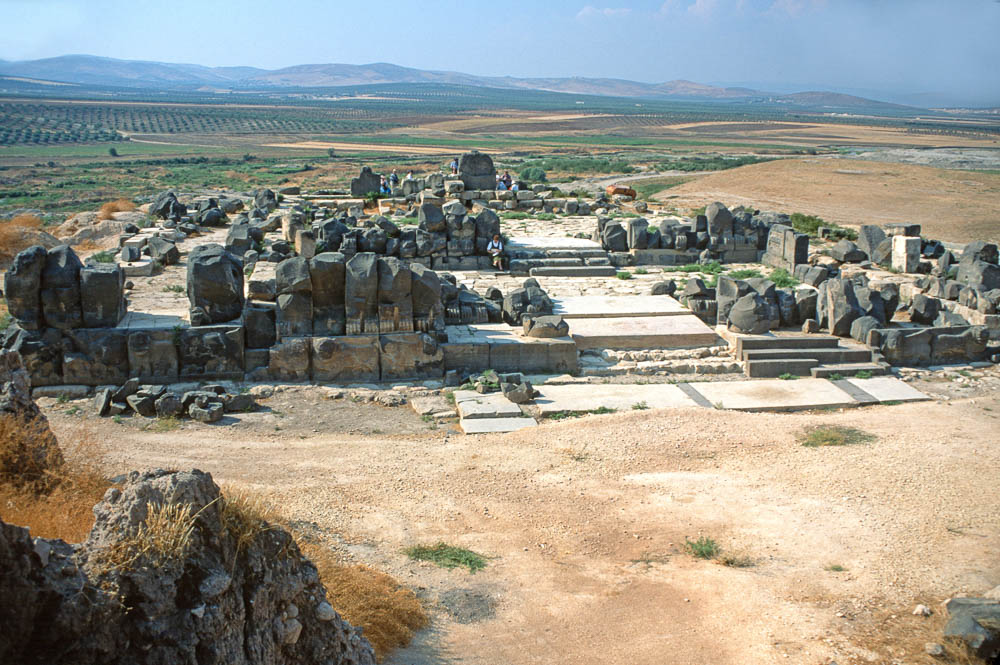 Temple of Ain Dara (from the southeast)
3:10
[Speaker Notes: Excavated between 1980 and 1985, the Ain Dara temple is “the most significant parallel to Solomon’s Temple ever discovered” (Monson 2000: 22; cf. Monson 1999). The temple was in use from circa 1300 to 740 BC, and three structural phases have been identified. This photograph was taken by George King and is used by permission. 

References:
Monson, John M.
1999	The Temple of Solomon: Heart of Jerusalem. Pp. 1–22 in Zion, City of our God, ed. Richard S. Hess and Gordon J. Wenham. Grand Rapids: Eerdmans.
2000	The New ‘Ain Dara Temple: Closest Solomonic Parallel. Biblical Archaeology Review 26/3: 20–35, 67.

gk1221c]
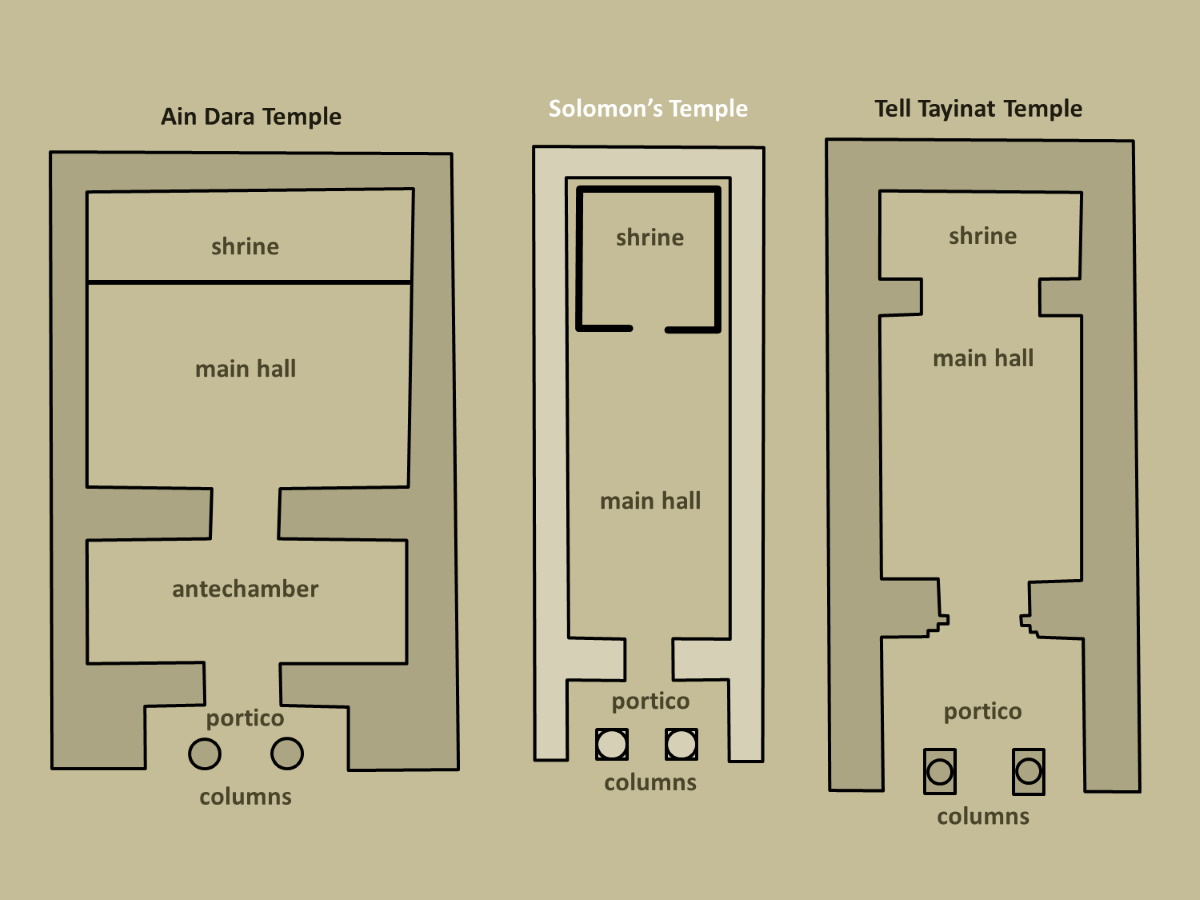 When the builders laid the foundation of the temple of Yahweh
Solomon’s Temple
Ain Dara Temple
Tell Tayinat Temple
shrine
shrine
shrine
main hall
main hall
main hall
antechamber
portico
portico
portico
columns
columns
columns
Comparison of Solomon’s Temple with those at Ain Dara and Tell Tayinat
3:10
[Speaker Notes: This plan shows the layout of two temples discovered in the ancient Near East along with the plan for Solomon’s temple. Although there are differences between each, the major components are quite similar. These drawings are not to scale. The Ain Dara temple is 98 feet (30 m) long and 65 feet (20 m) wide. Solomon’s temple was 90 feet (27 m) long and 30 feet (9 m) wide (plus the width of the walls). The Tell Tayinat temple was 81 feet (25 m) long. An editable version is included beneath the graphic for those who wish to modify it. 

Plan by Kris Udd.]
When the builders laid the foundation of the temple of Yahweh
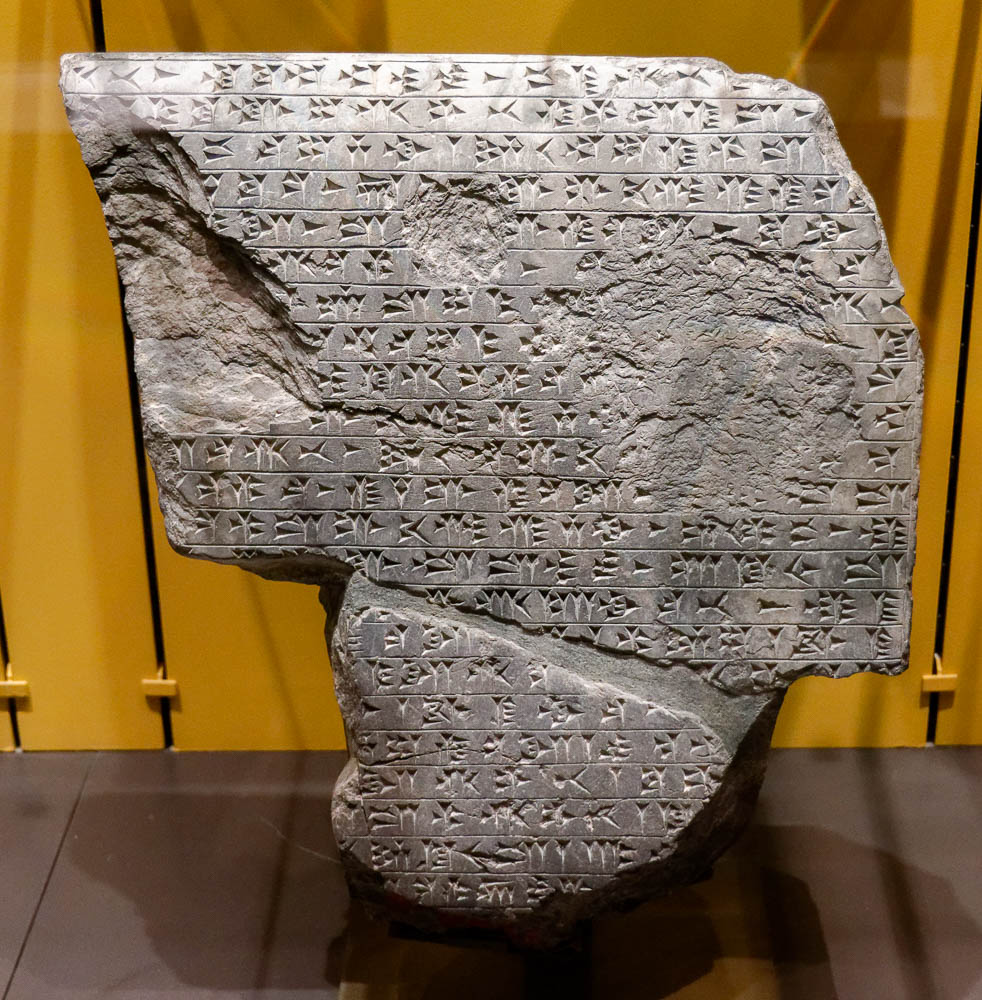 Foundation charter of a palace of Darius I, in Elamite, 522–486 BC
3:10
[Speaker Notes: Ezra 3 indicates that the foundation of the temple had been built during the initial return, but both Haggai and Zechariah indicate that the rebuilding process had halted. This inscription was photographed at the Louvre Museum.

tb0927195438]
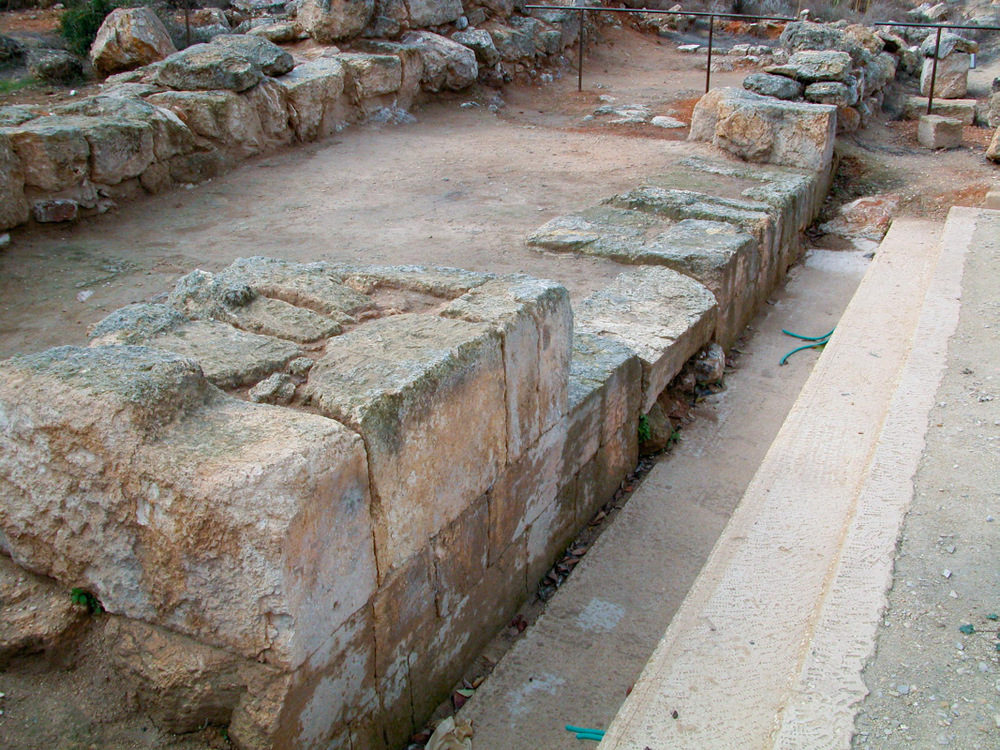 When the builders laid the foundation of the temple of Yahweh
Israelite wall with ashlar masonry at Ramat Rahel, circa 700–586 BC
3:10
[Speaker Notes: It is not certain how much of the foundation of Solomon’s temple remained when the Jews returned from Babylon. The first task would have been to clear away the rubble, keeping as much useable material as possible, before the lower courses were again laid down.

tb113002566]
When the builders laid the foundation of the temple of Yahweh
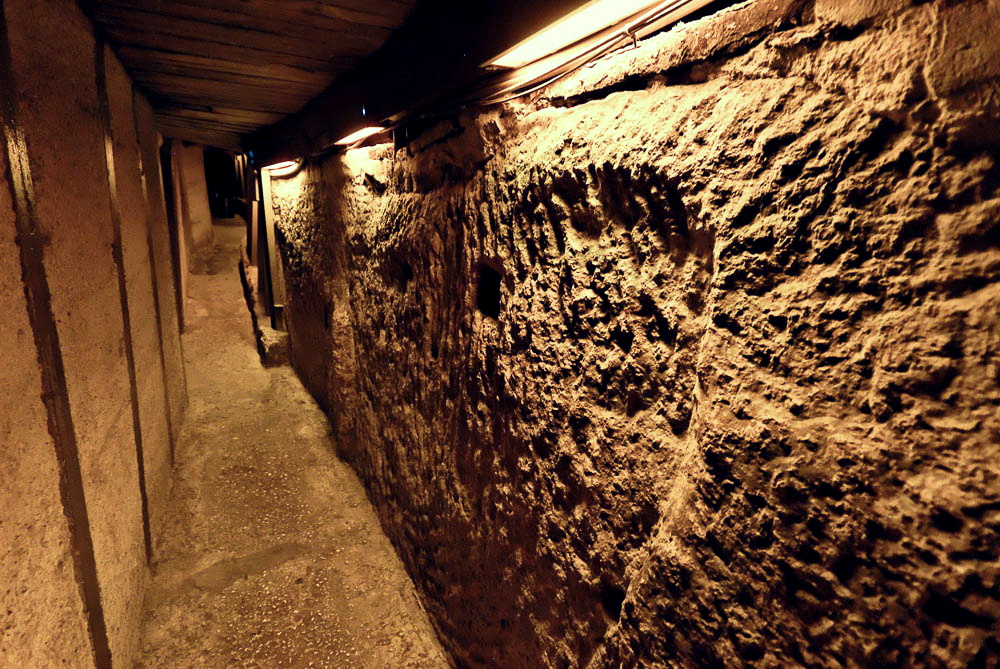 Bedrock used as foundation at the Western Wall
3:10
[Speaker Notes: It is possible that, at least in some areas, the rubble had to be cleared down to bedrock in order to re-establish the foundations of the temple.

tb010112189]
When the builders laid the foundation of the temple of Yahweh
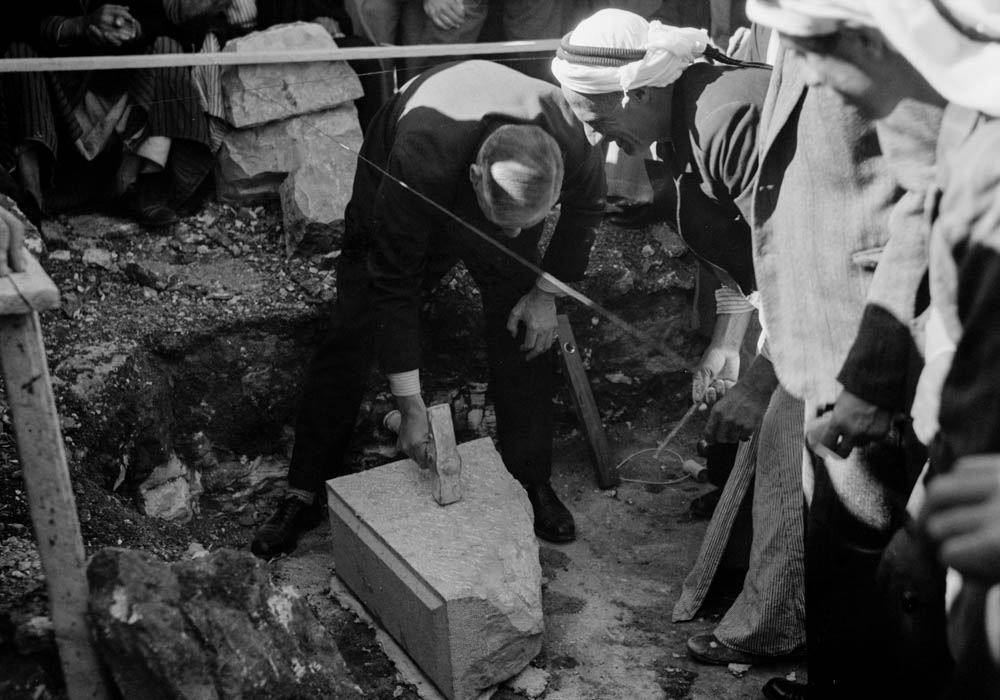 Laying the cornerstone for Ramallah municipal school, 1940
3:10
[Speaker Notes: This American Colony photograph was taken on November 23, 1940.

mat20921]
When the builders laid the foundation of the temple of Yahweh
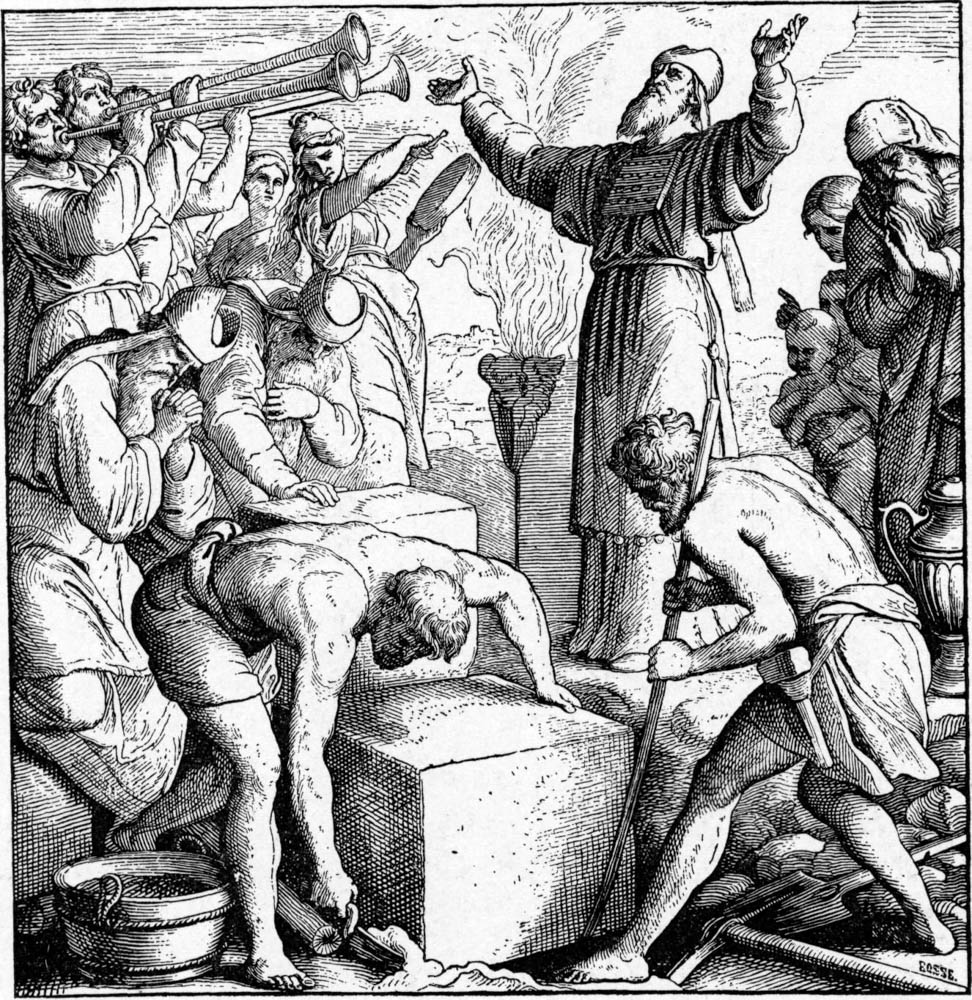 Illustration of laying the foundation of the Second Temple
3:10
[Speaker Notes: This illustration comes from Charles Foster, Bible Pictures and What They Teach Us (1886, 1914).

fbp158]
The priests stood in their apparel with trumpets
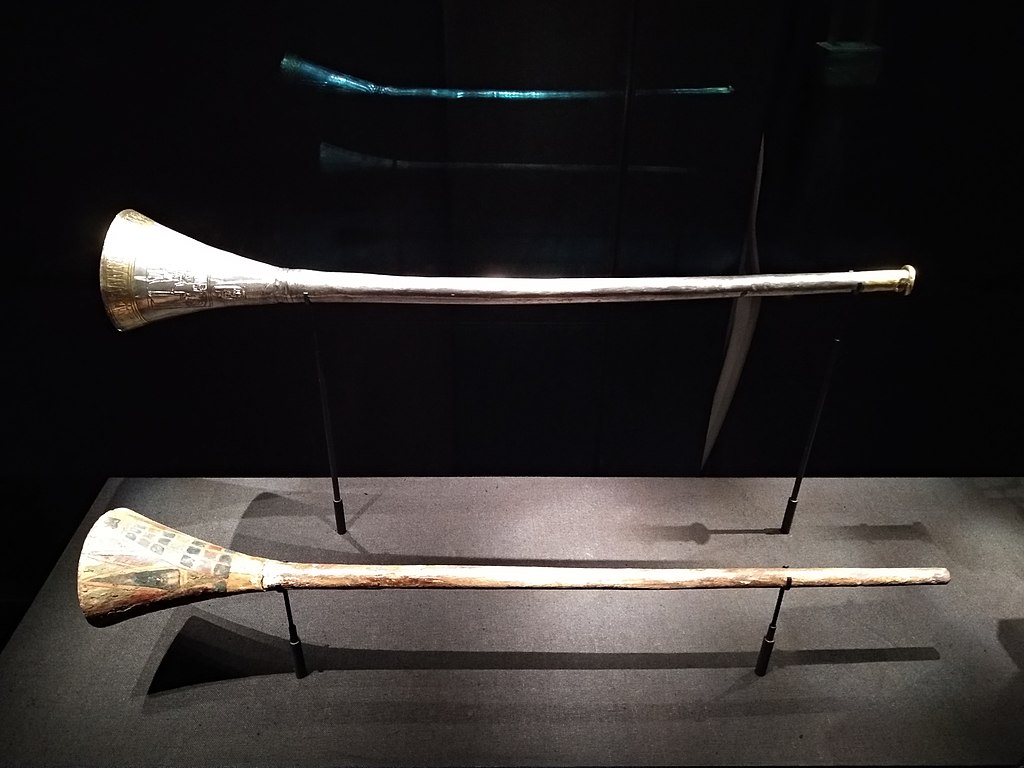 Silver- and gold-plated trumpet and wooden mute, from Egypt, 14th century BC
3:10
[Speaker Notes: The word “trumpet” used here is not the familiar shofar (שֹׁפָר), made of an animal horn, but the less common hatsotsrah (חֲצֹצִרָה), which is thought to have been a long, straight, metallic instrument. The trumpet and mute shown here are of that type and come from the tomb of Tutankhamun. The trumpet includes the engraving of the name and image of Tutankhamun and those of three gods. The wooden mute (below) was used to modulate the sound of the trumpet. This display was photographed at the Exposition of Tutankhamun Treasure in Paris in 2019. This image comes from Suaudeau and is licensed under CC BY-SA 4.0, via Wikimedia Commons: https://commons.wikimedia.org/wiki/File:Trompette_d%27argent_et_sa_sourdine_en_bois_du_tombeau_de_Tout%C3%A2nkhamon_2.jpg.

wiki042920191922222727]
The priests stood in their apparel with trumpets
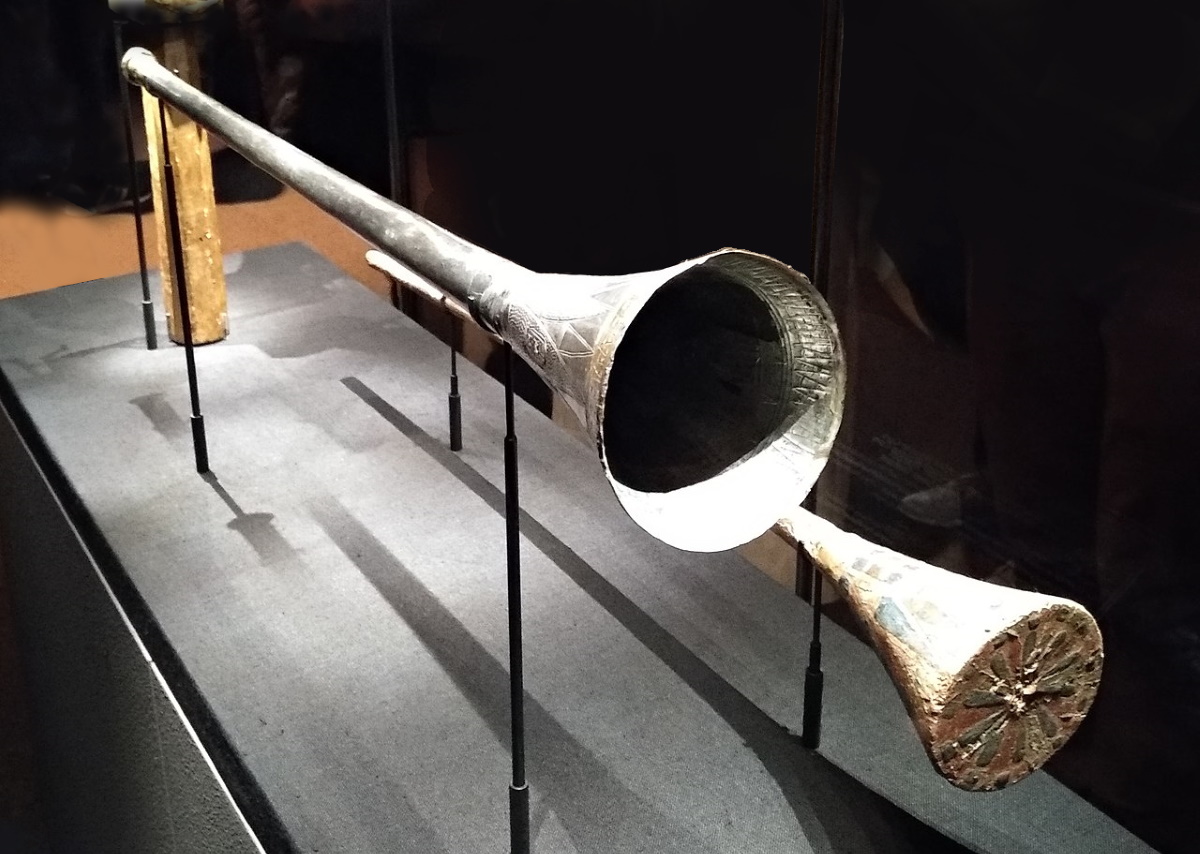 Silver- and gold-plated trumpet and wooden mute, from Egypt, 14th century BC
3:10
[Speaker Notes: This display was photographed at the Exposition of Tutankhamun Treasure in Paris in 2019. This image comes from Suaudeau and is licensed under CC BY-SA 4.0, via Wikimedia Commons: https://commons.wikimedia.org/wiki/File:Trompette_d%27argent_et_sa_sourdine_en_bois_du_tombeau_de_Tout%C3%A2nkhamon.jpg.

wiki0429201919234413261336]
The priests stood in their apparel with trumpets
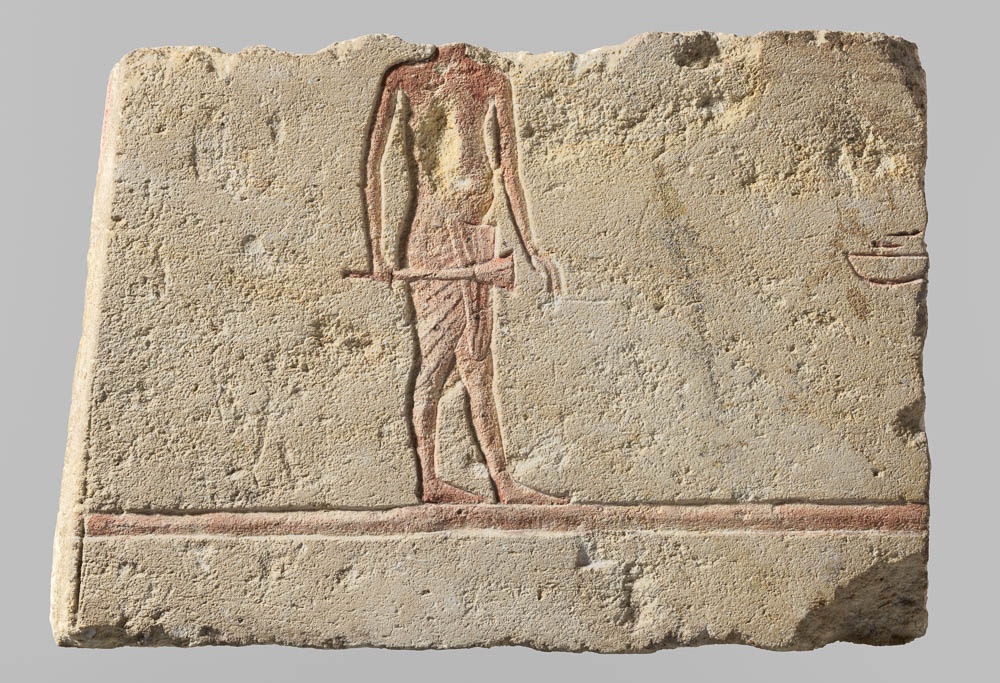 Relief with a trumpeter, from Egypt, 14th century BC
3:10
[Speaker Notes: This relief shows a similar type of straight metallic horn. This image comes from the Metropolitan Museum of Art and is in the public domain. Source: https://www.metmuseum.org/art/collection/search/545020

met545020]
The priests stood in their apparel with trumpets
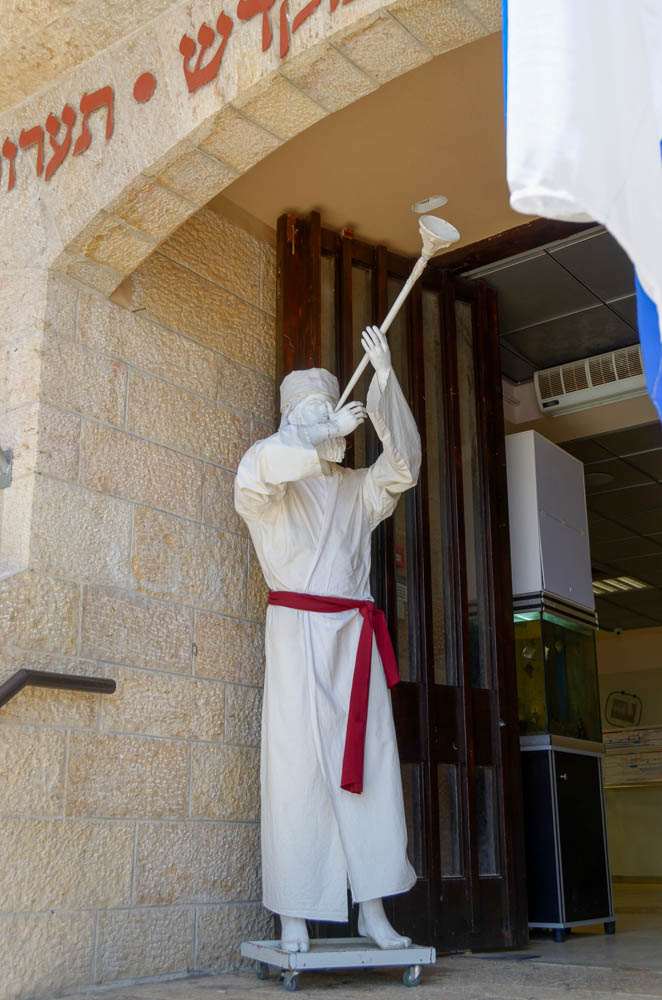 Statue of a priest blowing the trumpet
3:10
[Speaker Notes: The type of trumpet depicted in this statue is one of the silver trumpets made by Moses (Num 10:2).

tb060716509]
And the Levites, the sons of Asaph
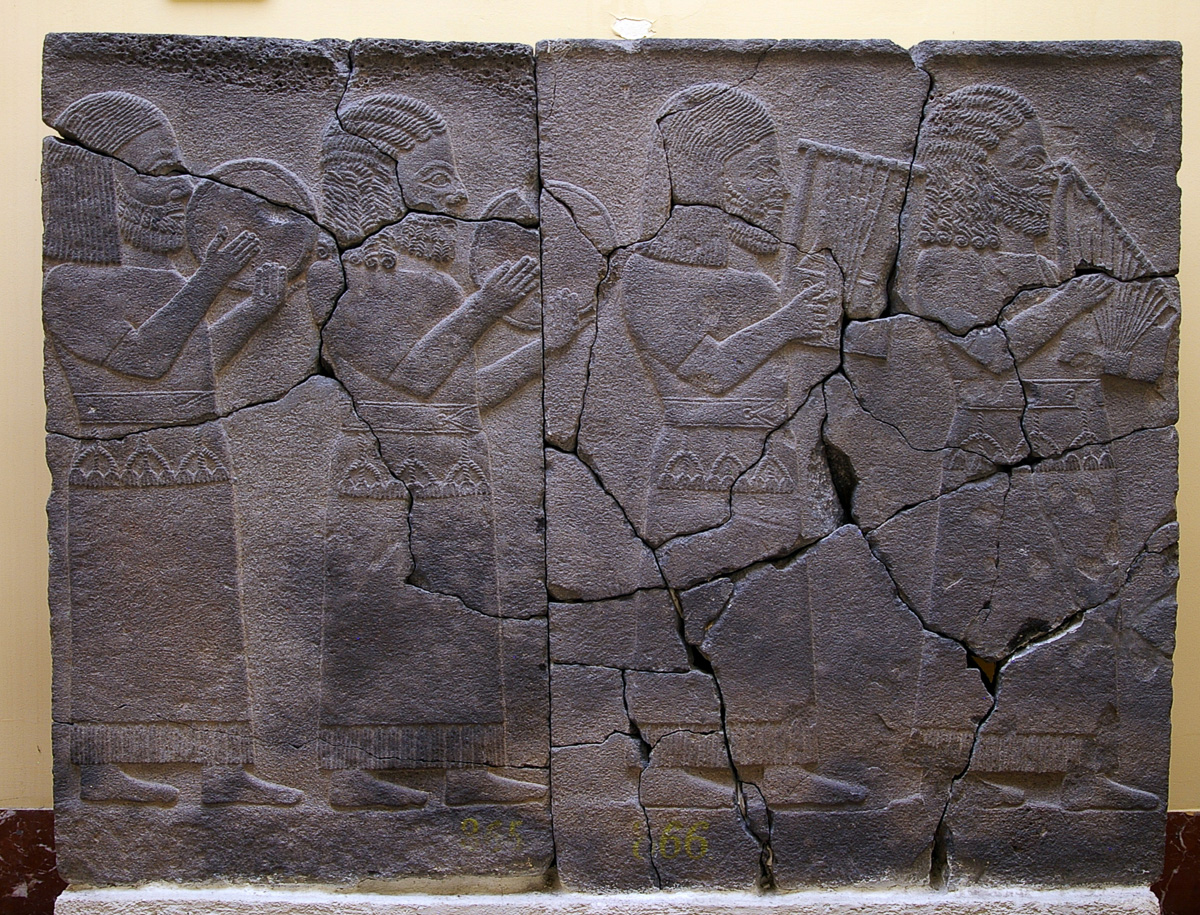 Basalt relief of musicians, from the Northern Hall at Zincirli, 8th century BC
3:10
[Speaker Notes: The descendants of Asaph were temple singers and musicians (1 Chr 6:39; 25:1-2; 2 Chr 5:12), and were credited with a dozen Psalms by the headings. The musicians on this relief play two hand drums and two stringed instruments, perhaps a harp and lyre. This relief was photographed at the Istanbul Museum of the Ancient Orient.

adr1006054787]
And the Levites, the sons of Asaph, with cymbals, to praise Yahweh
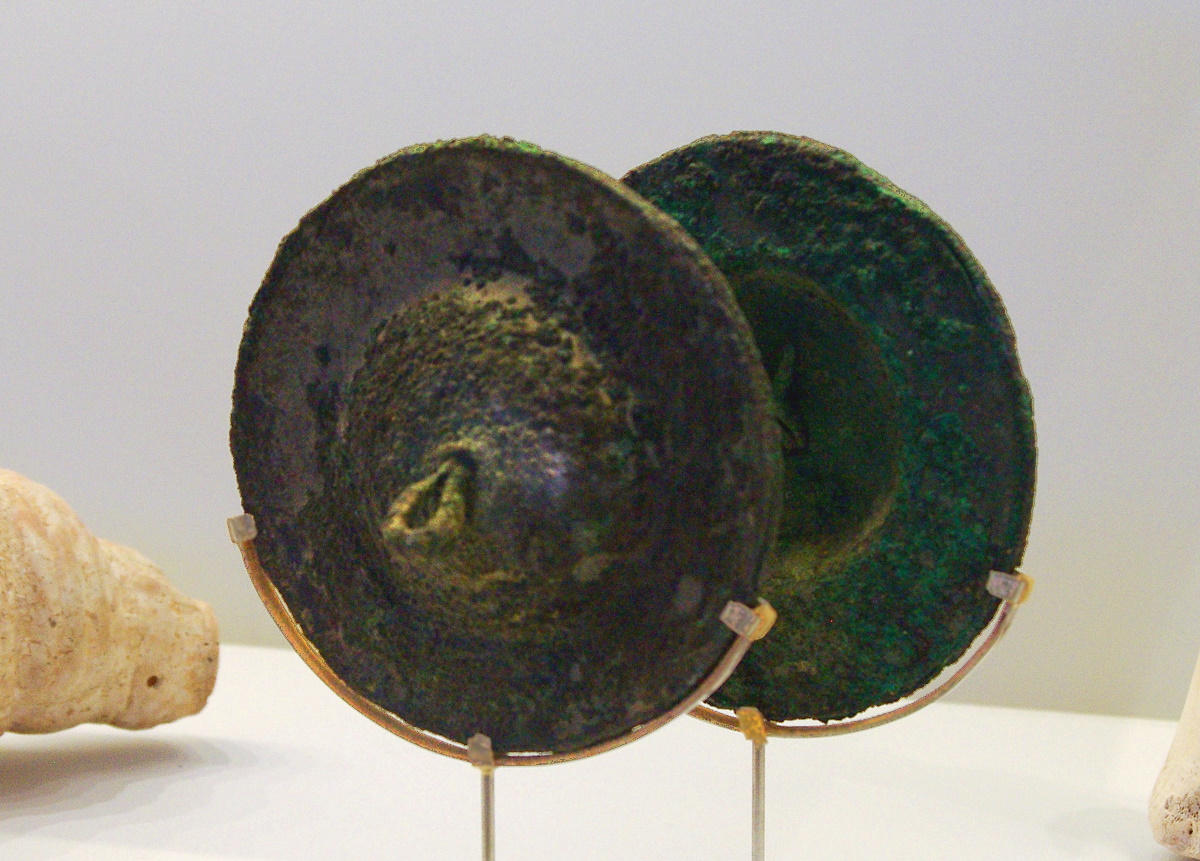 Bronze cymbals, from Megiddo, 11th century BC
3:10
[Speaker Notes: “Cymbals” (Heb. metsiltayim, מְצִלְתַּיִם) were small metal discs or pans that were clashed together from a short distance. These bronze cymbals are from an earlier period, but the general shape of the instruments remained largely unchanged for many centuries. This display was photographed at the Israel Museum.

adr1306213115]
And the Levites, the sons of Asaph, with cymbals, to praise Yahweh
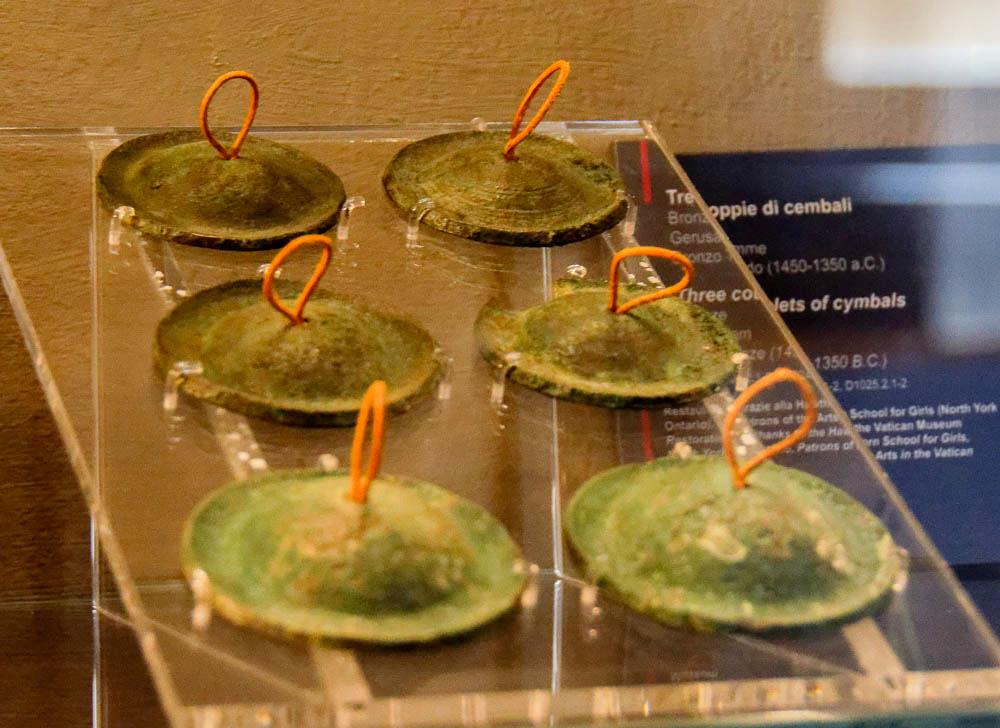 Three sets of bronze cymbals, from Jerusalem, circa 1300 BC
3:10
[Speaker Notes: These cymbals were photographed at the Vatican Museums.

tb0512176394]
According to the directions of David king of Israel
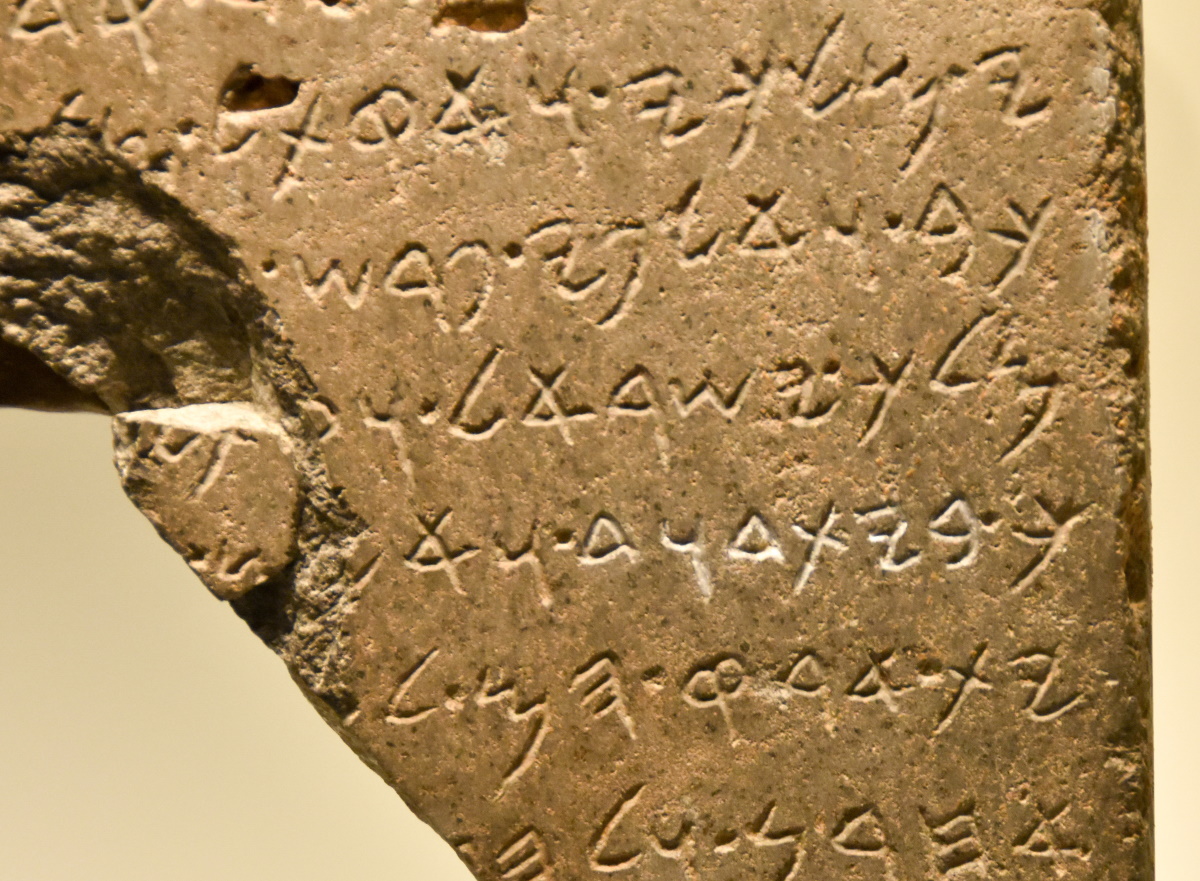 “House of David” on the Tel Dan Inscription, circa 830 BC
3:10
[Speaker Notes: The Tel Dan Inscription is best known for its reference to the “House of David” (Heb. בית דוד), faintly highlighted with white chalk on the 4th line visible in this photo. This detailed view of the Tel Dan Inscription was photographed at the Israel Museum. 

mjb1904166298]
According to the directions of David king of Israel
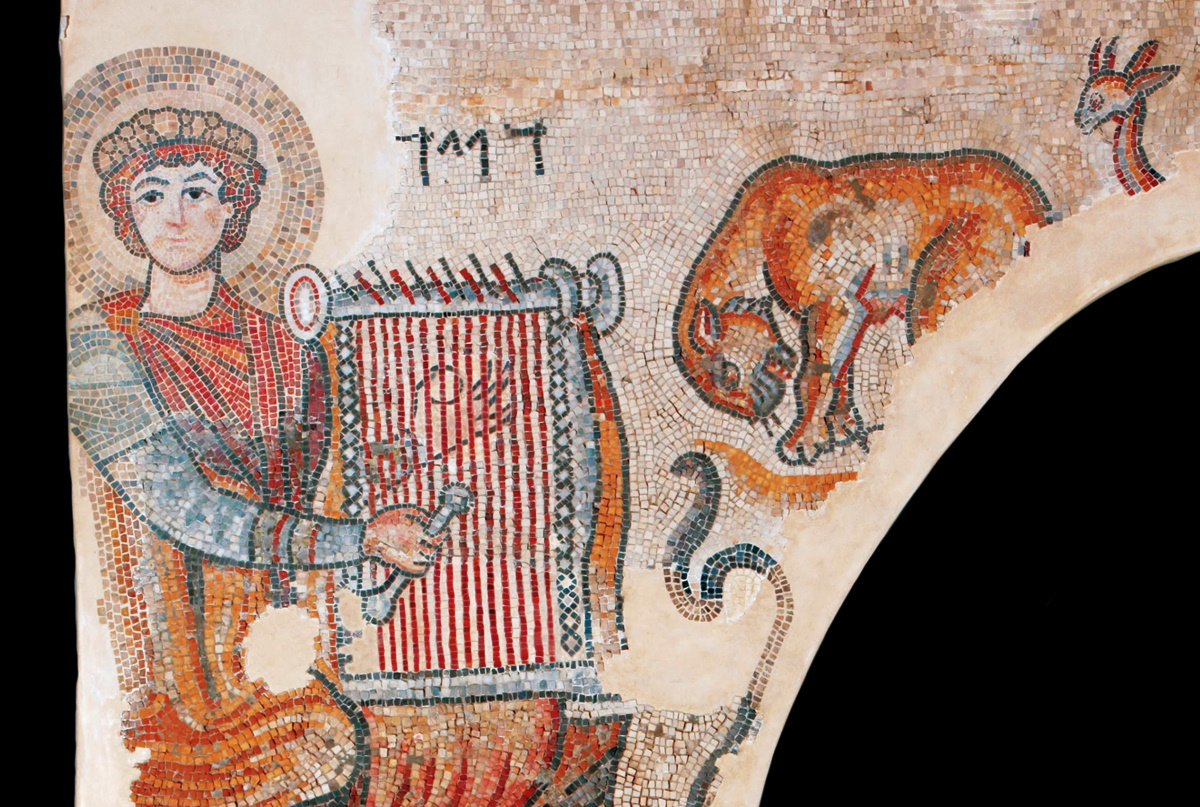 Synagogue mosaic depicting David with a harp, from Gaza, AD 508
3:10
[Speaker Notes: The mosaic shown here comes from the floor of a Byzantine-era synagogue uncovered at Gaza. David’s name (Heb. דויד) appears above the harp. The mosaic was discovered by Egyptian archaeologists in 1965 and publicized by them as a church mosaic depicting a female saint. The face and hand of the figure were gouged out shortly after. When Israel captured Gaza in the 1967 Six-Day War, the mosaic was moved to the Israel Museum for restoration. It was photographed at the Israel Museum. This image comes from the Google Cultural Institute and is in the public domain, via Wikimedia Commons: https://commons.wikimedia.org/wiki/File:King_David_as_Orpheus_in_a_synagogue_mosaic_-_Google_Art_Project.jpg.

wiki8134105084501327]
According to the directions of David king of Israel
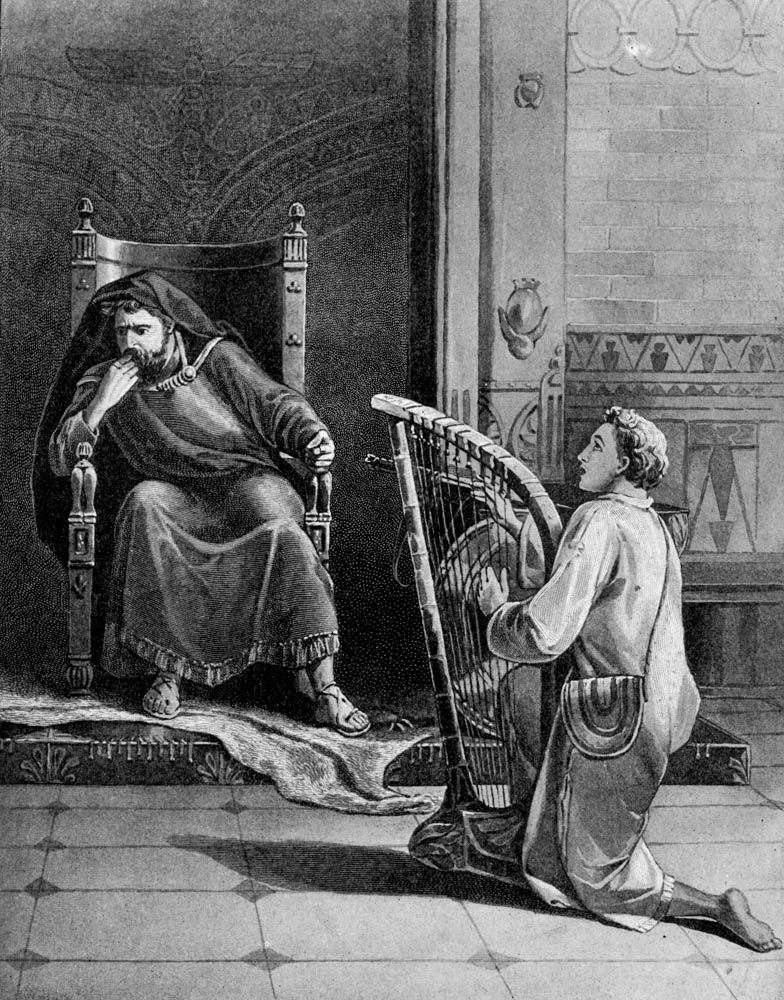 Illustration of David playing a harp before King Saul
3:10
[Speaker Notes: David was Israel’s master musician and paradigmatic king. This illustration comes from Charles Foster, Bible Pictures and What They Teach Us (1886, 1914).

fbp010]
And they sang, praising and giving thanks to Yahweh
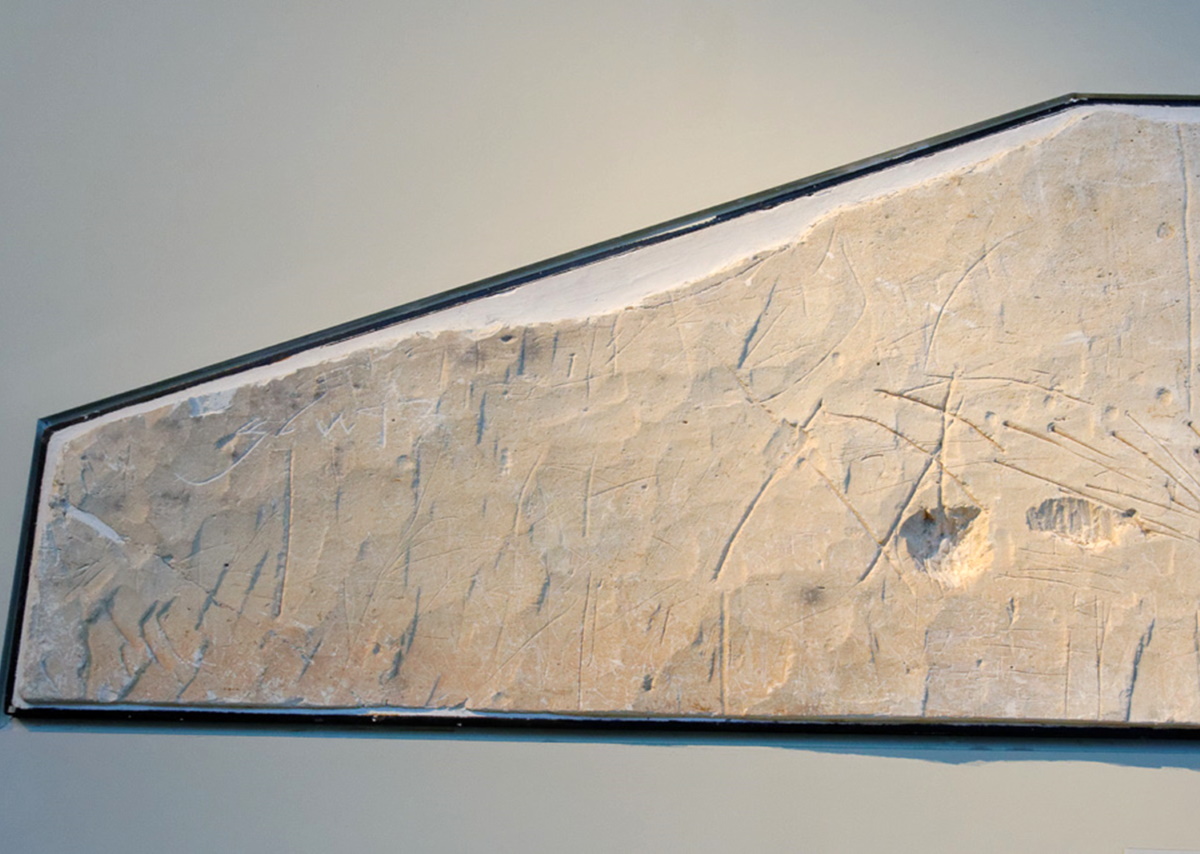 Inscription mentioning Yahweh, from Beth Loya, 6th century BC
3:11
[Speaker Notes: This Hebrew burial inscription was discovered at Beth Loya (Beit Lei) in the Judean foothills. It dates to the 6th century BC. Three lines of text were inscribed on a section of the wall, part of which is shown here. Because many of the letters etched into the limestone are faint, and some even appear to be incomplete, the inscription has been subject to a variety of interpretations. According to Joseph Naveh, who excavated the tomb and who was an expert paleographer, the first line of the inscription reads: “Yahweh (is) the God of the whole earth; the mountains of Judah belong to him, to the God of Jerusalem” (יהוה אלהי כל הארץ הרי יהד לאלהי ירשלם). The line of text at the bottom, according to Naveh, reads: “The (mount of) Moriah you have favored, the dwelling of Yah, Yahweh” (המוריה אתה חננת יה יהוה). The text has been studied and published by Joseph Naveh (1963), F. M. Cross (1970), Andre Lemaire (1976), and Ziony Zevit (2001). Although each has rendered the inscription differently, all are in agreement that the first word of the first line and the last word of the last line are both the divine name. This inscription was photographed at the Israel Museum. The next slide includes labels for the divine name.

tb032014421]
And they sang, praising and giving thanks to Yahweh
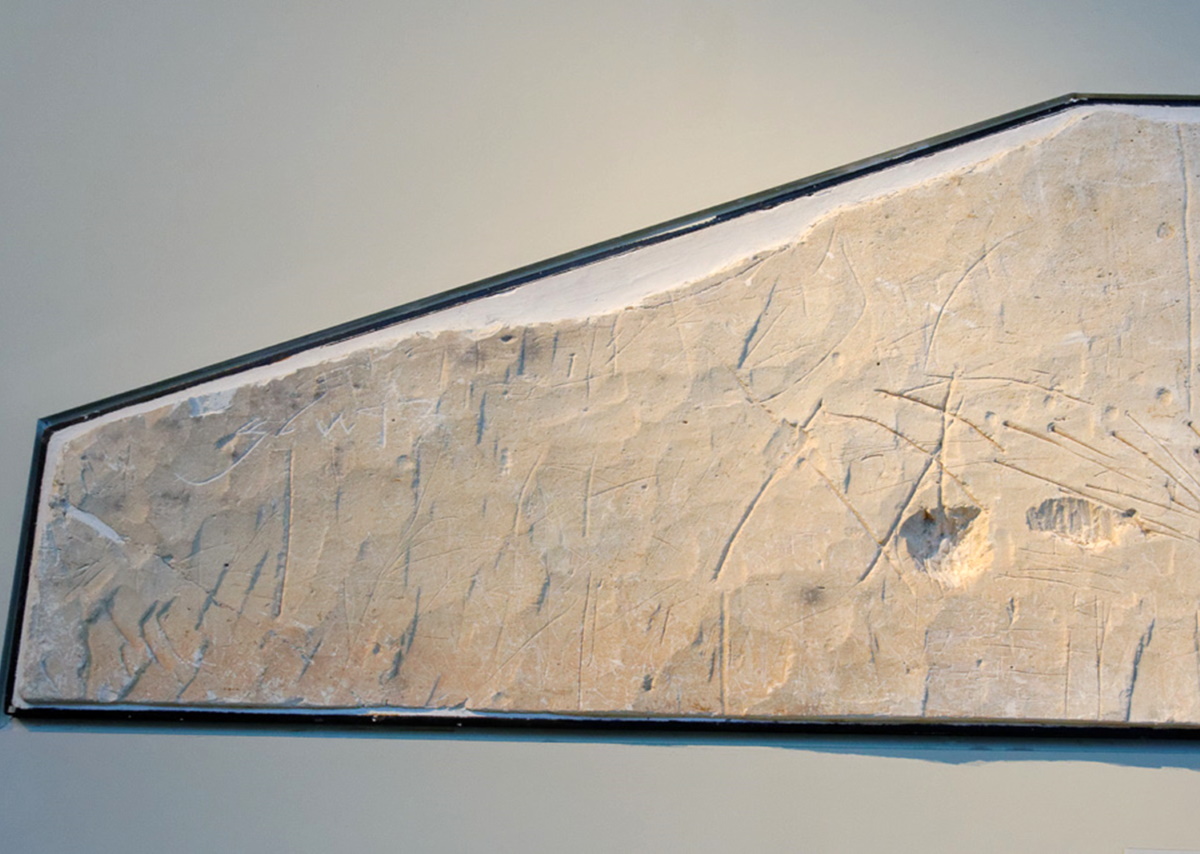 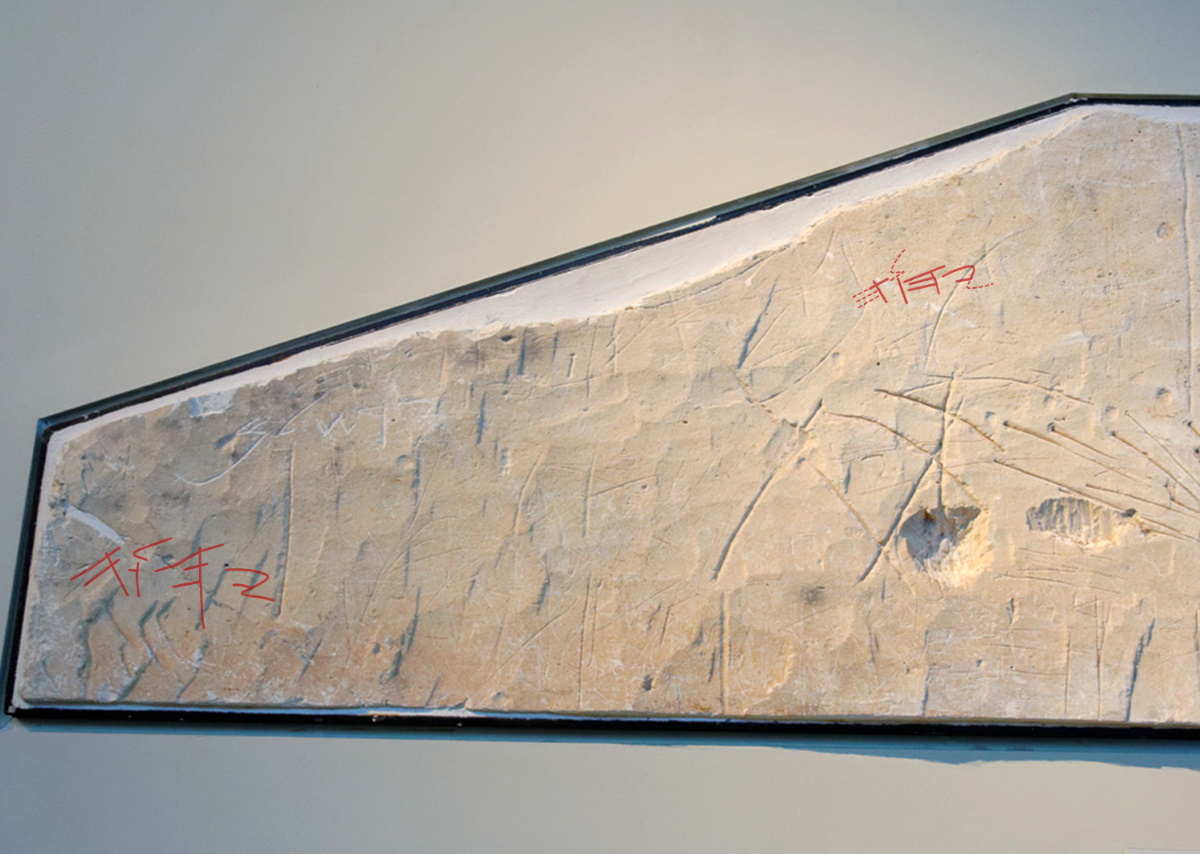 Inscription mentioning Yahweh, from Beth Loya, 6th century BC
3:11
[Speaker Notes: This Hebrew burial inscription was discovered at Beth Loya (Beit Lei) in the Judean foothills. It dates to the 6th century BC. Three lines of text were inscribed on a section of the wall, part of which is shown here. Because many of the letters etched into the limestone are faint, and some even appear to be incomplete, the inscription has been subject to a variety of interpretations. According to Joseph Naveh, who excavated the tomb and who was an expert paleographer, the first line of the inscription reads: “Yahweh (is) the God of the whole earth; the mountains of Judah belong to him, to the God of Jerusalem” (יהוה אלהי כל הארץ הרי יהד לאלהי ירשלם). The line of text at the bottom, according to Naveh, reads: “The (mount of) Moriah you have favored, the dwelling of Yah, Yahweh” (המוריה אתה חננת יה יהוה). The text has been studied and published by Joseph Naveh (1963), F. M. Cross (1970), Andre Lemaire (1976), and Ziony Zevit (2001). Although each has rendered the inscription differently, all are in agreement that the first word of the first line and the last word of the last line are both the divine name. This inscription was photographed at the Israel Museum. An editable version is included behind this graphic for those who may wish to change it.

tb032014421]
For He is good, for His lovingkindness endures forever toward Israel
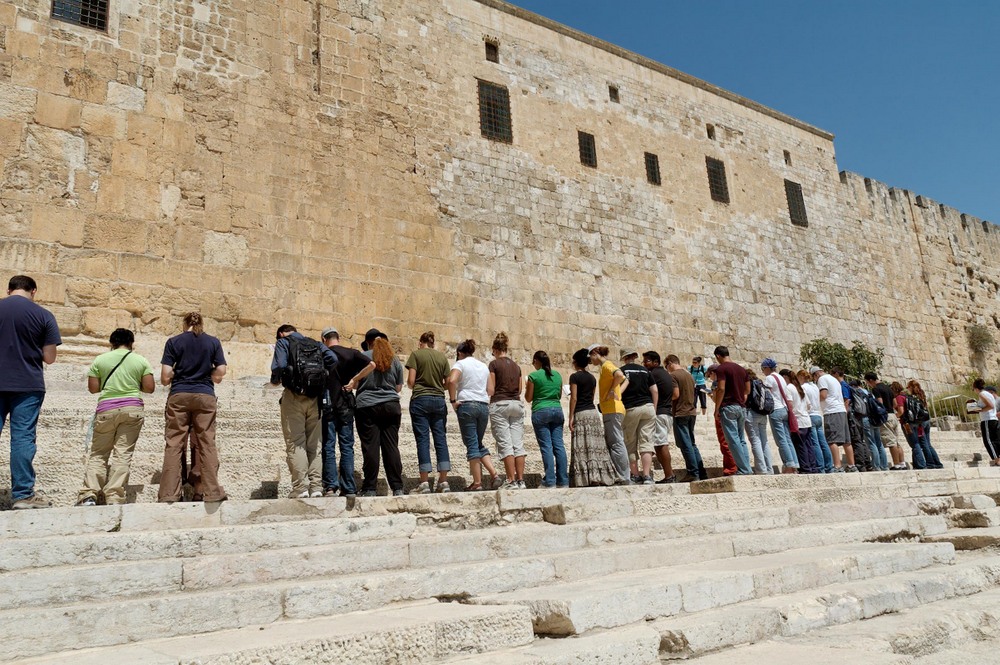 Southern Temple Mount steps with people reciting Psalms of Ascent
3:11
[Speaker Notes: The words of the song given here are very similar to phrases in a number of the psalms, although it does not exactly quote any known psalm. One of the purposes of the psalms was to be sung in temple celebrations, including by those going up to the temple (songs of ascent, Psalms 120–134).

tb090705062]
But many of the priests and Levites and heads of fathers’ houses, the old men . . . wept
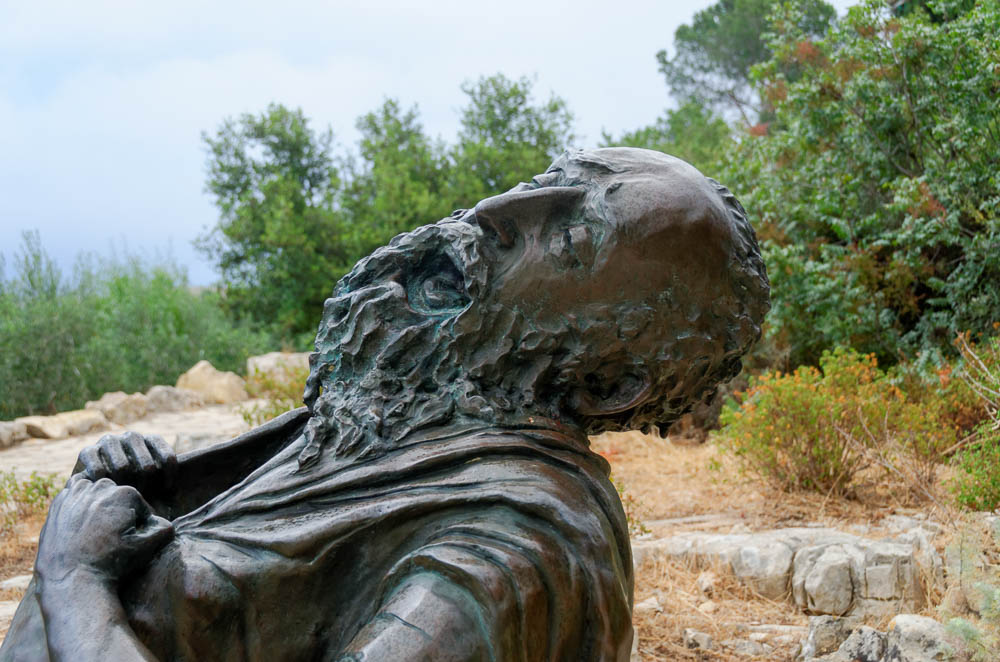 Modern bronze sculpture of a prophet weeping and rending garment, in Judean hills
3:12
[Speaker Notes: This sculpture was photographed at Yad HaShmonah Biblical Gardens.
tb052816713]
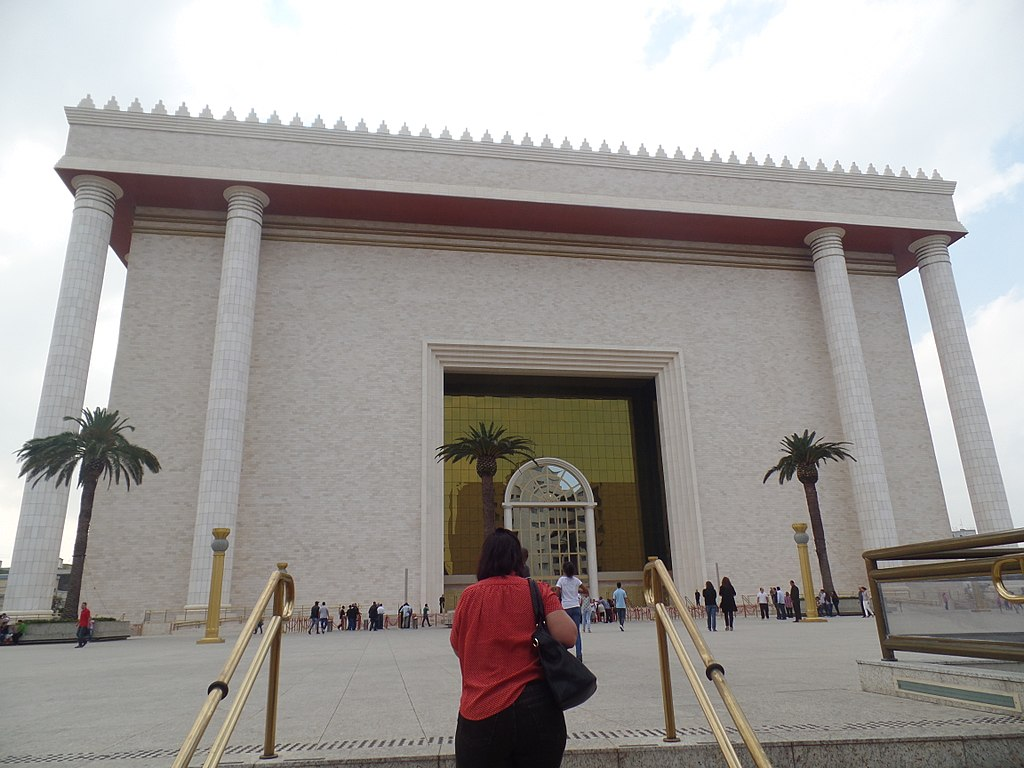 The old men who had seen the first house
Templo de Salomão in São Paulo, Brazil
3:12
[Speaker Notes: The “Temple of Solomon” shown here is a larger than life-size “replica” of Solomon’s temple built in Sao Paulo, Brazil, by the Universal Church of the Kingdom of God. This photo comes from José Marques de Oliv… and is licensed under CC-BY-SA-3.0, via Wikimedia Commons: https://commons.wikimedia.org/wiki/File:Br%C3%A1s,_S%C3%A3o_Paulo_-_State_of_S%C3%A3o_Paulo,_Brazil_-_panoramio_(5).jpg

wiki060720171415]
The old men who had seen the first house
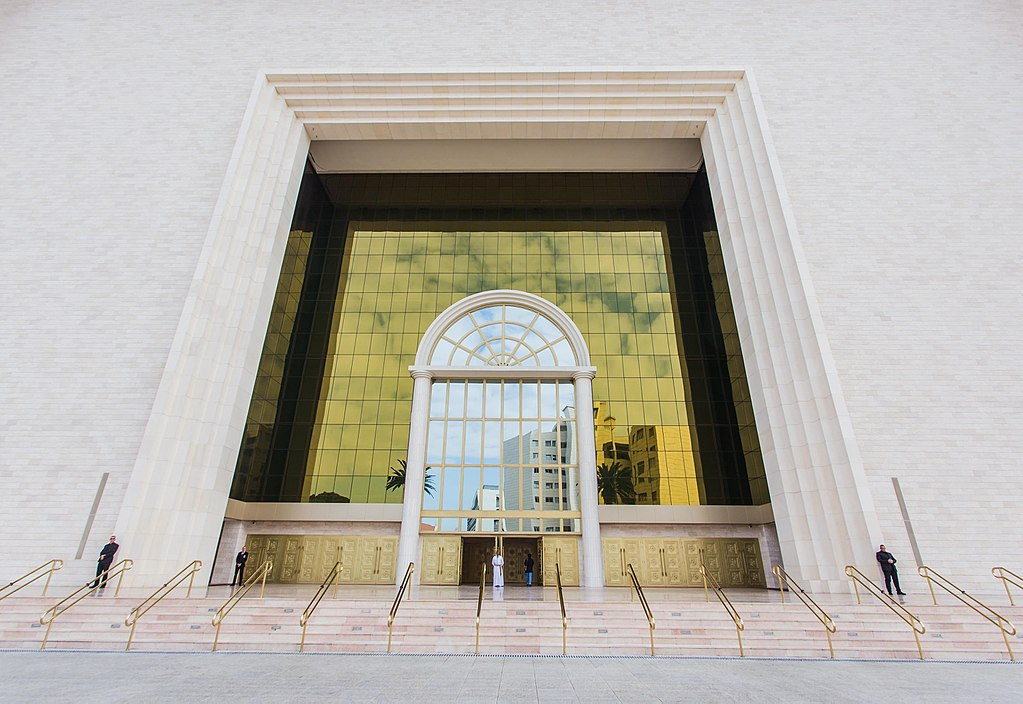 Entrance to Templo de Salomão in São Paulo, Brazil
3:12
[Speaker Notes: This photo comes from Governo do Estado de São Paulo and is licensed under CC-BY-2.0, via Wikimedia Commons: https://commons.wikimedia.org/wiki/File:Entrada_do_Templo_de_Salom%C3%A3o.jpg

wiki07072017093529]
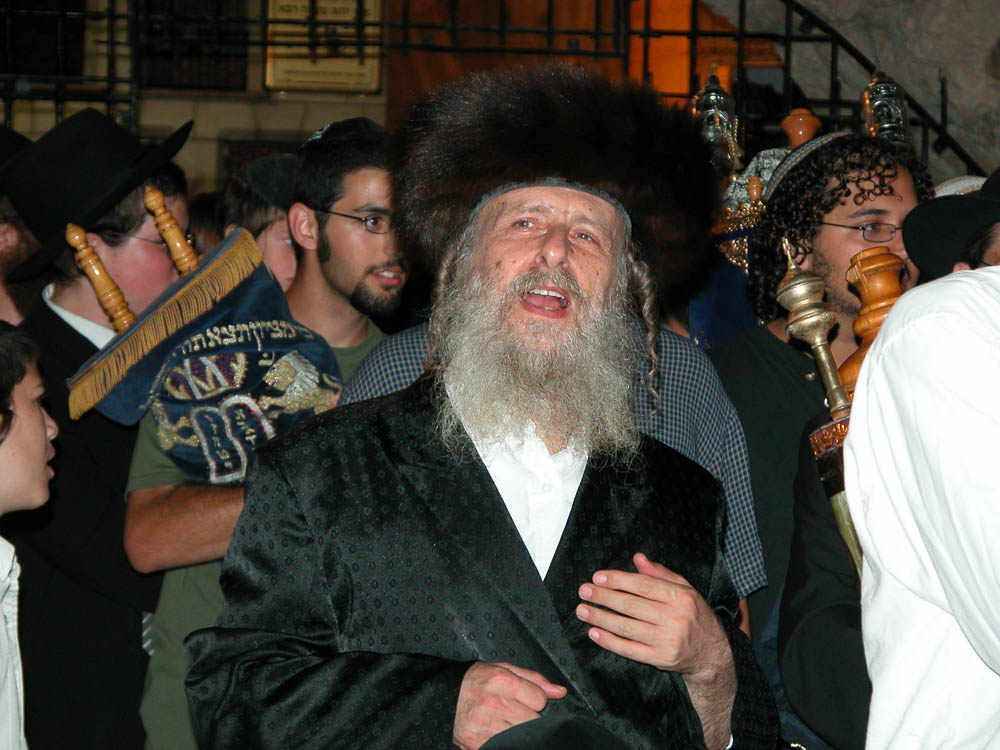 And many shouted aloud for joy
Man singing during Simchat Torah celebration at the Western Wall
3:12
[Speaker Notes: The holiday of Simchat Torah (“rejoicing in the Torah”) commemorates the completion of the annual cycle of Torah readings and the beginning of a new one.

tb092802007]
The people could not distinguish the sound of the shout of joy from the sound of the weeping
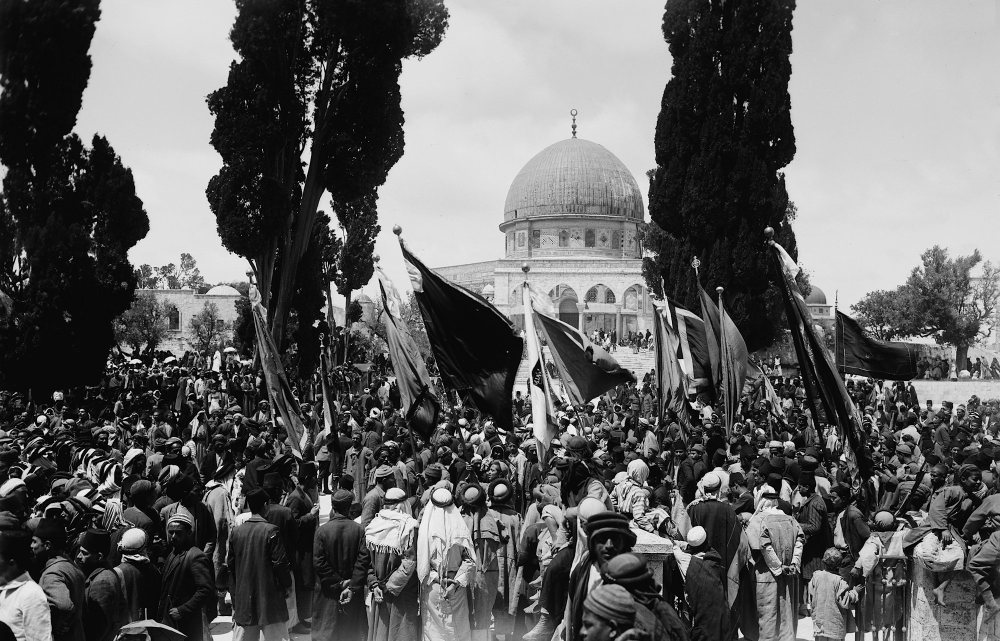 Crowds gathered at the Dome of the Rock to celebrate Nebi Musa, 1918
3:13
[Speaker Notes: This American Colony photograph was taken in 1918.

mat05604]
The people shouted with a loud shout, and the sound was heard far away
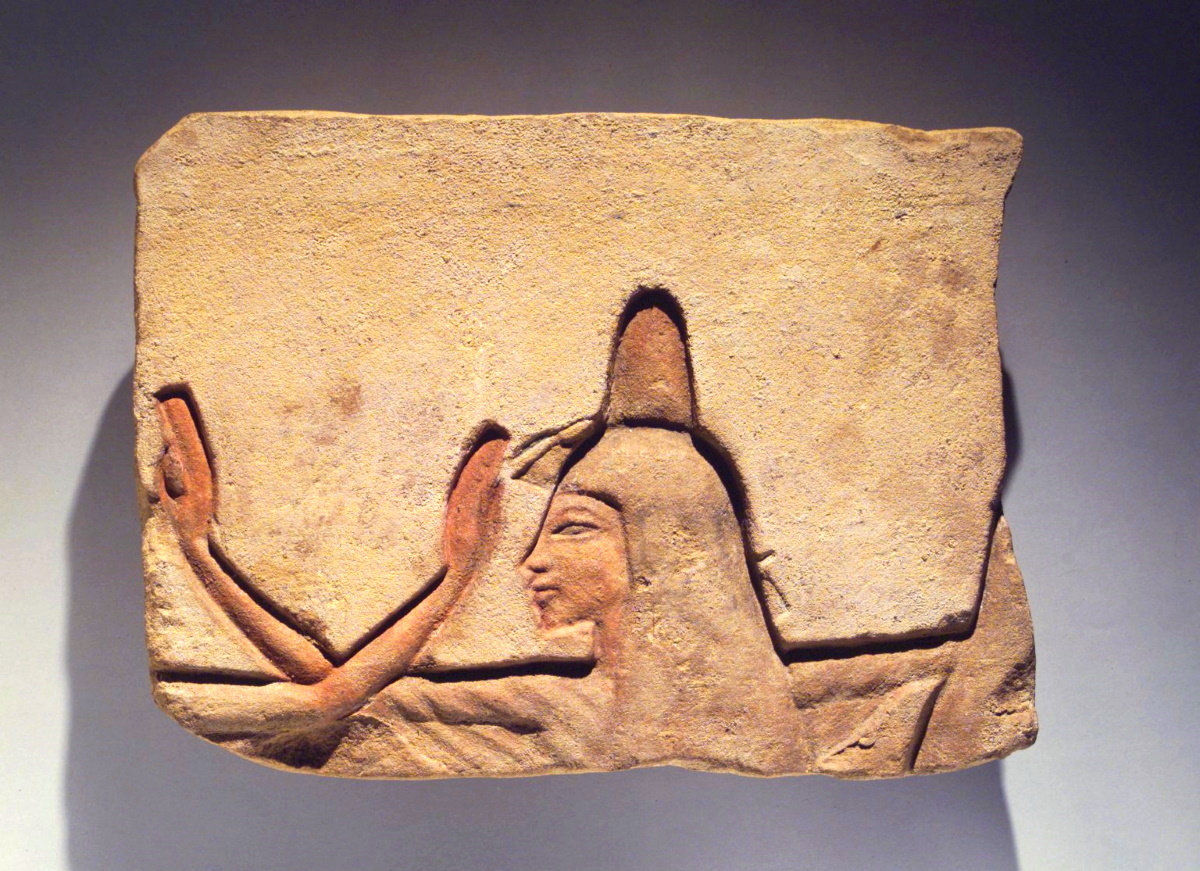 Women acclaiming a new king, from Thebes, 14th century BC
3:13
[Speaker Notes: This relief depicts women acclaiming the new king, with their hands upraised in praise and honor. The woman in the center wears a perfume cone on her head, and flowers on her forehead. This image comes from the Brooklyn Museum and is licensed under CC BY 3.0. Source: https://www.brooklynmuseum.org/opencollection/objects/85884

bmny85884]
The people shouted with a loud shout, and the sound was heard far away
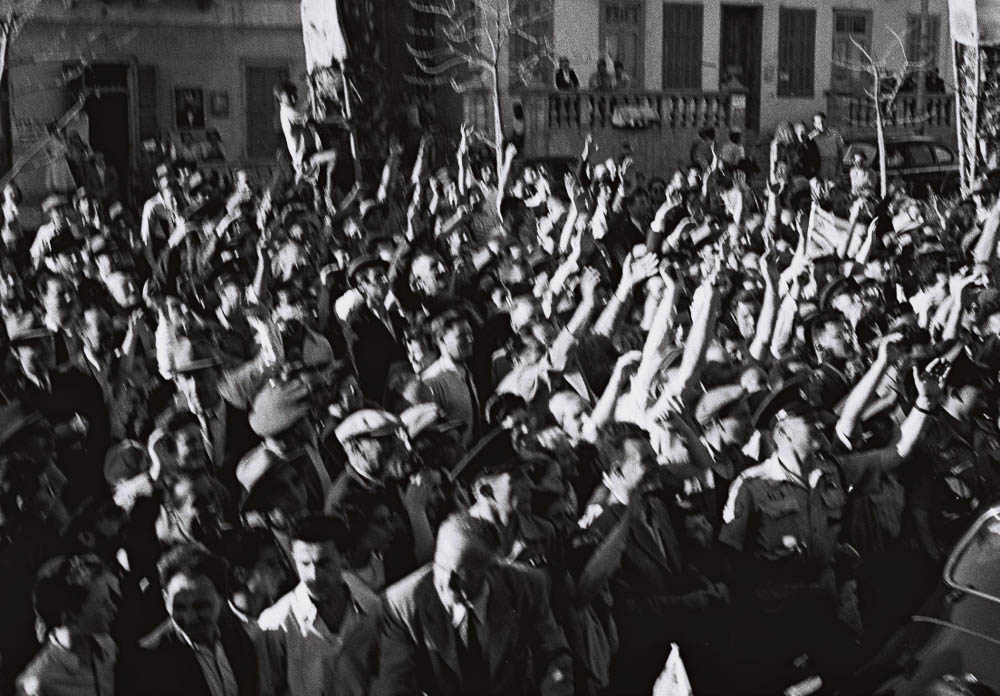 Crowd shouting for joy at the declaration of the State of Israel, May 14, 1948
3:13
[Speaker Notes: A crowd of cheering citizens of Tel Aviv and the surroundings stands across the road opposite the Tel Aviv Museum during the ceremony of the declaration of the State of Israel. Author: Hans Pinn; License: CC-BY-SA-3.0 by Government Press Office (Israel), via Wikimedia Commons: https://commons.wikimedia.org/wiki/File:Flickr_-_Government_Press_Office_(GPO)_-_A_CROWD_OF_CHEERING_CITIZENS.jpg

wiki05141948092650]
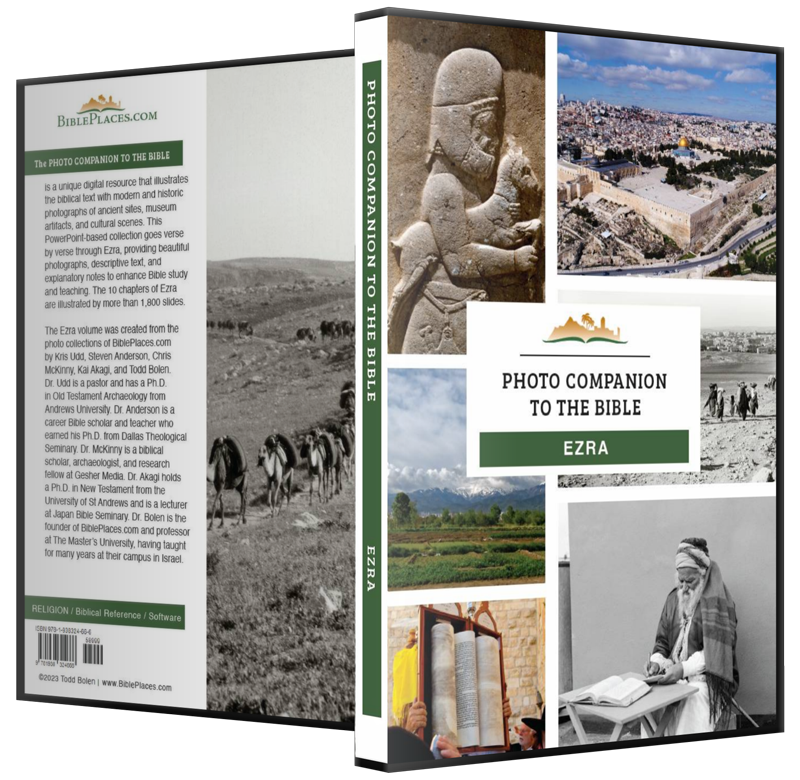 More than 1,800 slides in PowerPoint format. Available now from BiblePlaces.com.
[Speaker Notes: This is a free sample of the Ezra 3 presentation from the Photo Companion to the Bible. To purchase the full volume, visit https://www.bibleplaces.com/ezra/

The Photo Companion to the Bible is an image-rich resource for Bible students, teachers, and researchers. Just as a librarian stocks the shelves with as many relevant materials as possible, so we have tried to provide a broad selection of images. Our goal is that you will find in this “library” whatever it is you are looking for. 

Credits: The primary creators of this presentation are Kris Udd, Steven D. Anderson, Chris McKinny, Kai Akagi, and Todd Bolen. The photographs have an individual file code which usually includes the initials of the photographer. Other images have additional credit or source information.

Updates: We plan to update this collection as we are able. We welcome your suggestions for improving this resource (photocompanion@bibleplaces.com). Purchasers of the Ezra volume are provided free, lifetime updates to the volume.

Copyright: This photo collection is protected by copyright law and may not be distributed without written permission from BiblePlaces.com. Slide notes should be treated as any other copyrighted written material, with credit given when quoting from these notes.

For more information, see our complete “Introduction to the Photo Companion to the Bible” online at https://www.BiblePlaces.com/Intro-Photo-Companion-Bible/. Here you will find more information about photo selection, explanatory notes, Bible translation, credit information, and copyright allowances.]